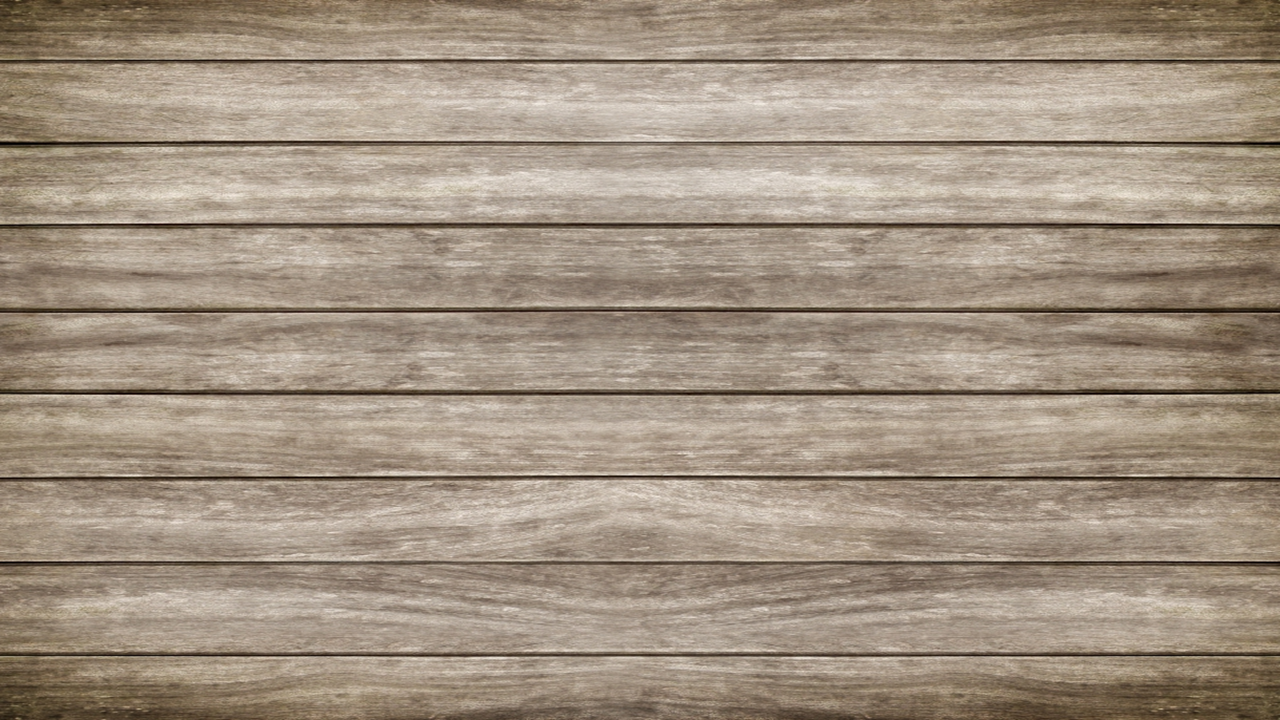 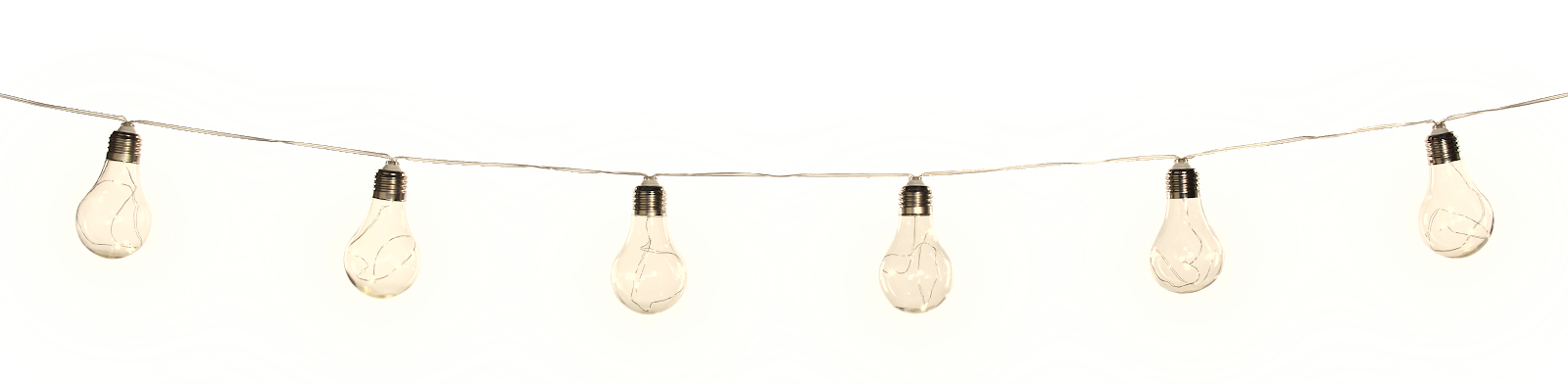 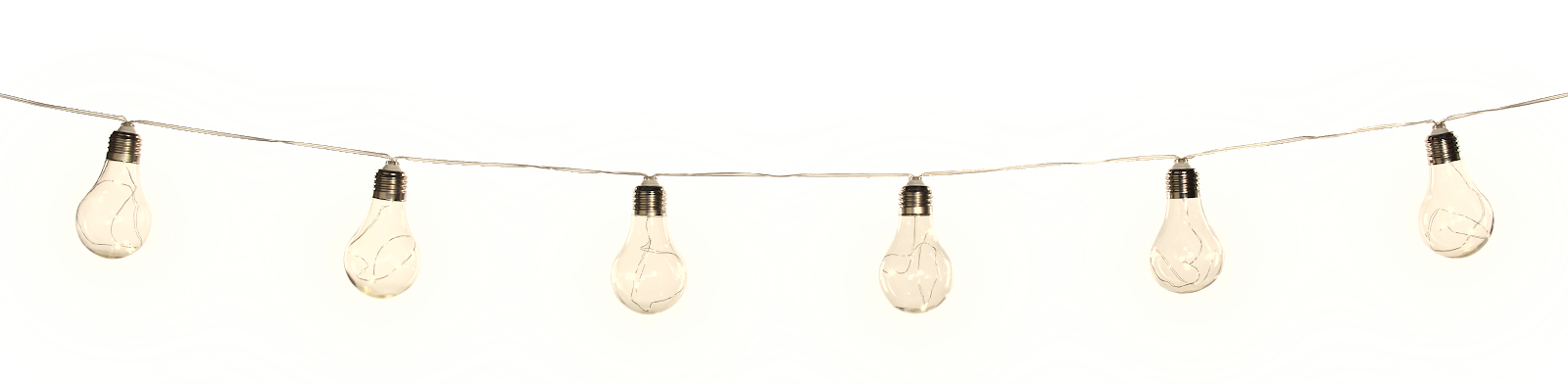 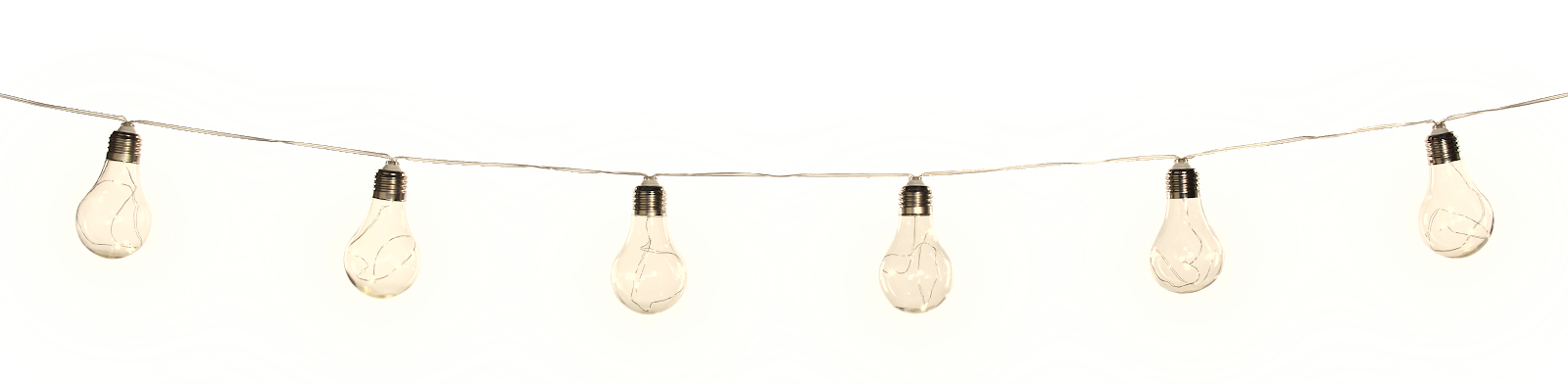 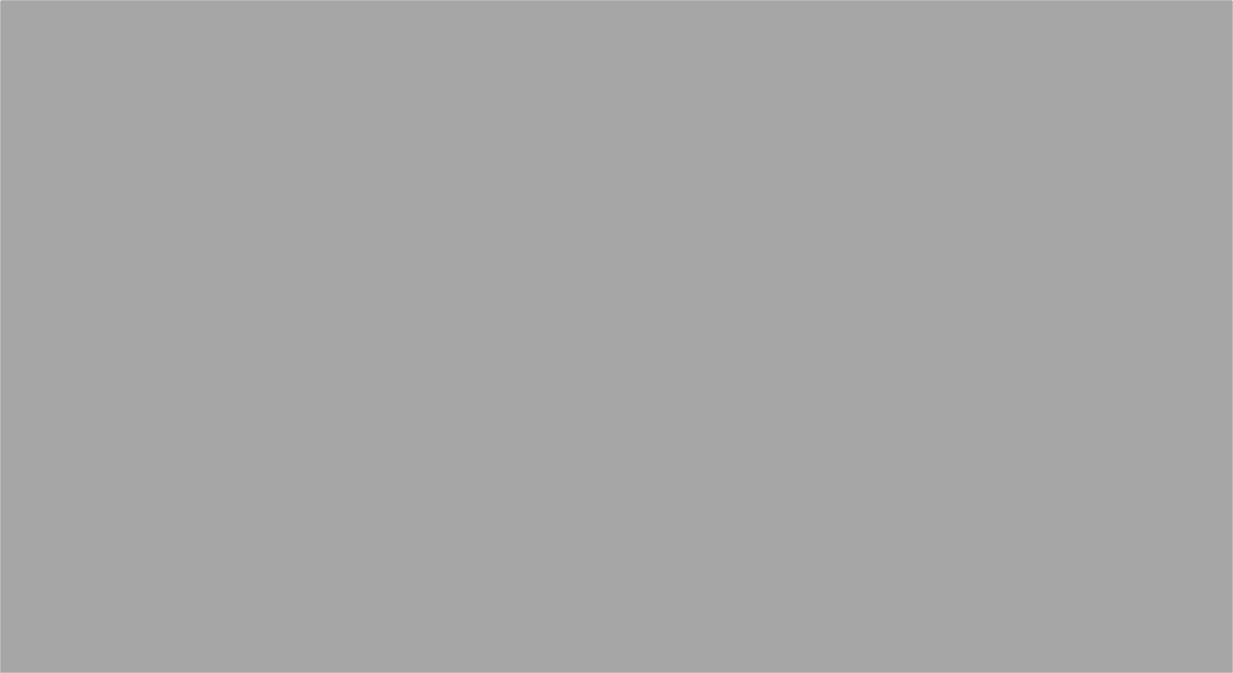 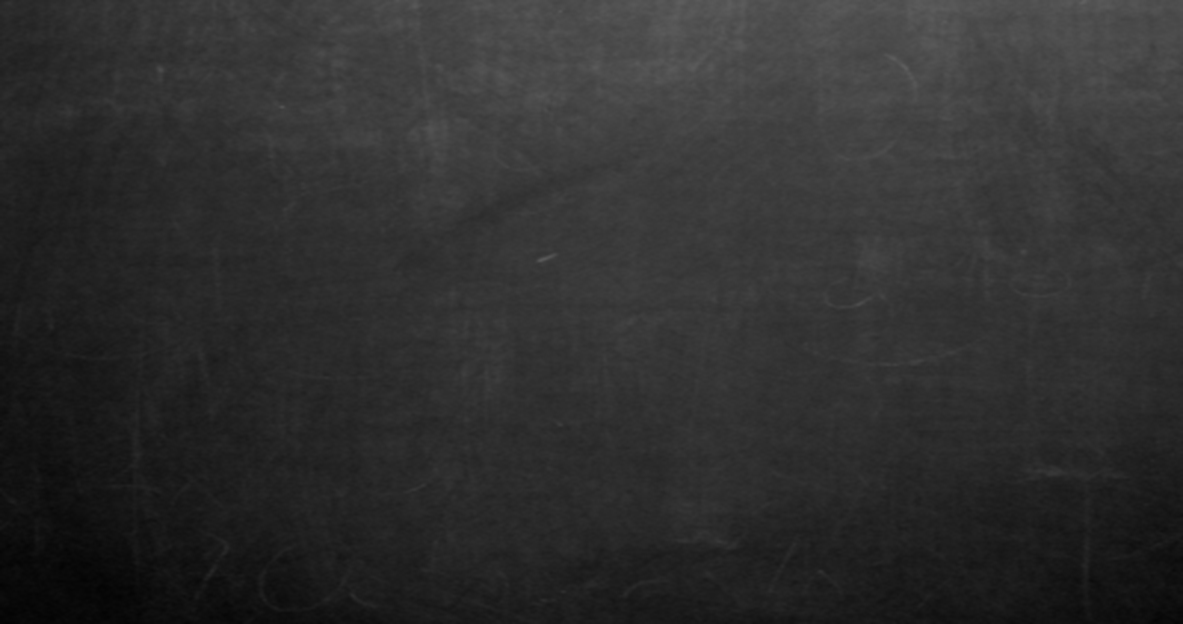 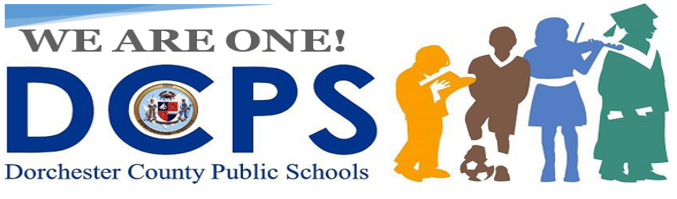 Board Meeting
February 17, 2022
Data Update
Attendance and ELA/Math 
2021-2022 Mid-Year Review
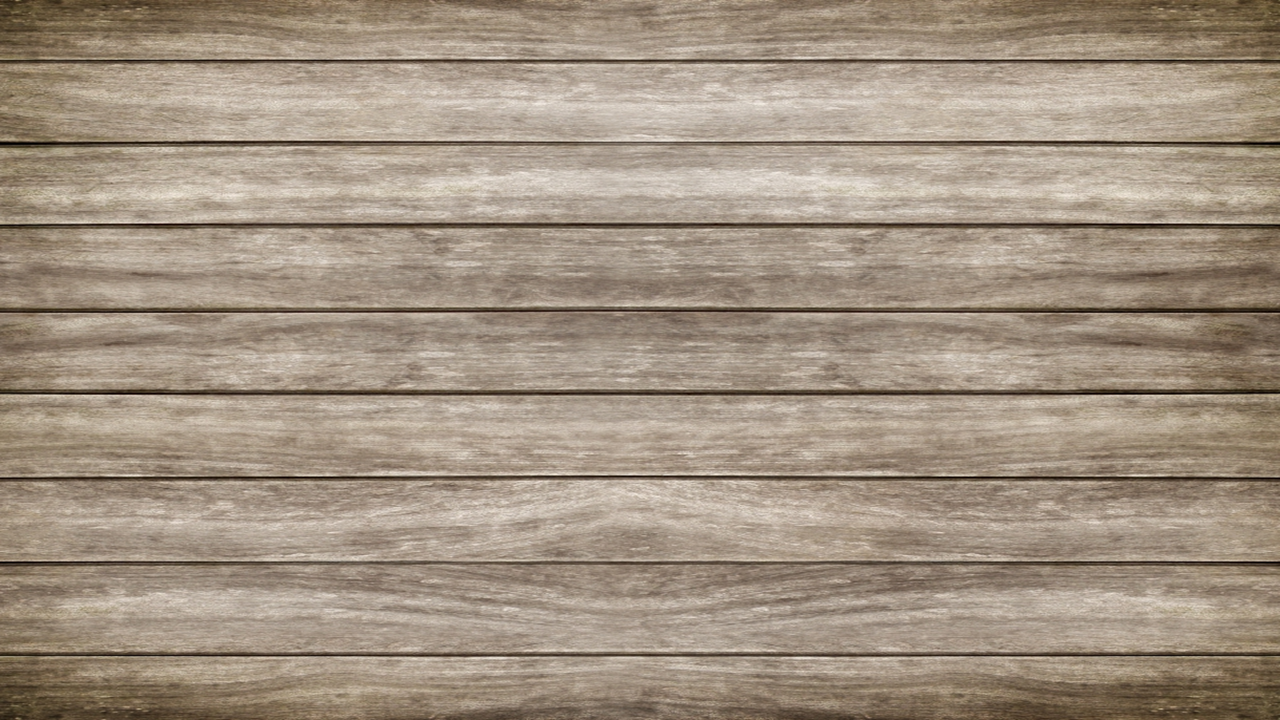 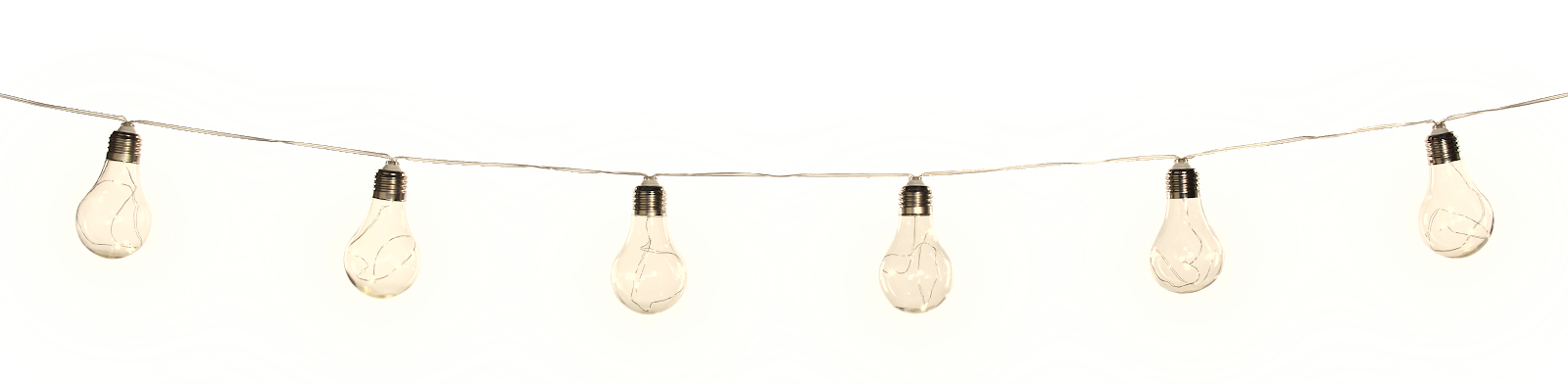 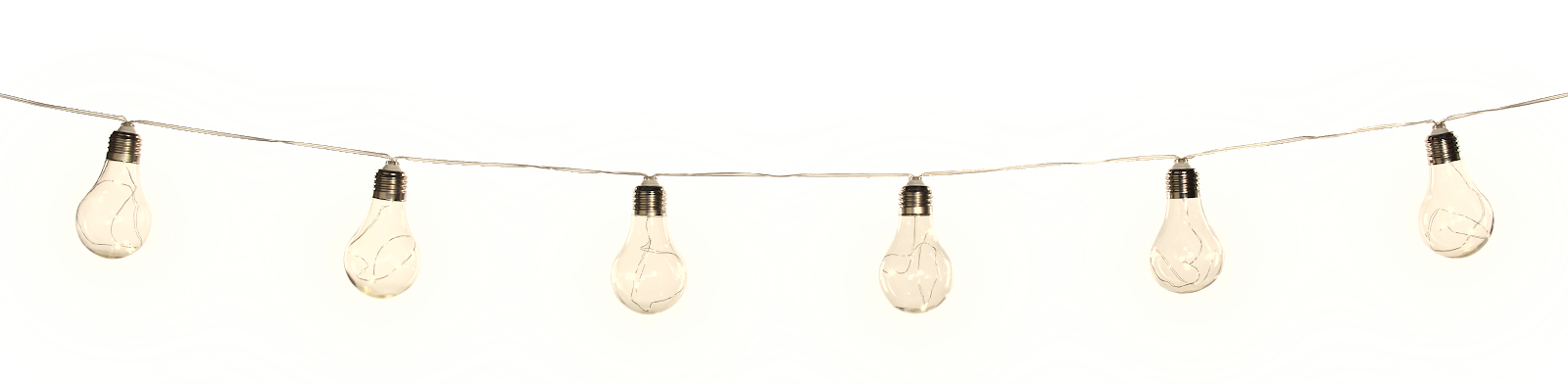 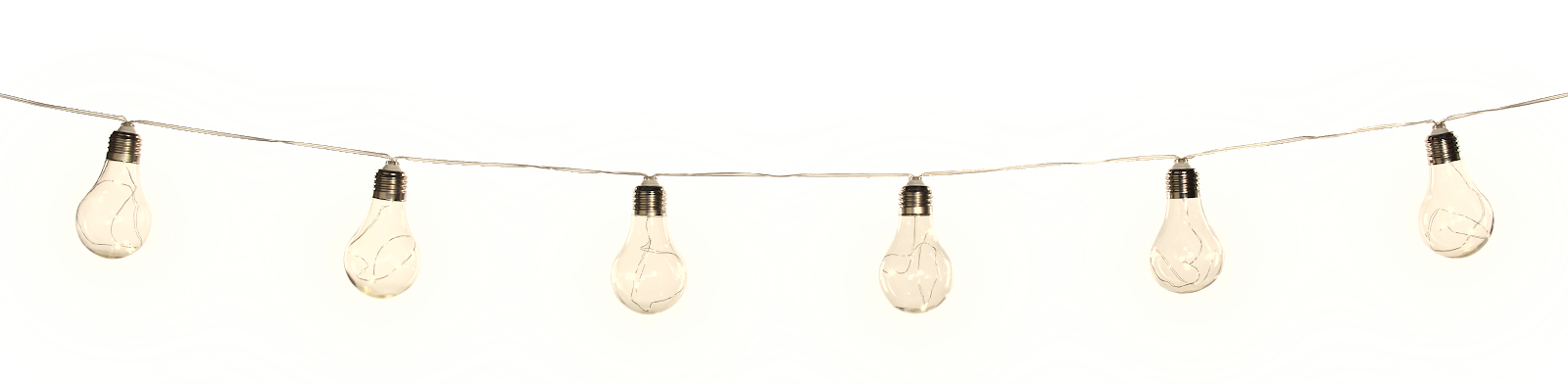 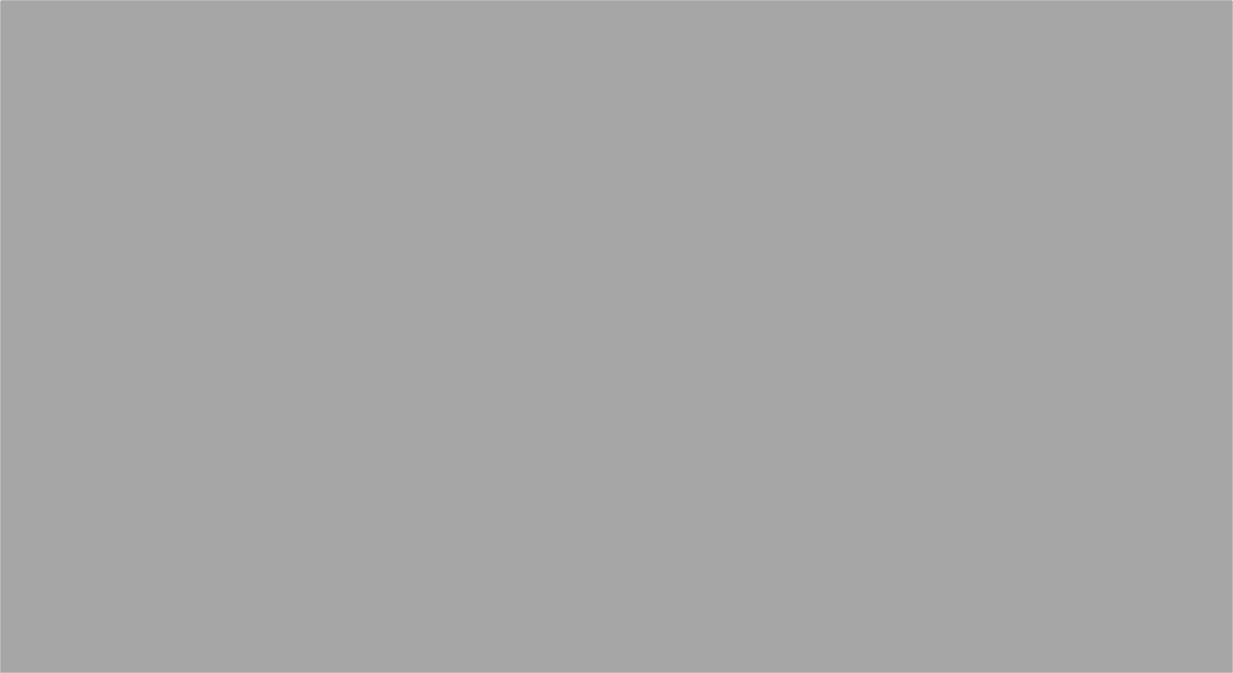 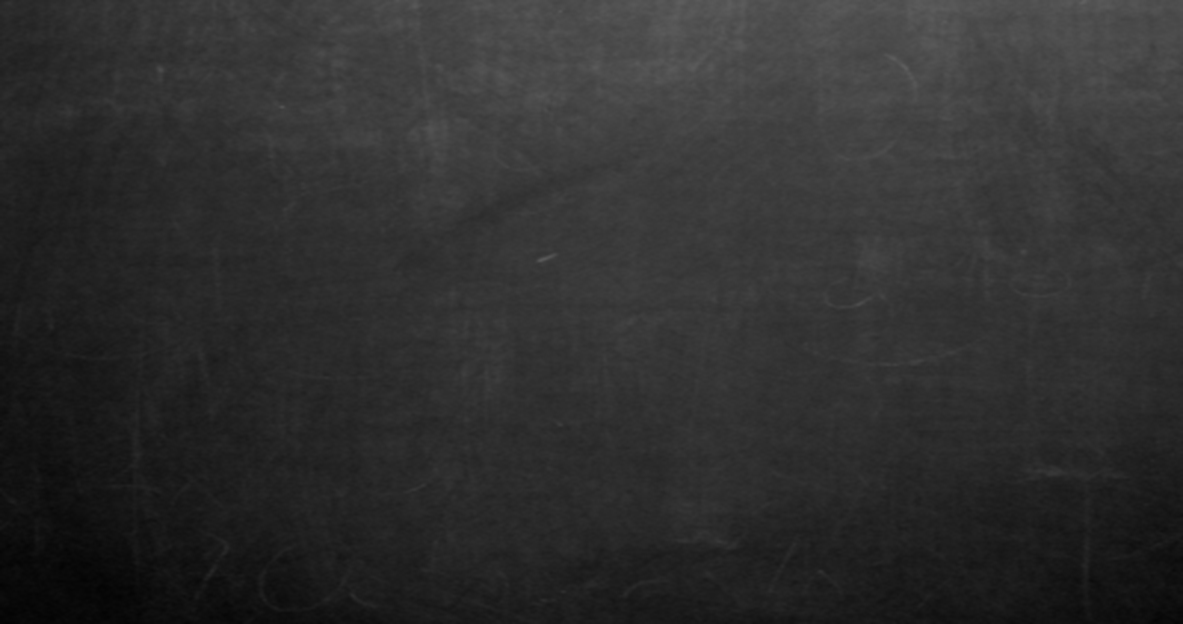 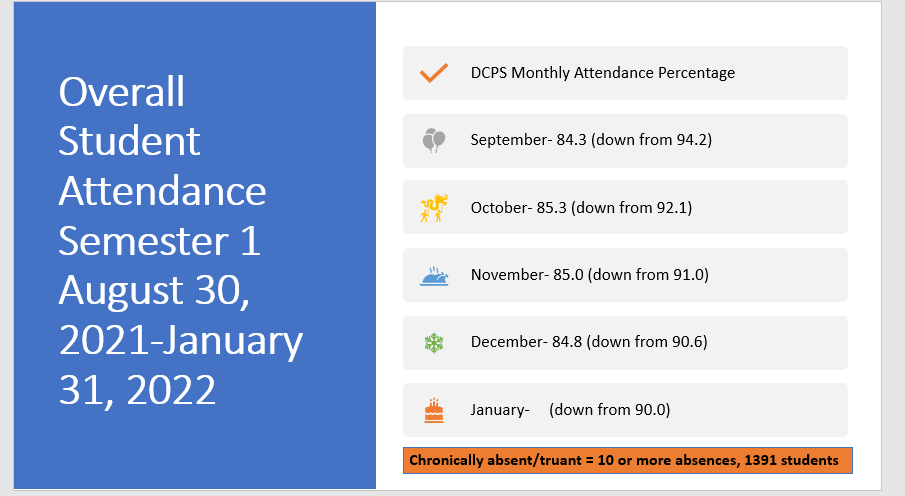 [Speaker Notes: These average decline is 5.5% from the 2020-2021 SY, resemble the second semester of SY 20-21]
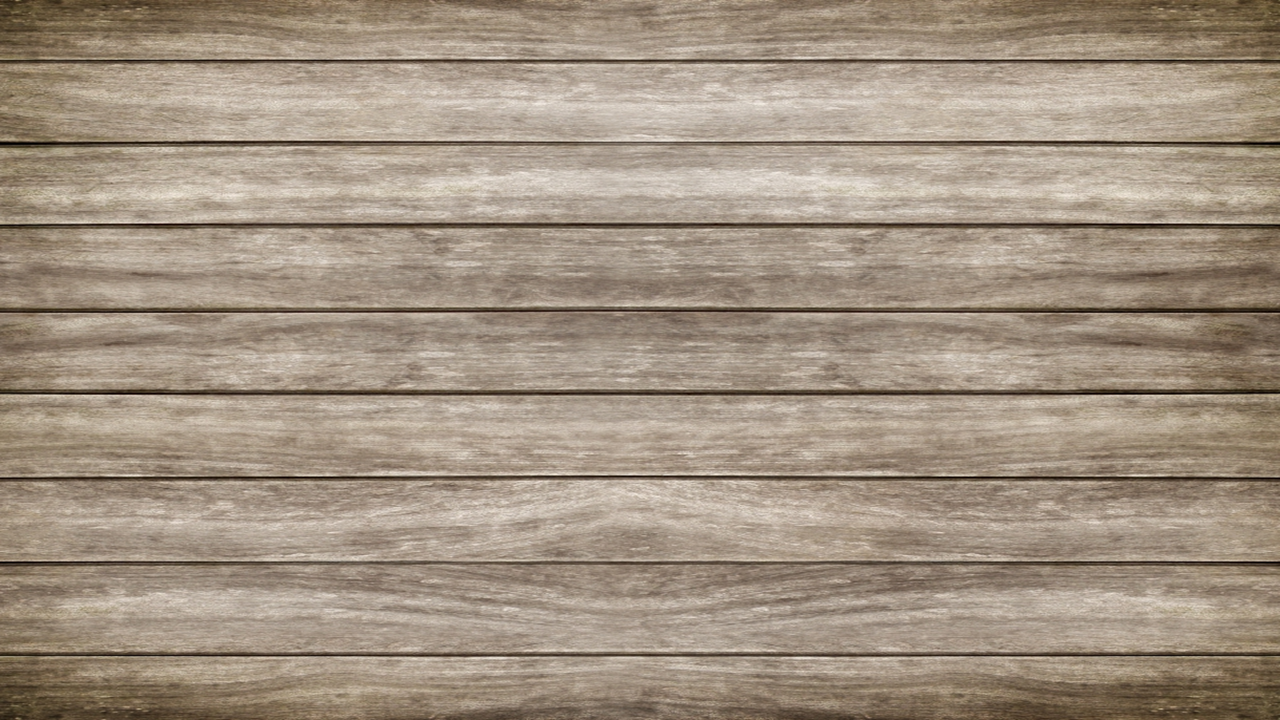 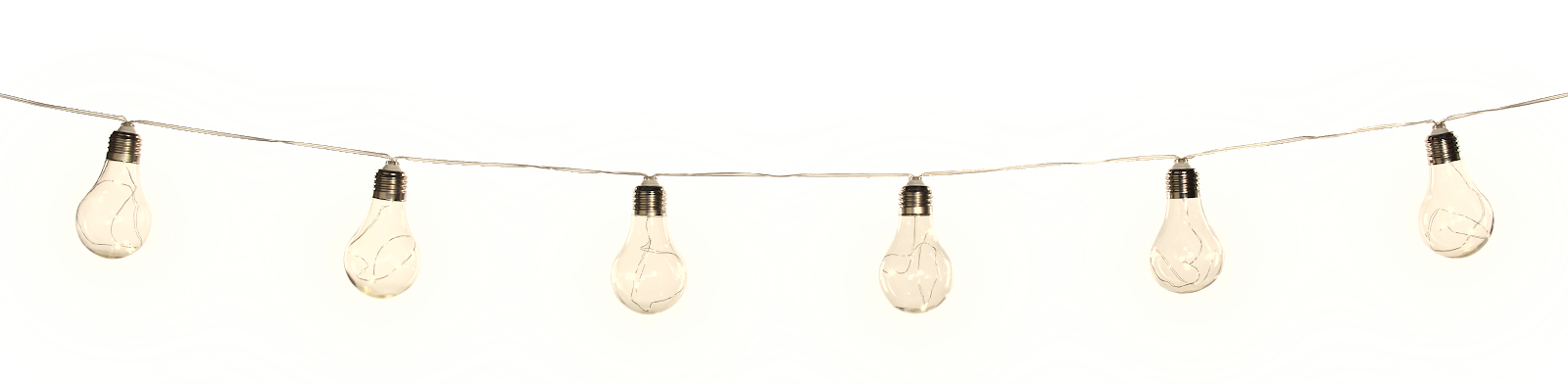 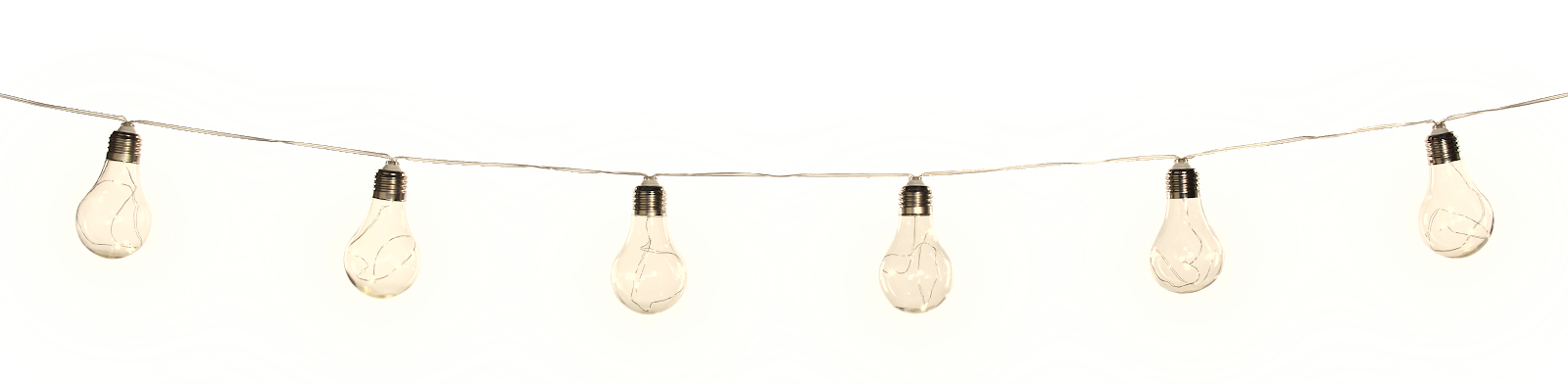 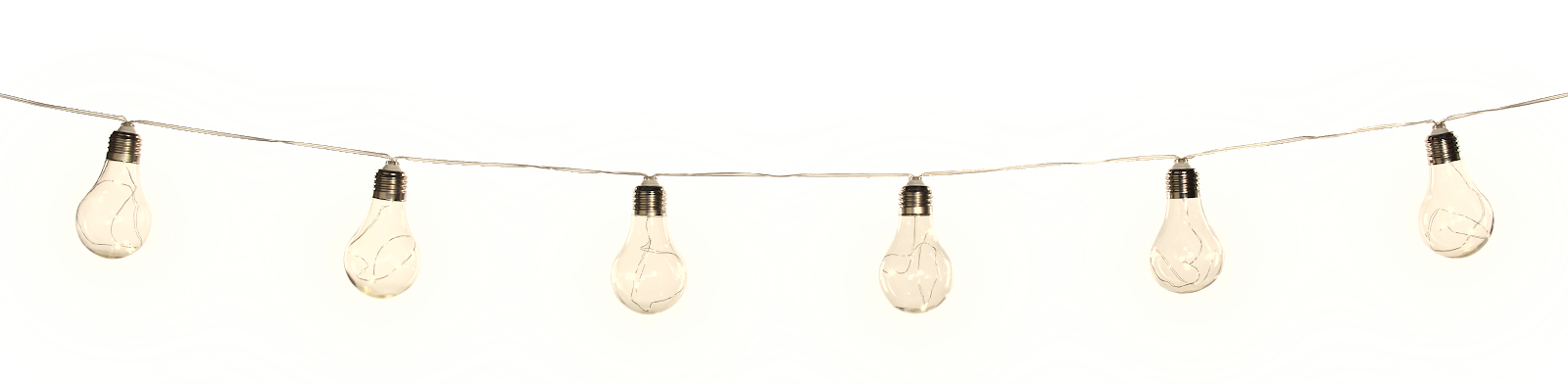 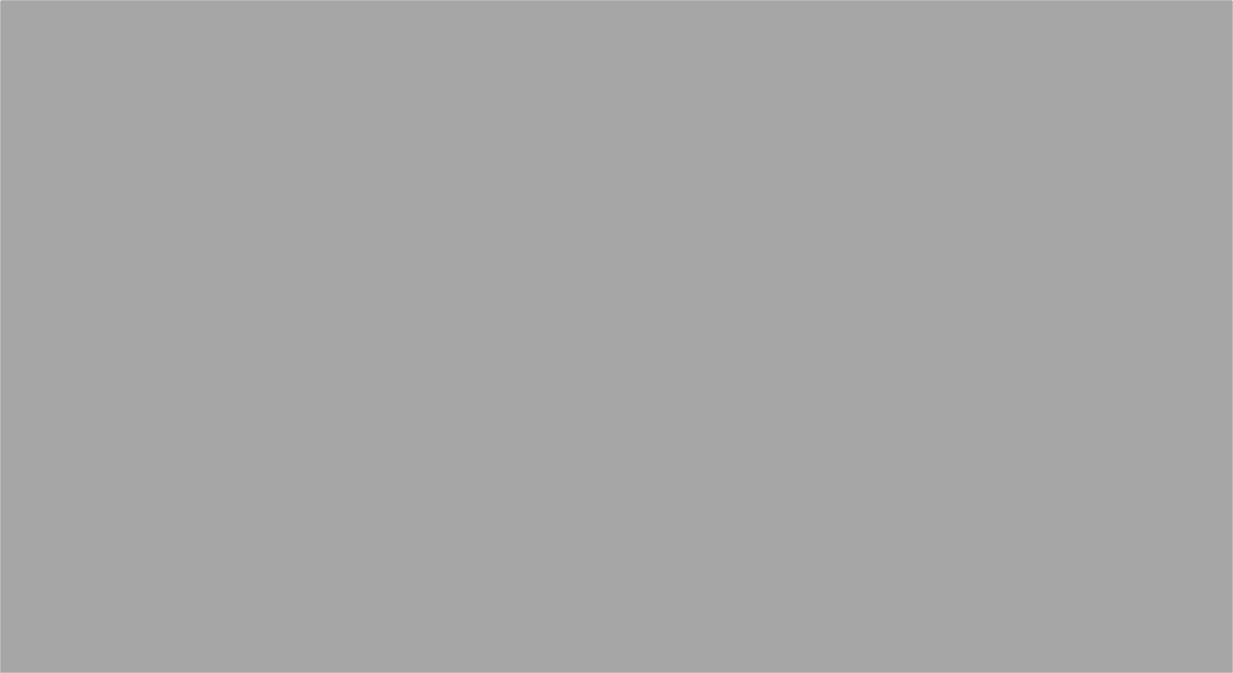 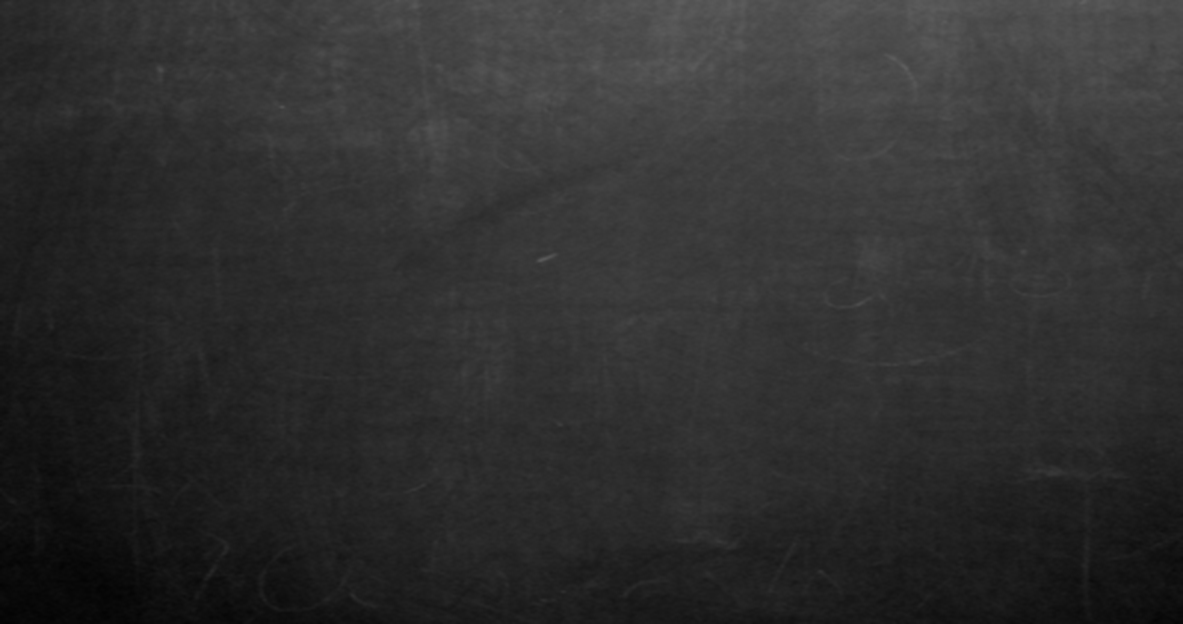 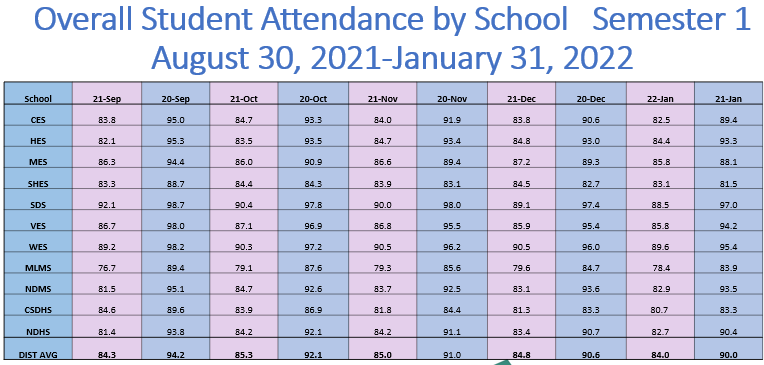 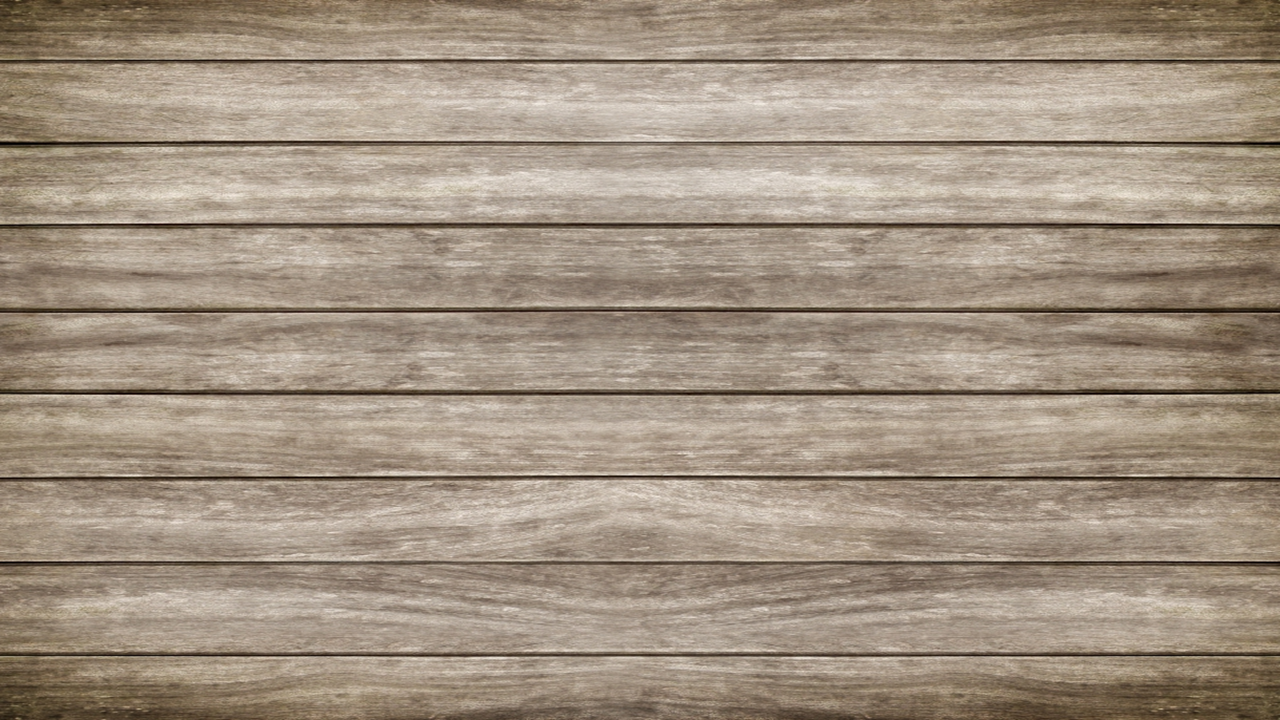 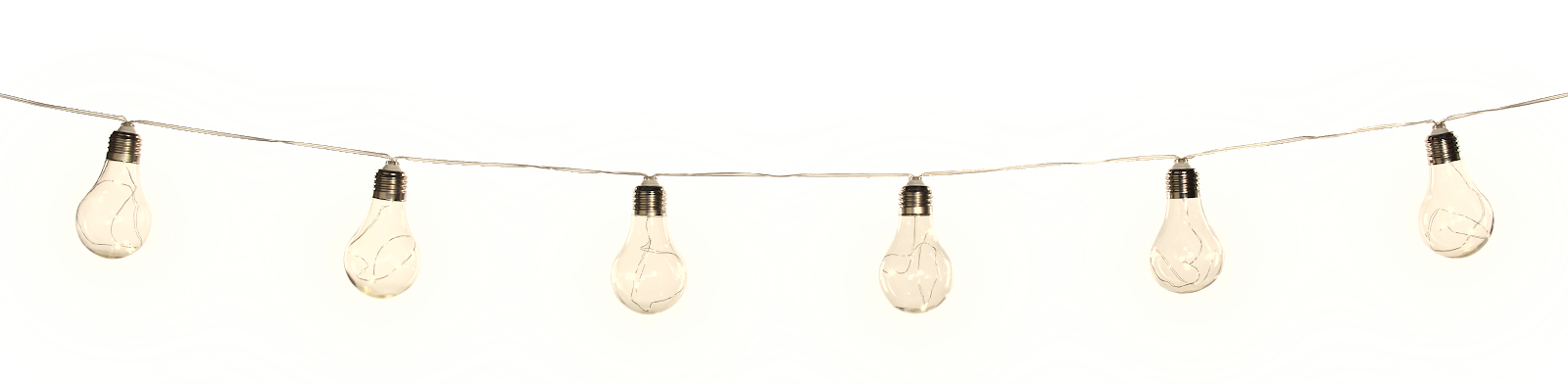 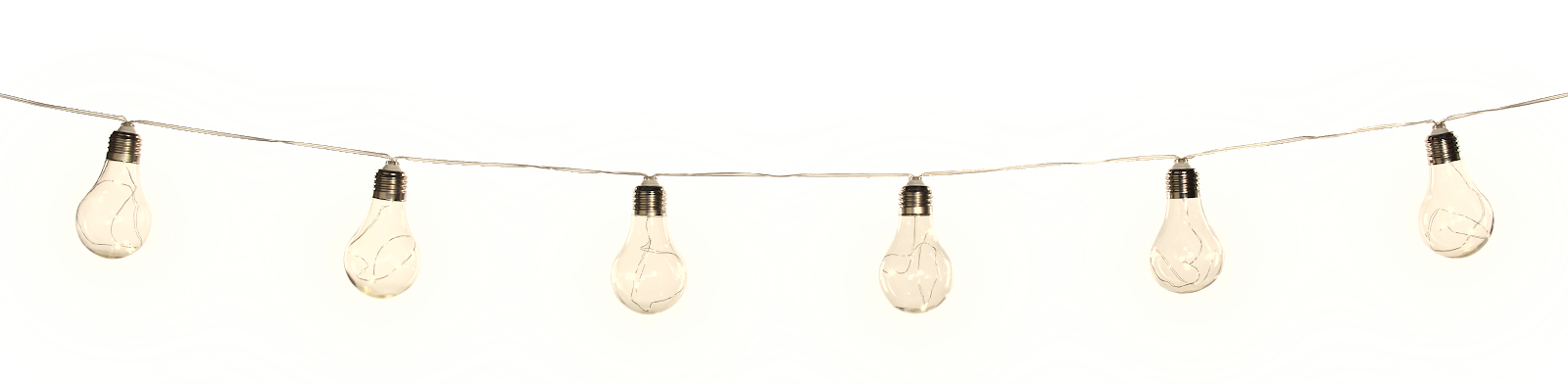 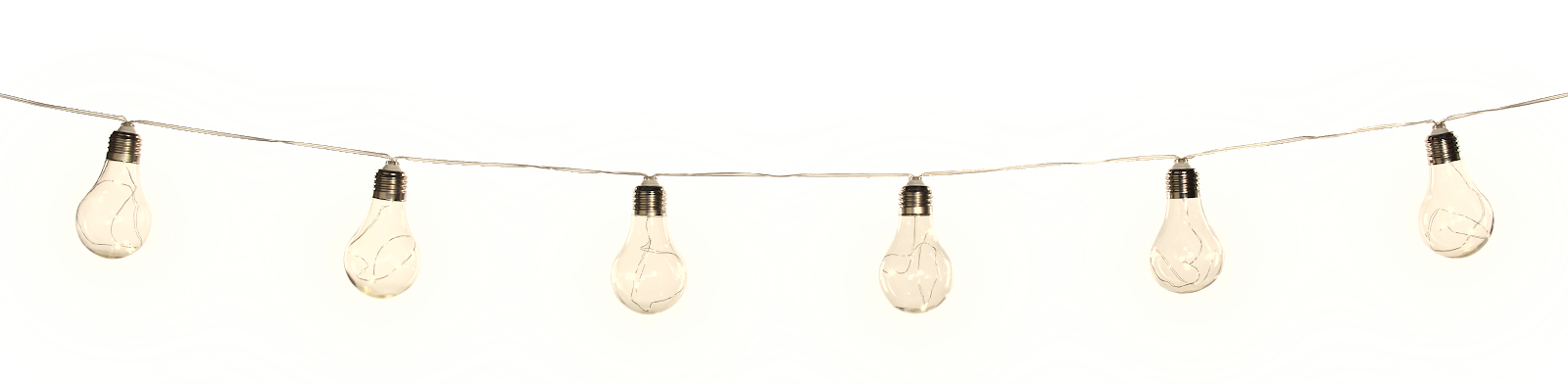 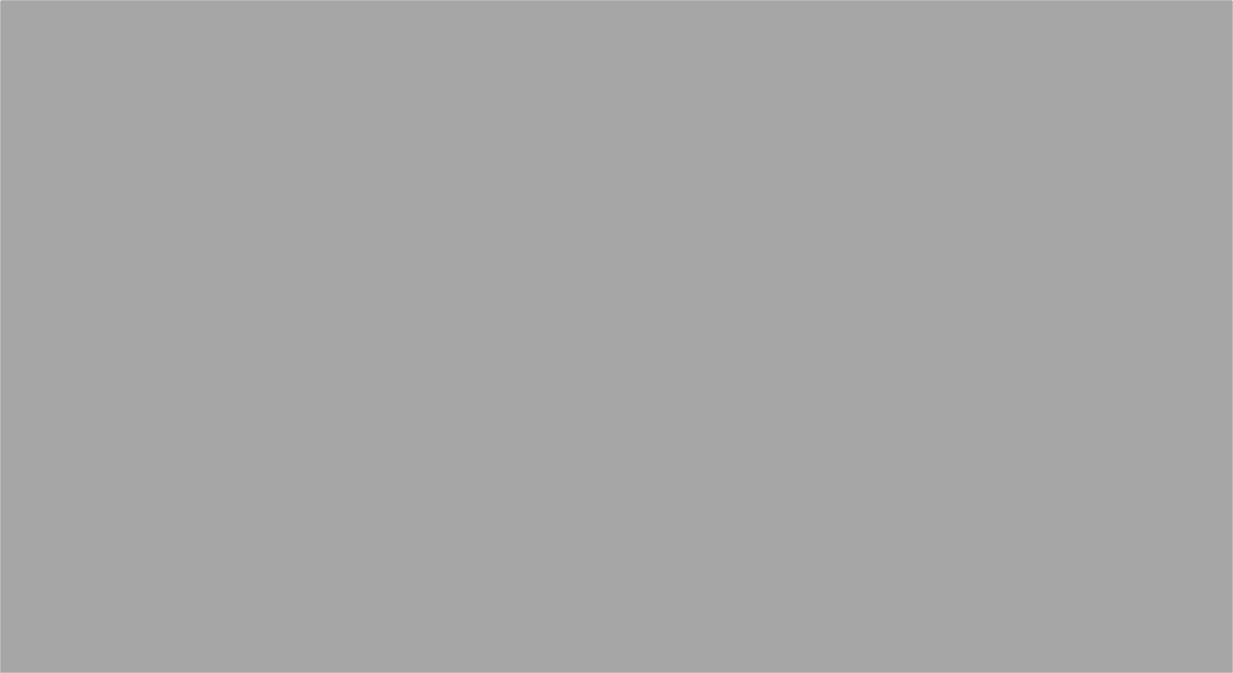 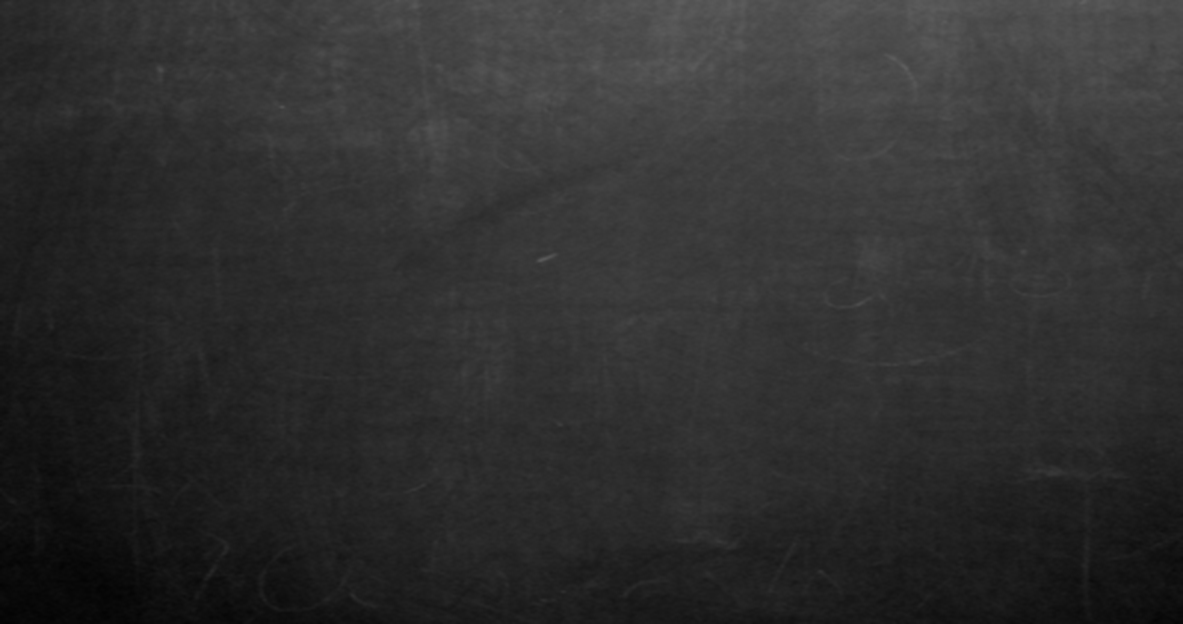 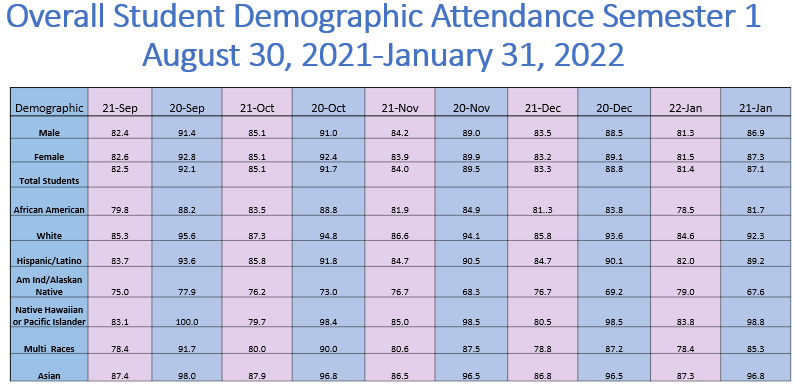 [Speaker Notes: - % Dist Attend by month which is calculated at the end of each month and the % Attend by Race and Gender is based on the current data which now has many more transfers in/out now]
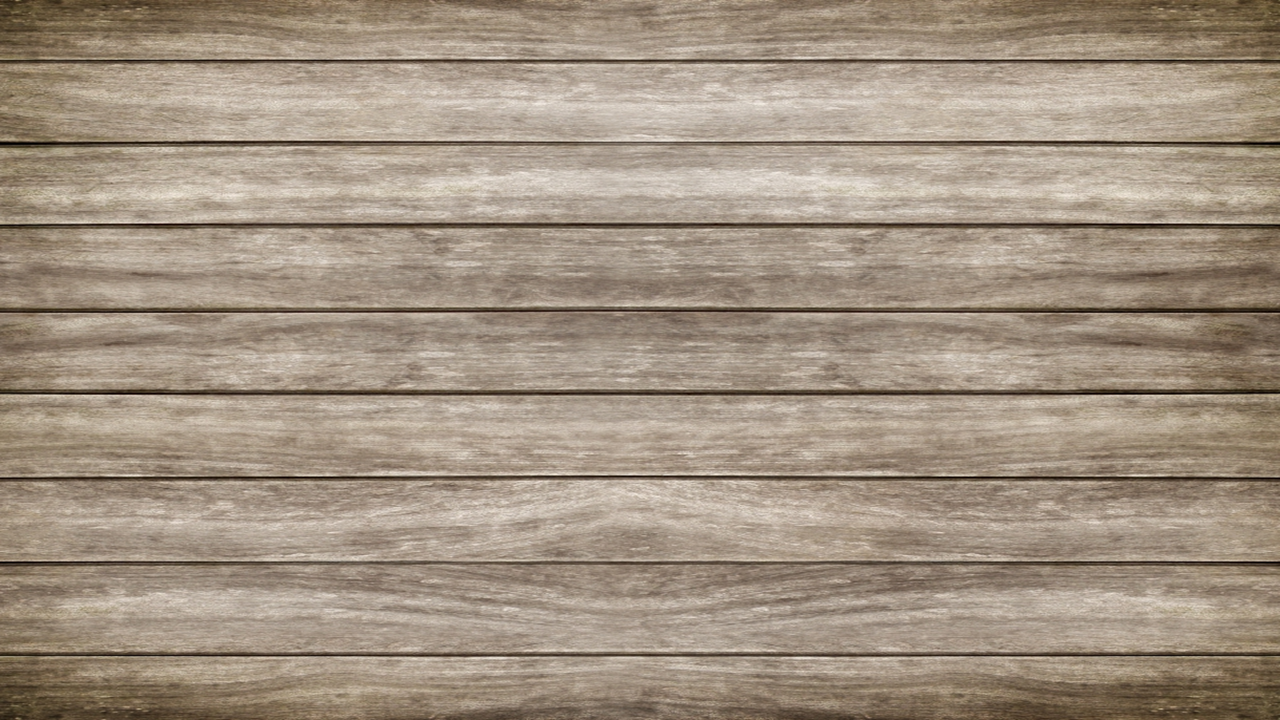 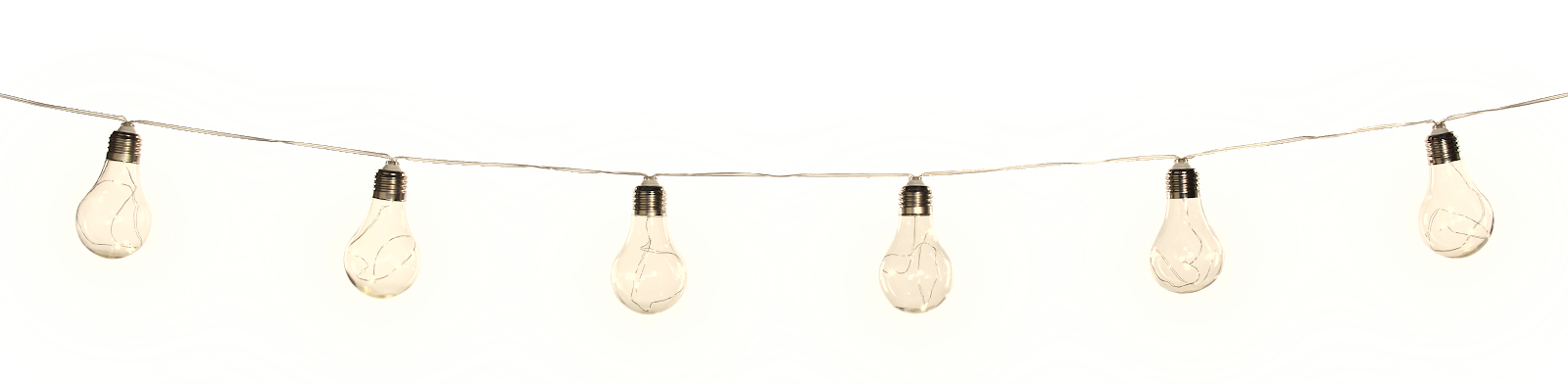 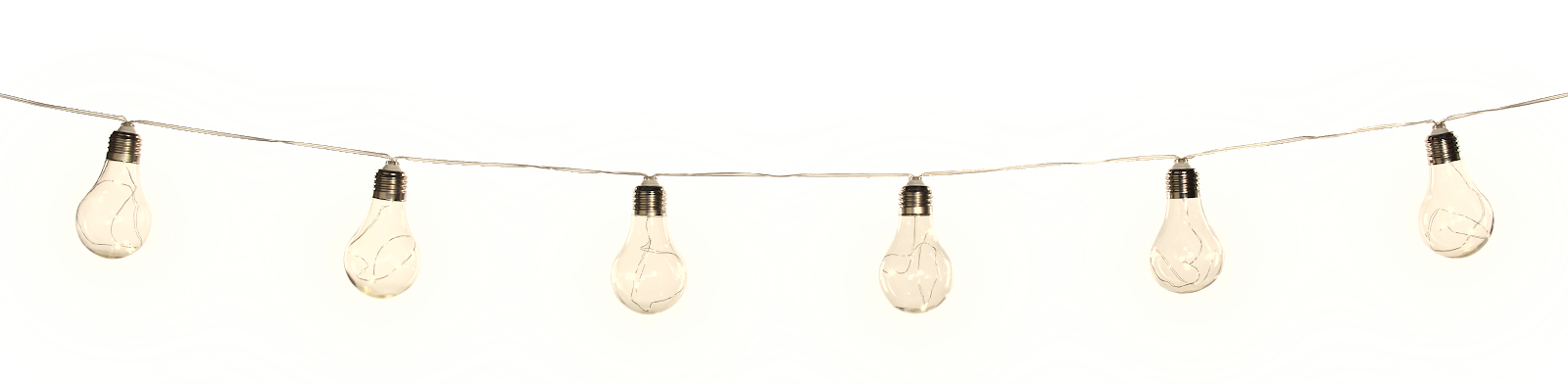 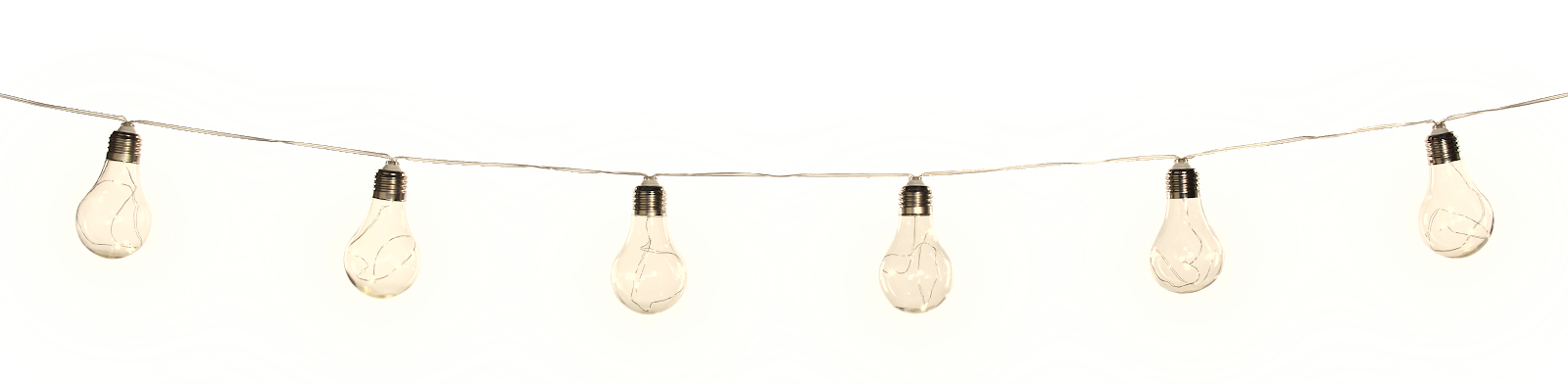 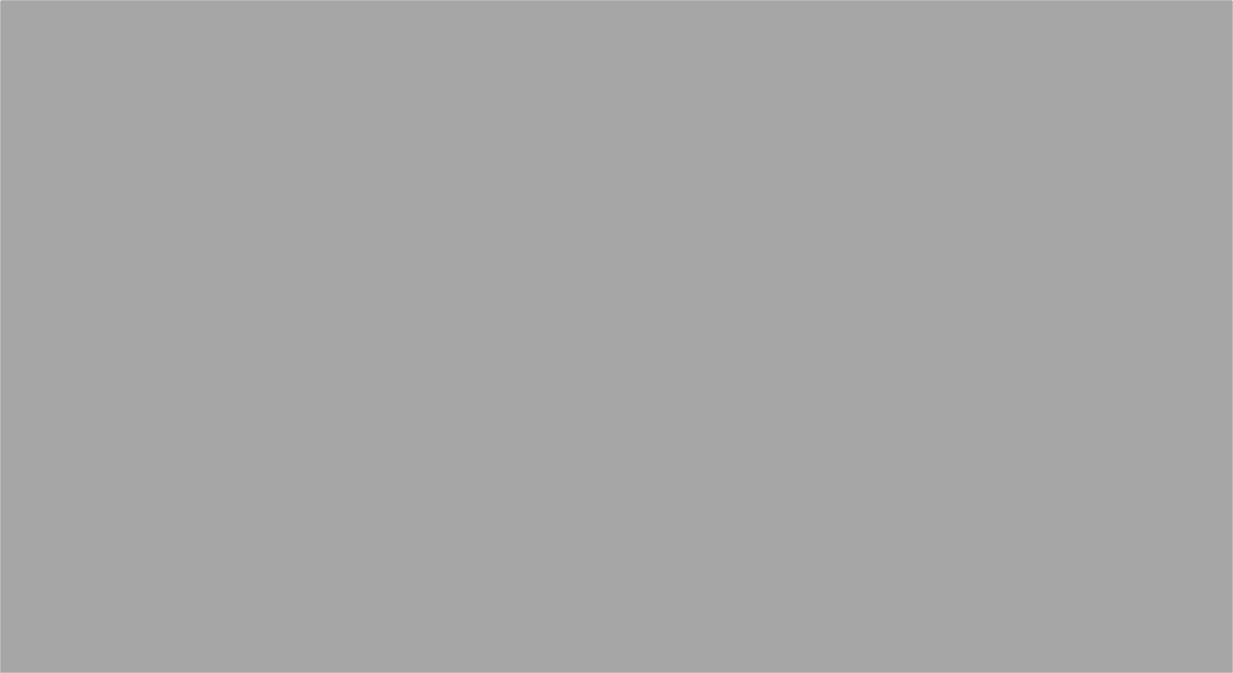 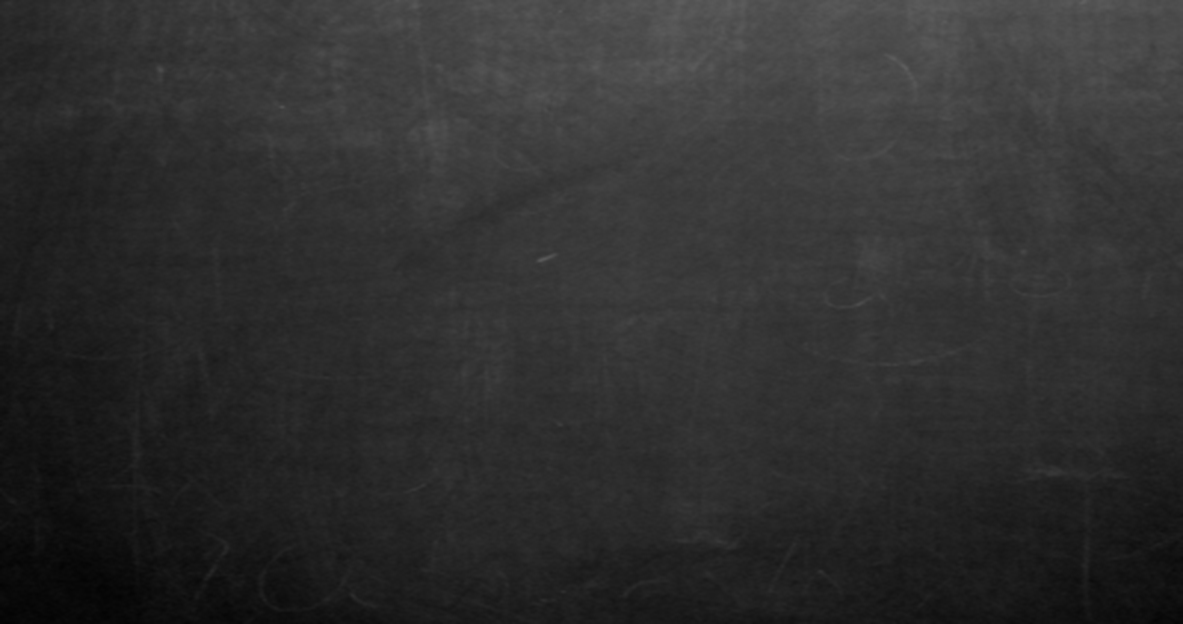 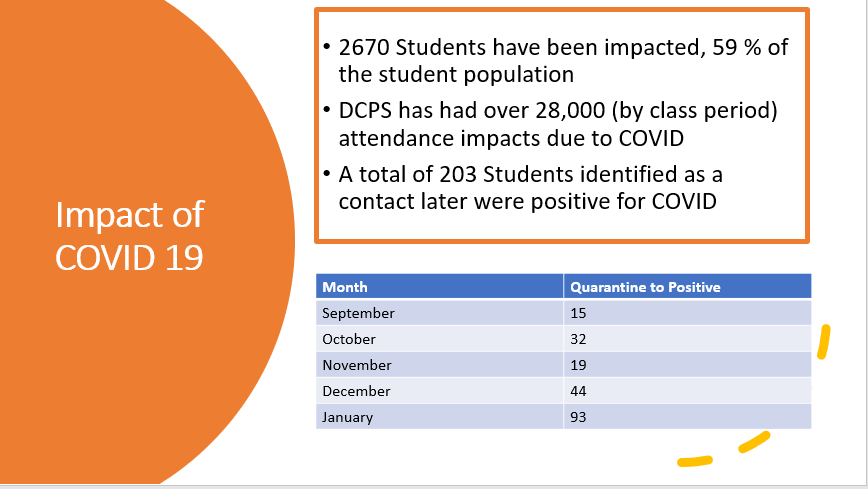 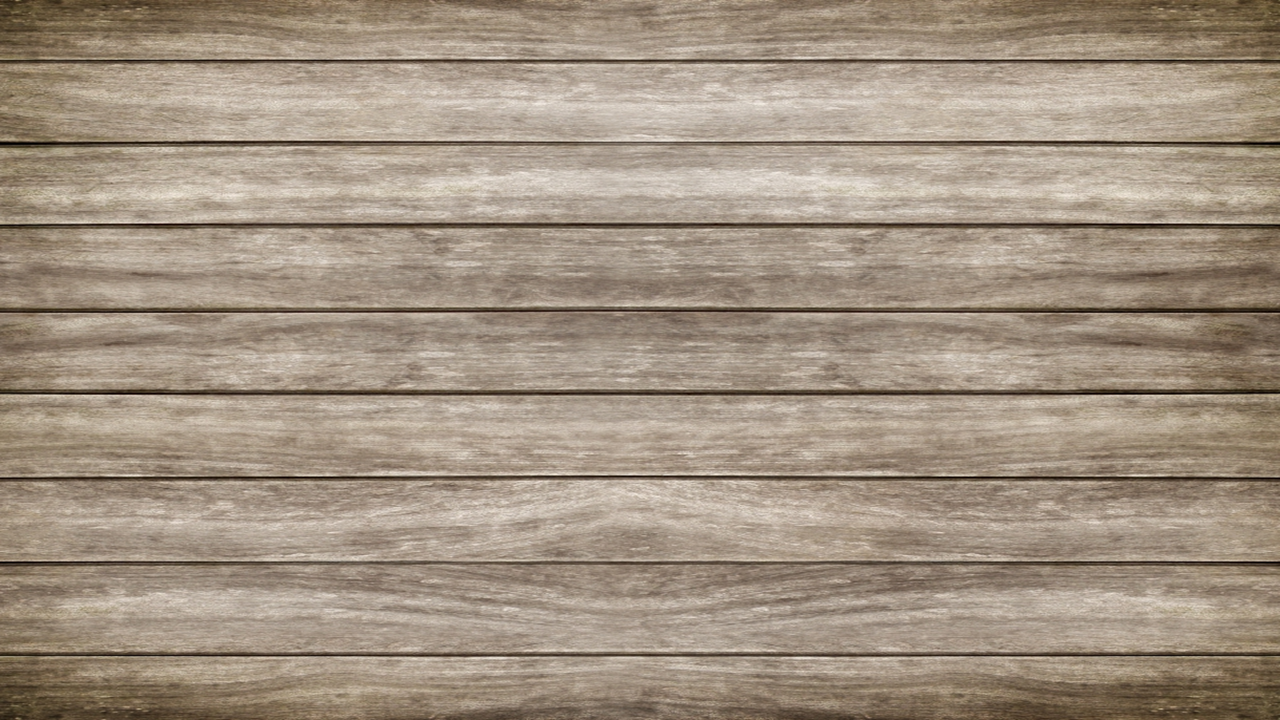 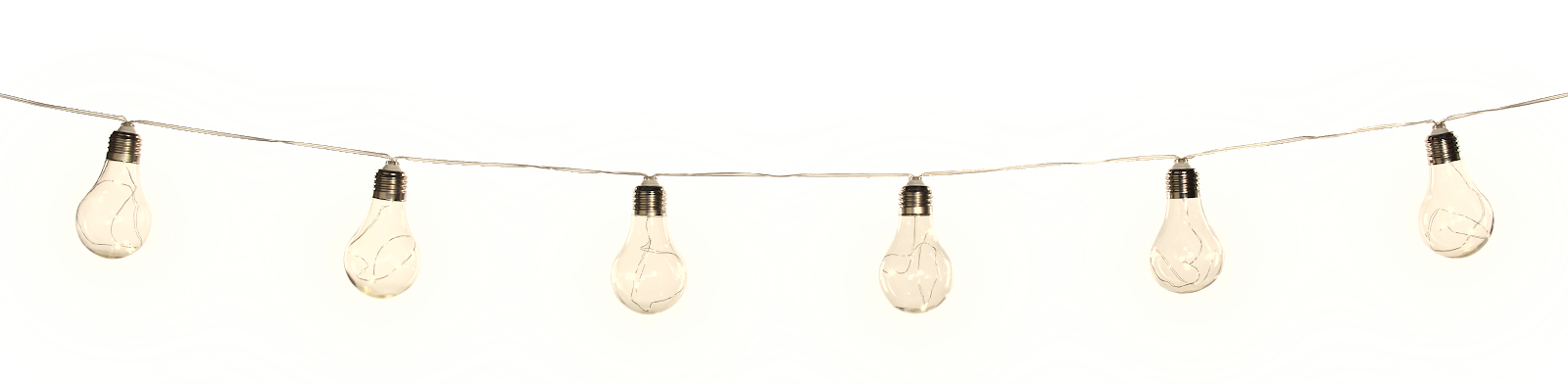 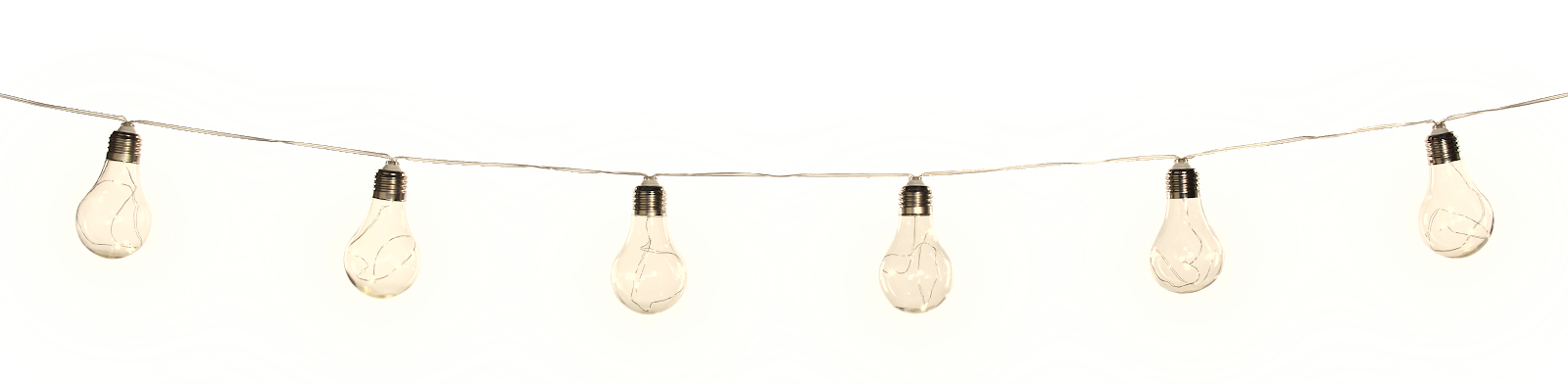 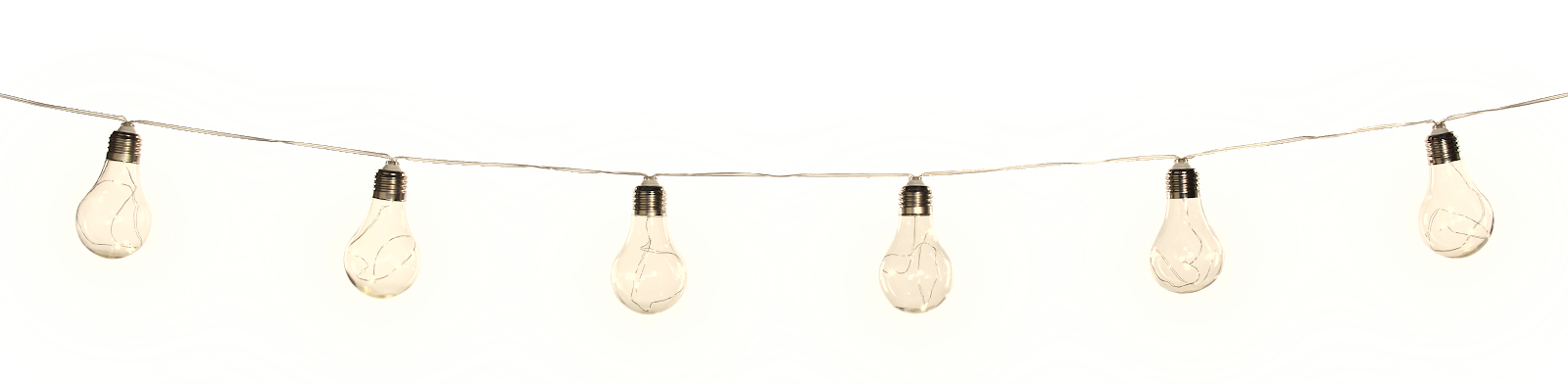 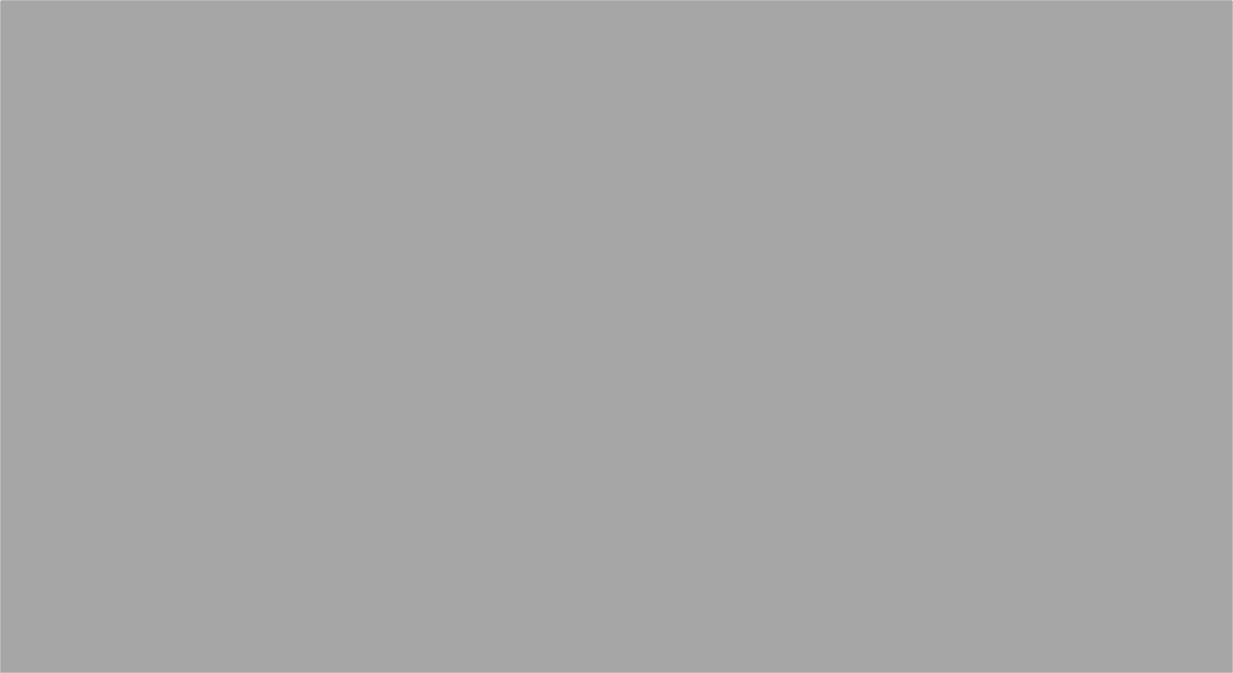 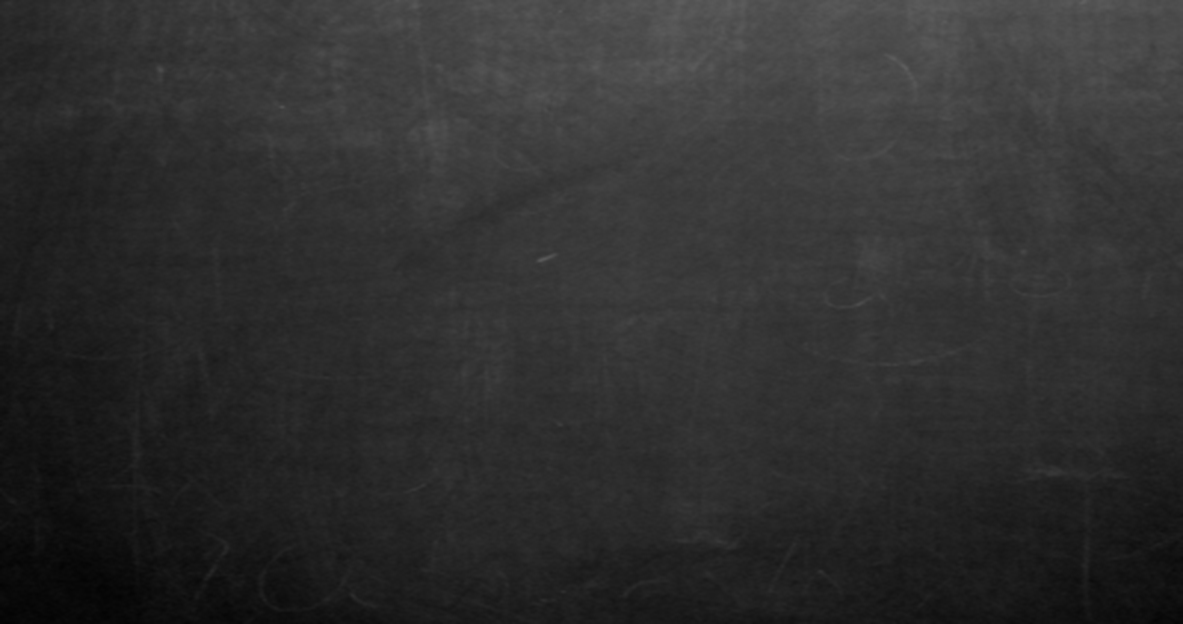 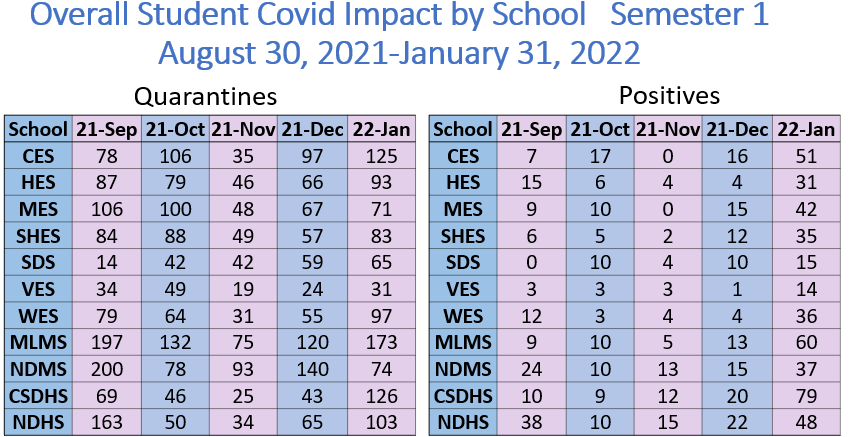 [Speaker Notes: __ students have been impacted 2 or more times, demographic break down pending]
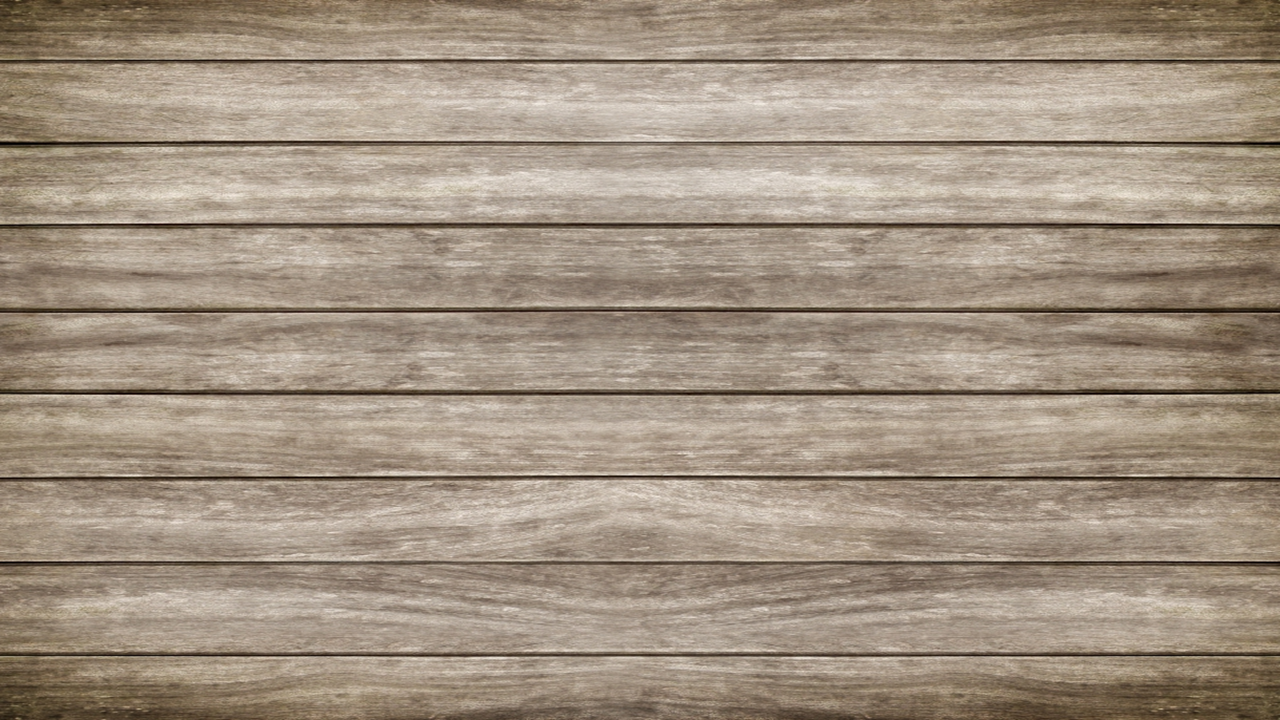 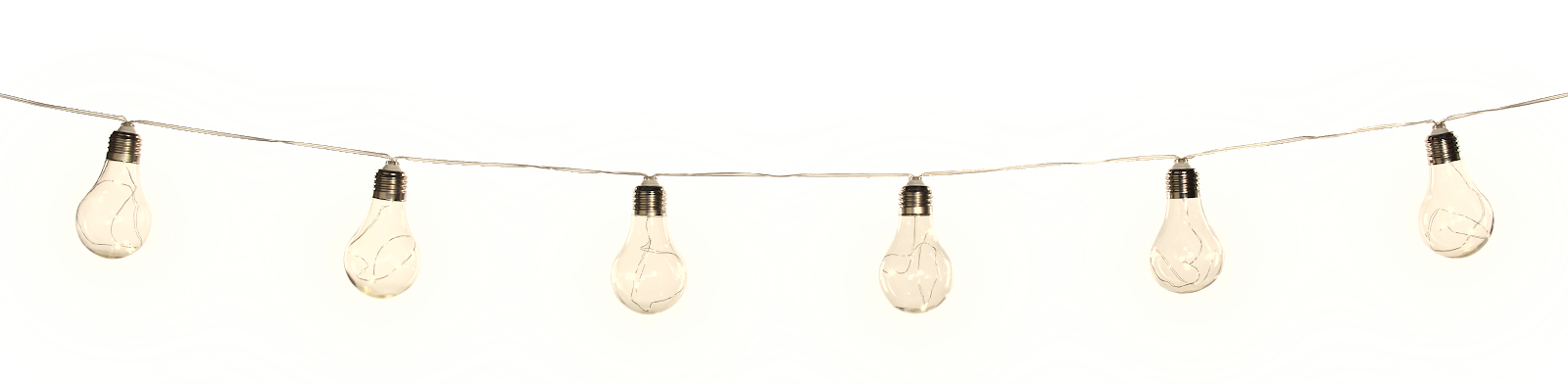 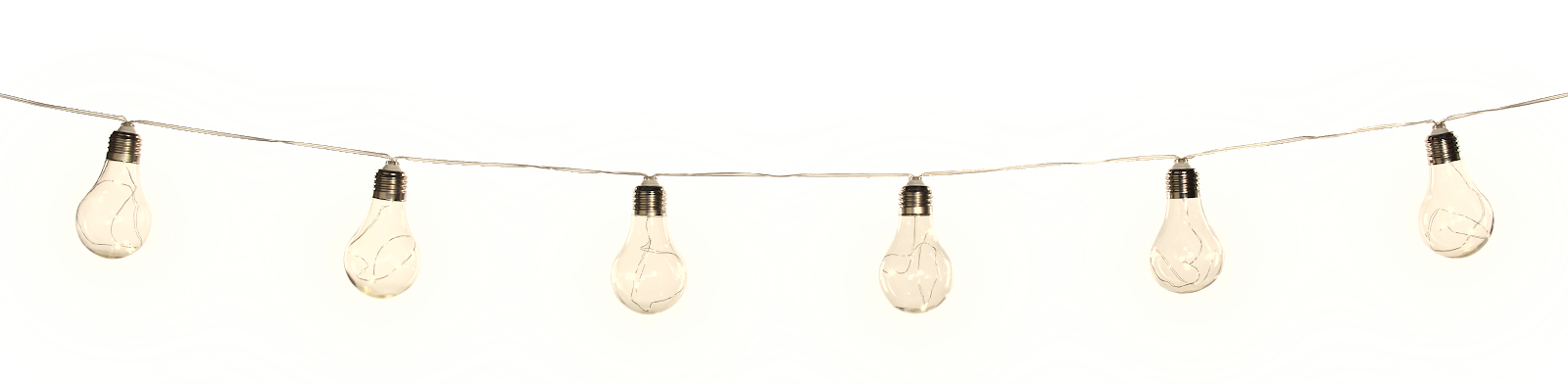 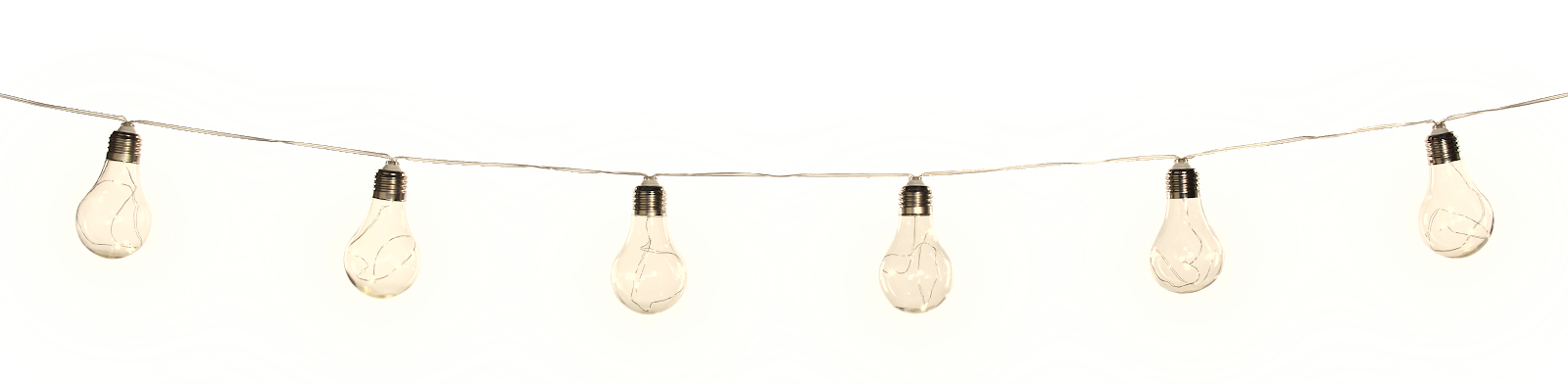 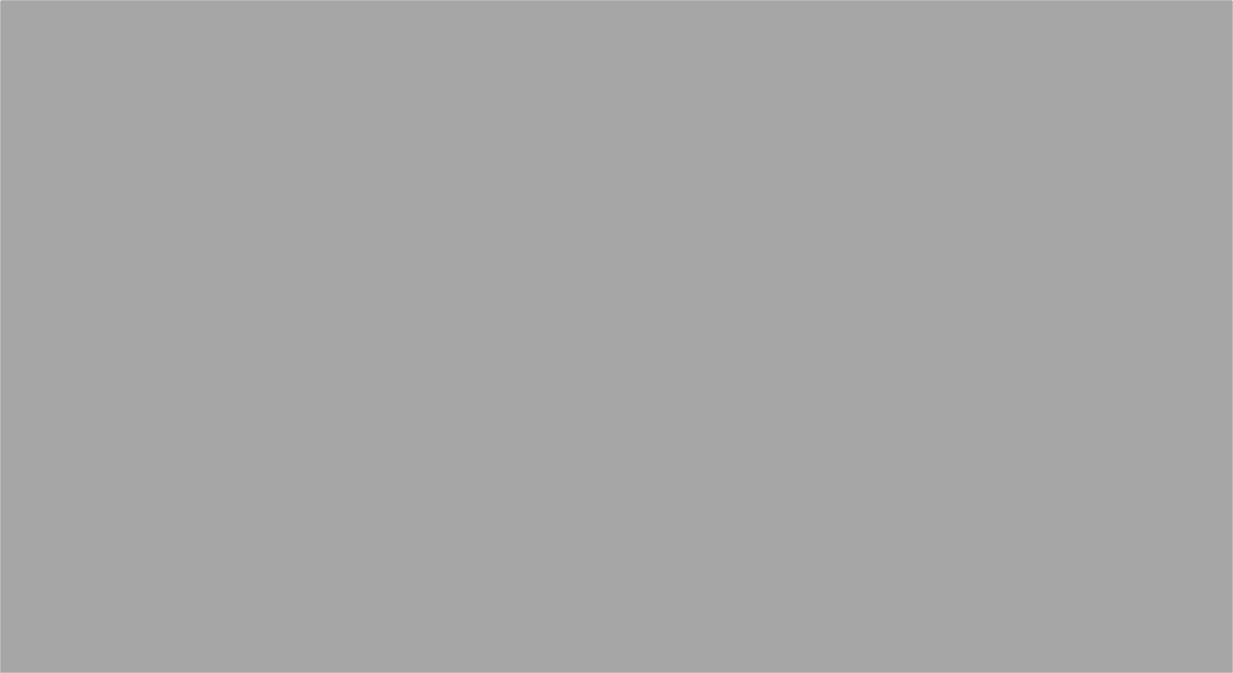 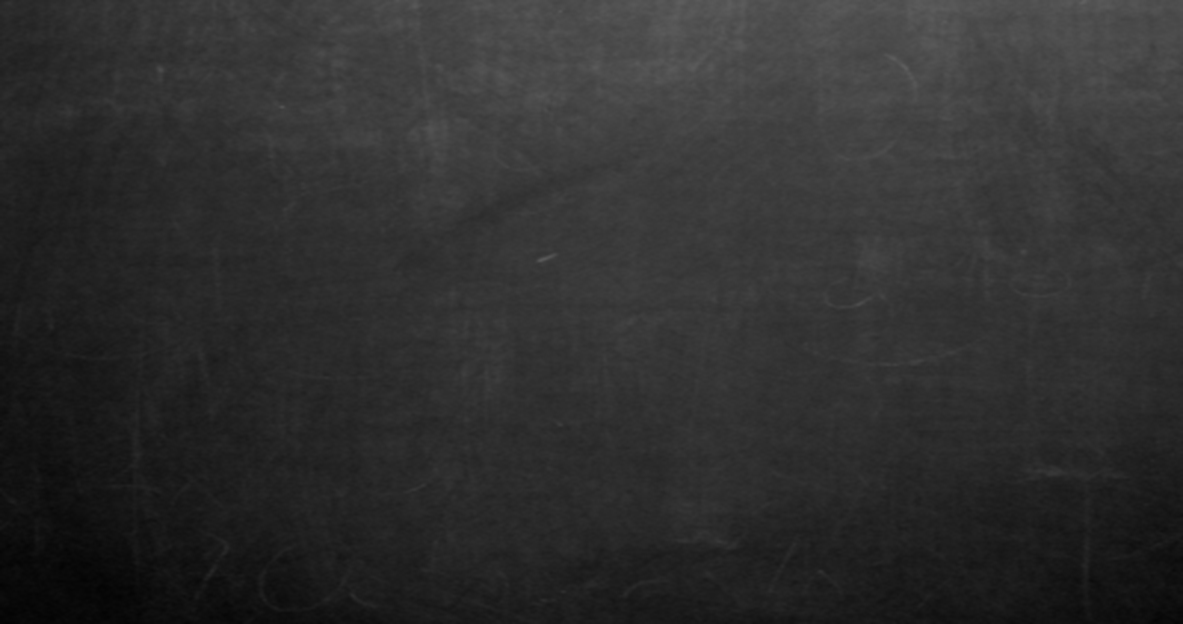 Early Fall MCAP
Dorchester County Early Fall MCAP 2021 Data
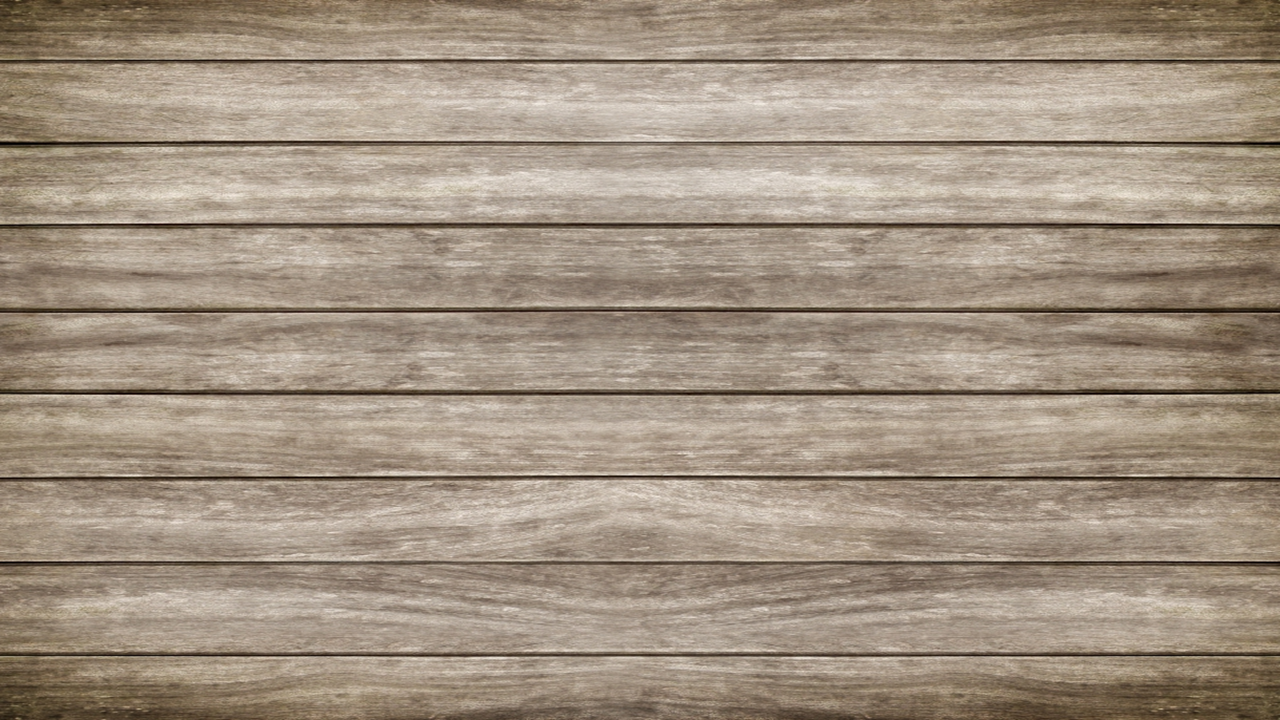 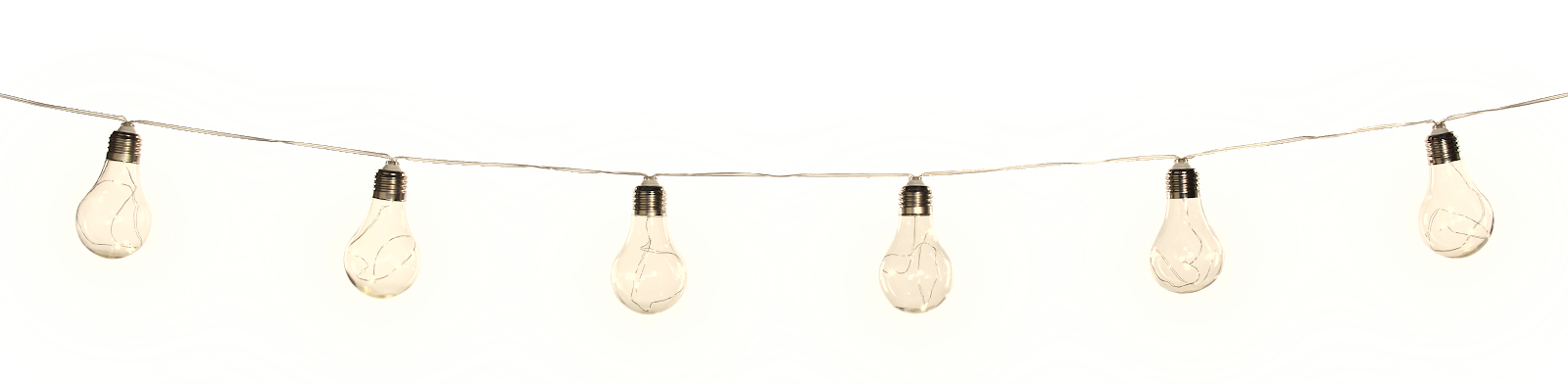 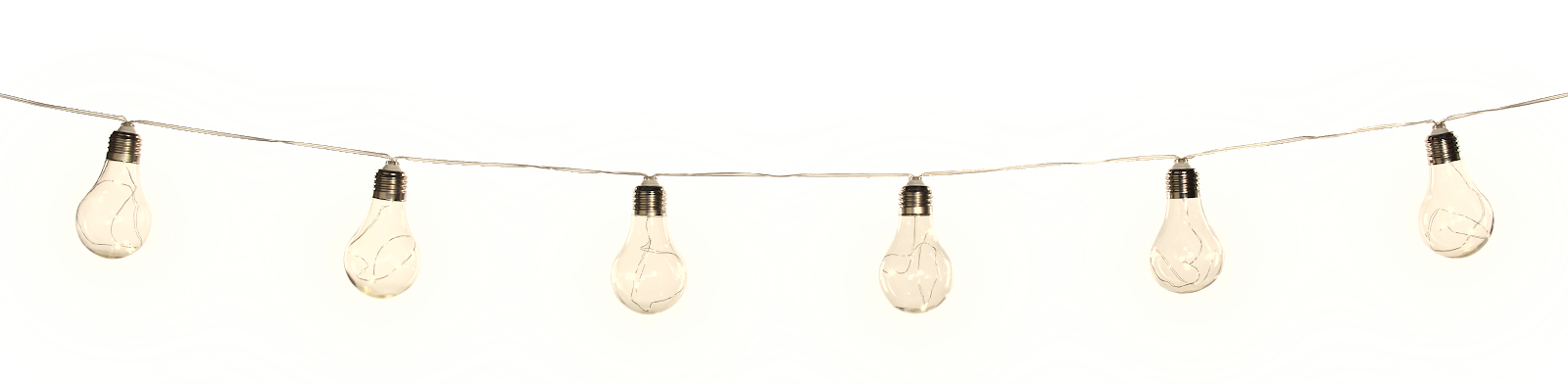 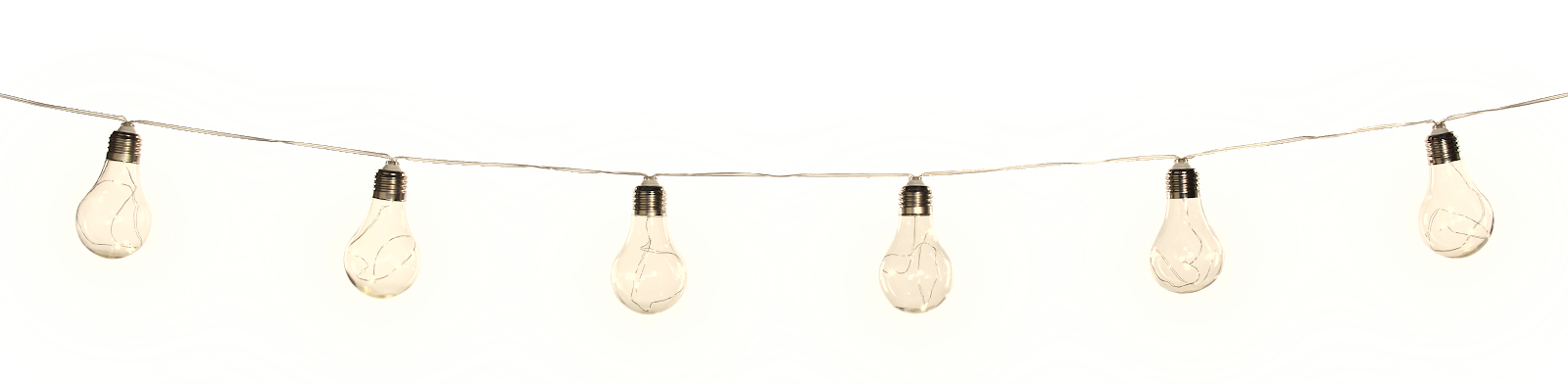 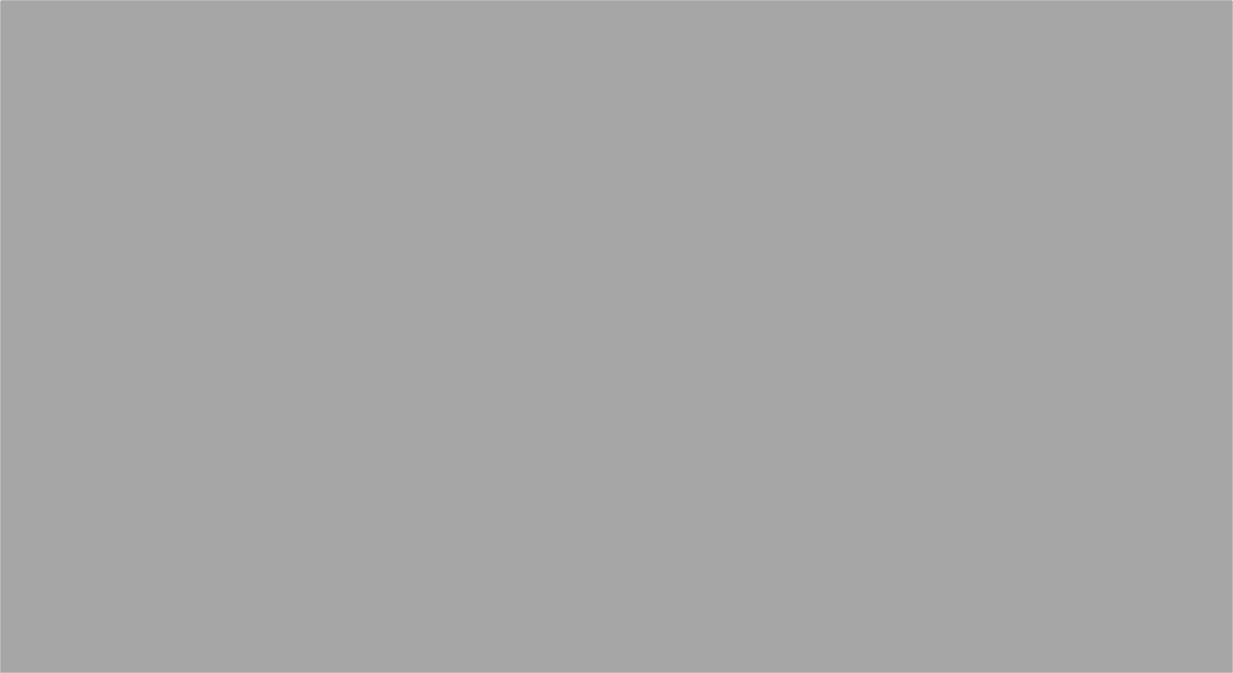 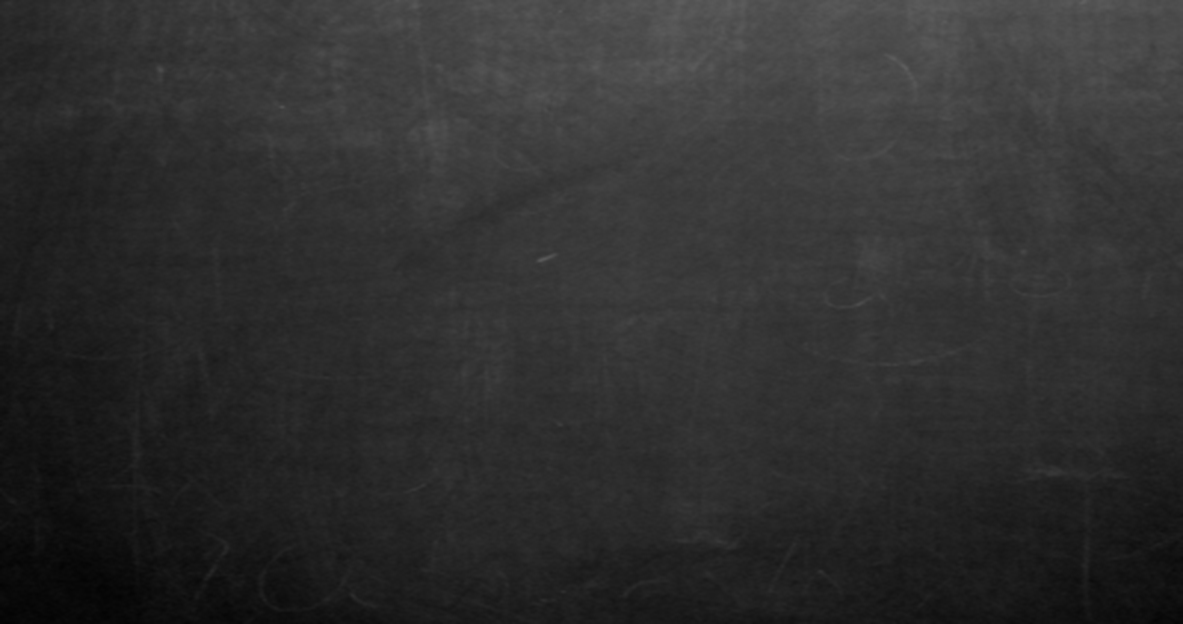 Early Fall MCAP
English/Language Arts Grades 3-10 Average
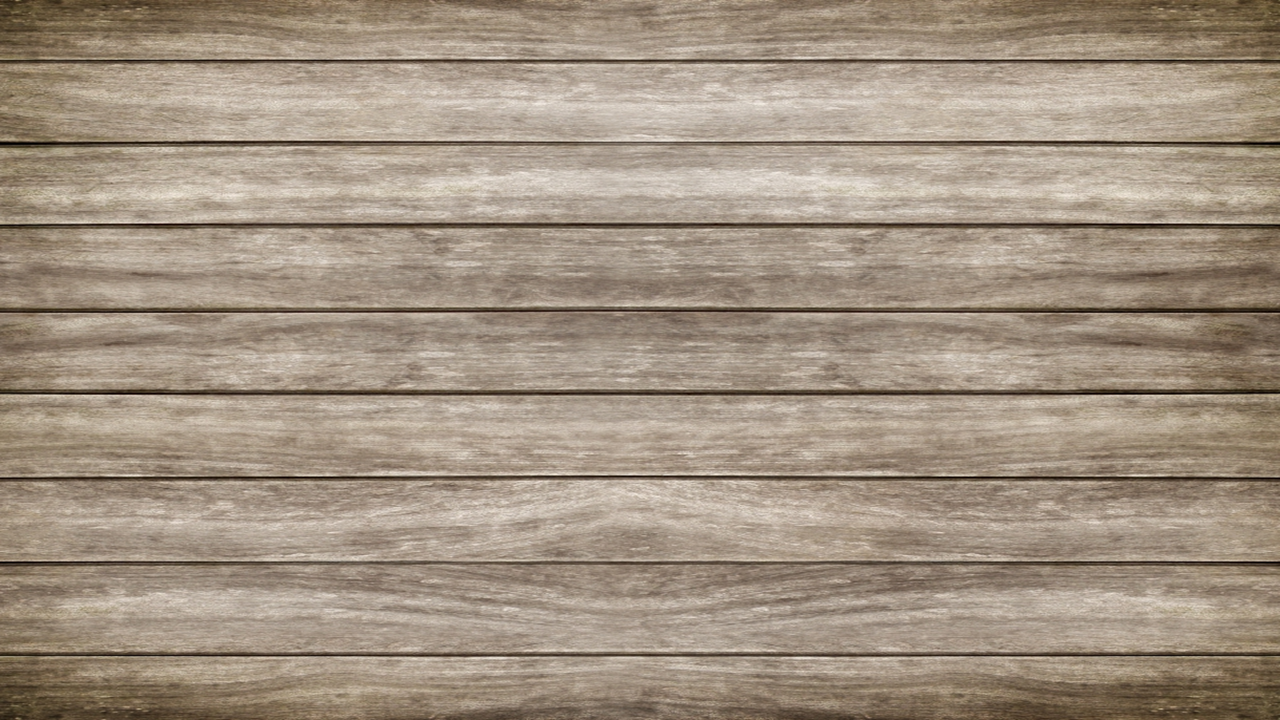 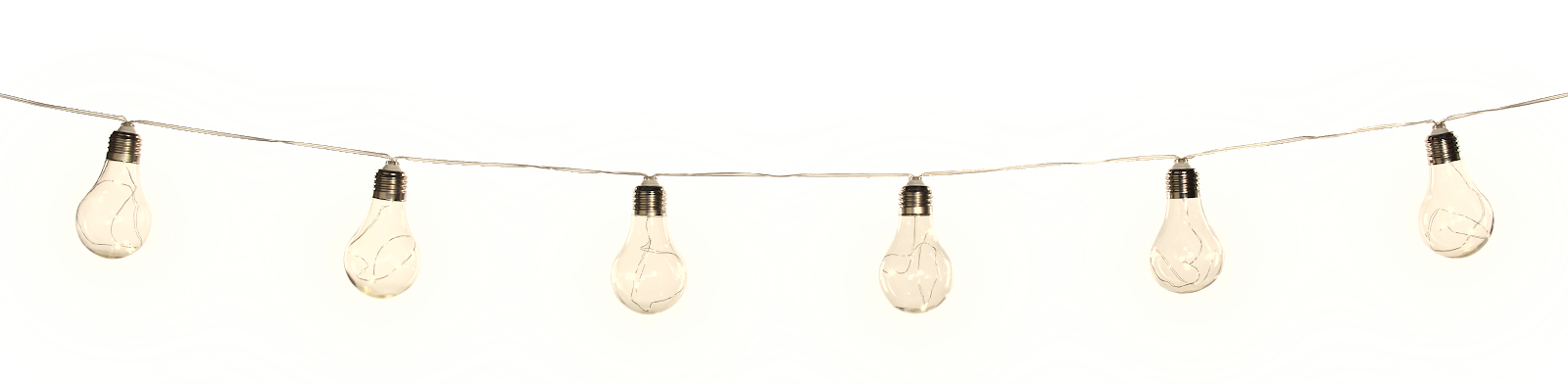 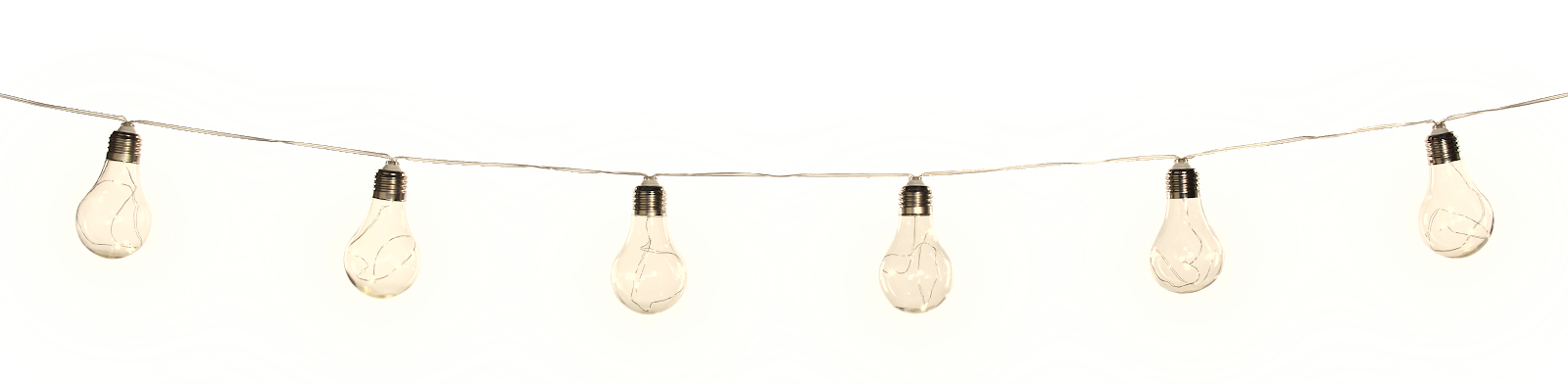 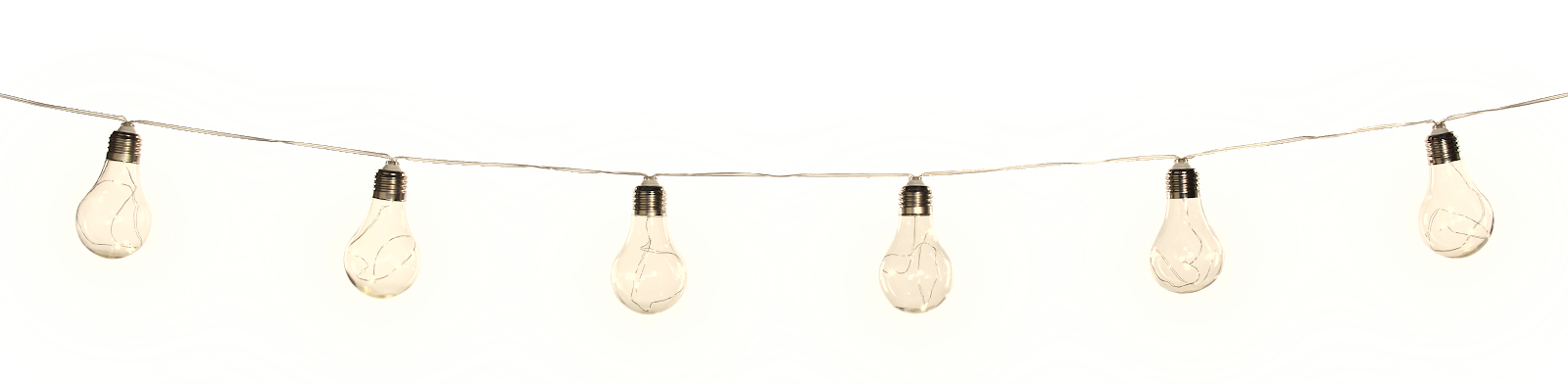 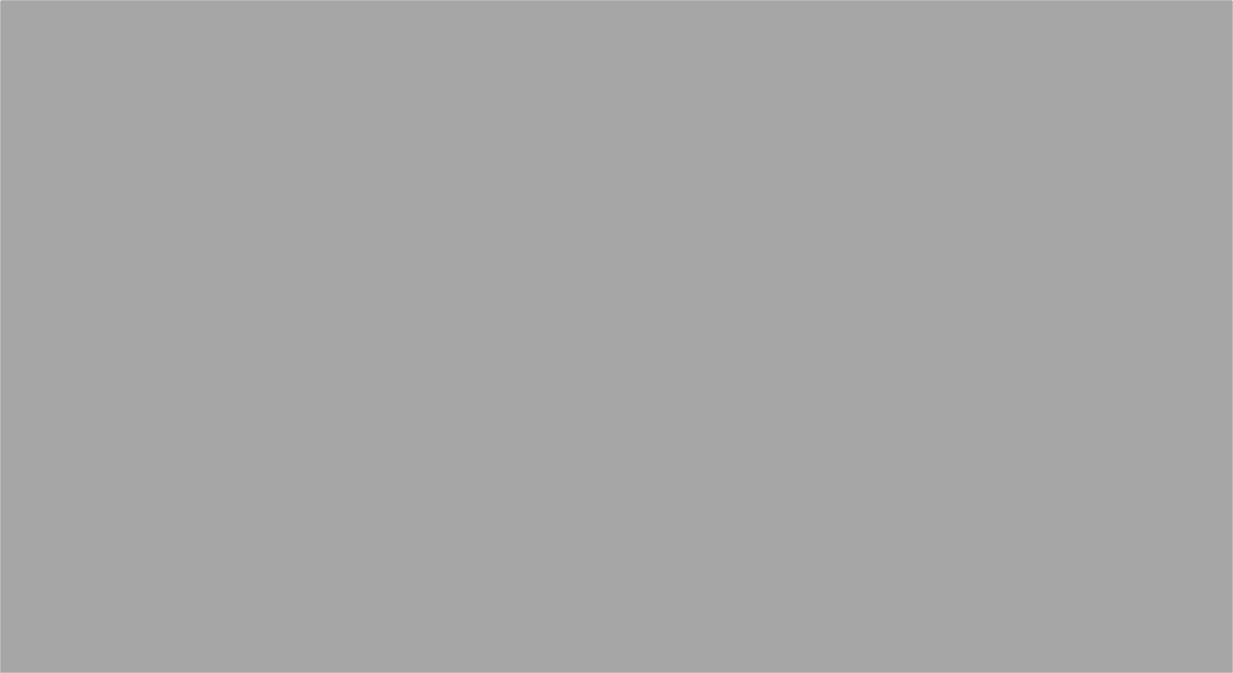 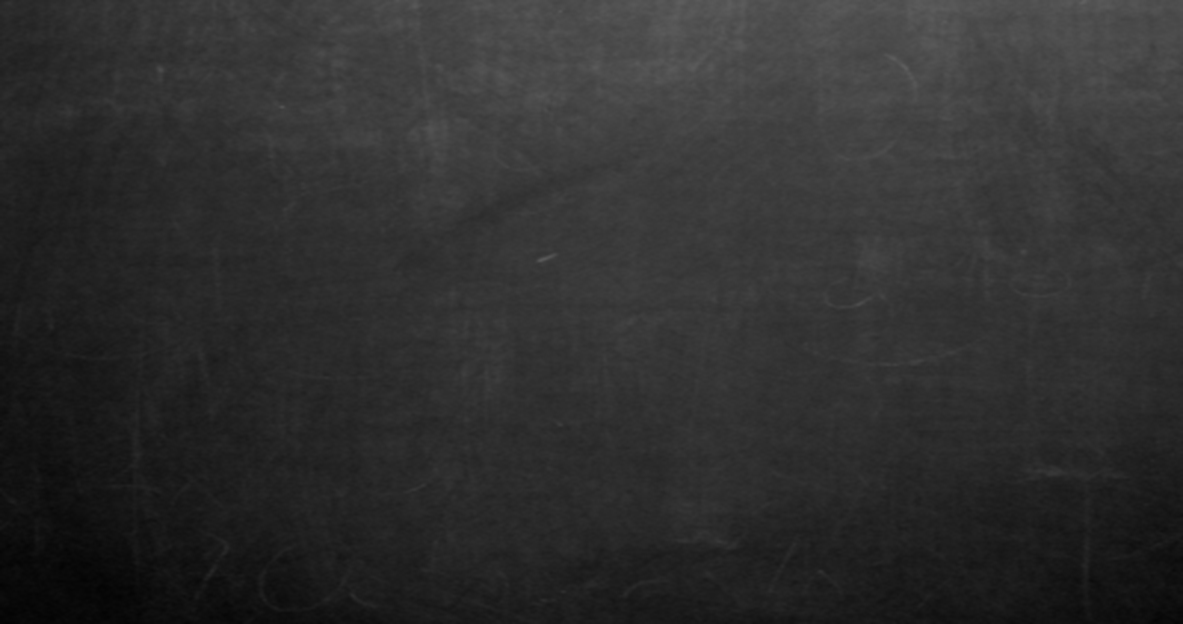 Early Fall MCAP
Mathematics Grades 3-10 Average
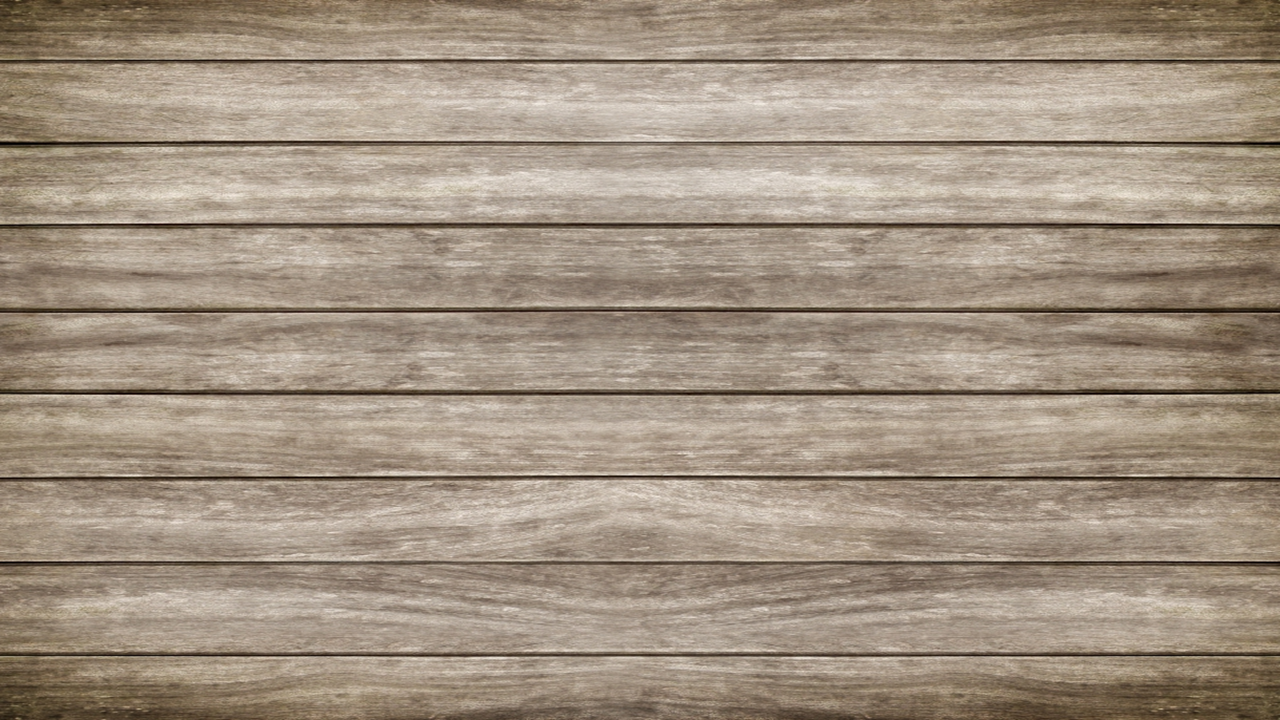 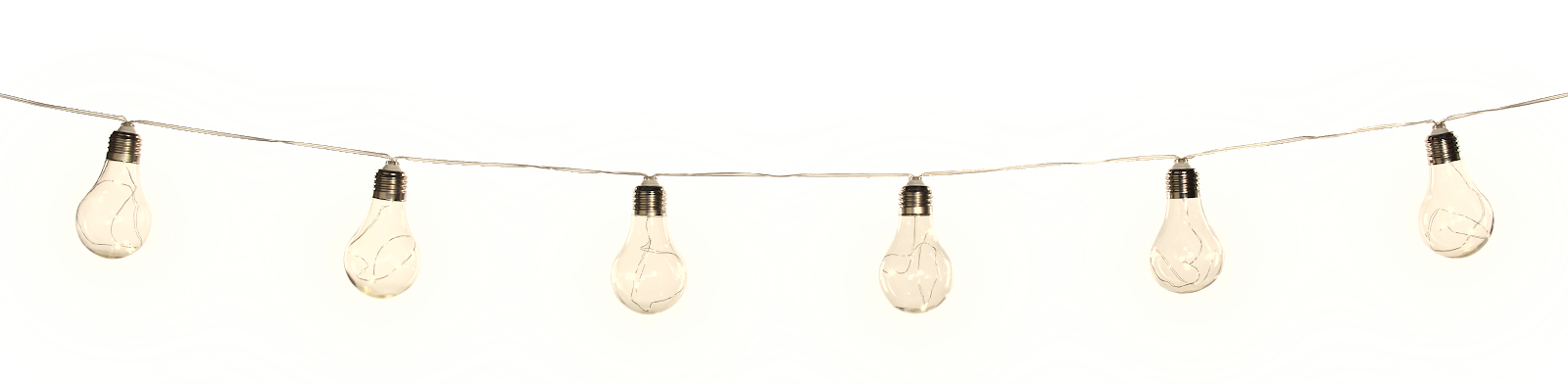 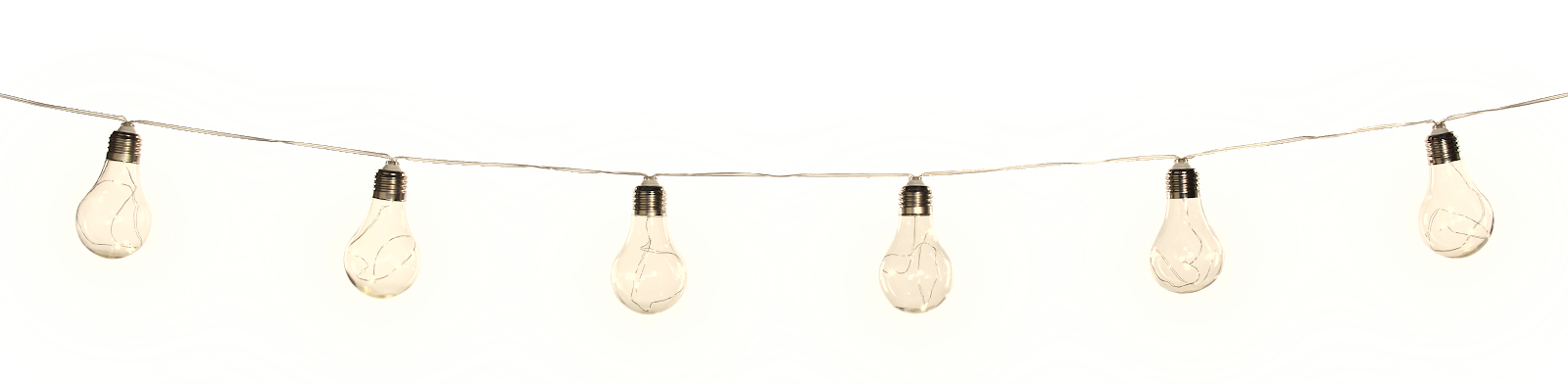 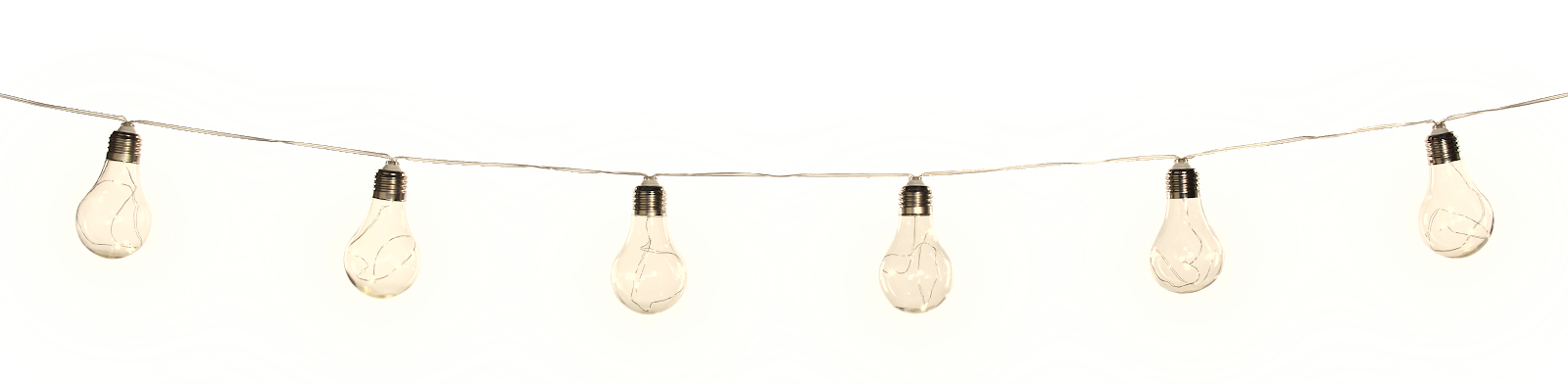 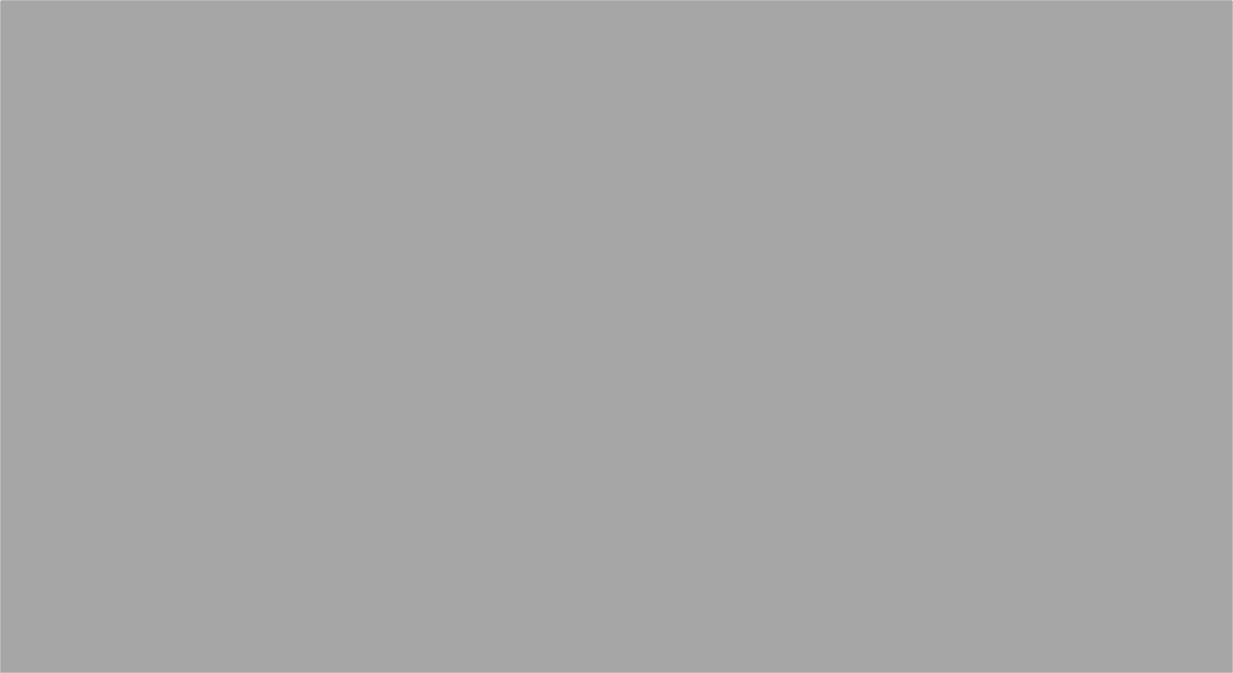 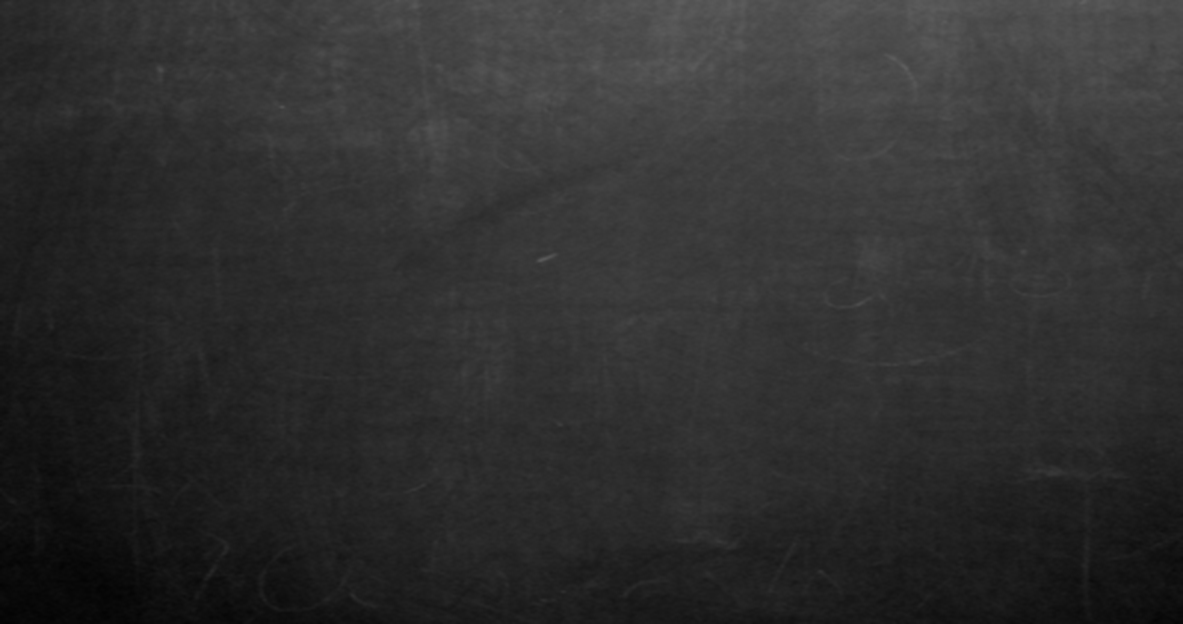 i-Ready District Data
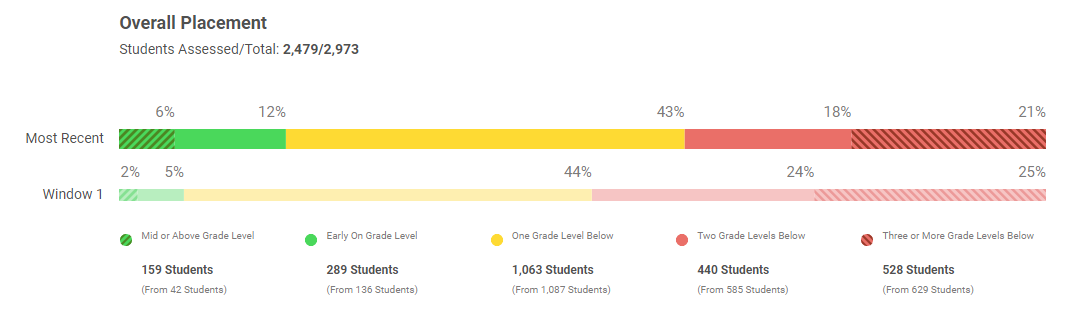 101 students moved up from 3+ GL Behind
145 students moved up from 2+ GL Behind
246 student increase in our 1+ GL to on GL
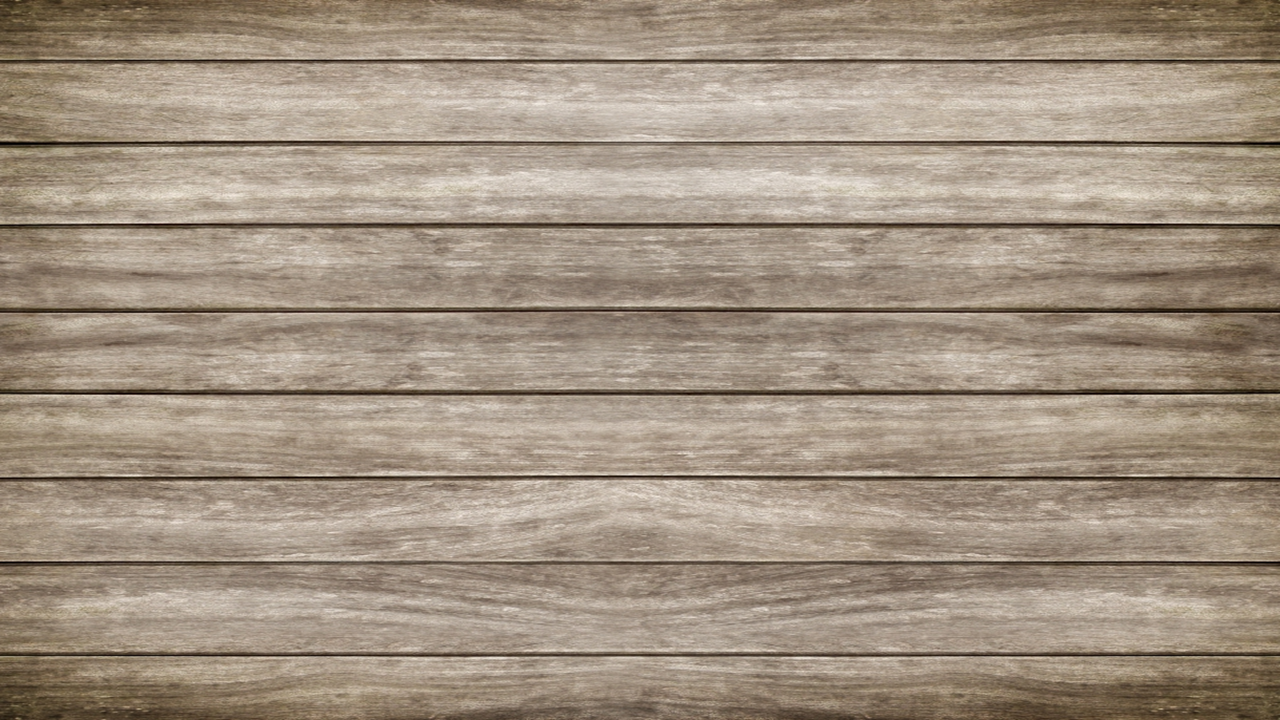 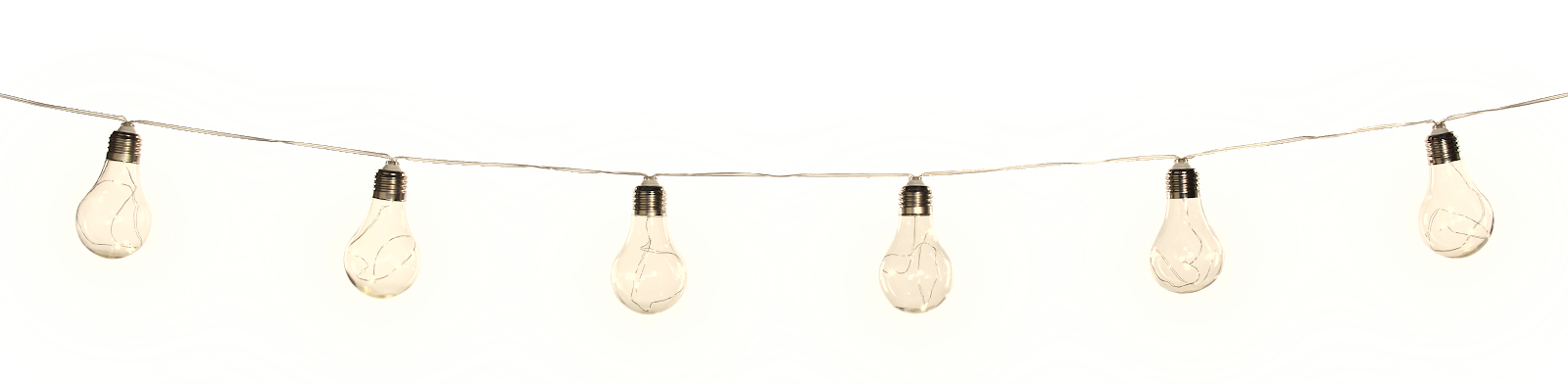 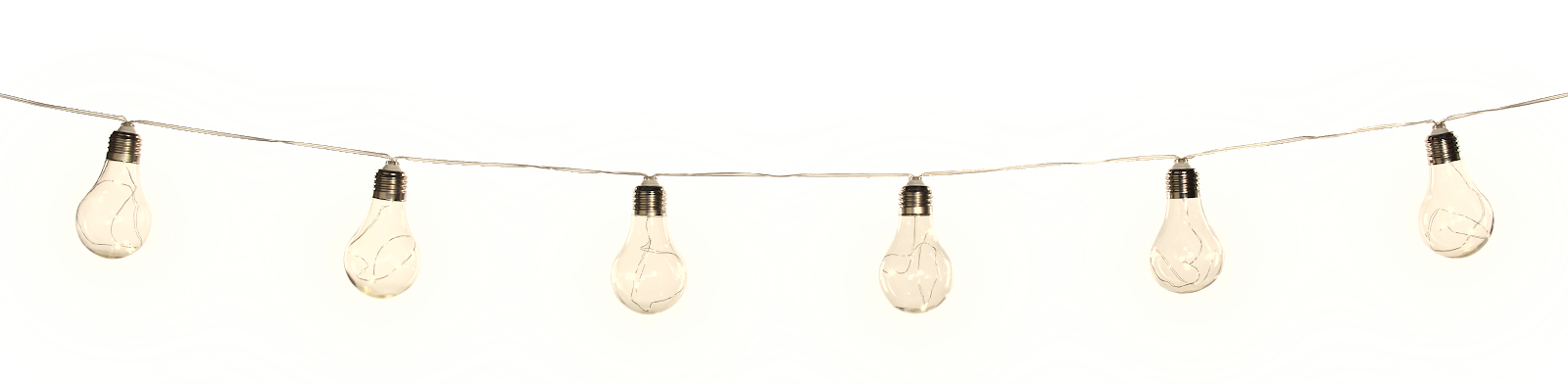 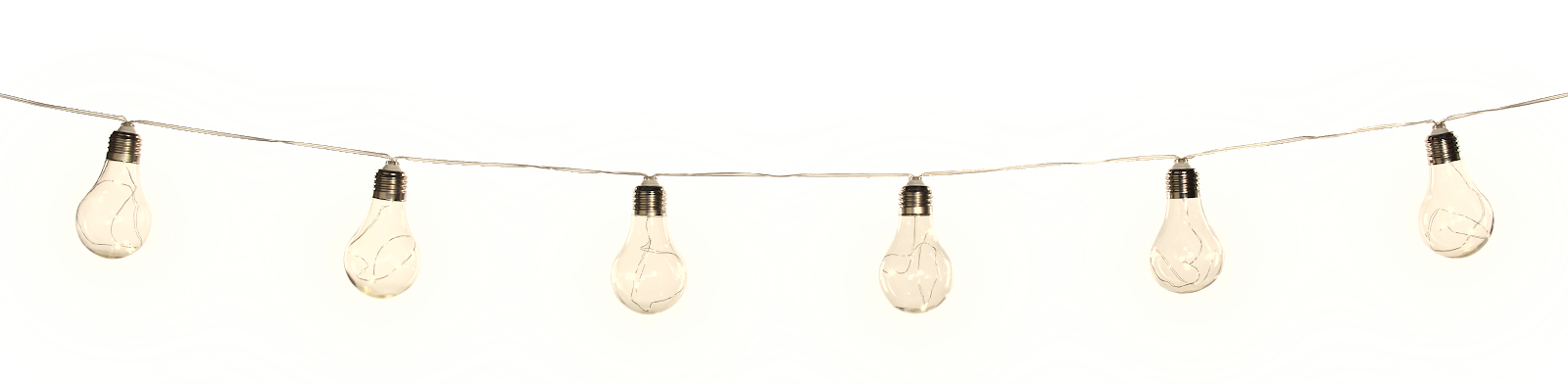 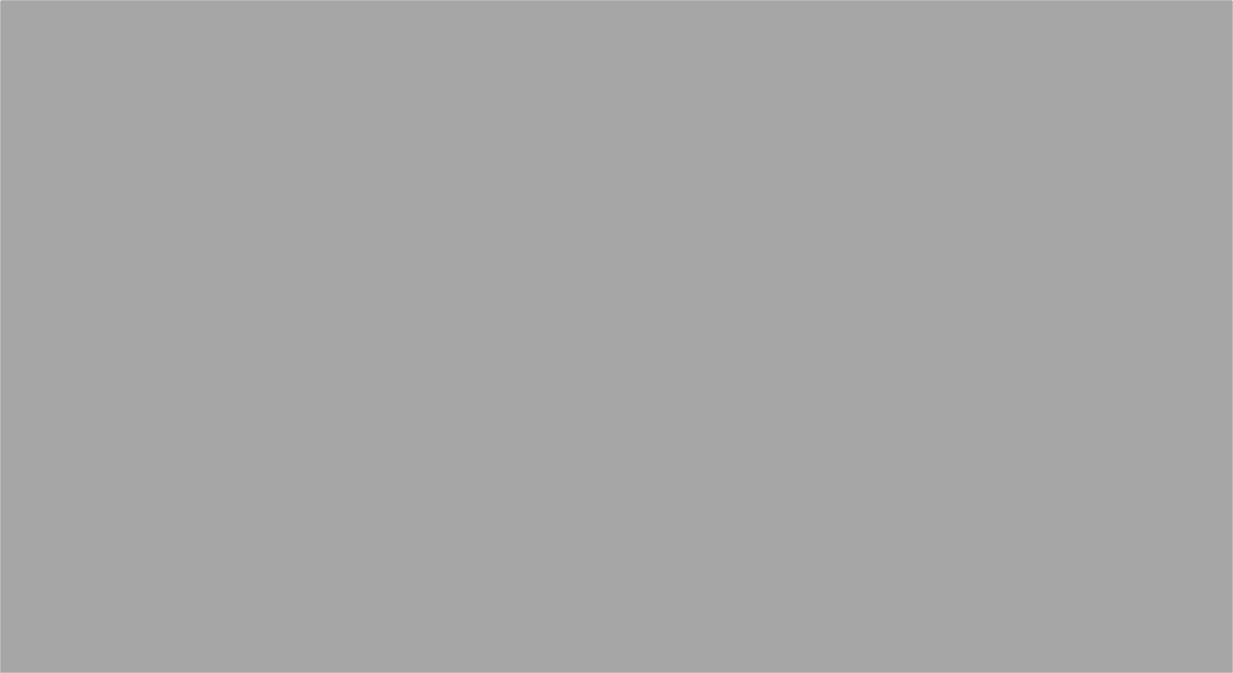 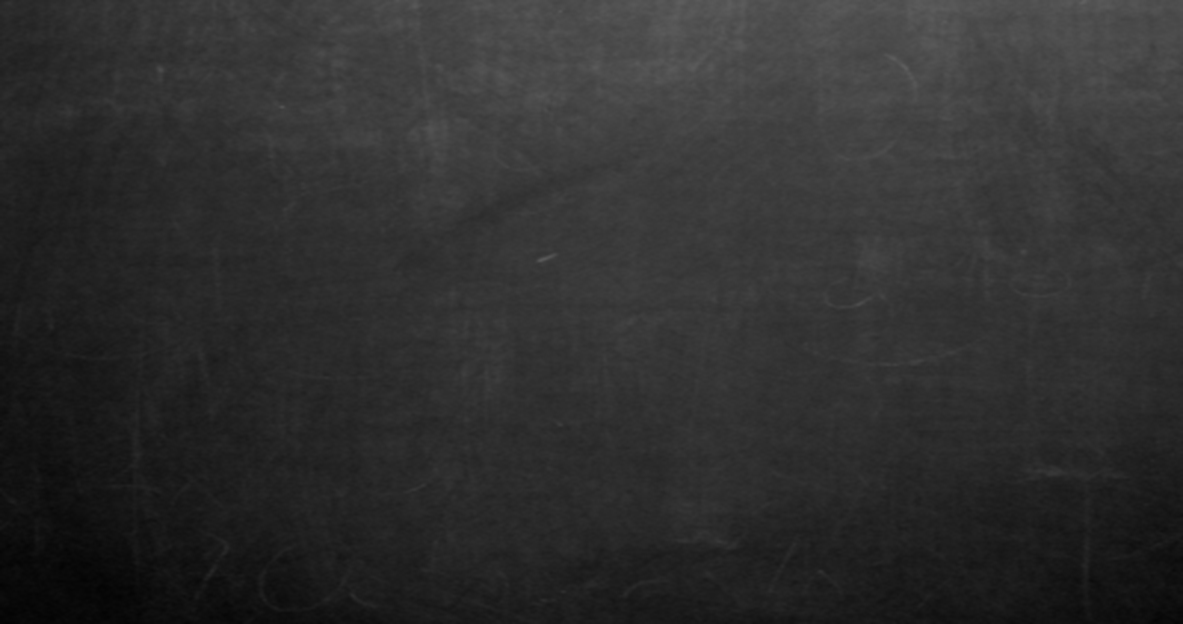 Elementary i-Ready District Data
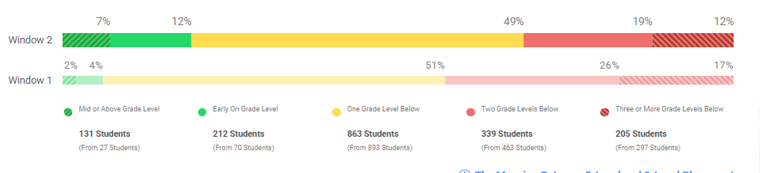 92 students moved up from 3+ GL Behind
124 students moved up from 2+ GL Behind
216 student increase in our 1+ GL to on GL
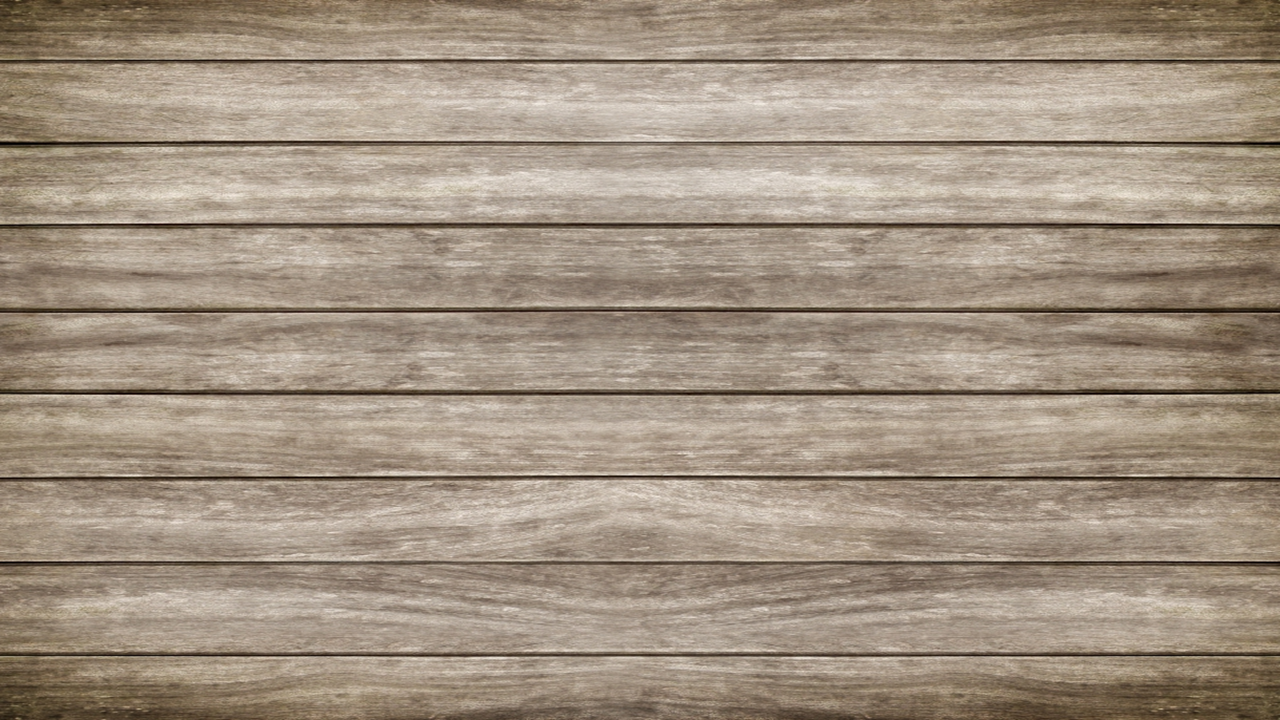 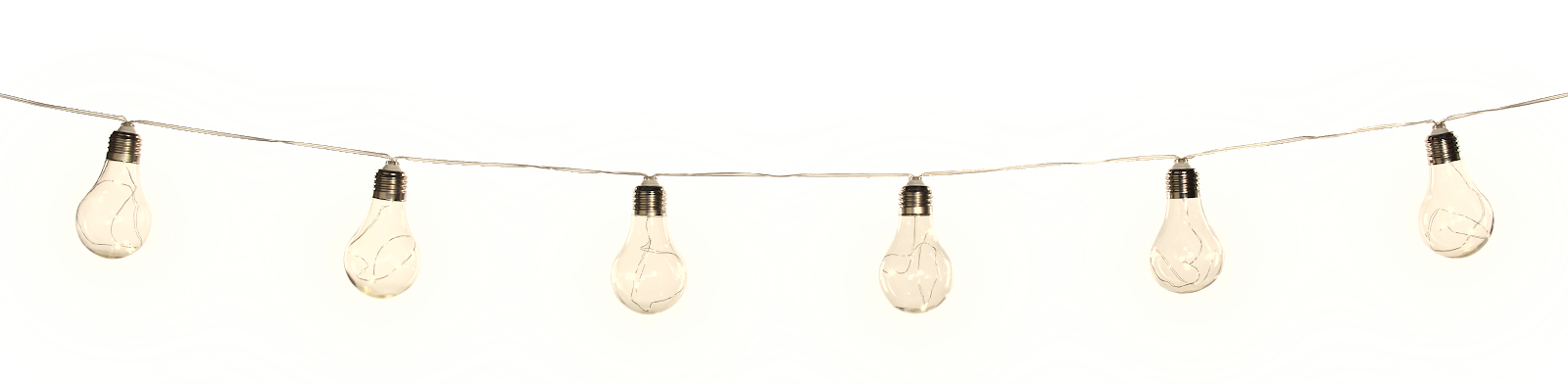 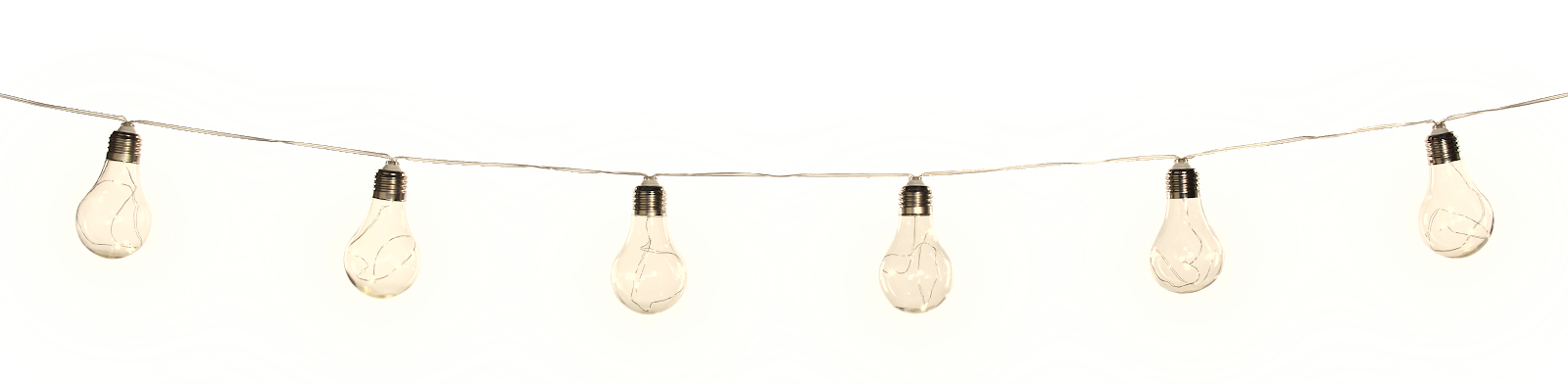 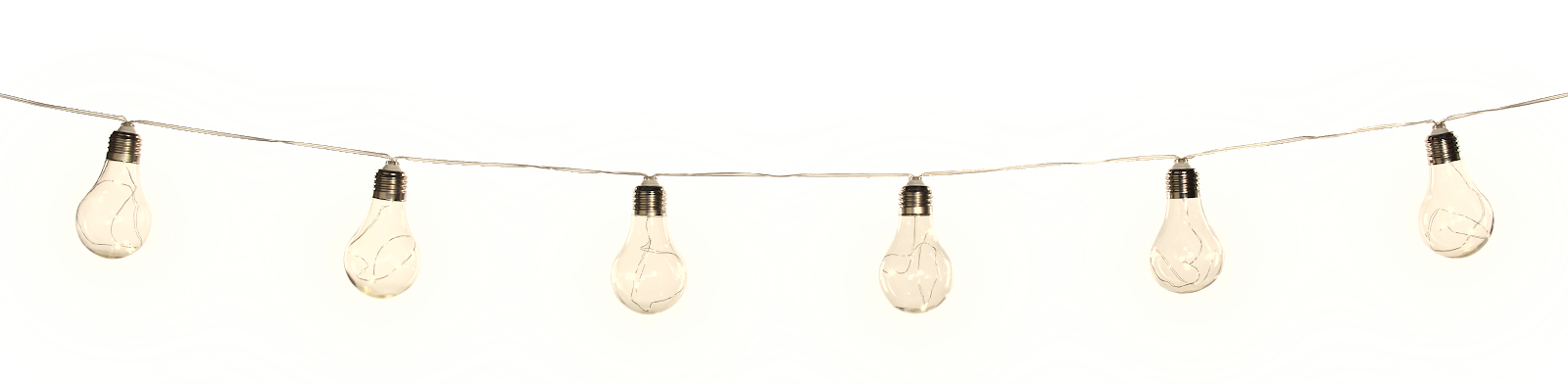 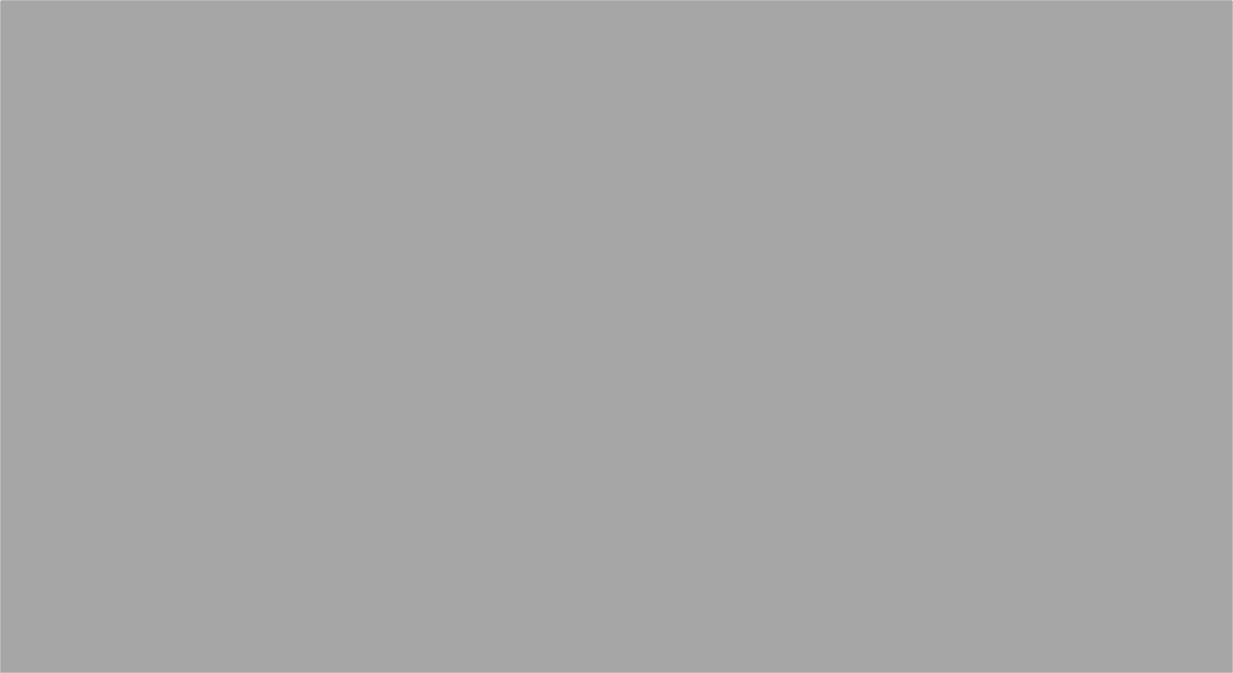 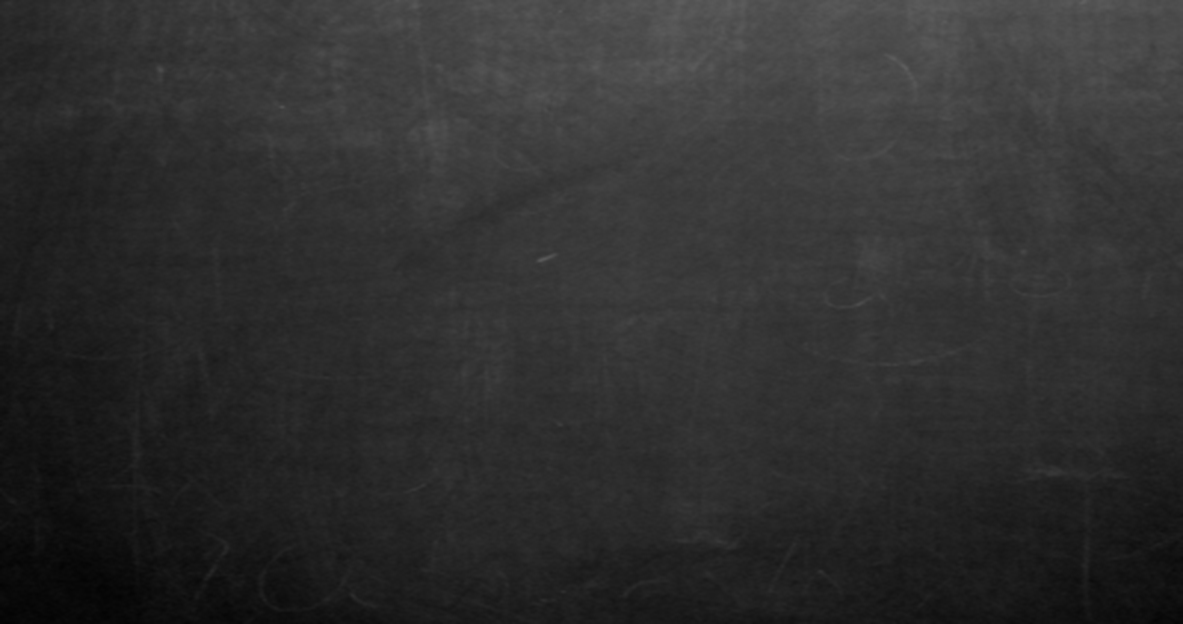 Middle i-Ready District Data
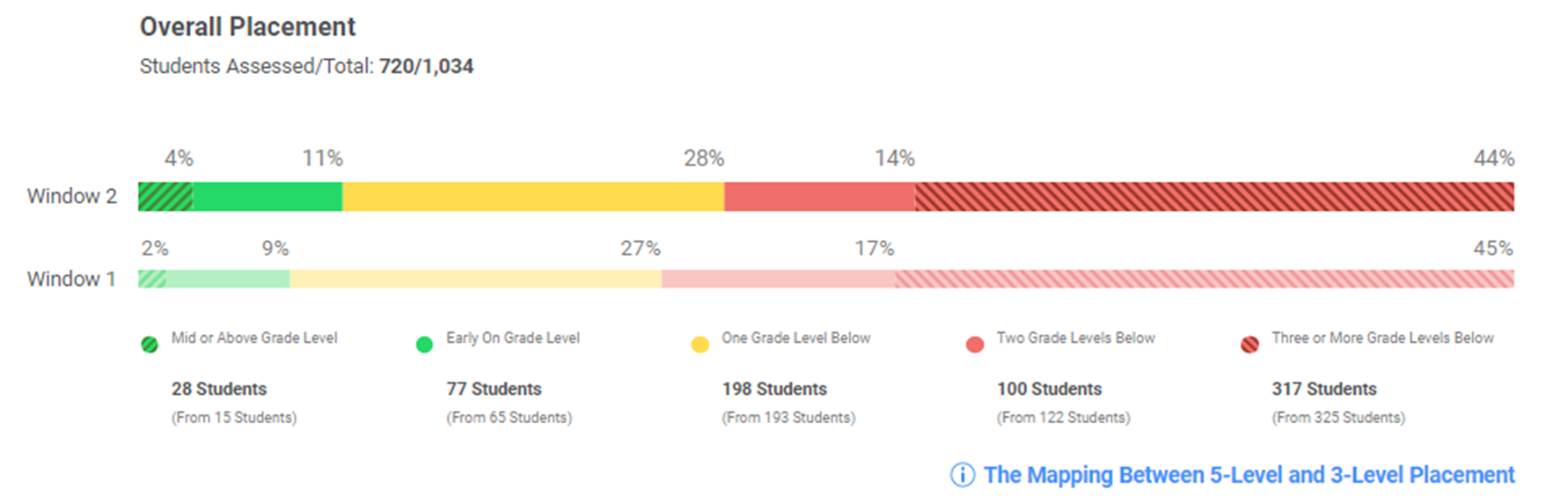 8 students moved up from 3+ GL Behind
22 students moved up from 2+ GL Behind
30 student increase in our 1+ GL to on GL
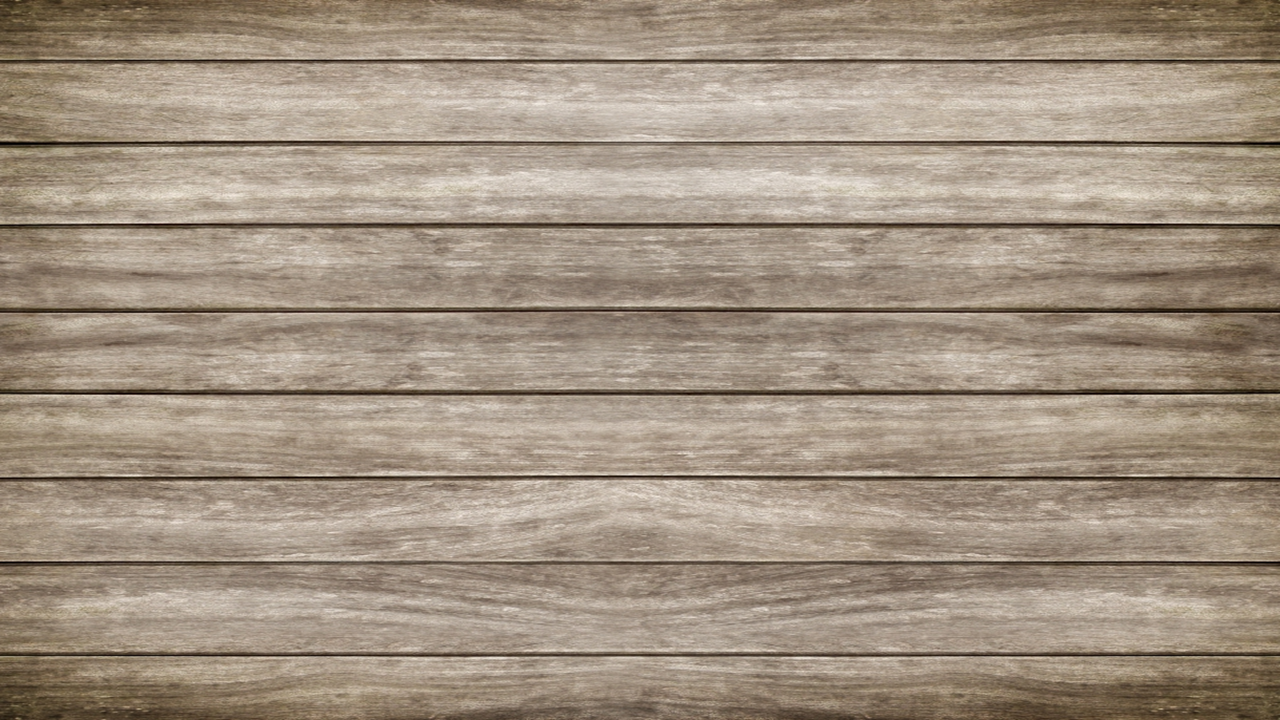 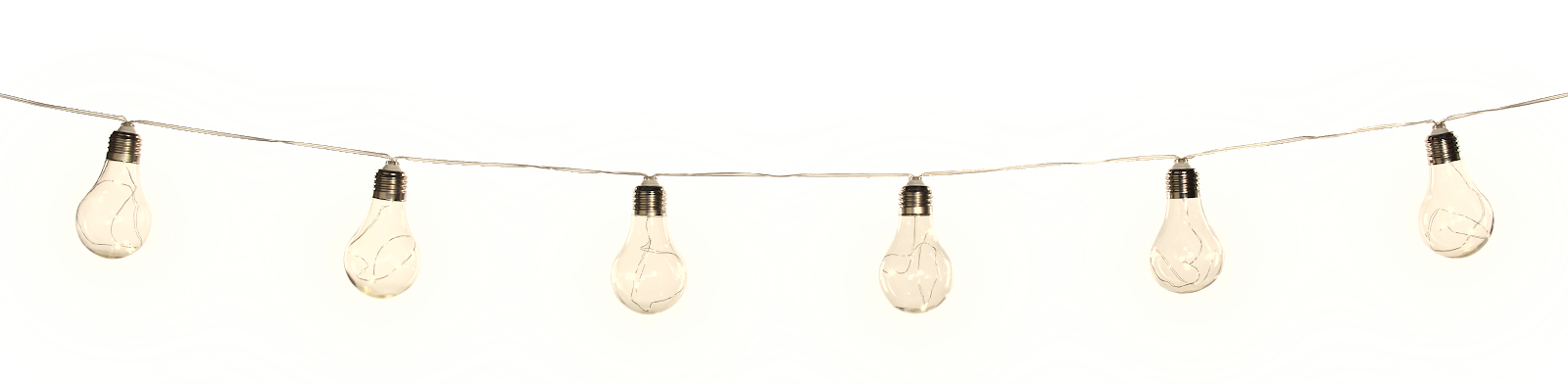 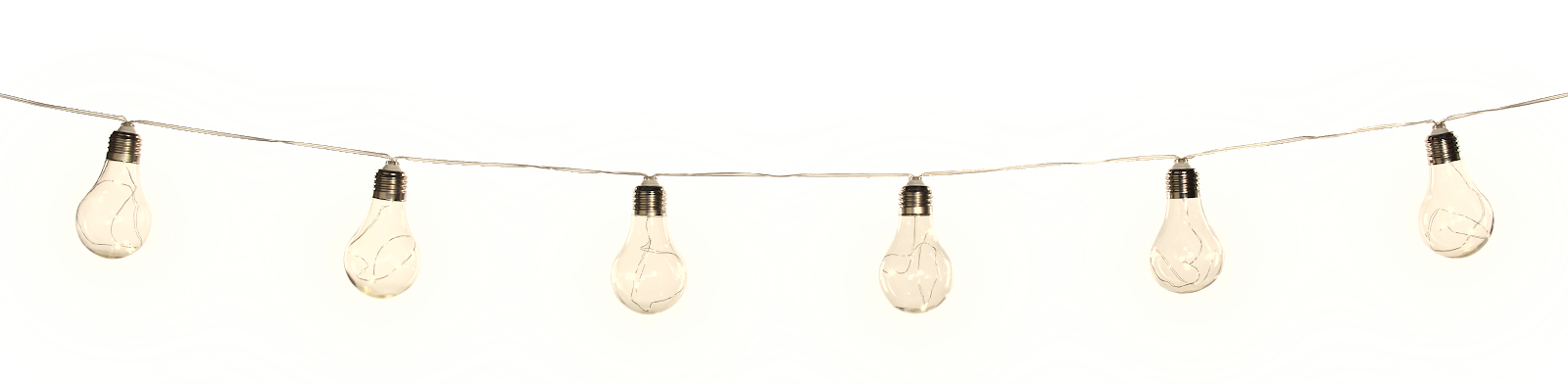 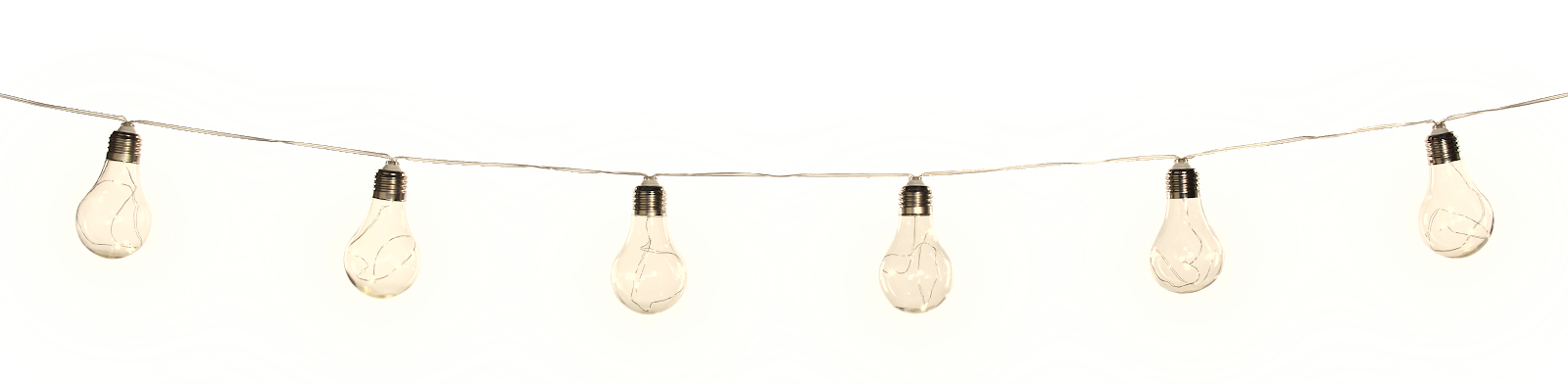 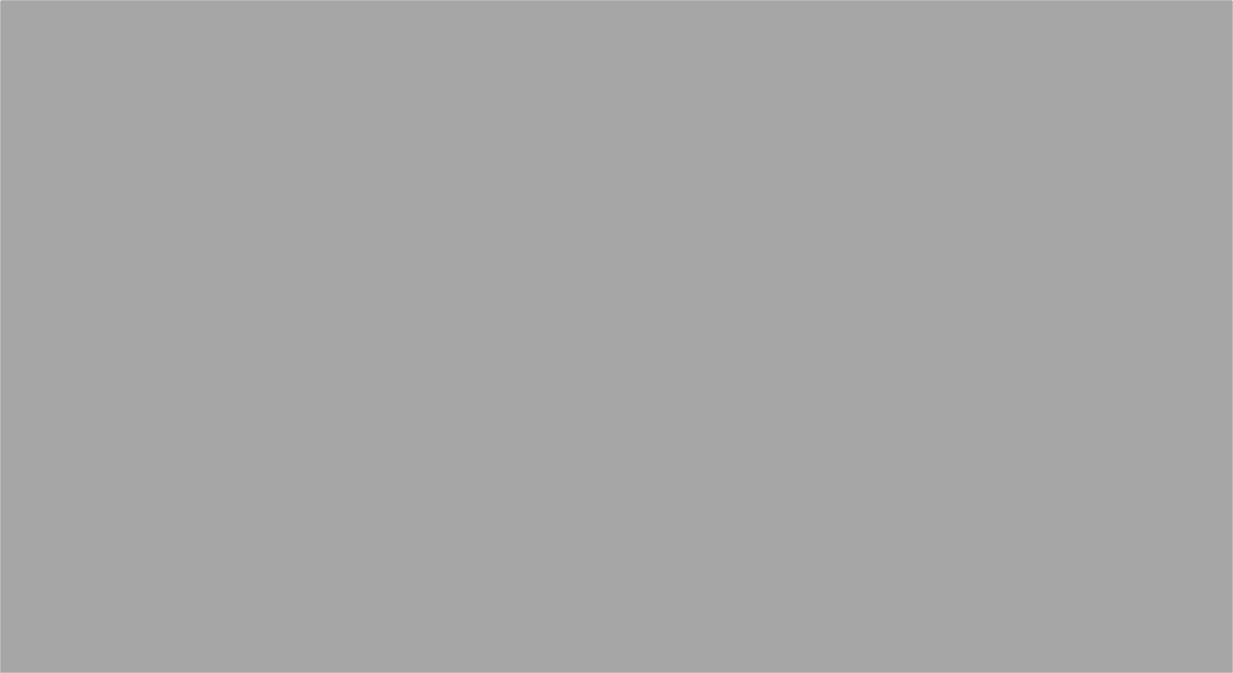 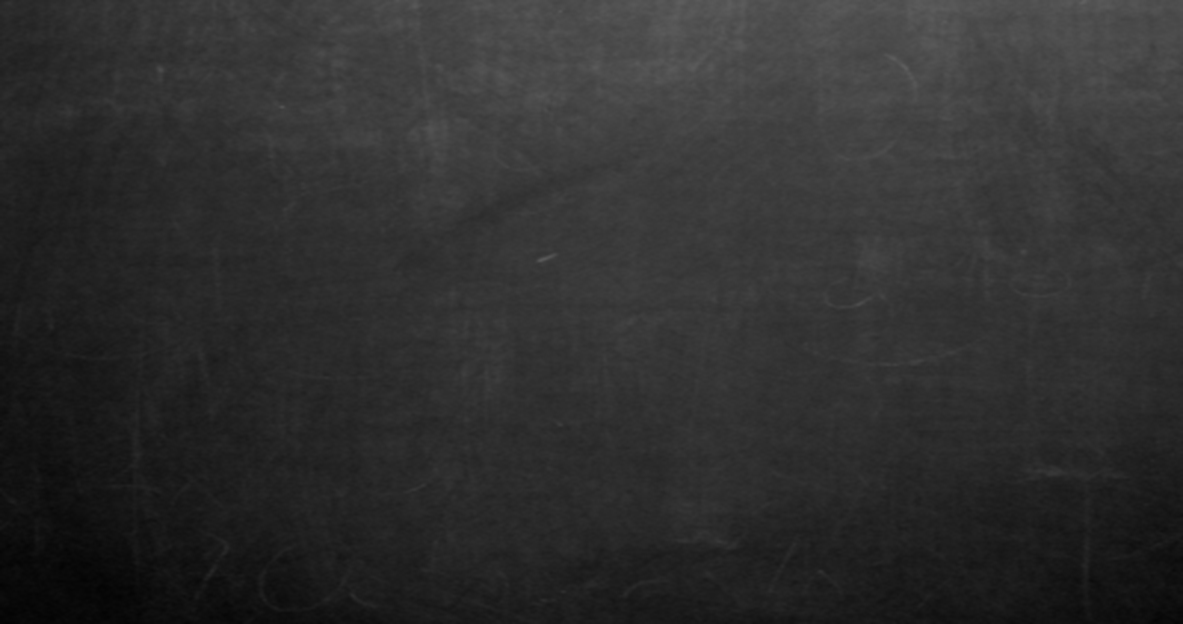 Fall 2021 KRA Data
Fall 2021 Kindergarten Readiness Assessment
The Kindergarten readiness assessment evaluates students’ skills in several domains including social foundations, language and literacy, mathematics, and physical well-being and motor skills.  Students fall within three ranges: emerging (at risk), approaching (some risk), and demonstrating (negligible or no risk).  The KRA provides teachers with actionable data that allows them to plan instruction specific to the domains of greatest need and specific to each student based on student level data.
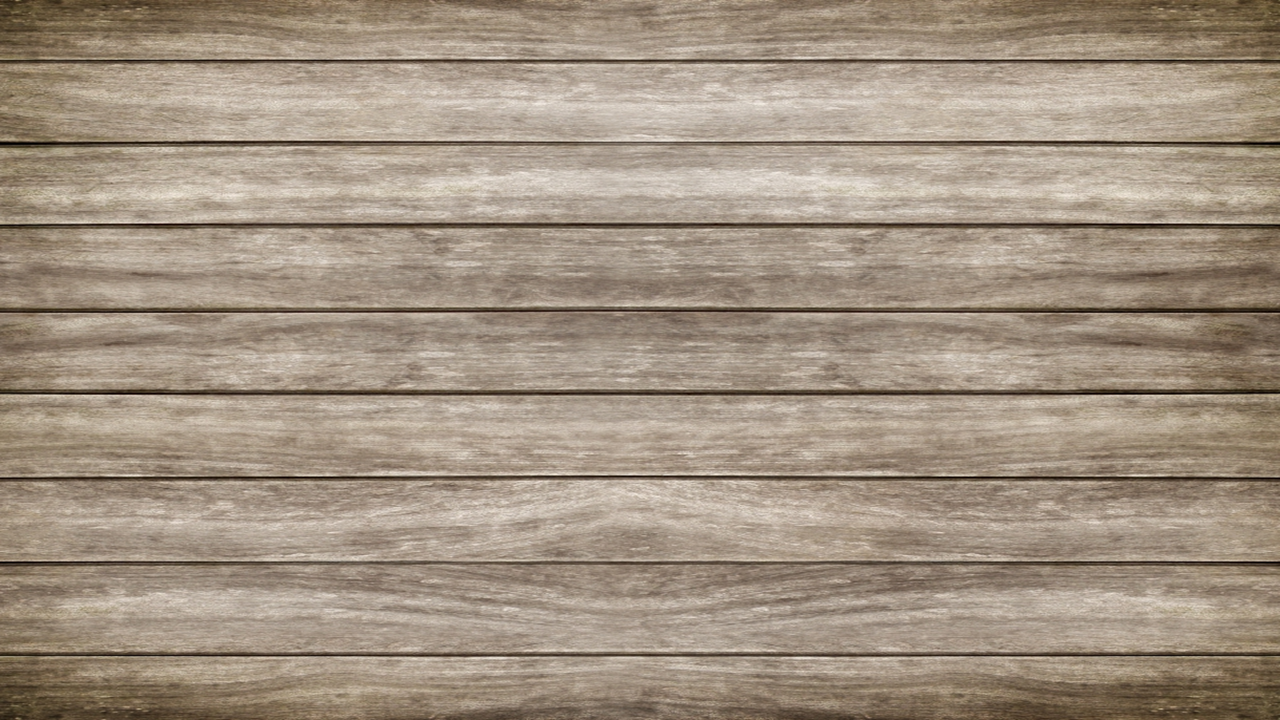 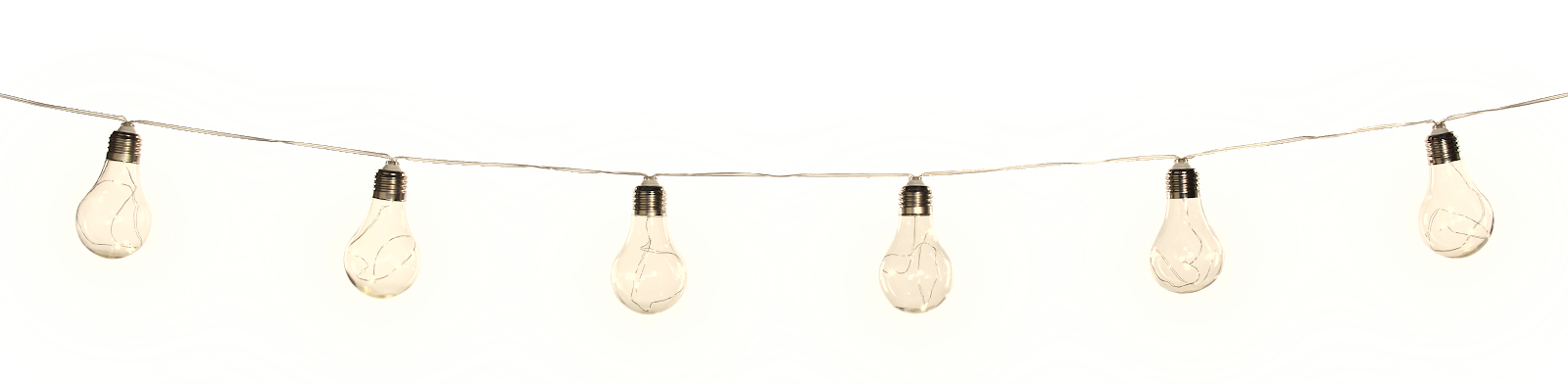 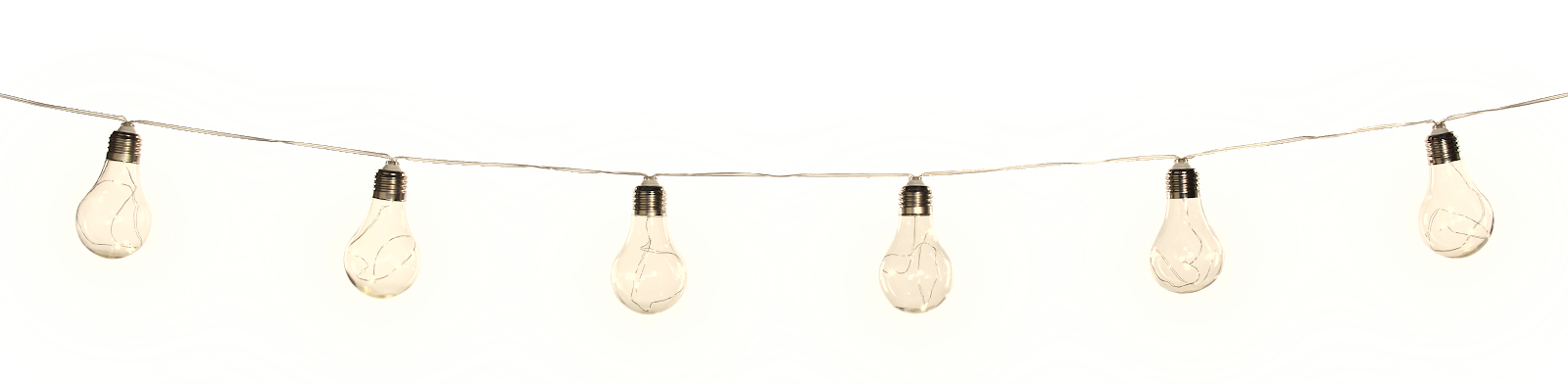 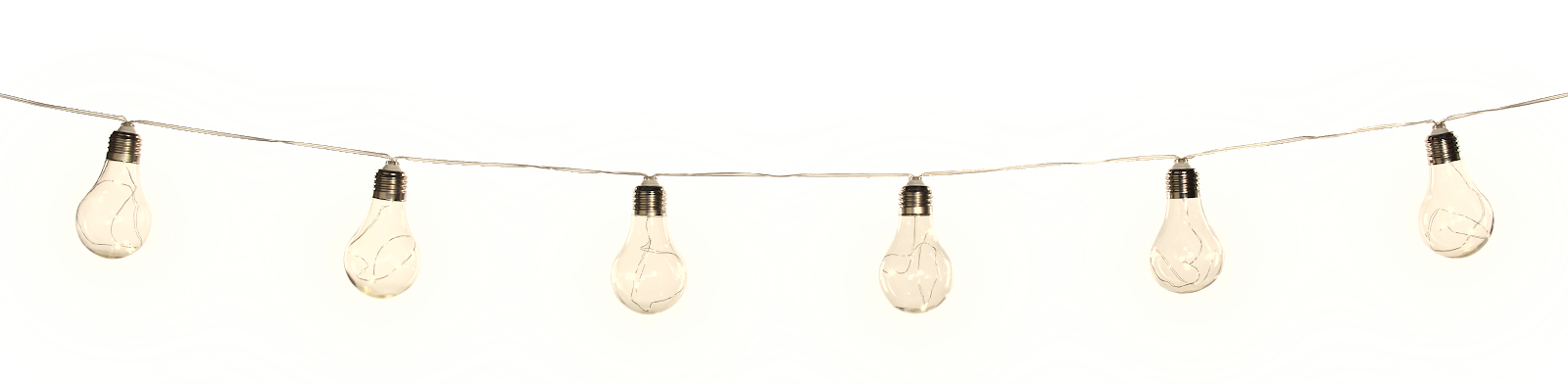 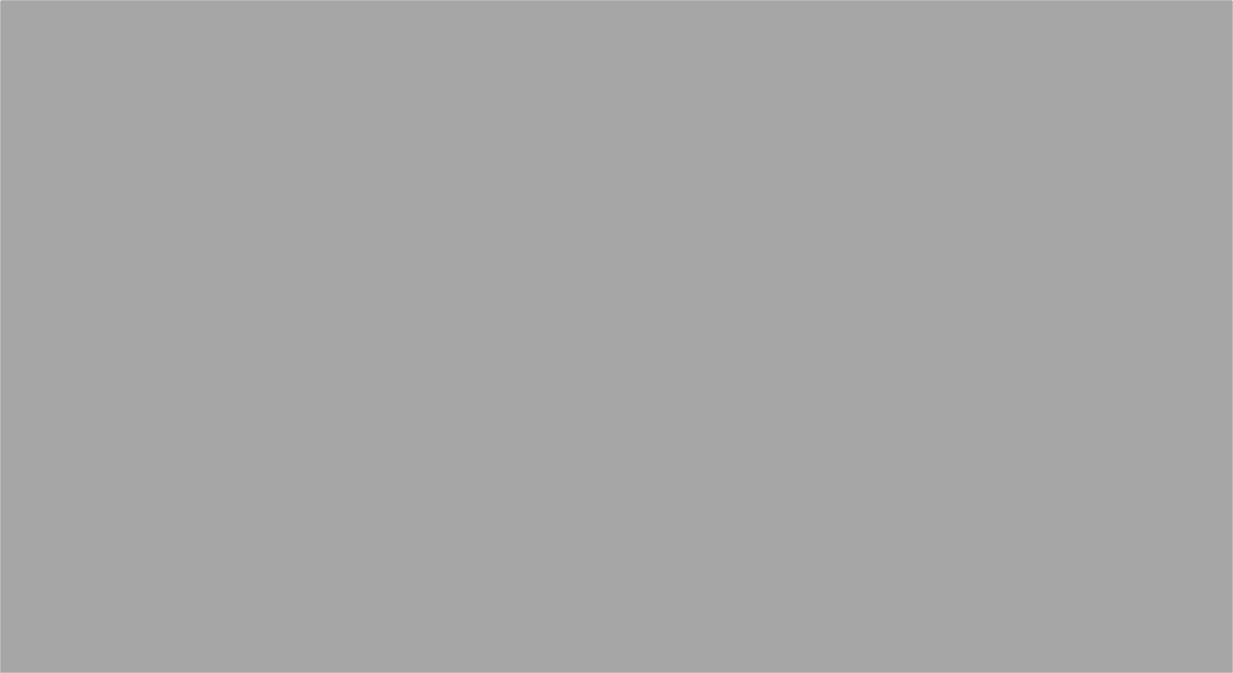 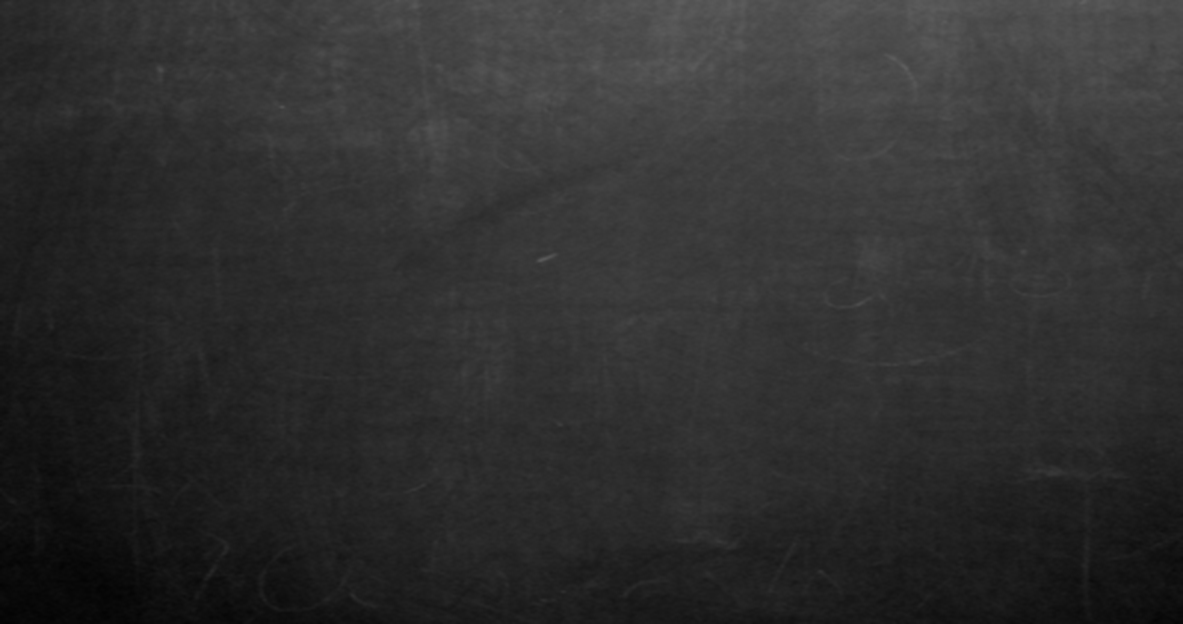 Fall 2021 KRA Data
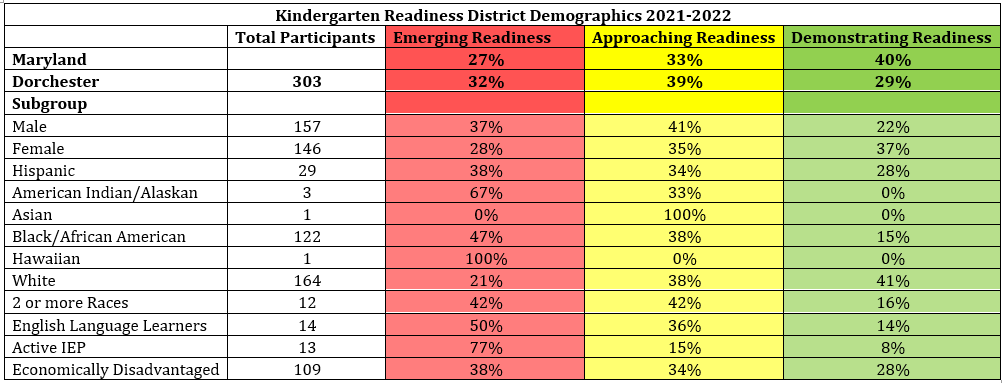 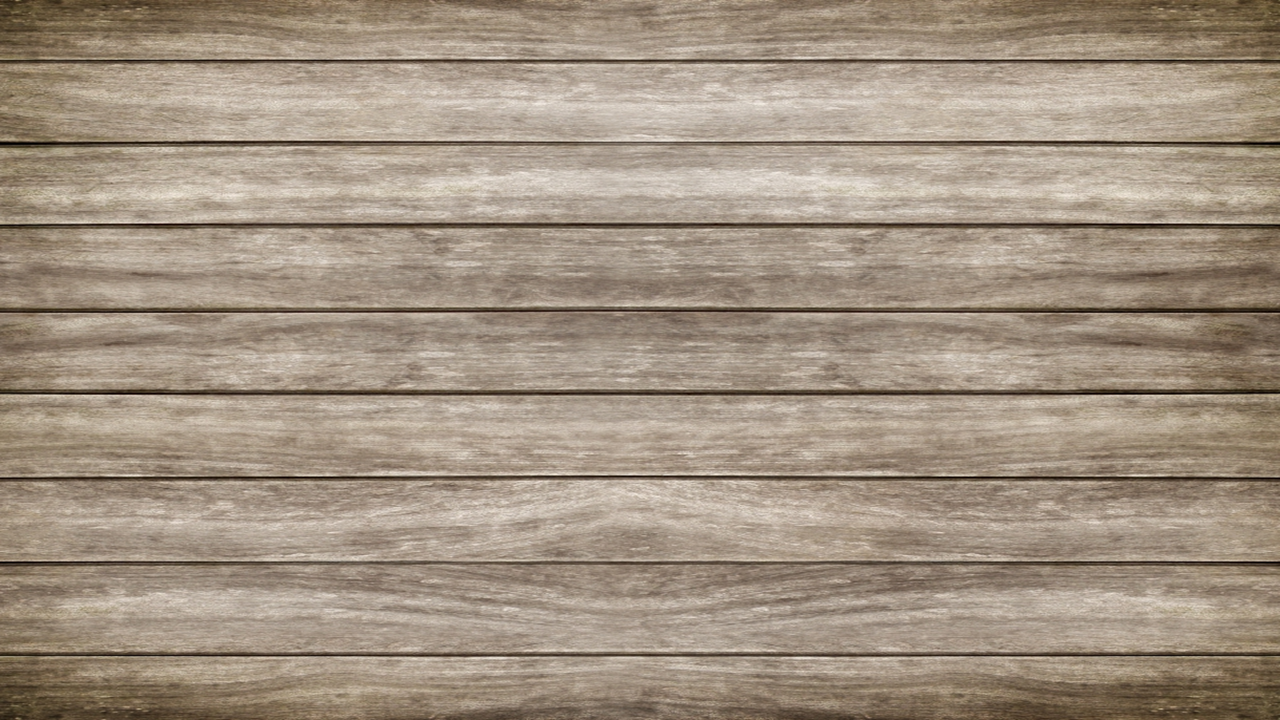 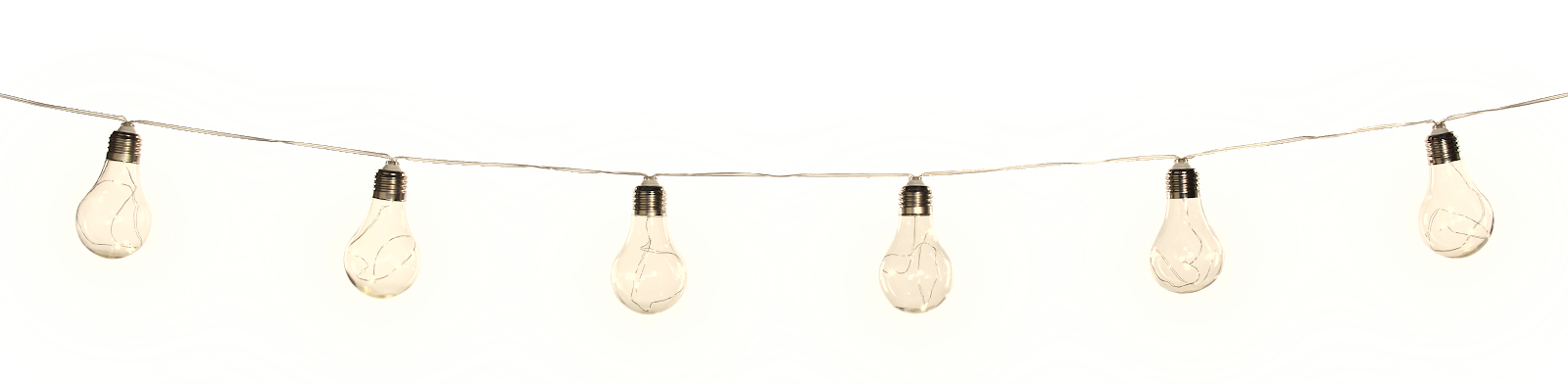 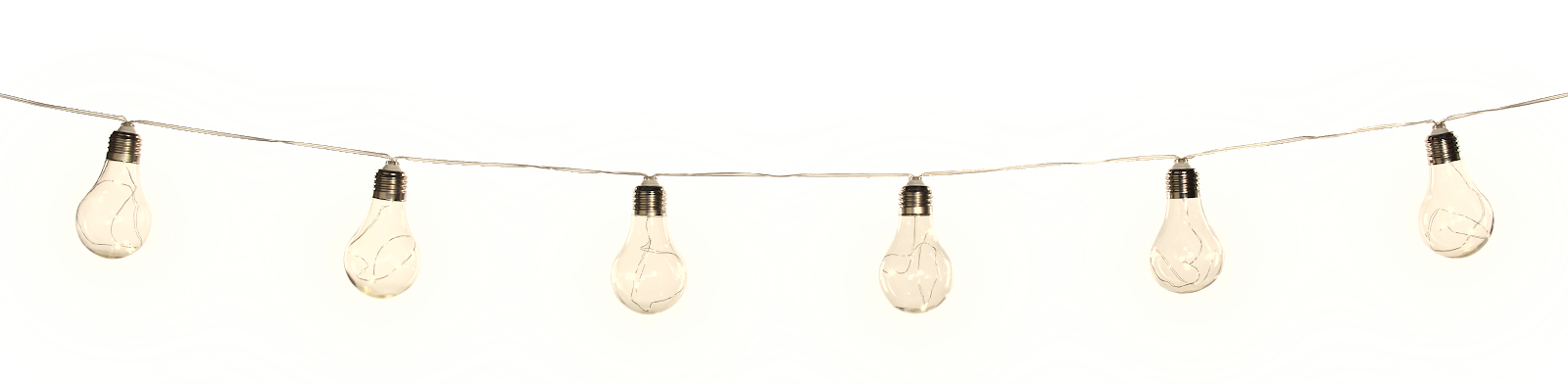 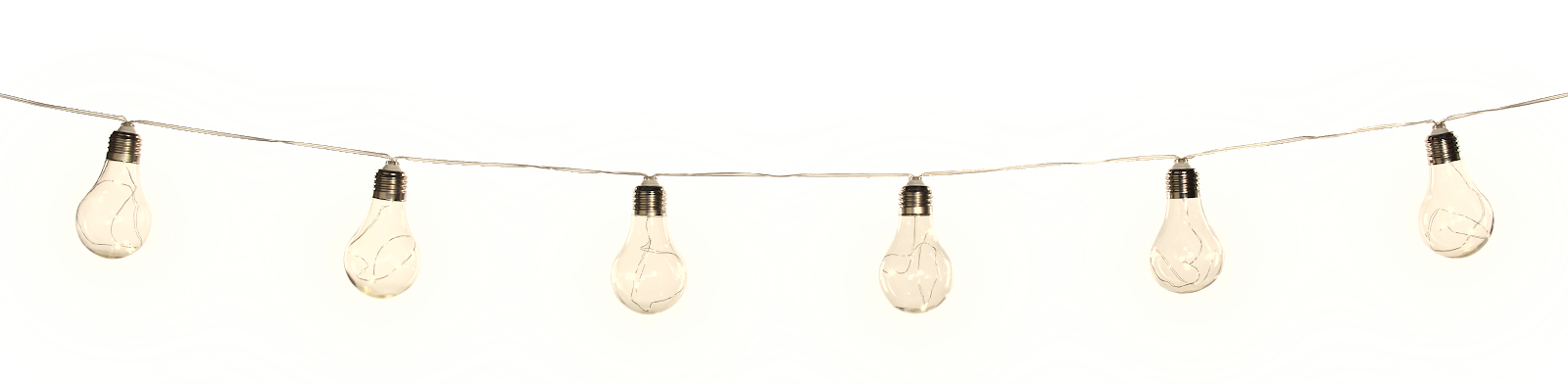 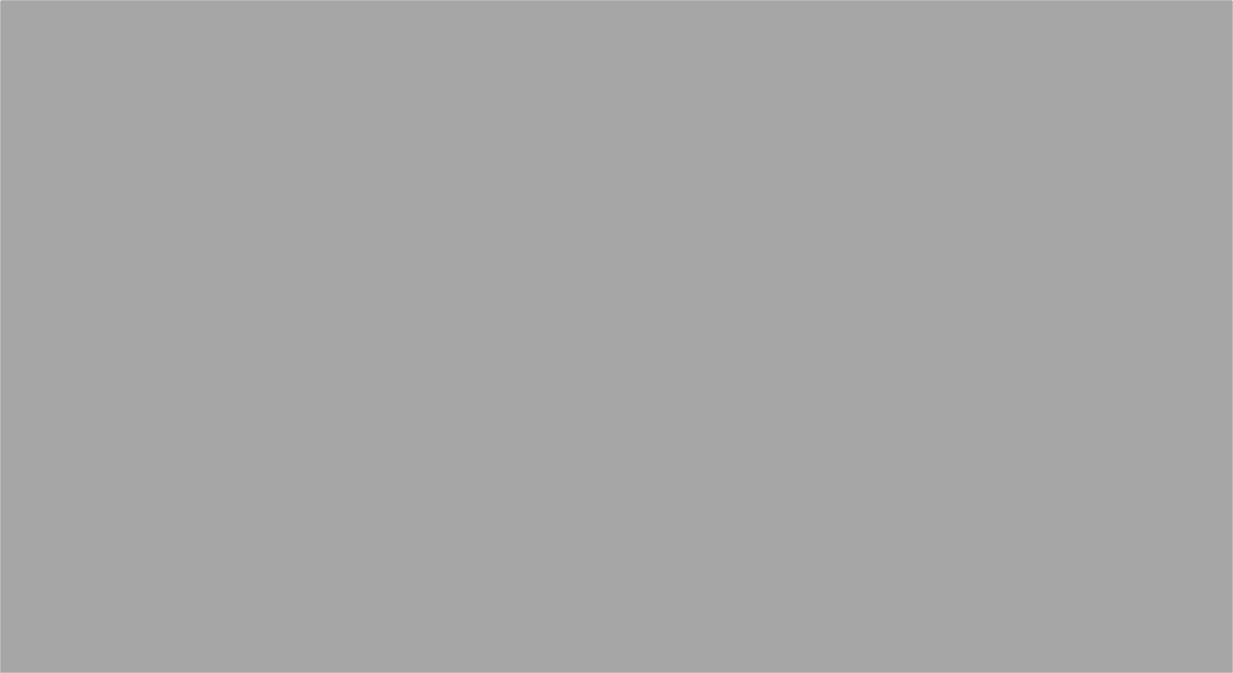 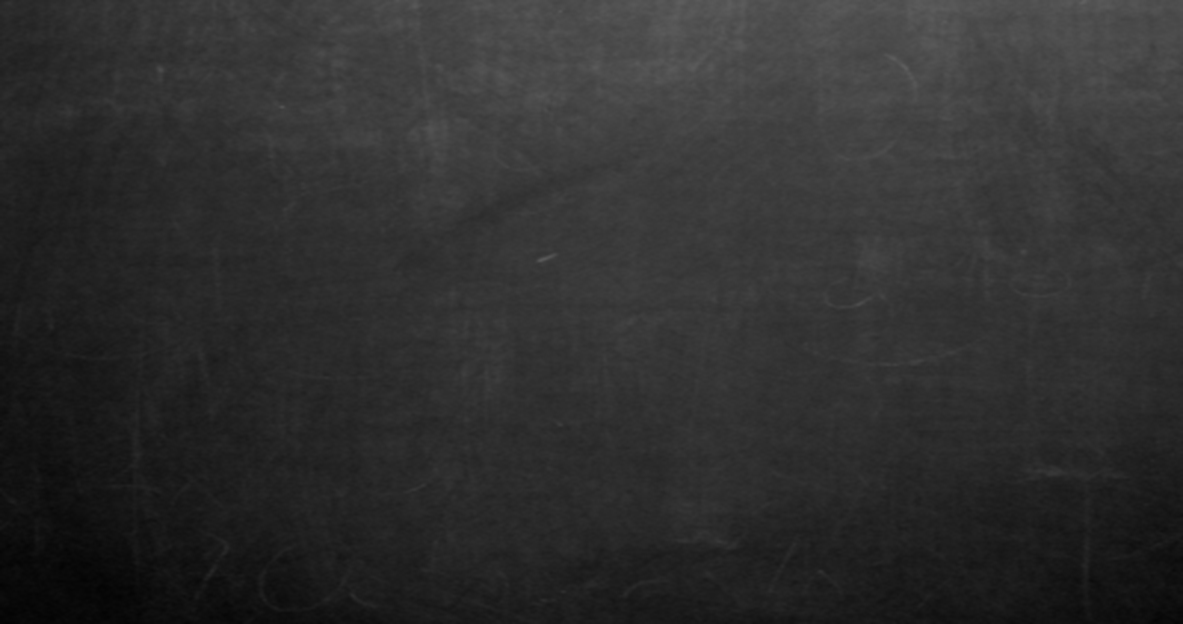 Current IRLA Levels
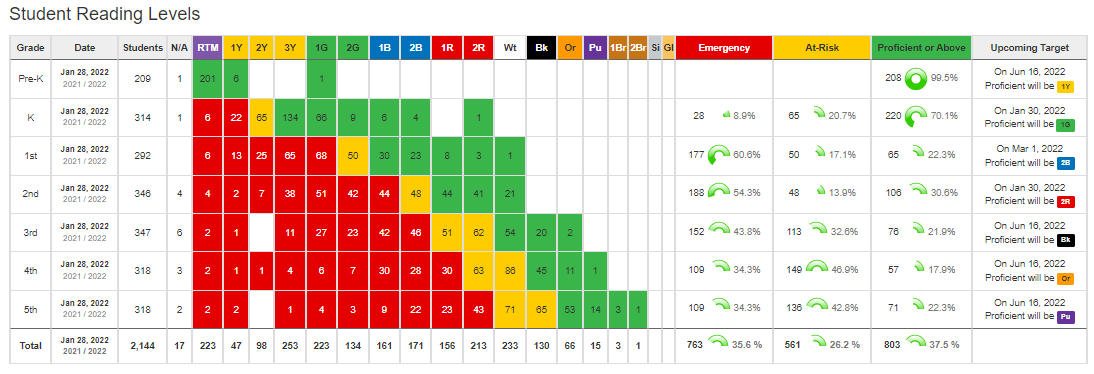 The IRLA (Independent Reading Level Assessment) measures each student’s independent reading level and is identified and monitored through one-on-one conferences with the teacher on a regular basis (at least one conference every two weeks, below grade level students receive additional conferences).
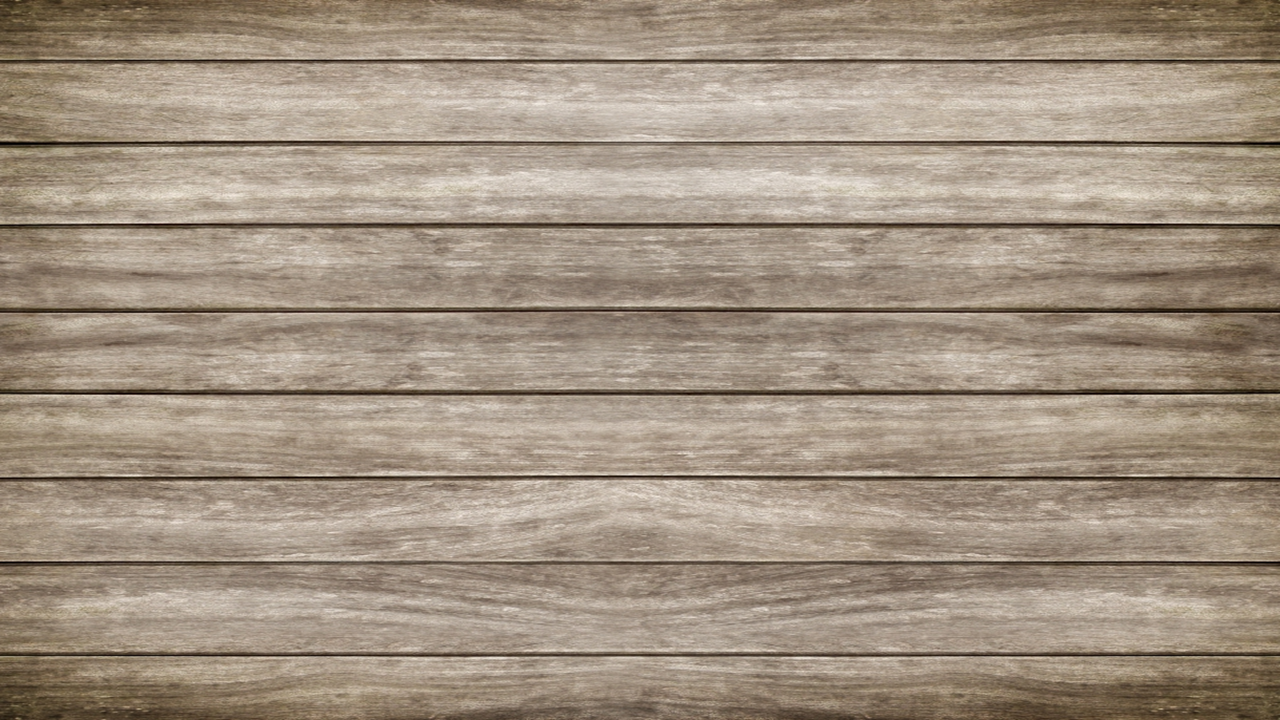 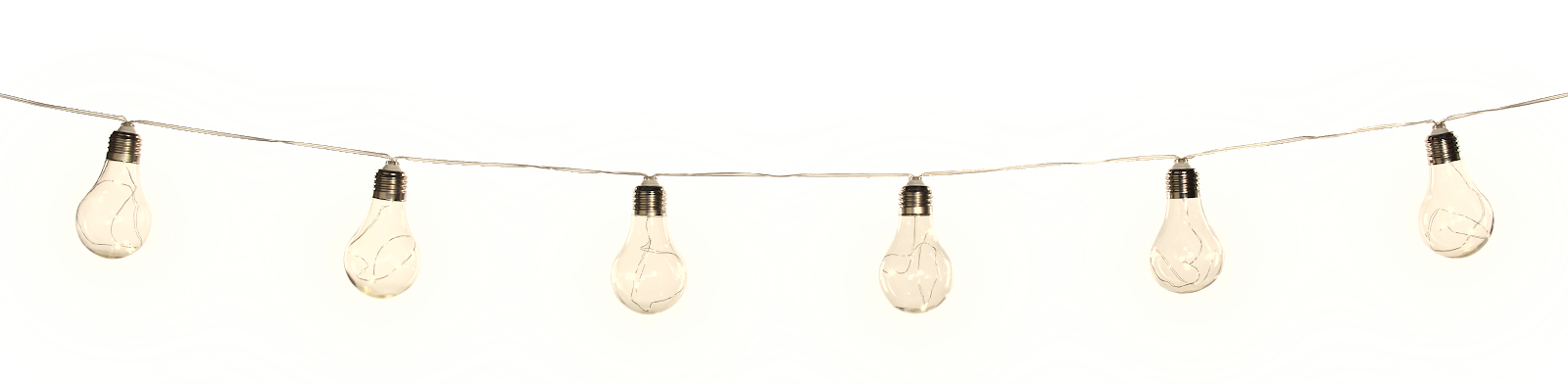 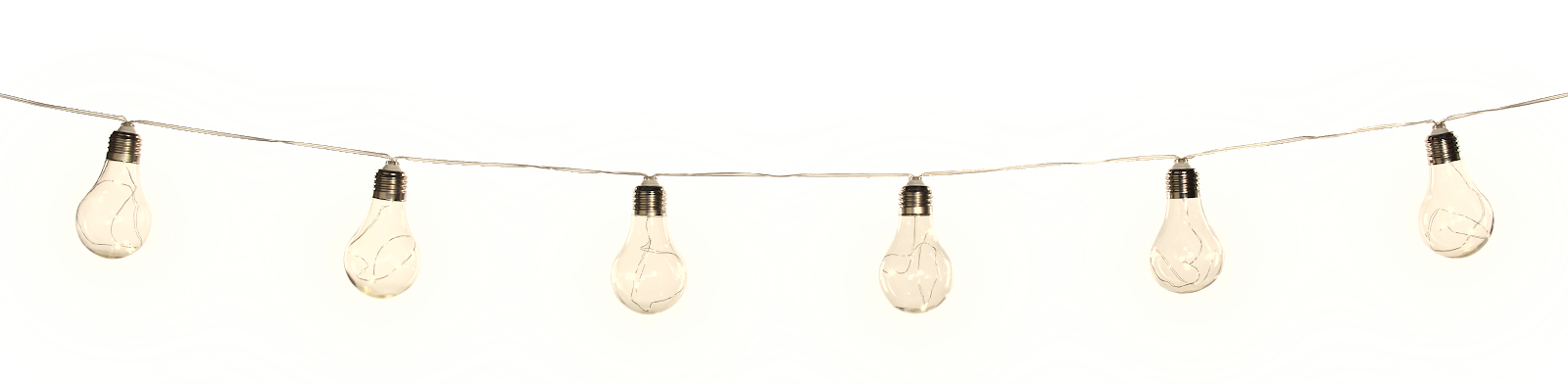 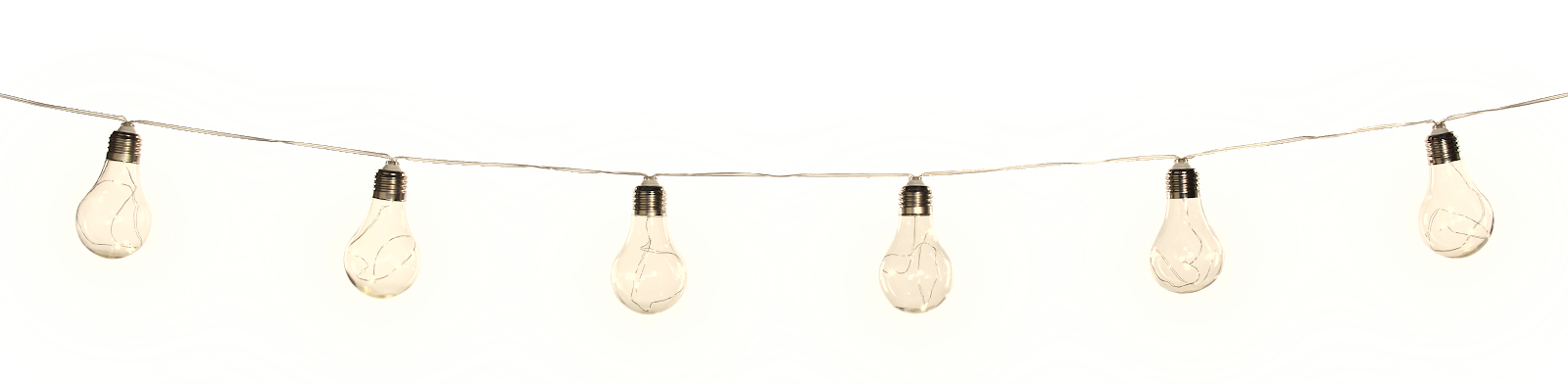 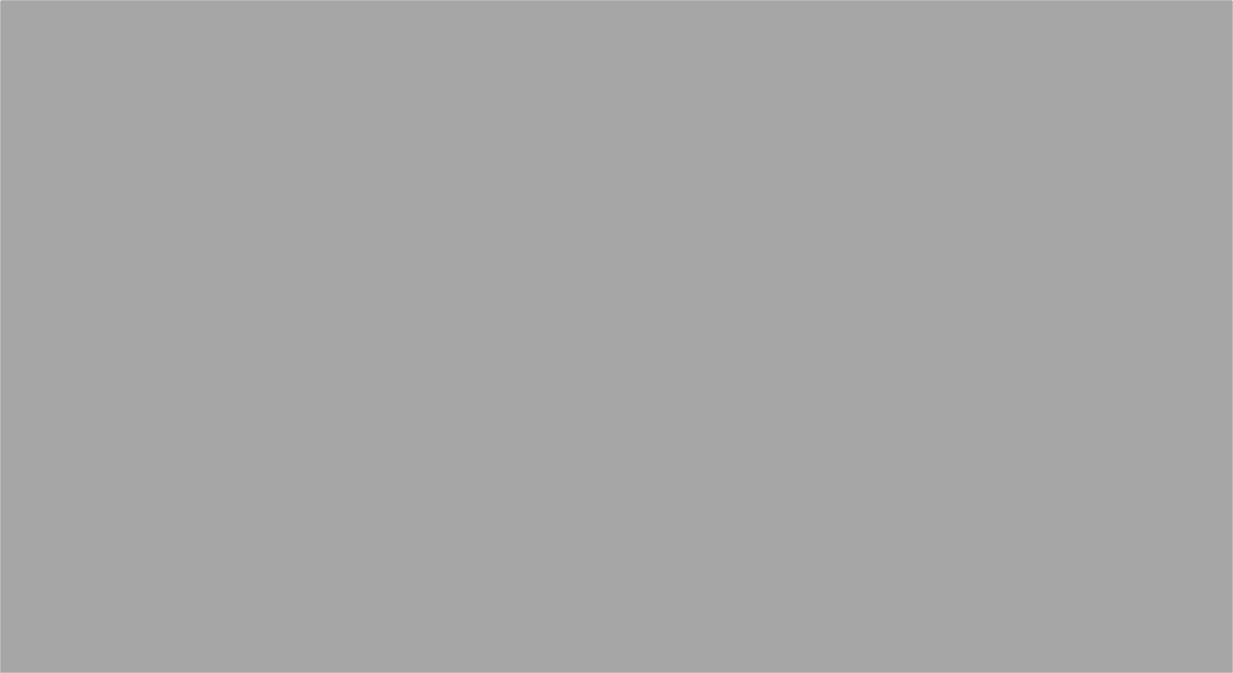 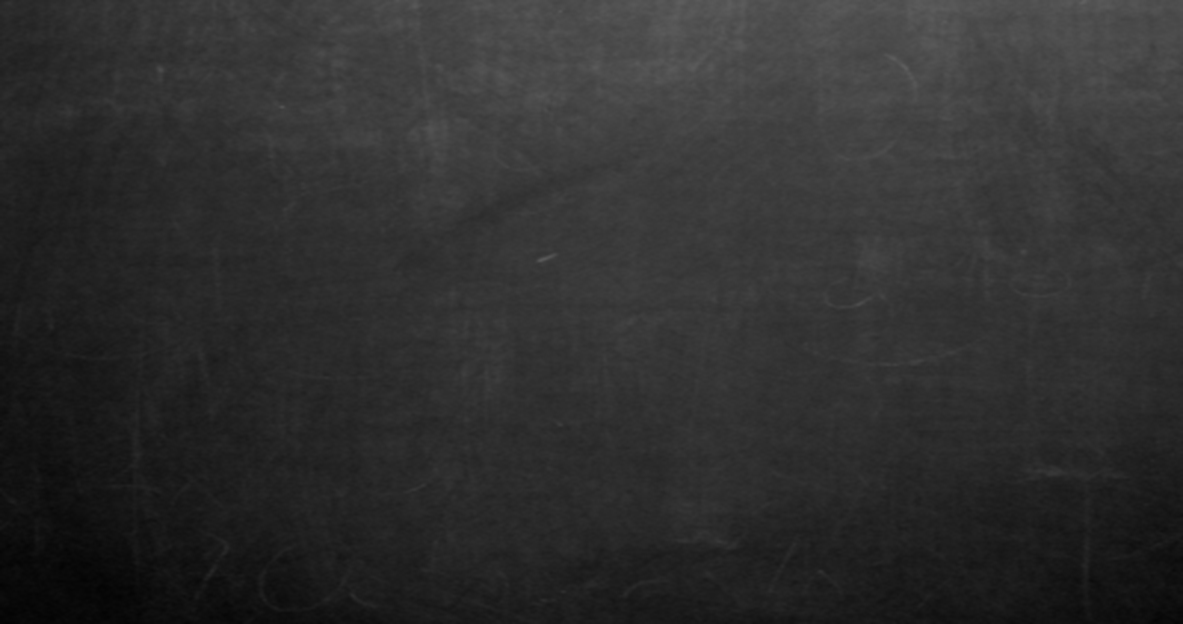 Current IRLA Growth
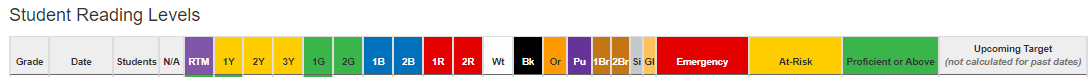 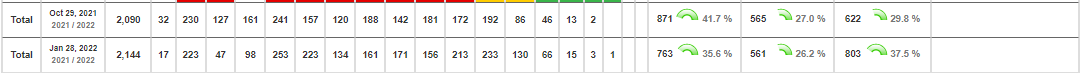 Since the fall, the percent of students considered emergency (>2 years below grade level) has reduced by 6.1%. (108)

Since the fall, the percent of students considered proficient or above has increased by 7.7%. (181)

Teachers hold additional conferences and provide targeted small group instruction to students in the emergency and at-risk levels to promote accelerated growth.
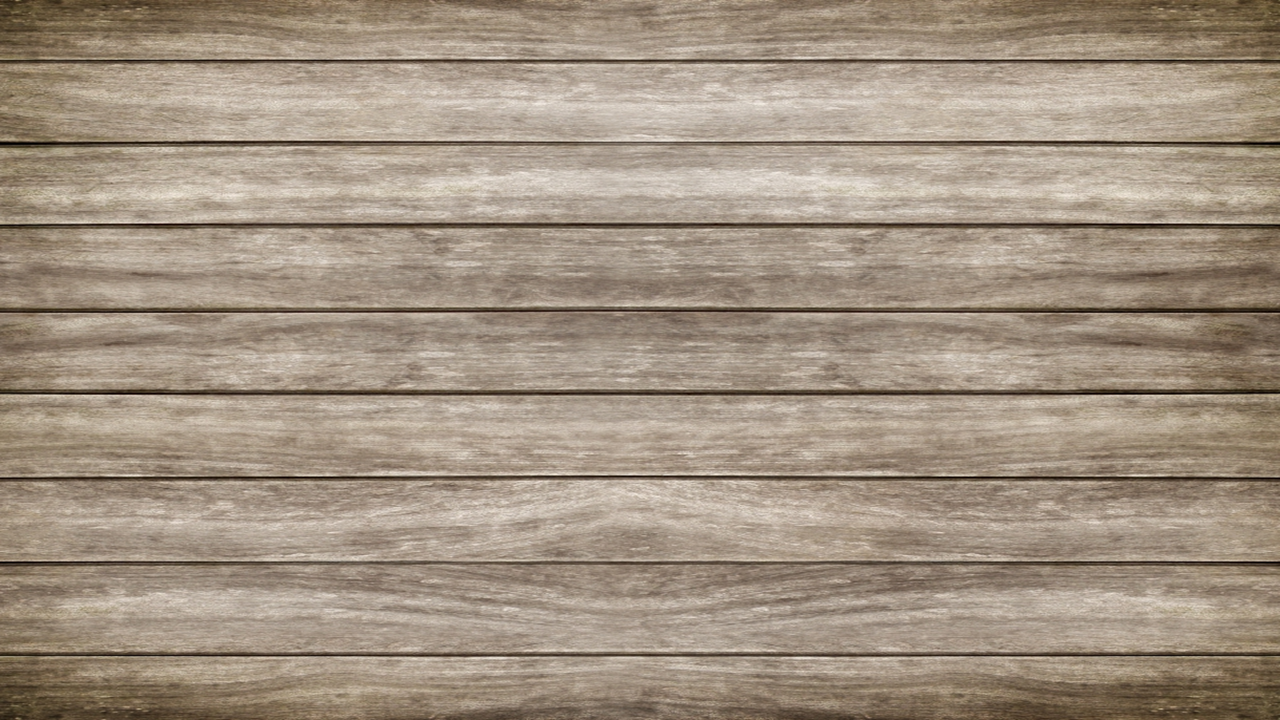 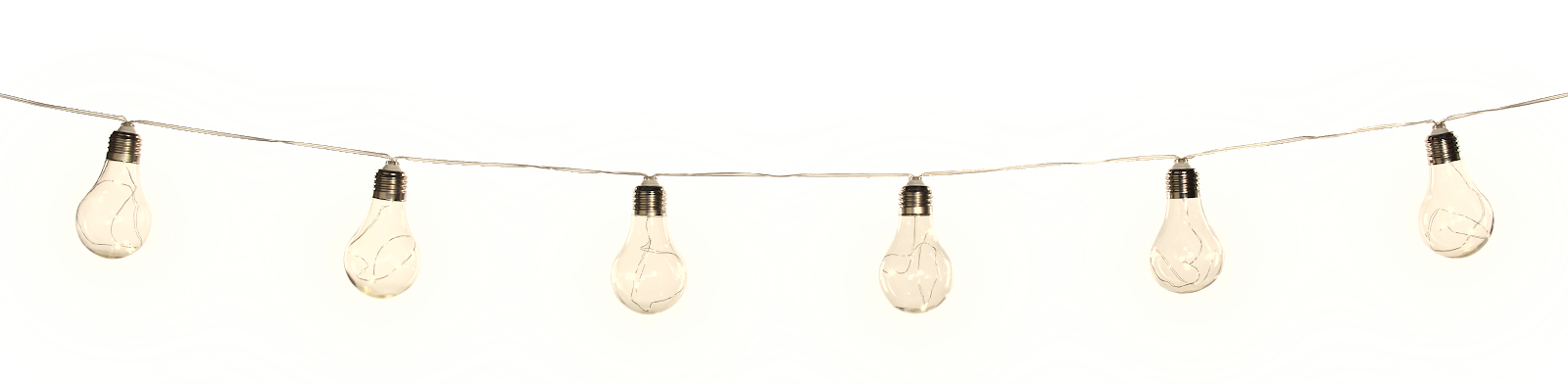 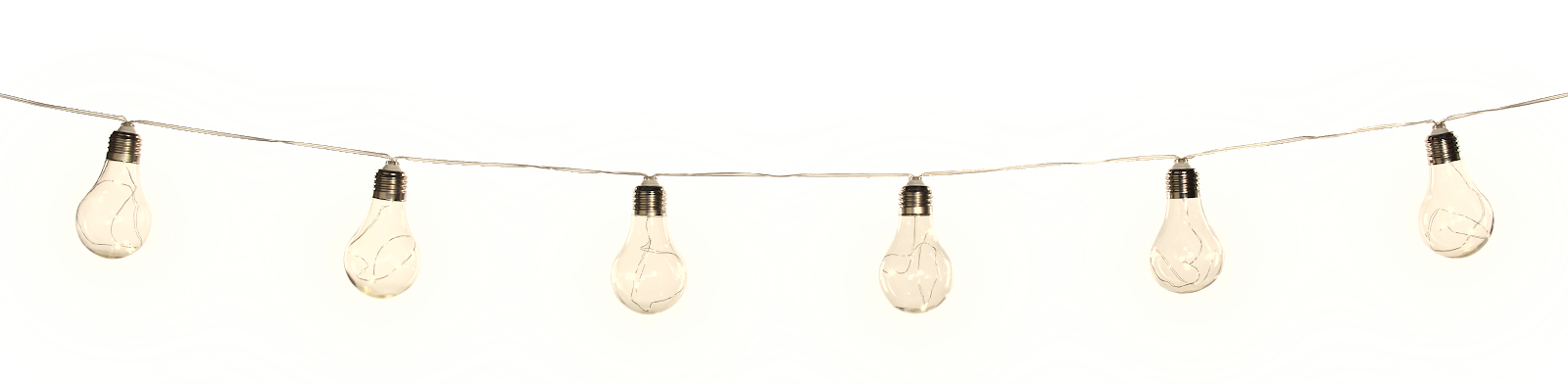 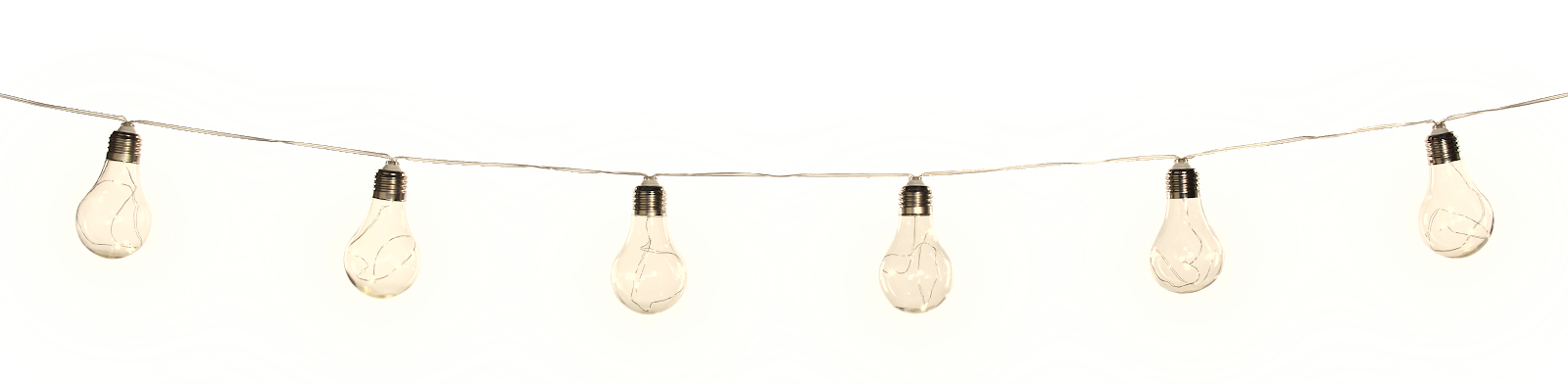 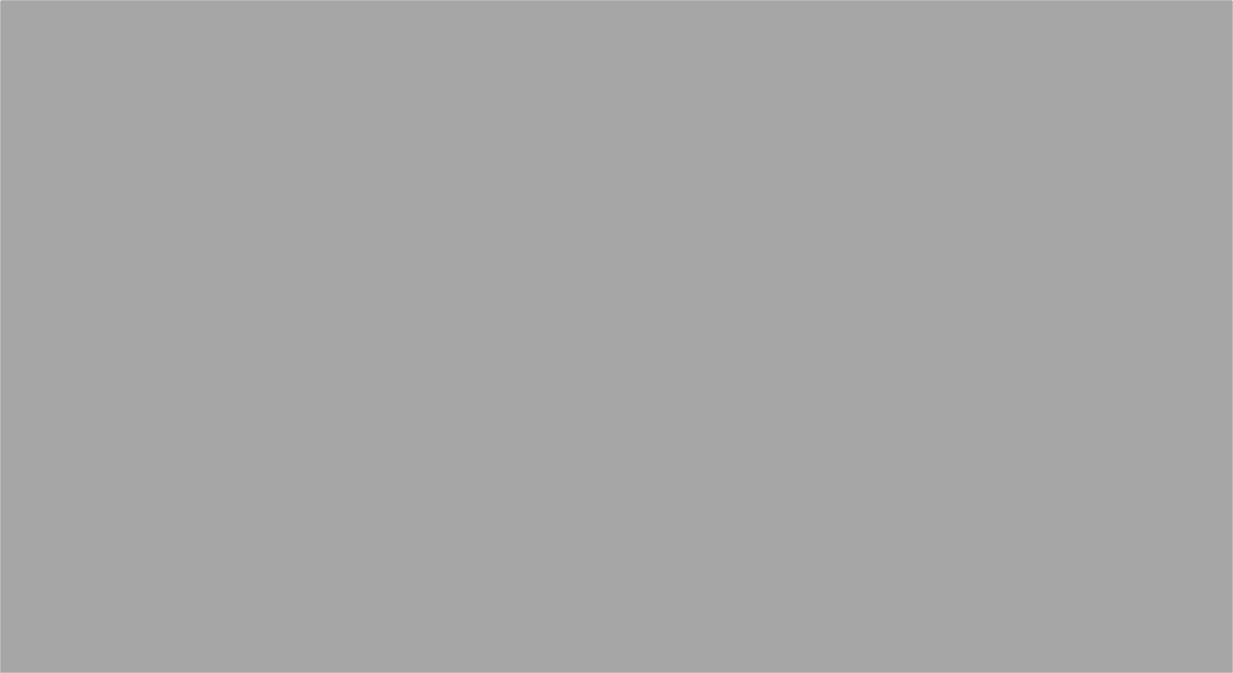 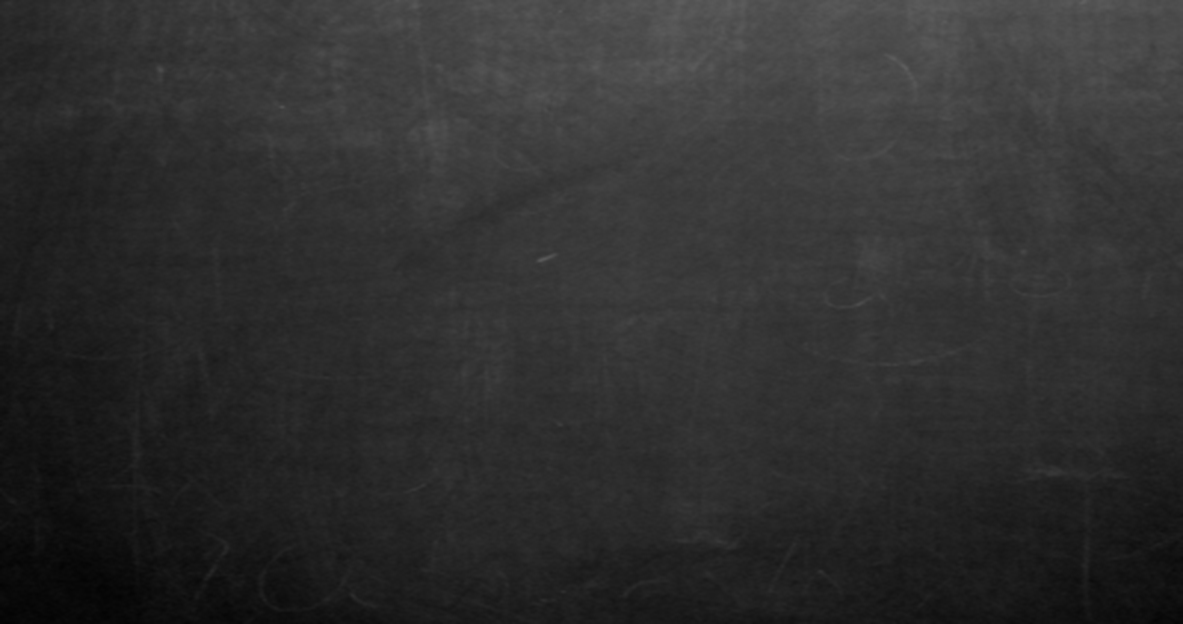 Data January 2020 vs. January 2022
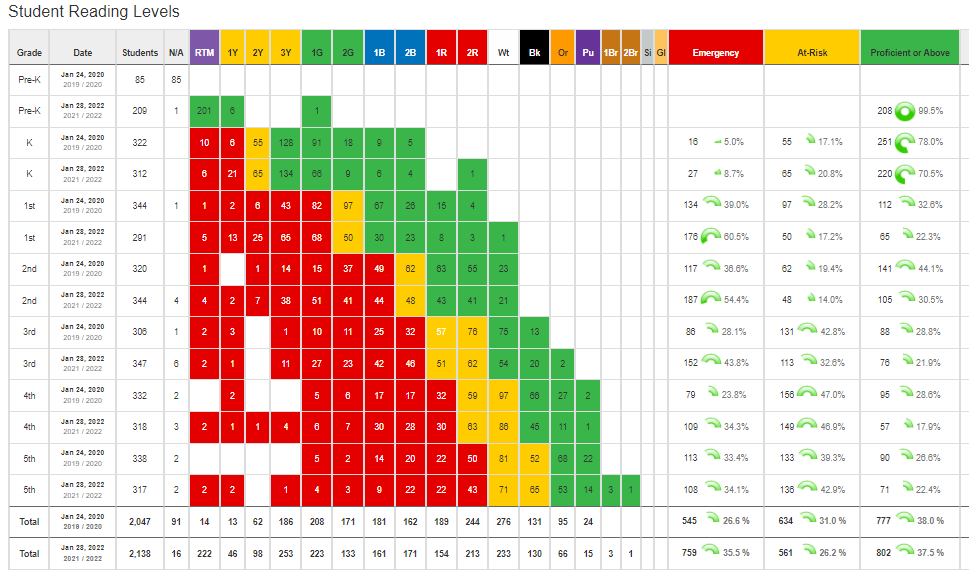 [Speaker Notes: IRLA Reading Level - percentage of students reading at grade level independently - this does not reflect the instructional level. All students still receive grade level instruction during the core reading block.

Reading Practice - the percentage of students that are at the step goal. Students are expected to reading 4 steps (15 minute increments) independently per day. At least 2 in school and 2 at home. 

Conferencing - the percentage of students that have had a conference documented in schoolpace within the last two weeks. Teachers conference with students while the class is independently reading and practicing power goals. The actual percentage may be higher than what is reflected if some conferences are not recorded in SchoolPace. Some quick check-ins are not always documented.]
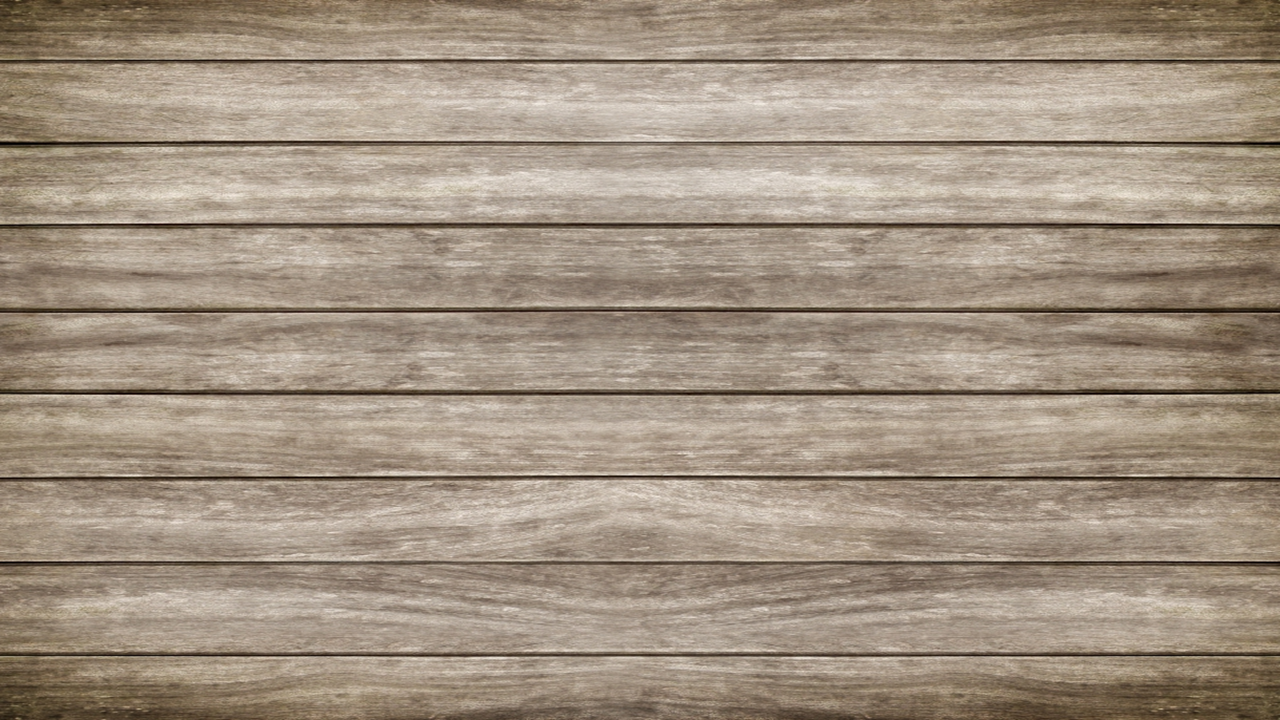 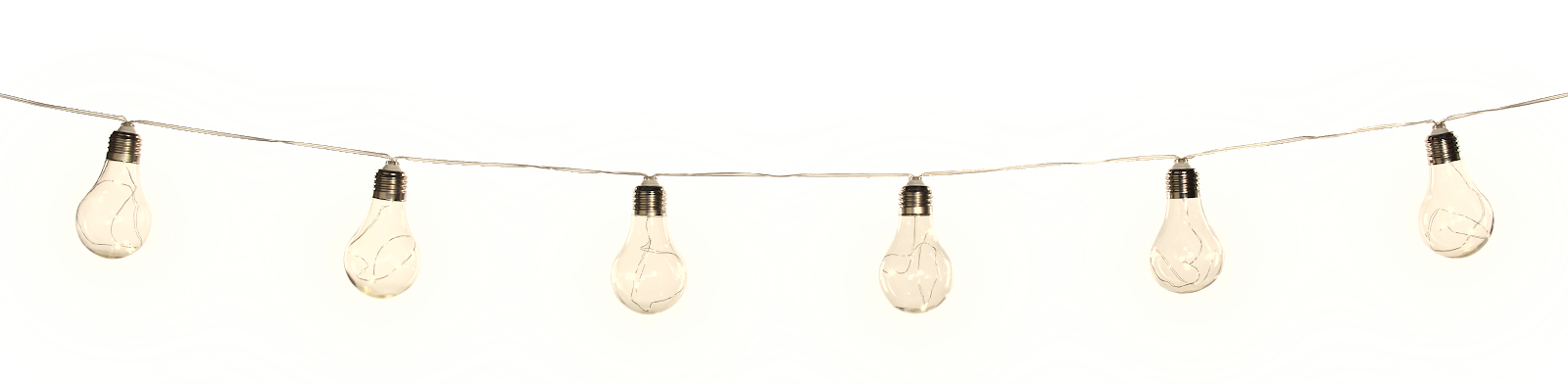 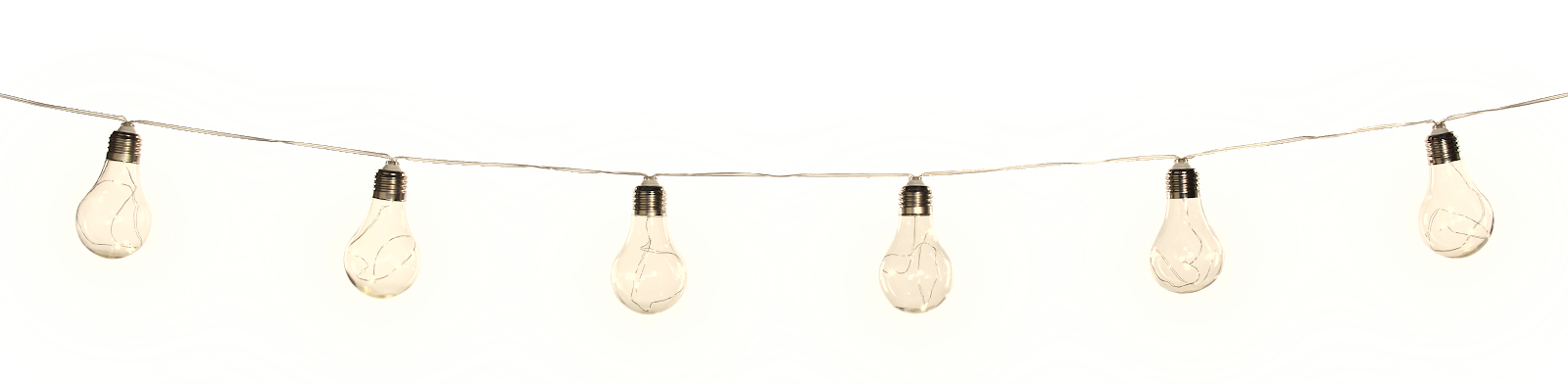 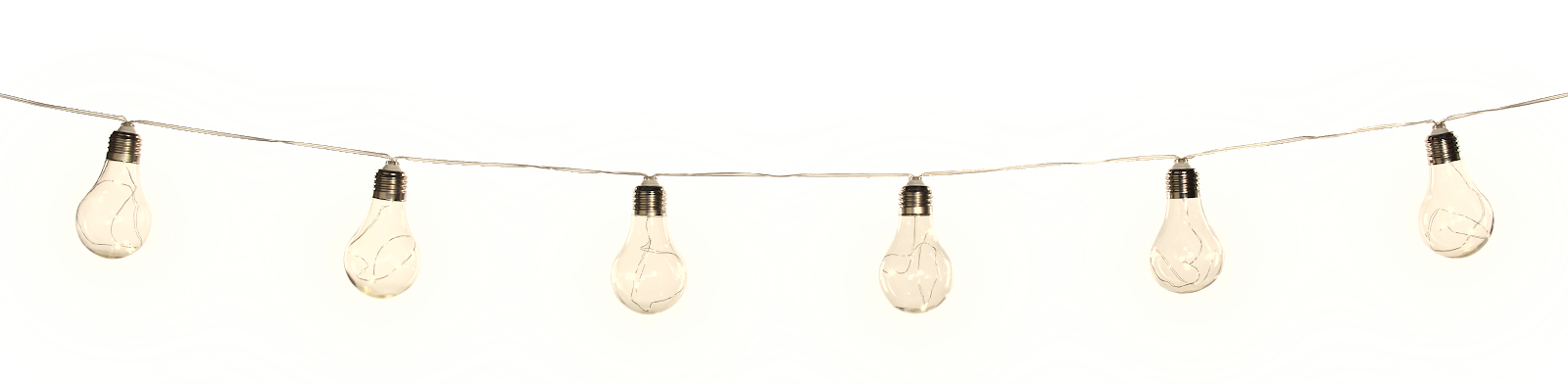 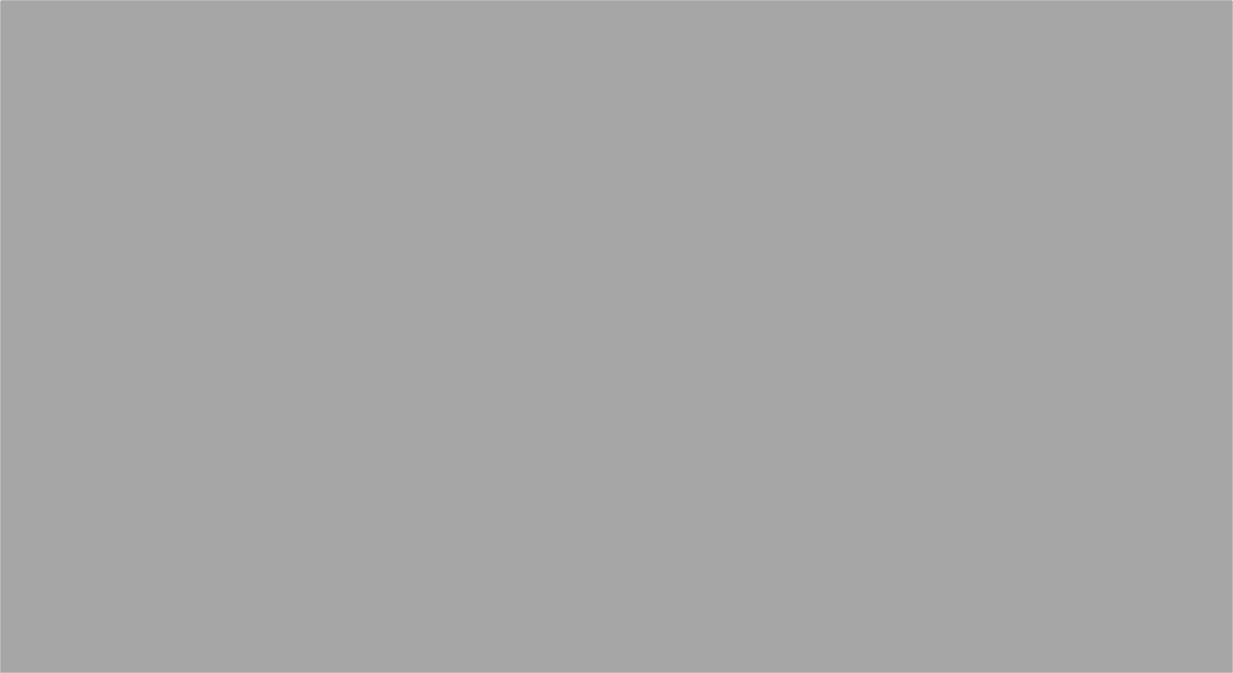 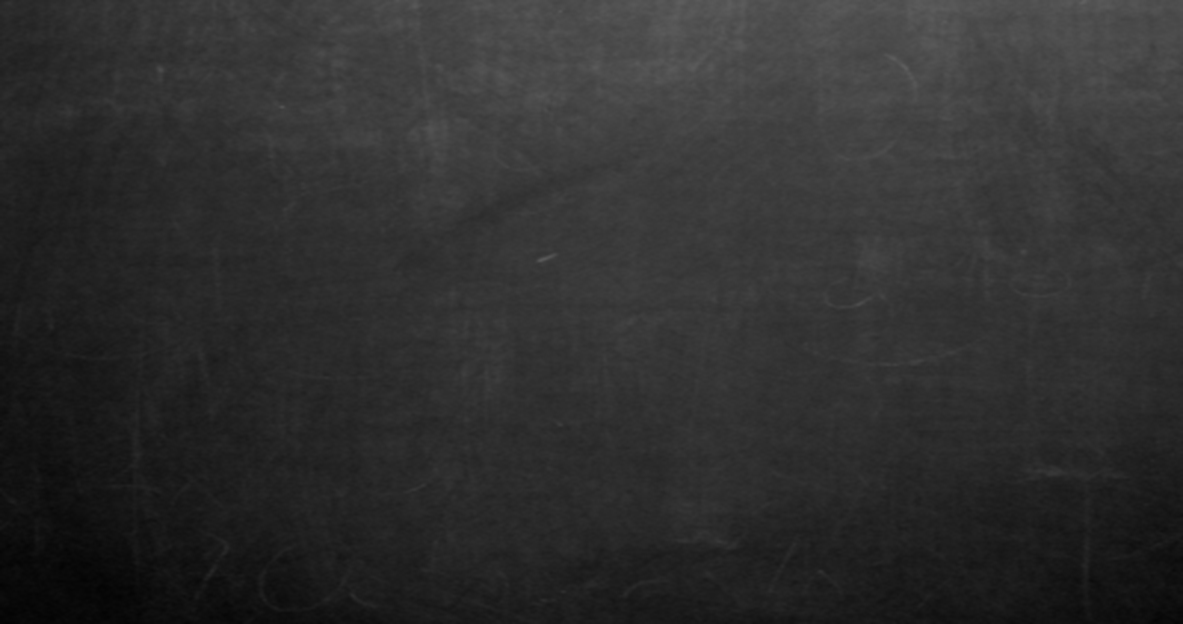 DIBELS
Dynamic Indicators of Basic Literacy Skills
DIBELS 8th Edition is a set of short (one minute) fluency measures that can be used for universal screening, benchmark assessment, and progress monitoring in Kindergarten to 8th grade. DIBELS 8th Edition provides educators with standards for gauging the progress of all students.
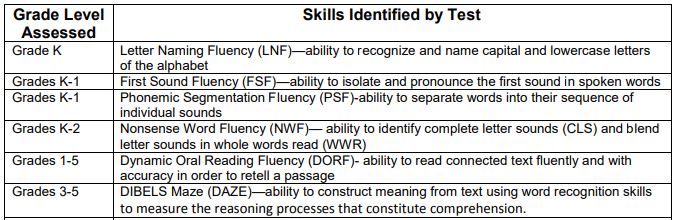 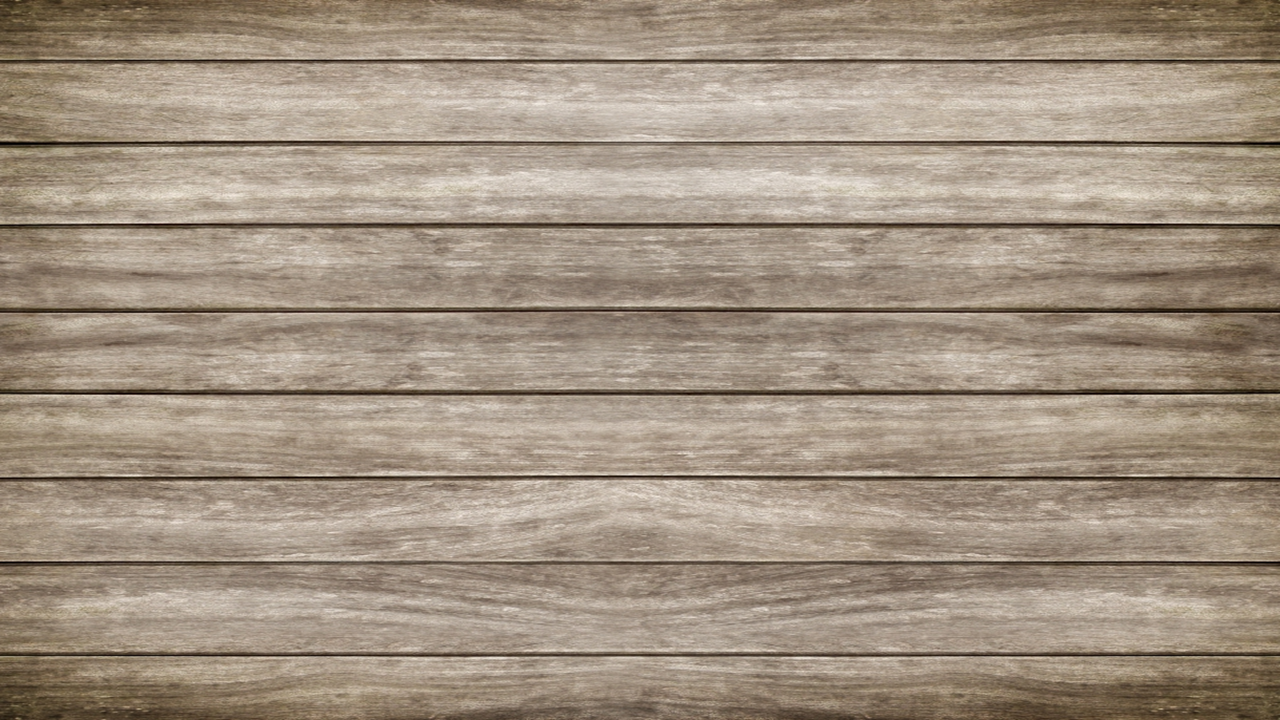 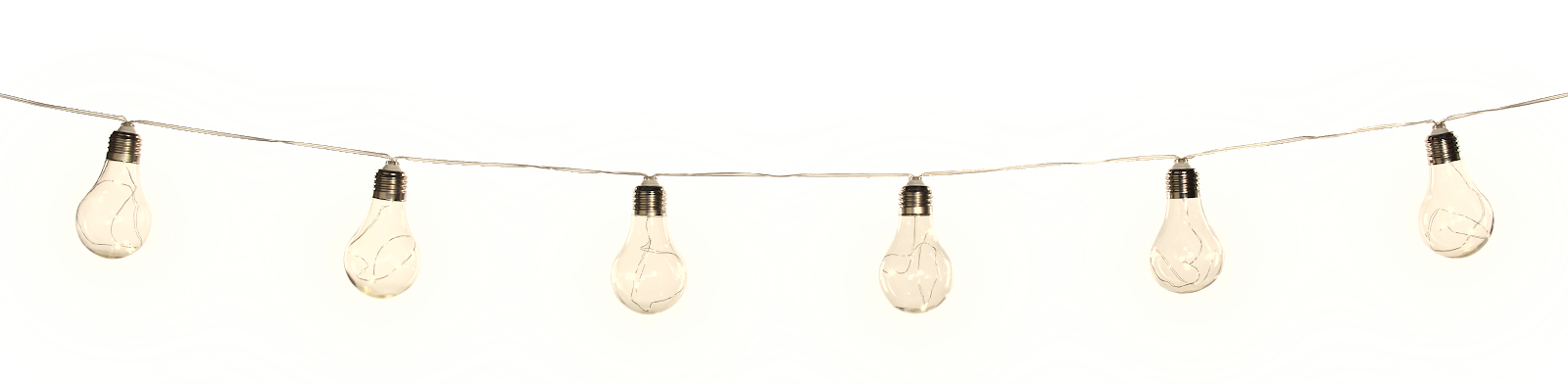 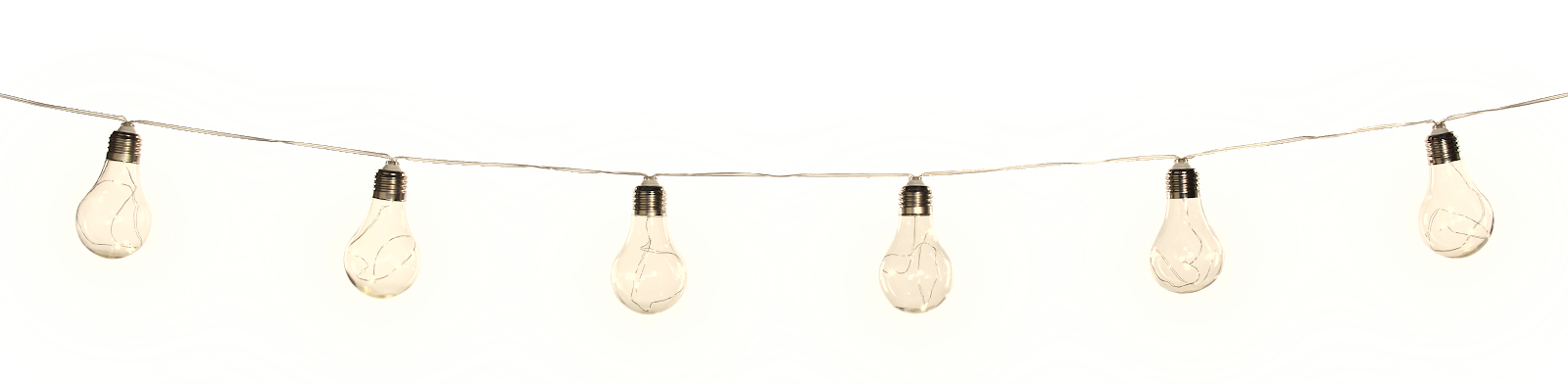 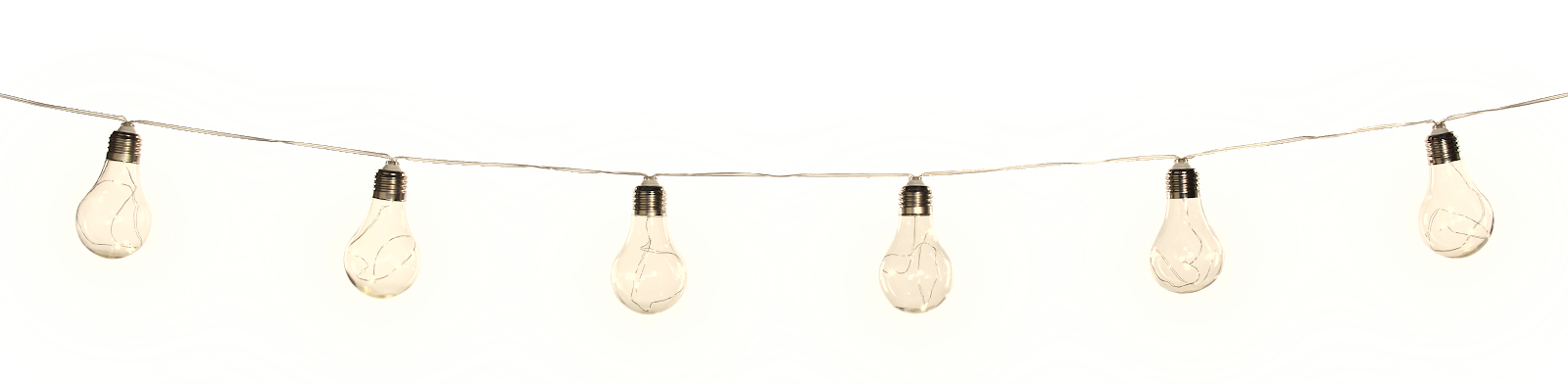 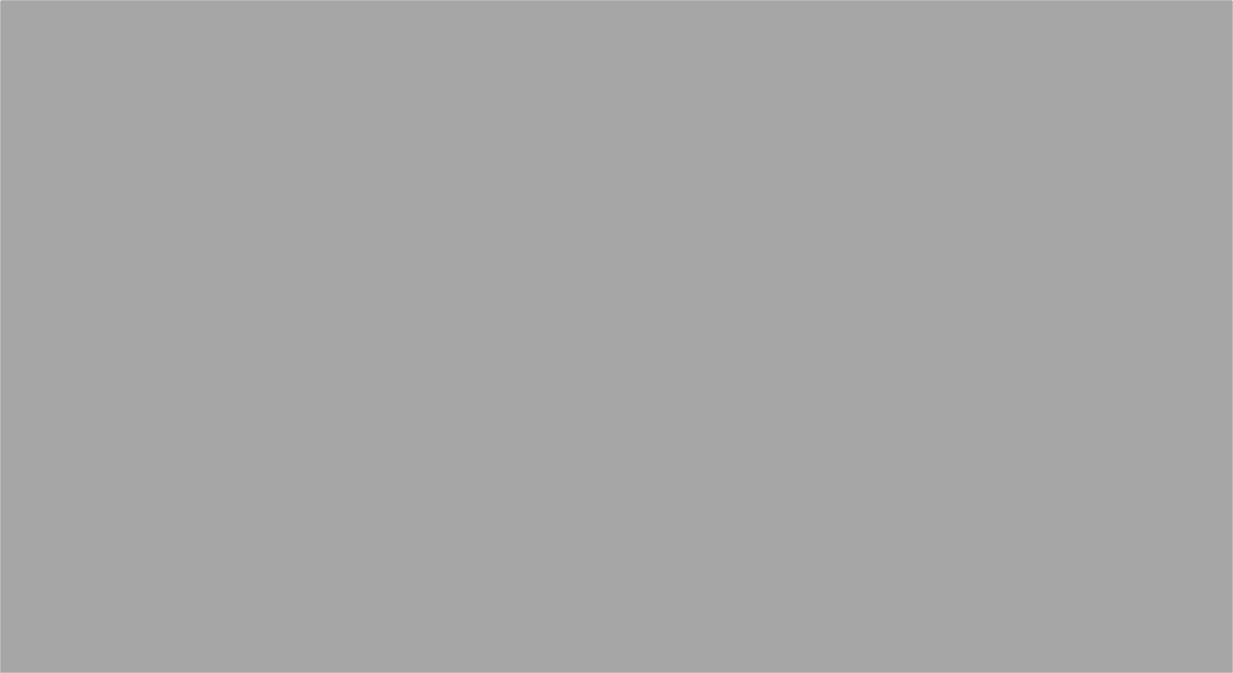 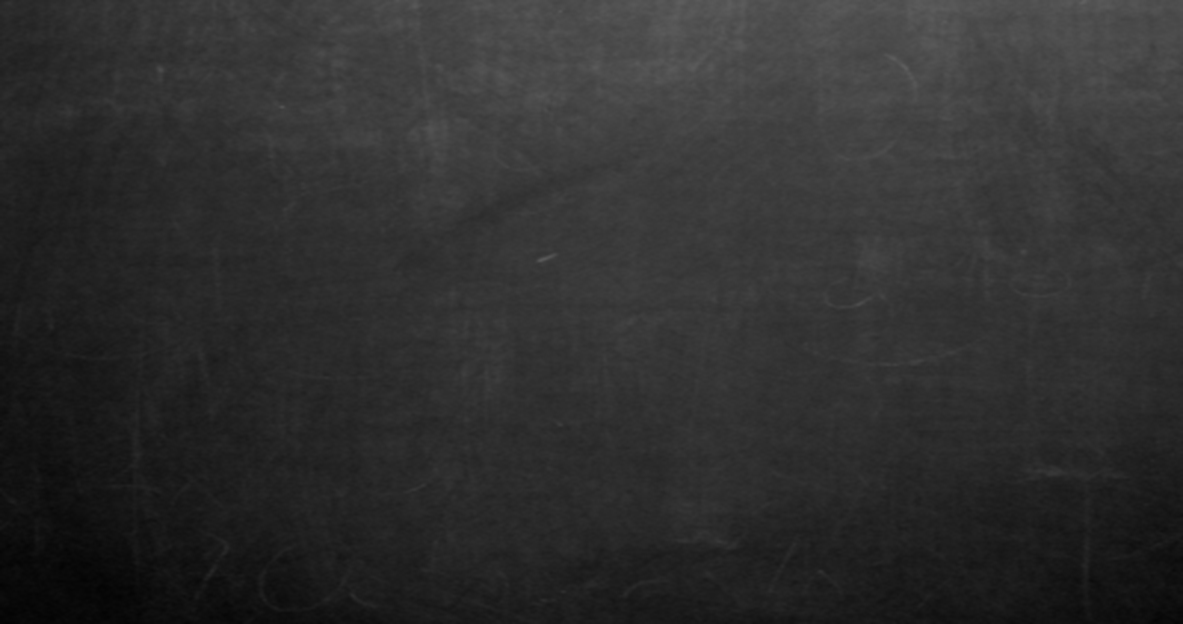 Kindergarten and 1st Grade 
Beginning & Middle of the Year  Data
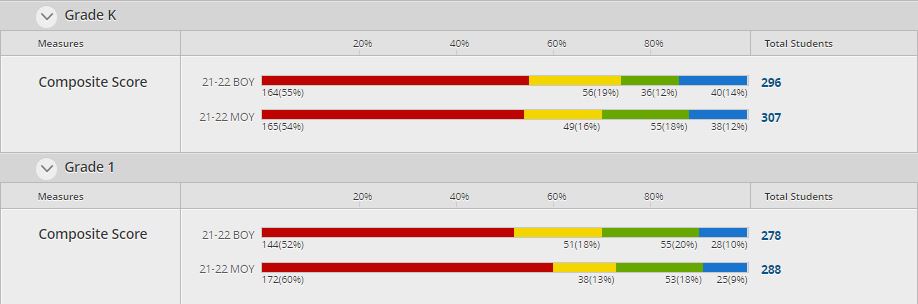 Kindergartners increased their on level and above students by 4%.  First graders decreased their on level and above students by 3%.
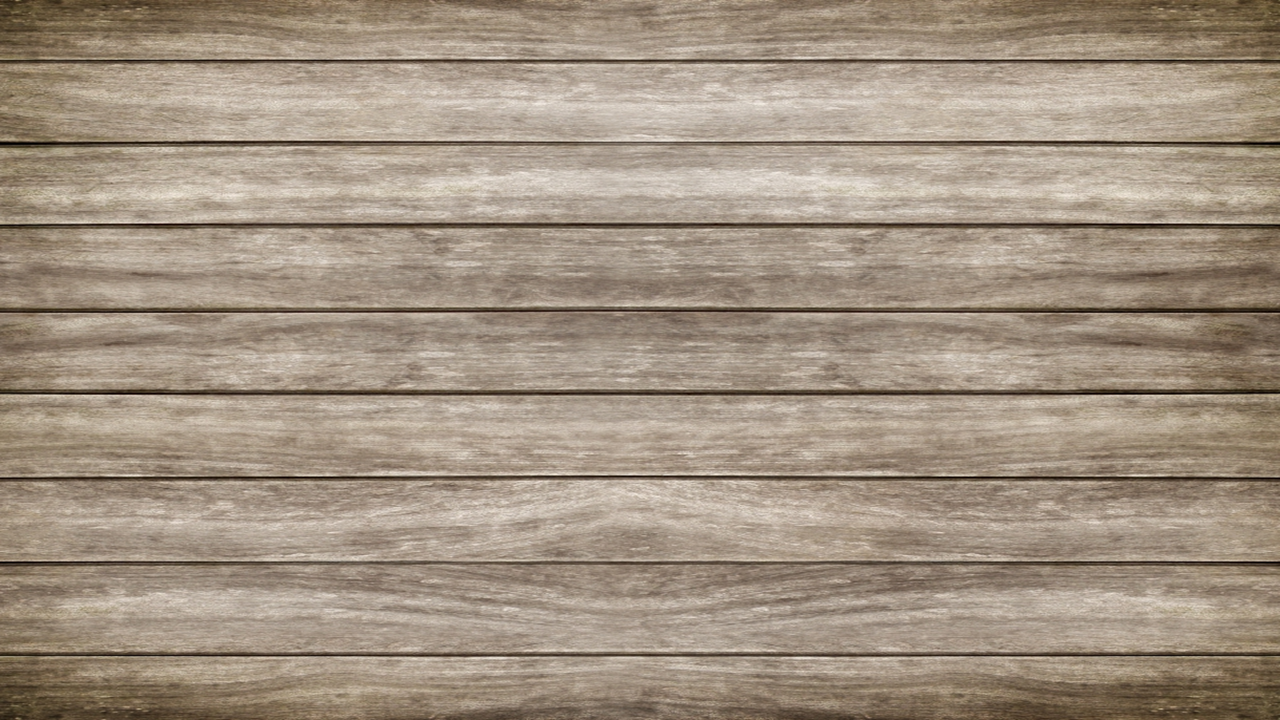 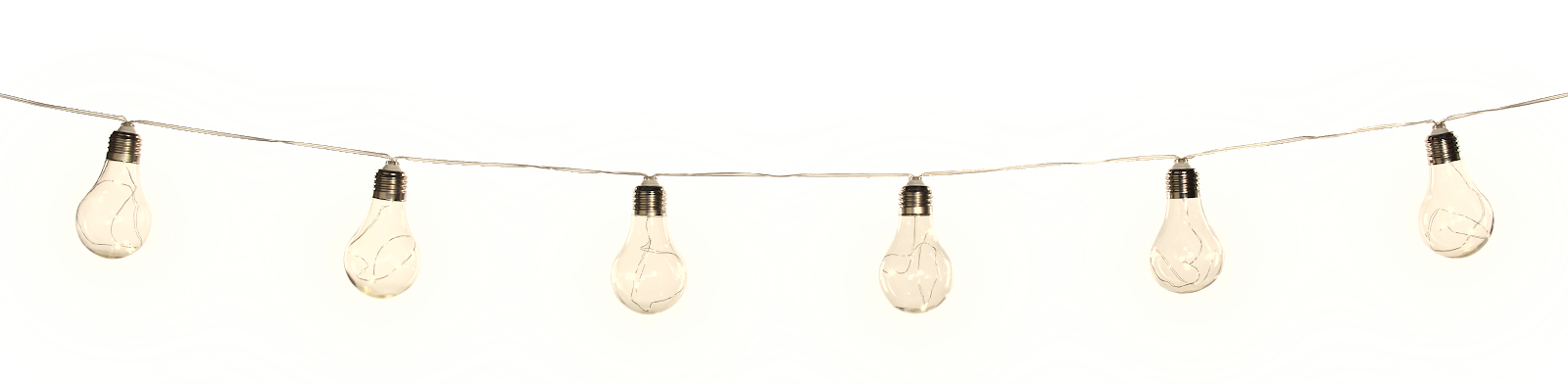 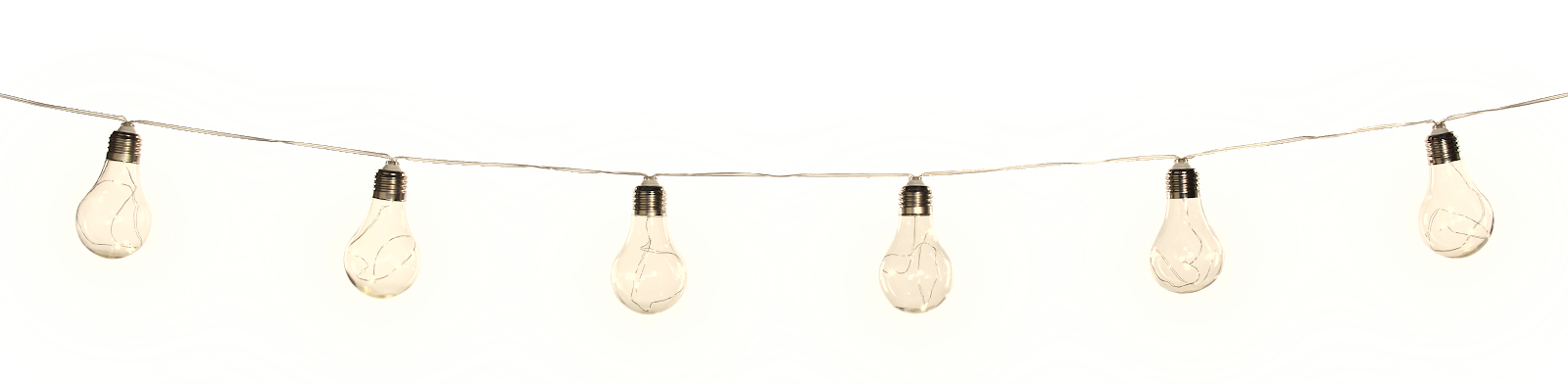 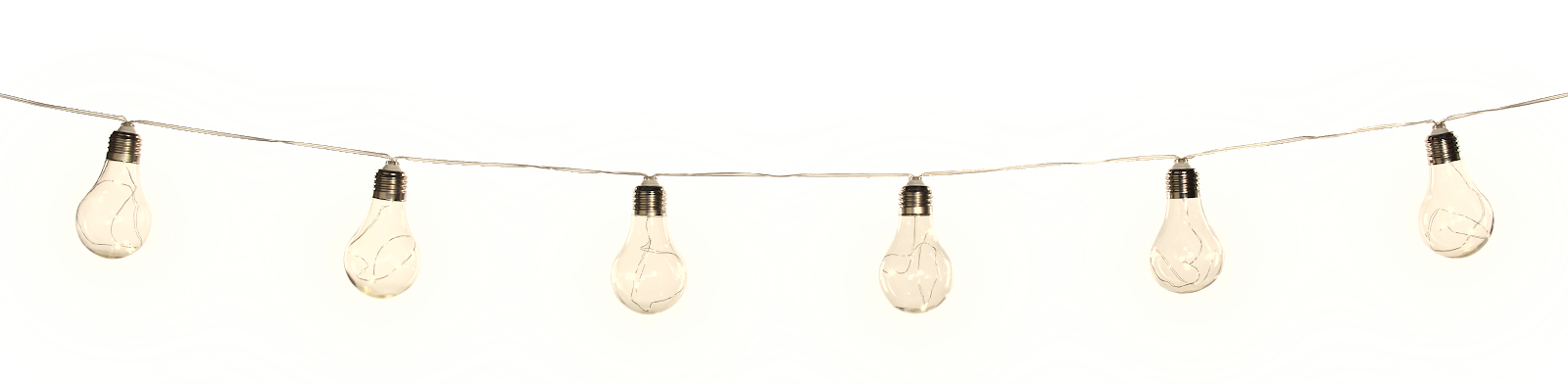 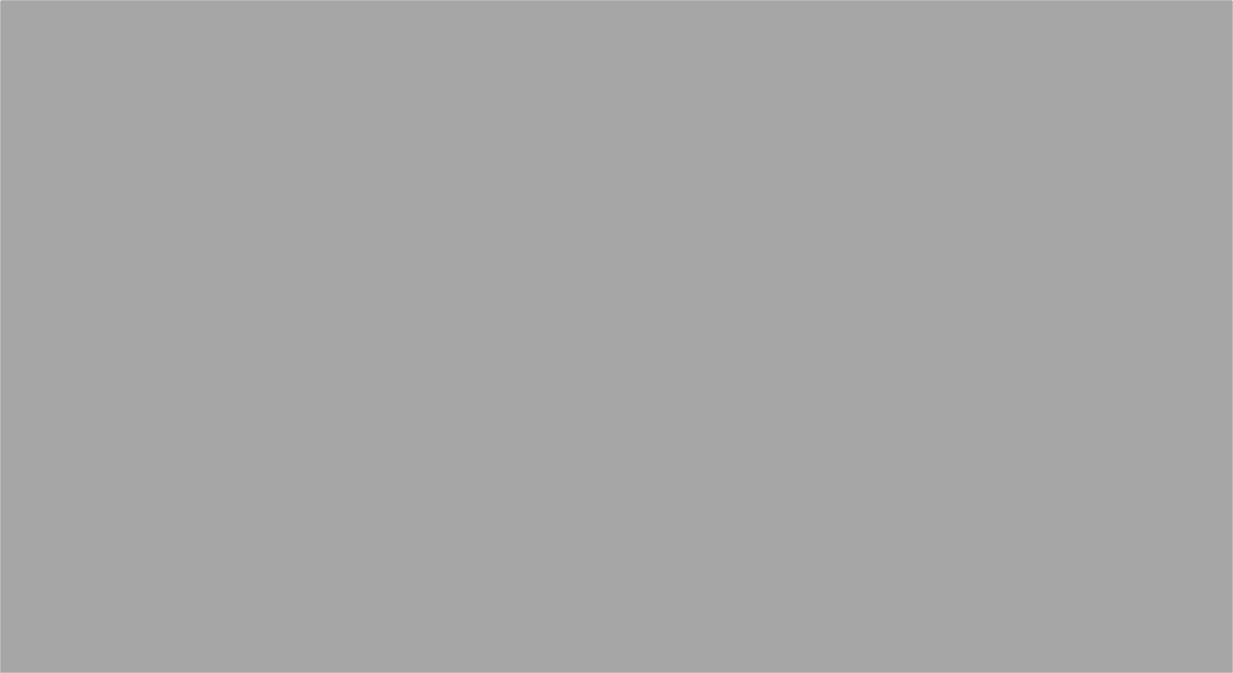 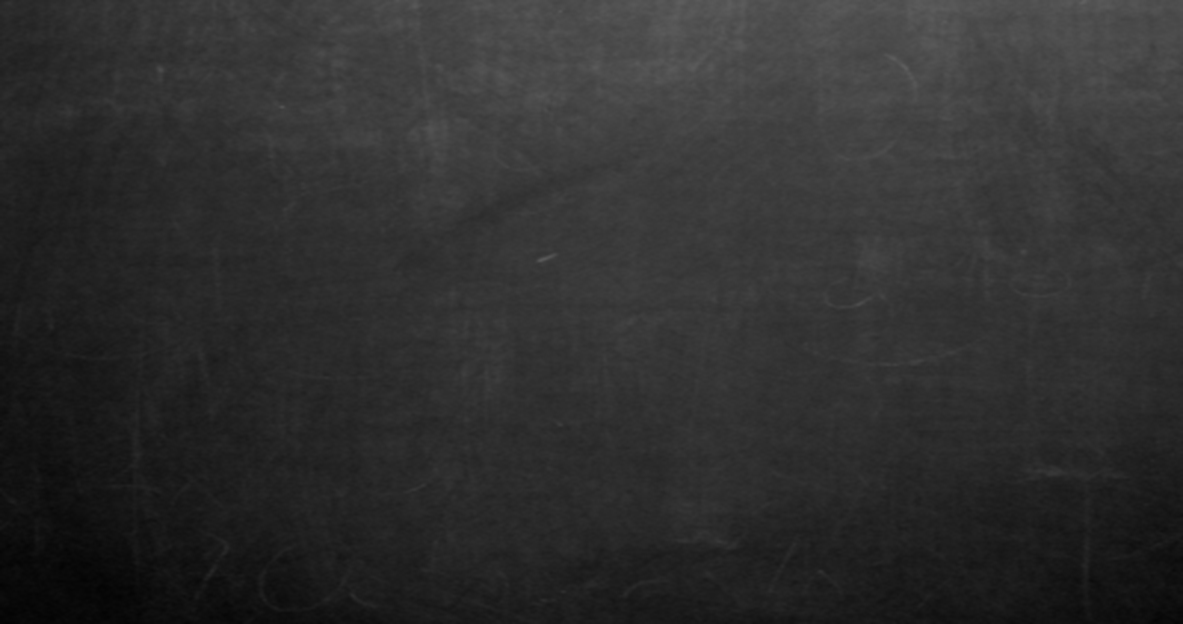 Current 2nd and 3rd Grade DIBELS Data
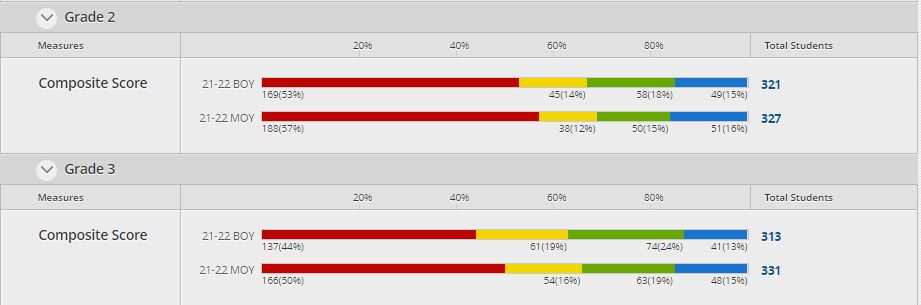 Second and third graders decreased their on level readers by 3%.
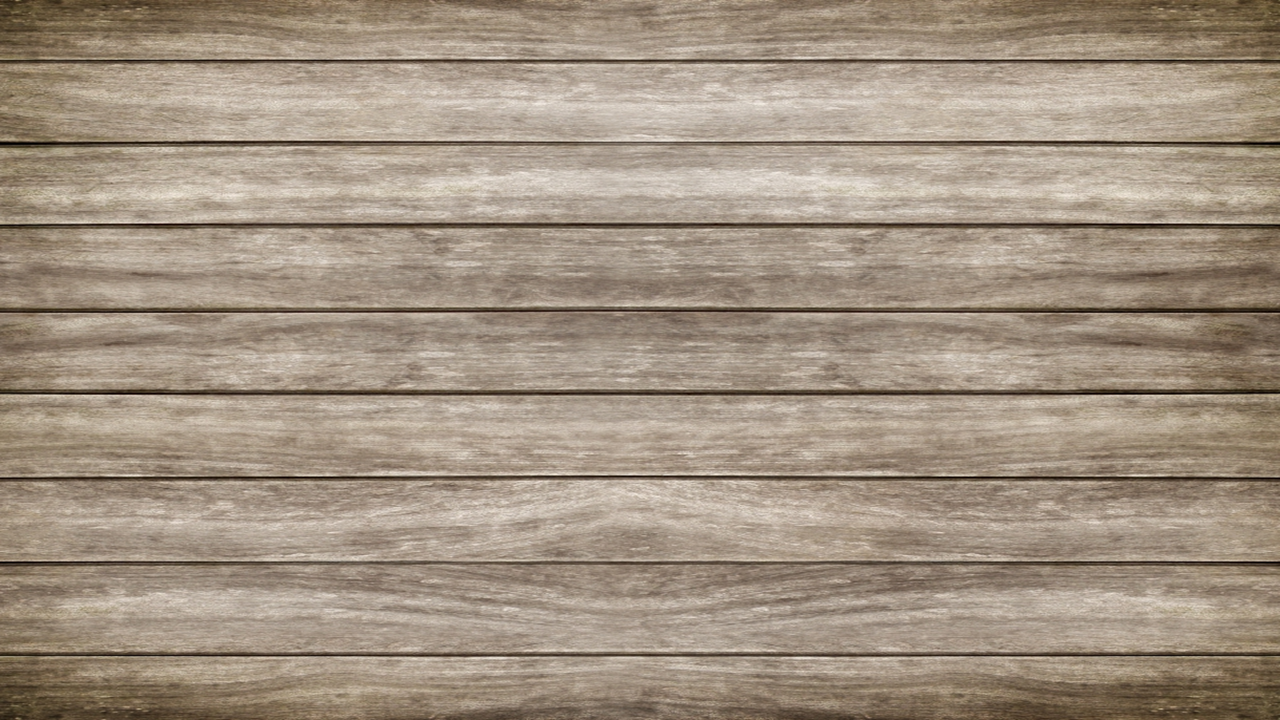 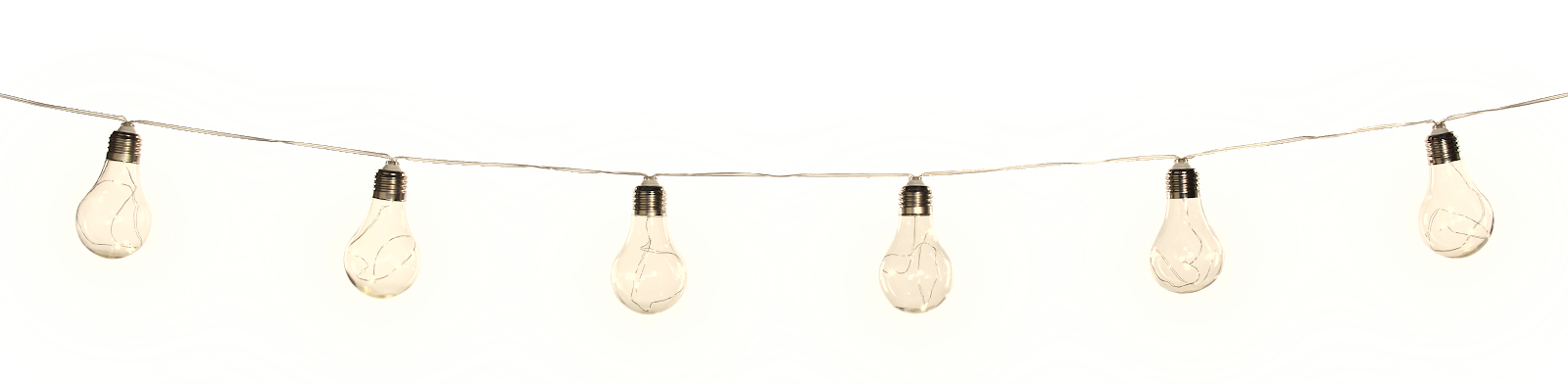 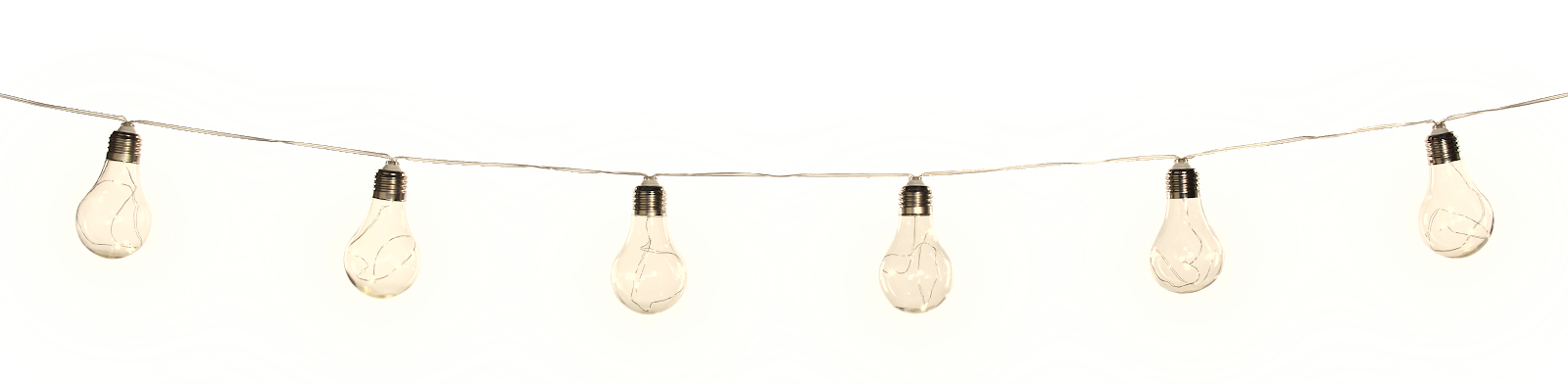 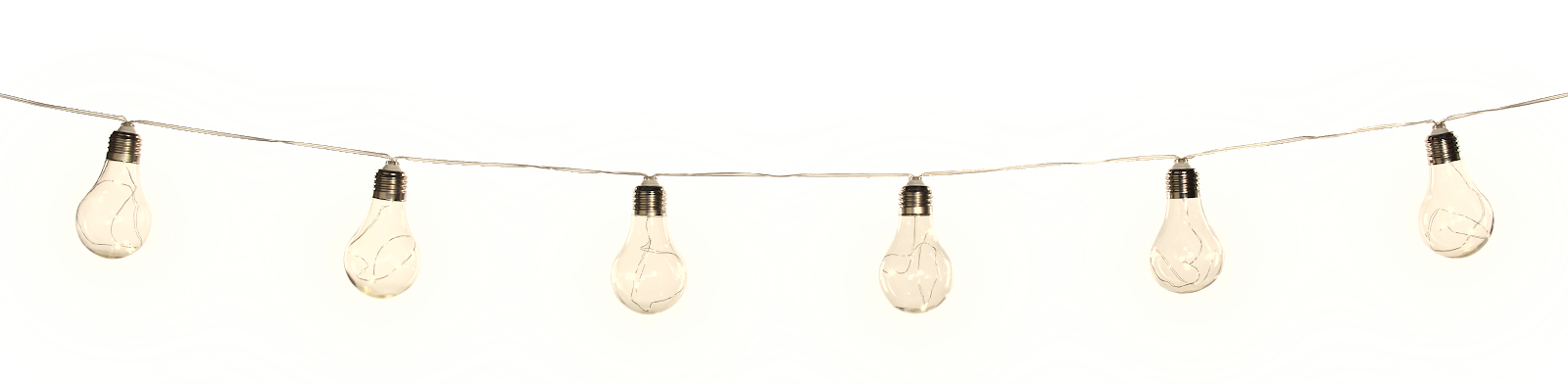 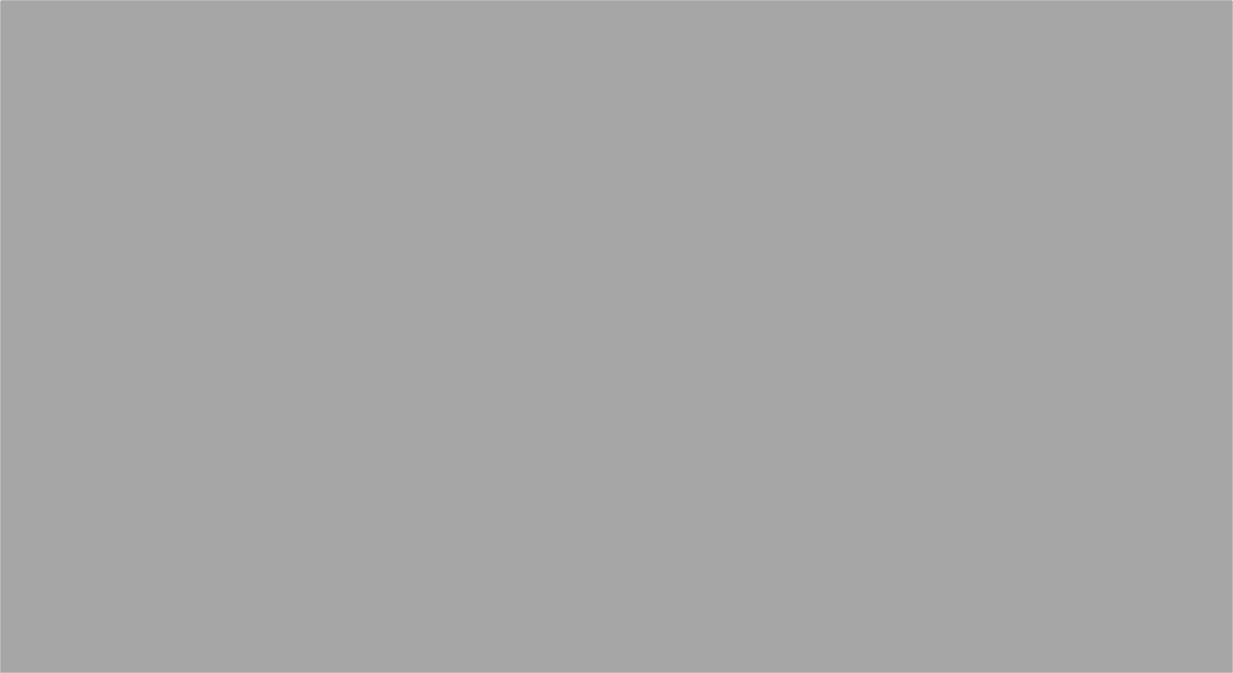 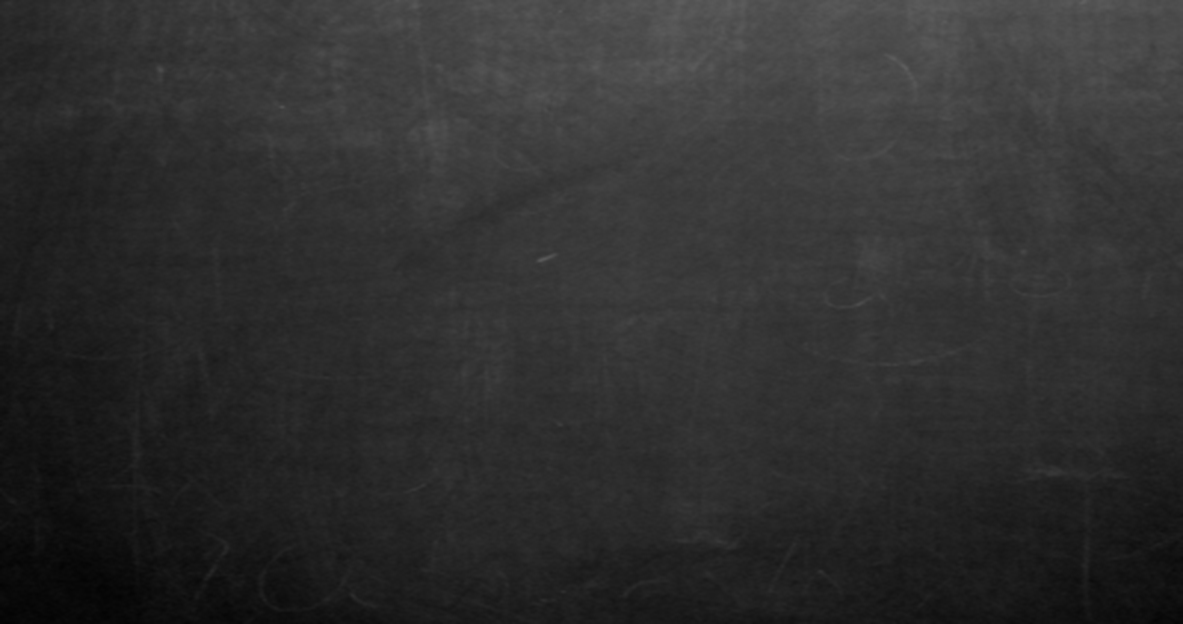 Current 4th and 5th Grade DIBELS Data
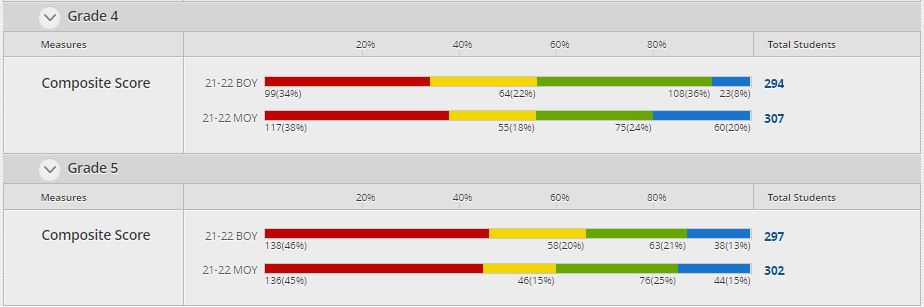 Fourth graders have the same percentage of on or above grade level students from the beginning of the year to the middle of the year; however their above level students increased by 12%.  Fifth graders increased their on and above level students by 4%.
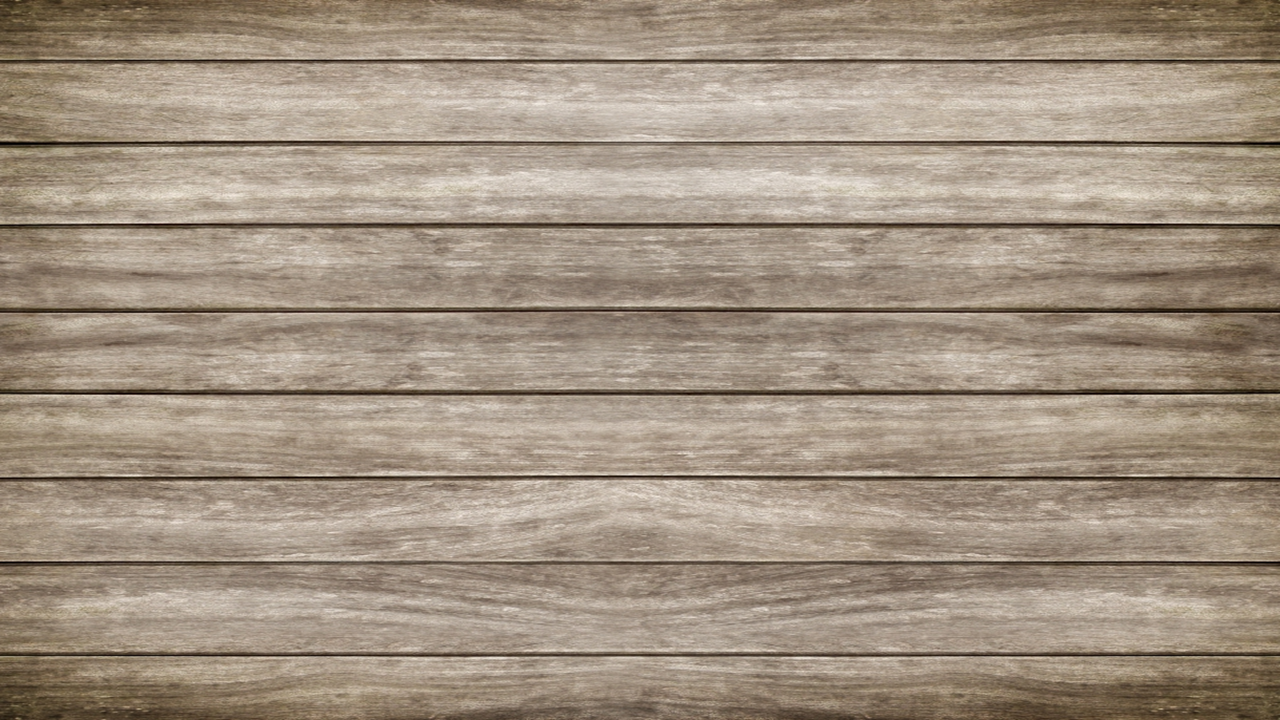 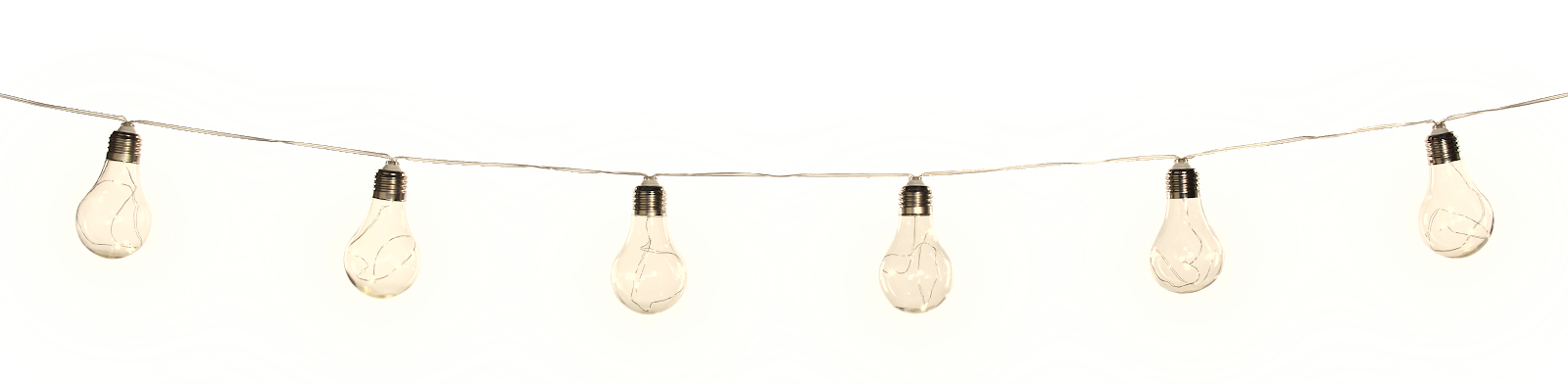 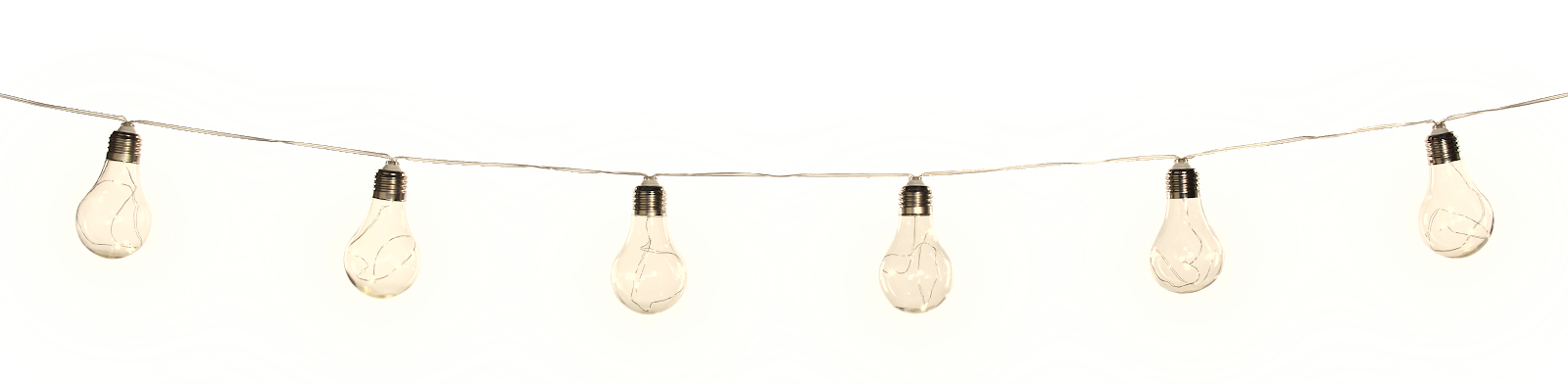 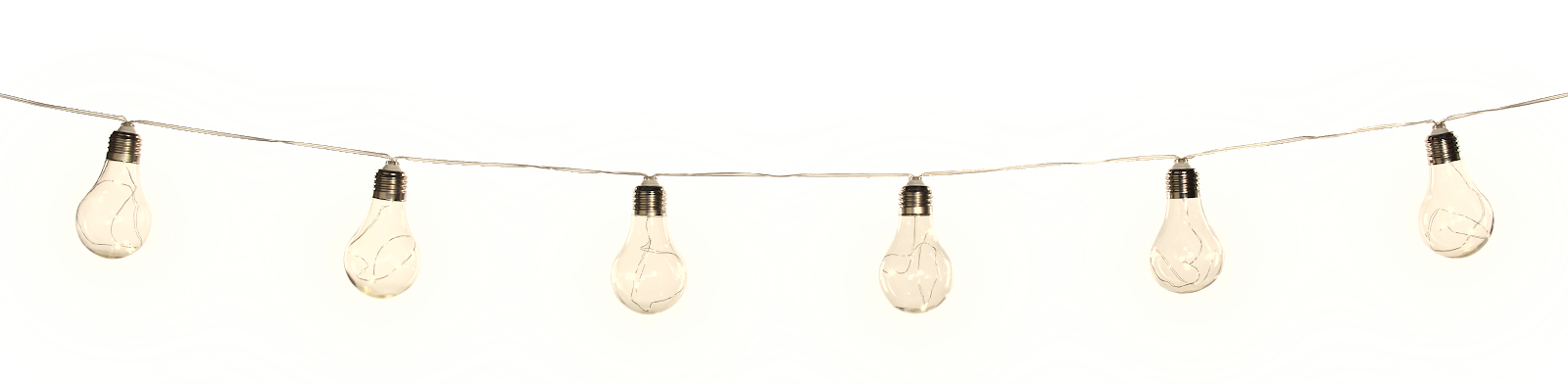 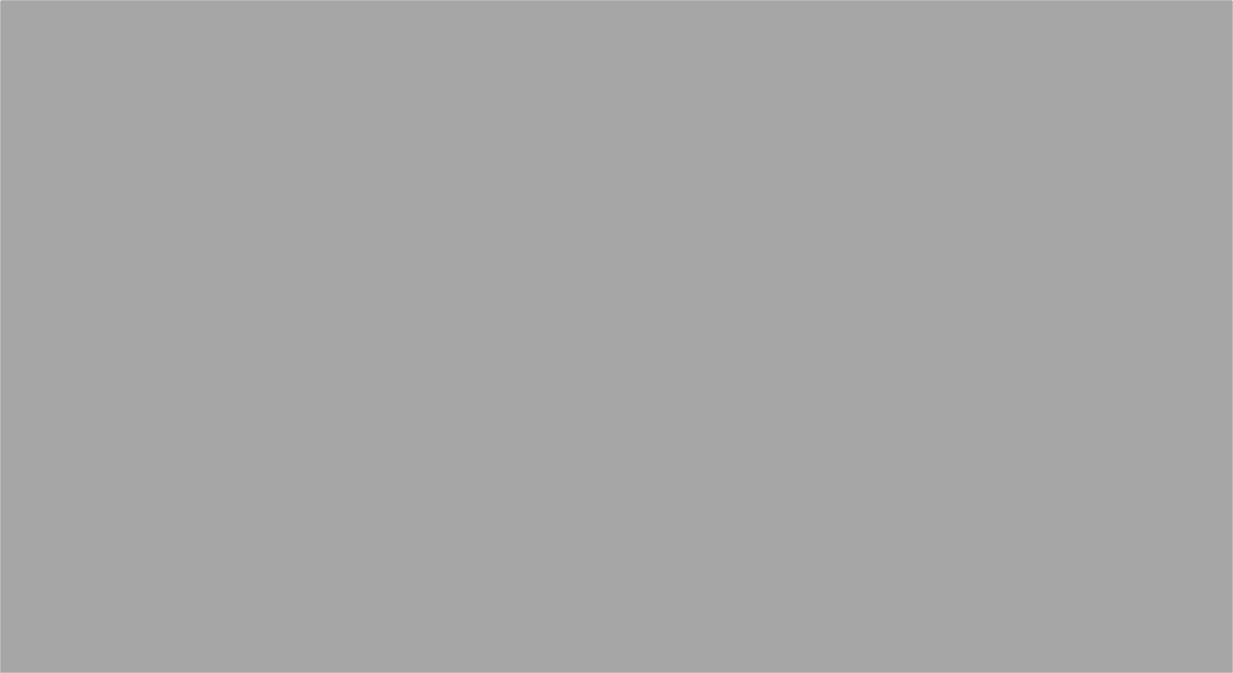 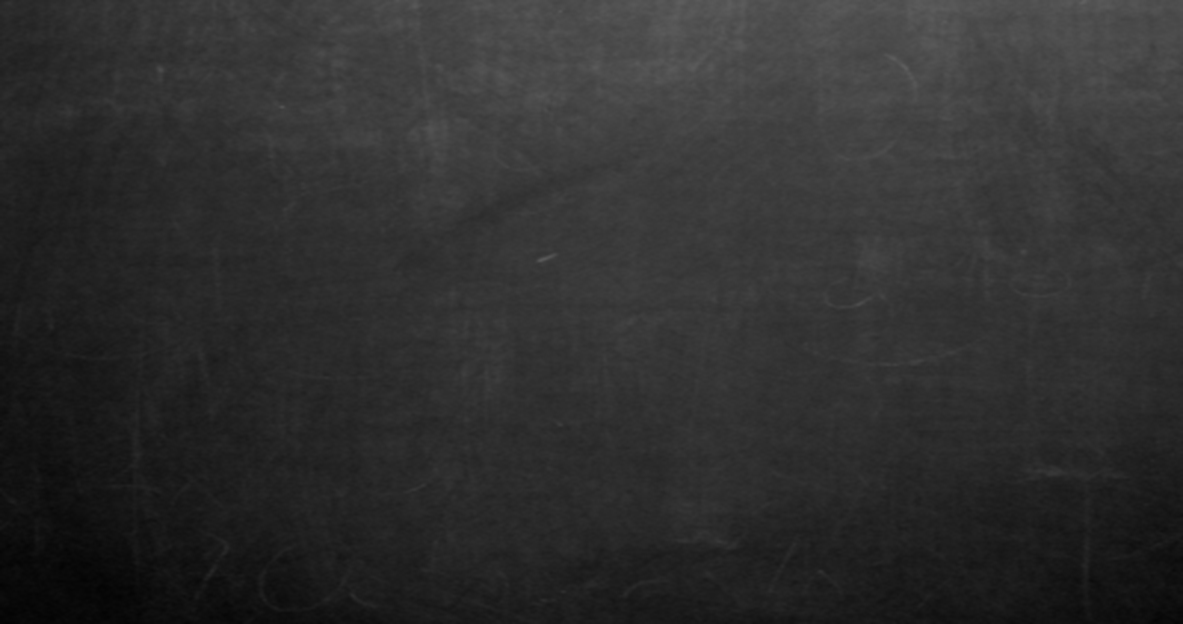 Lexia Core5
Lexia Core5 Reading is a technology-based reading program that provides explicit and in-depth instruction in six areas  of reading for students in Pre-K through Grade 5. 

Phonological awareness
Phonics
Vocabulary
Structural analysis
Automaticity/fluency
Comprehension
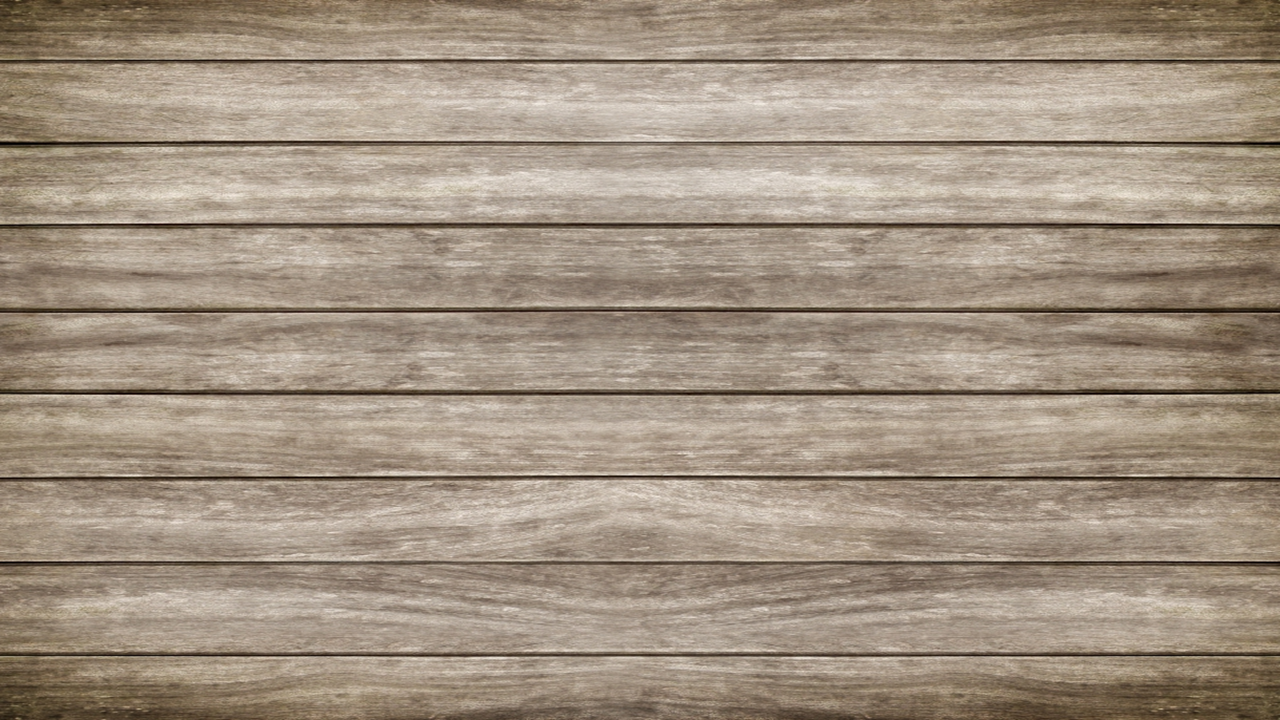 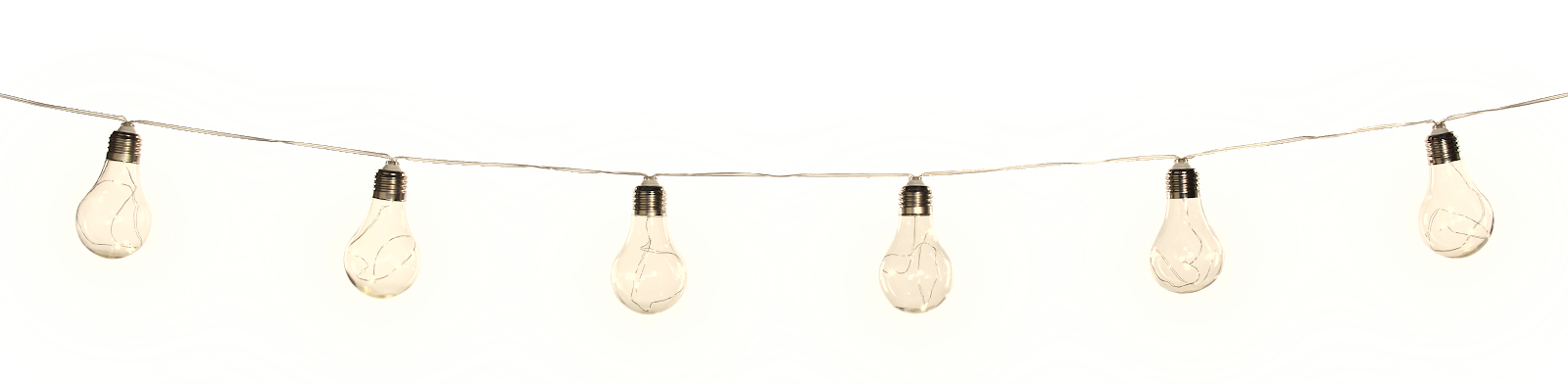 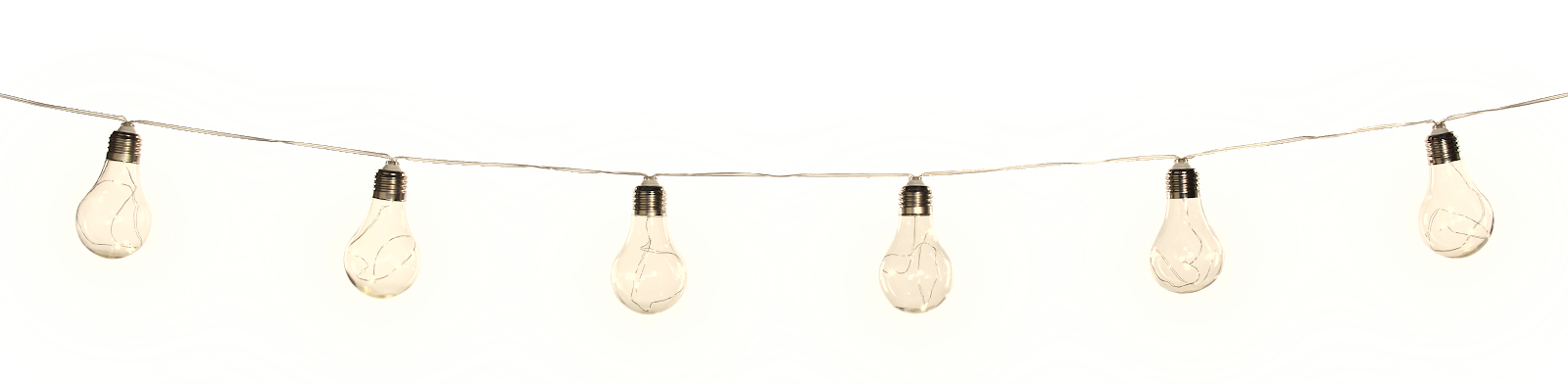 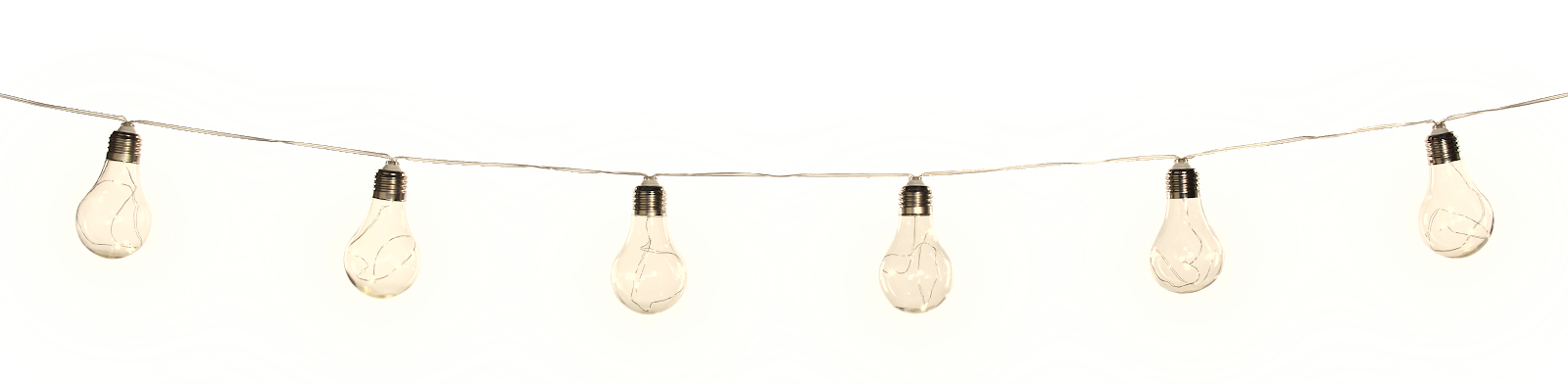 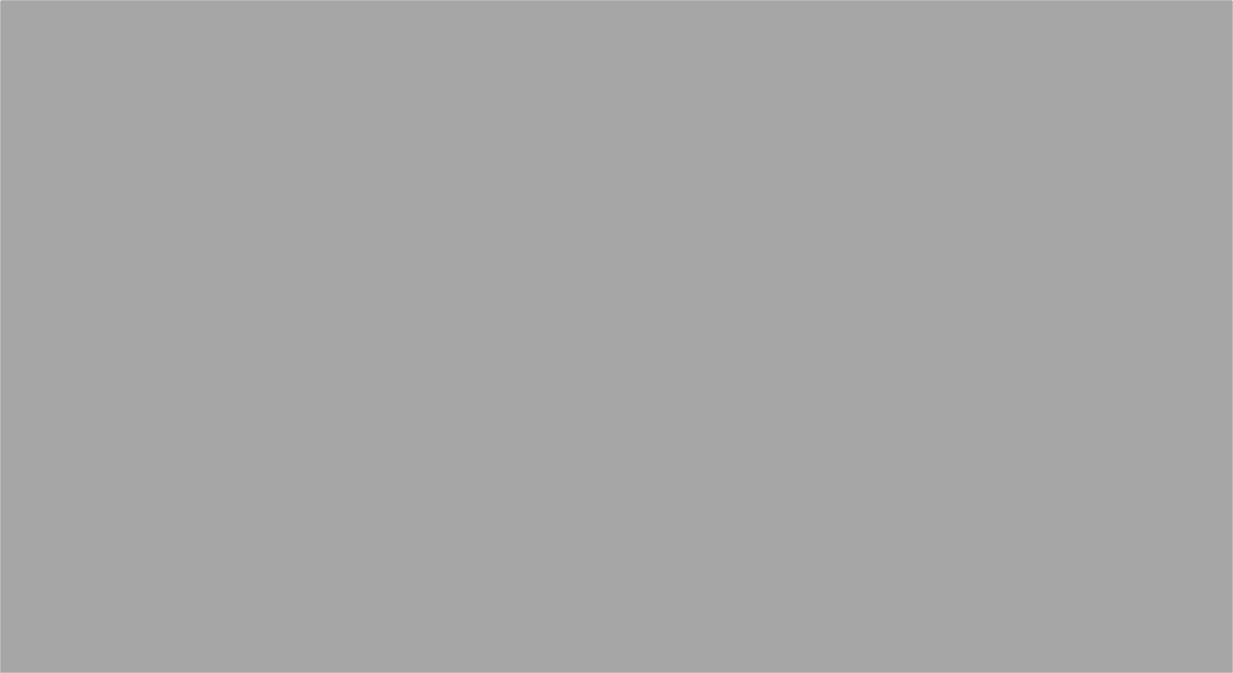 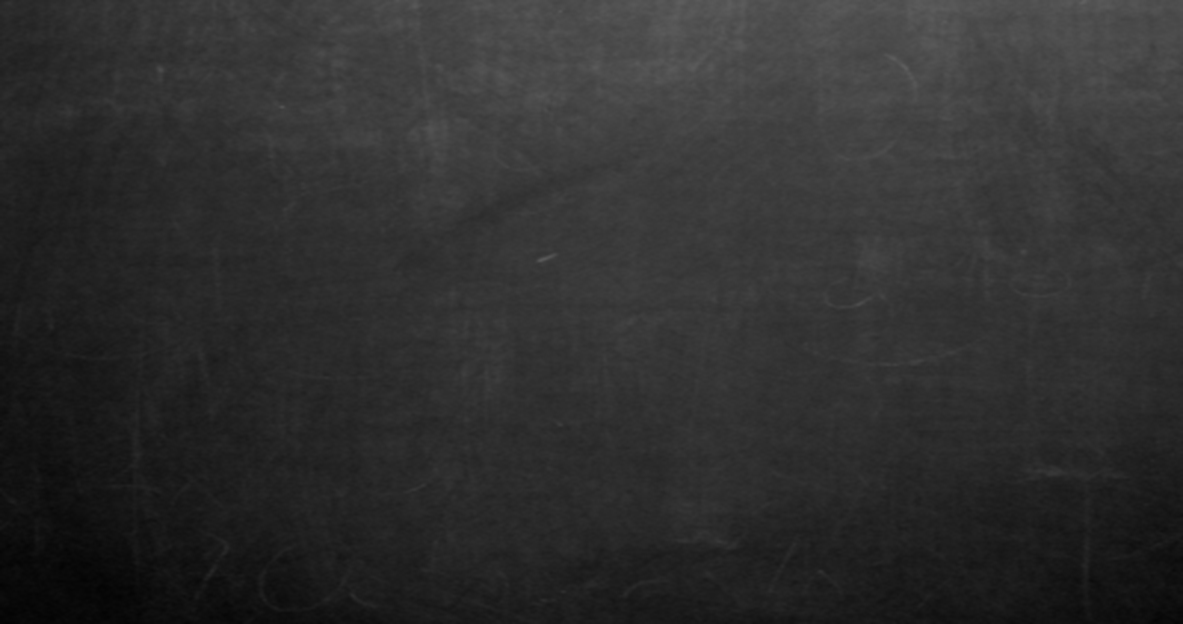 Current Lexia Data
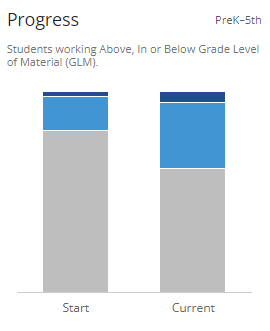 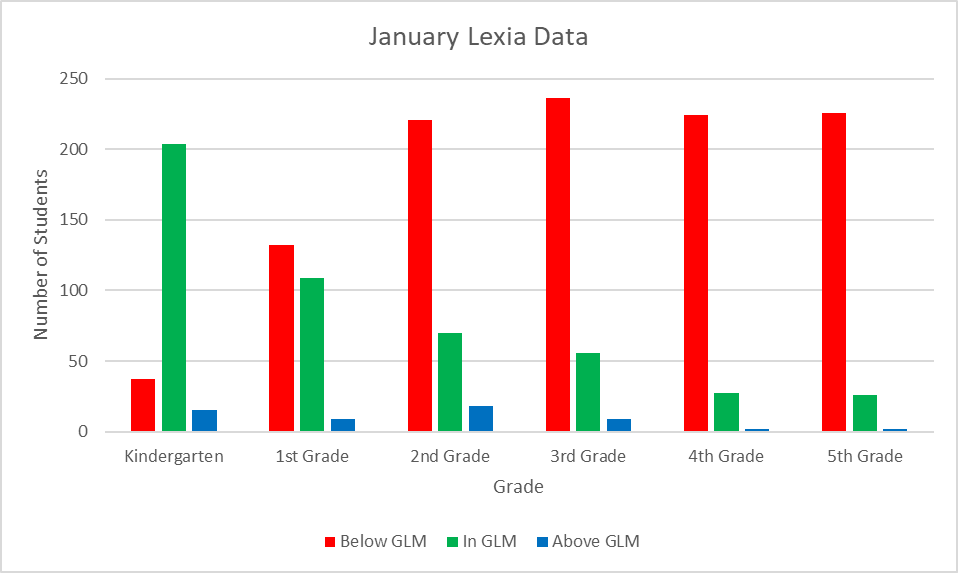 2%
5%
17%
33%
81%
62%
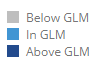 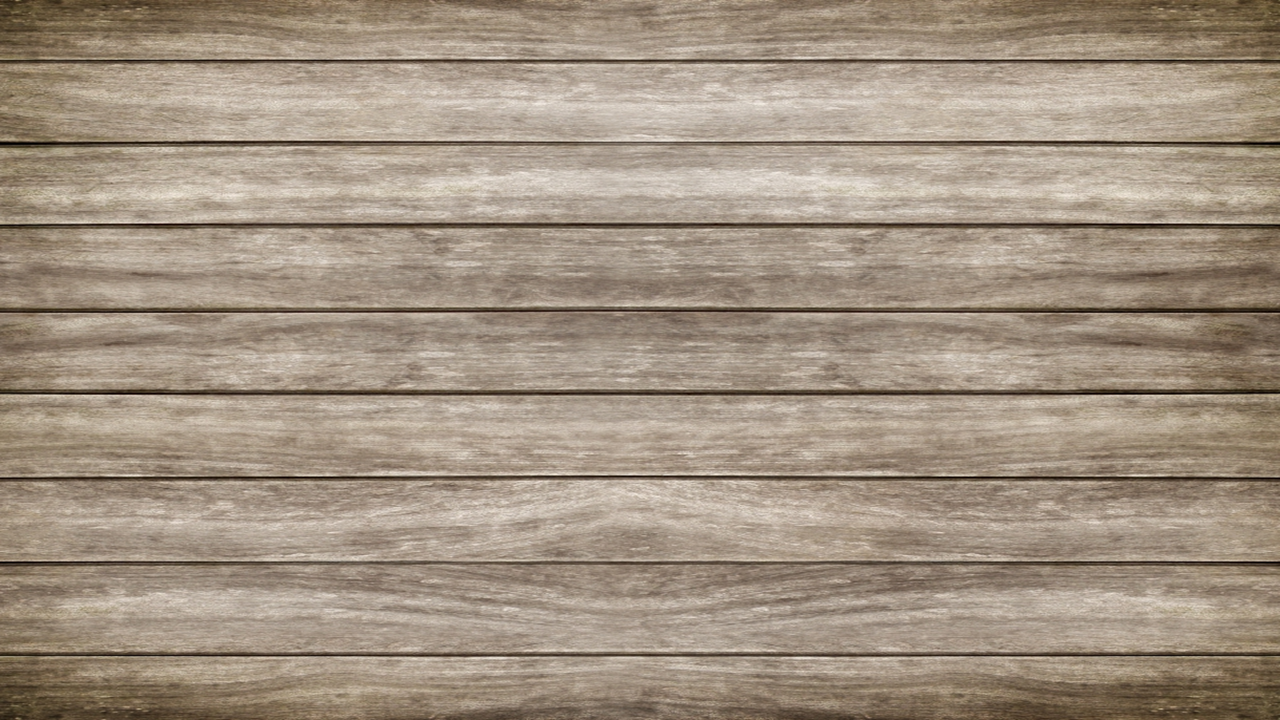 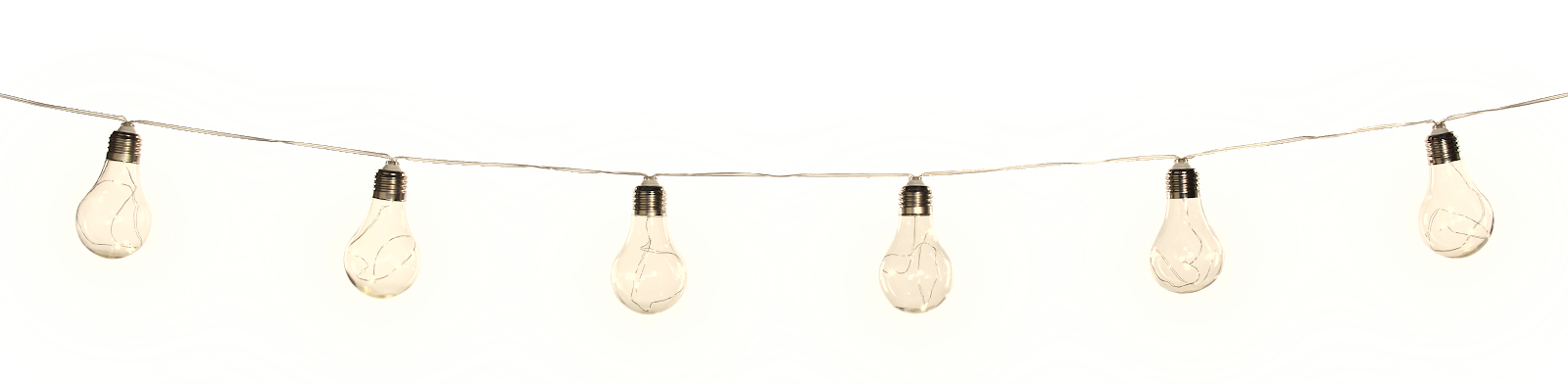 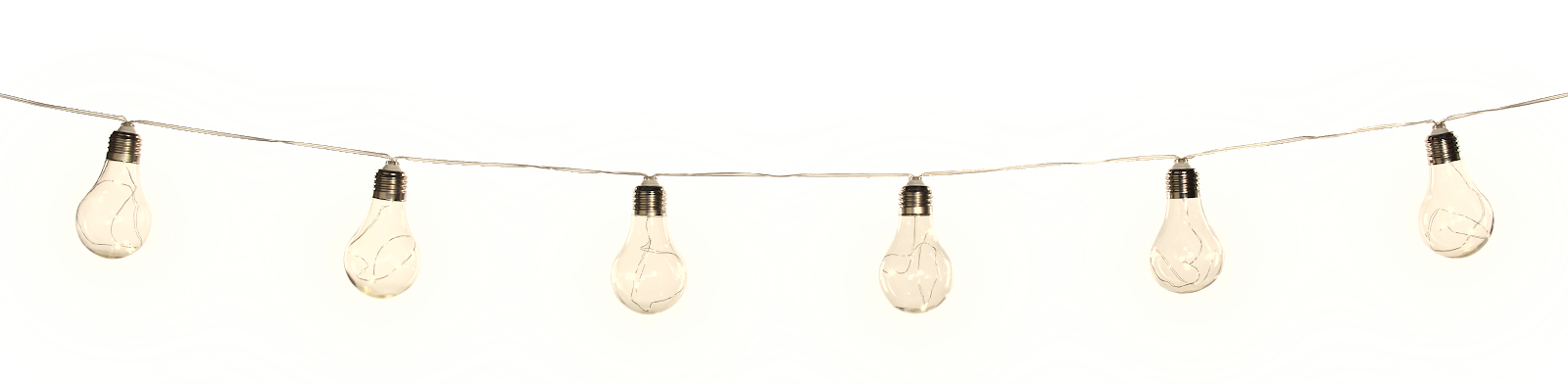 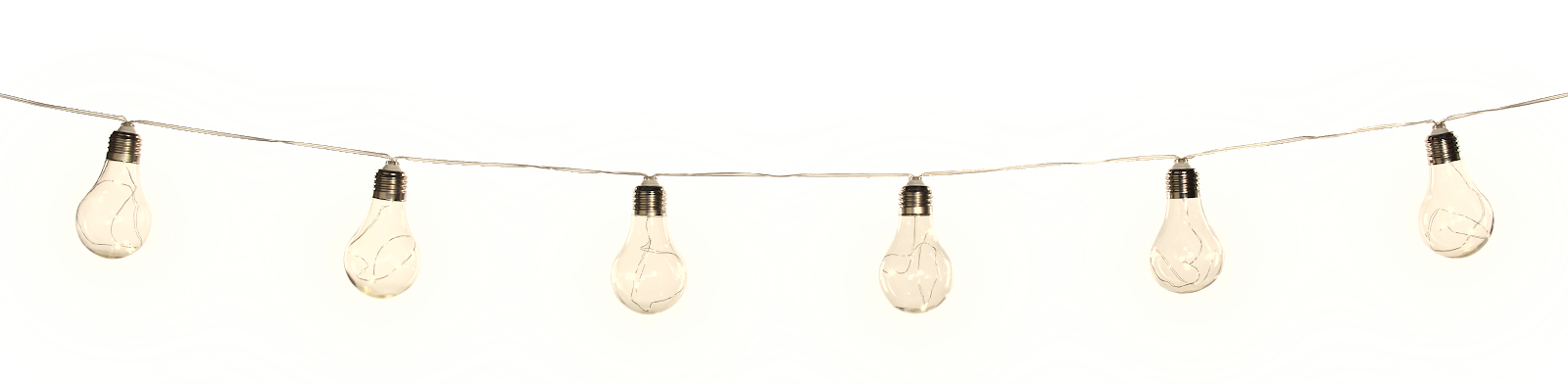 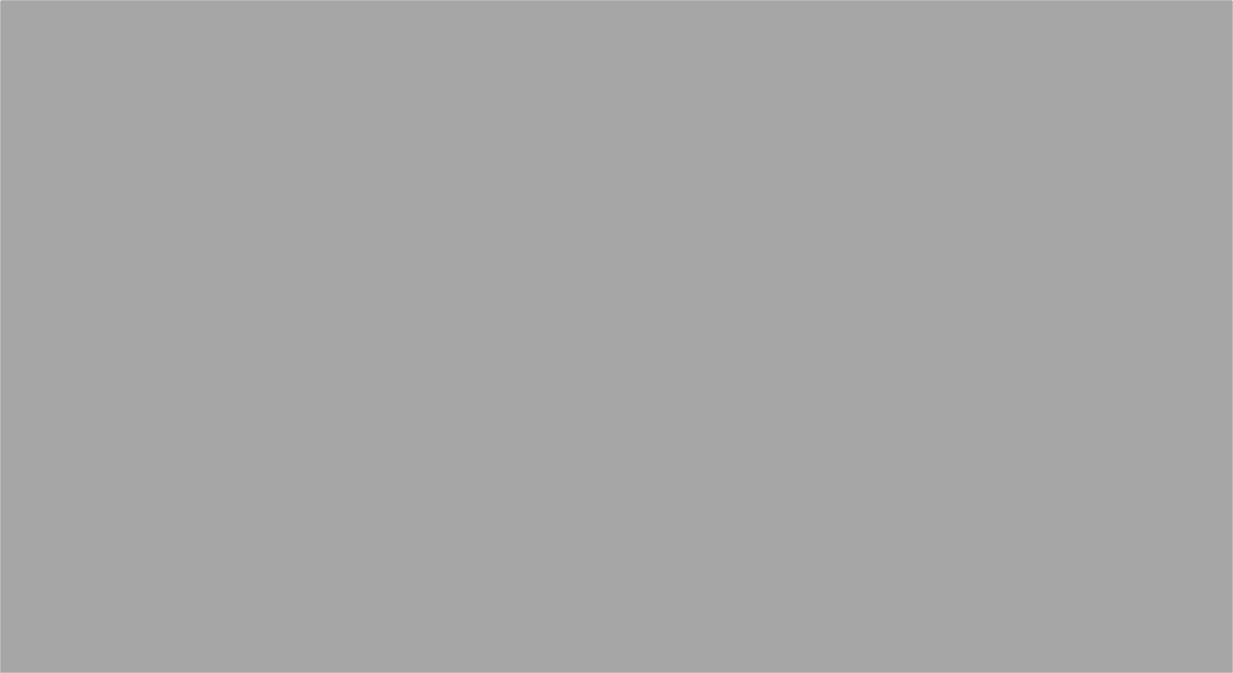 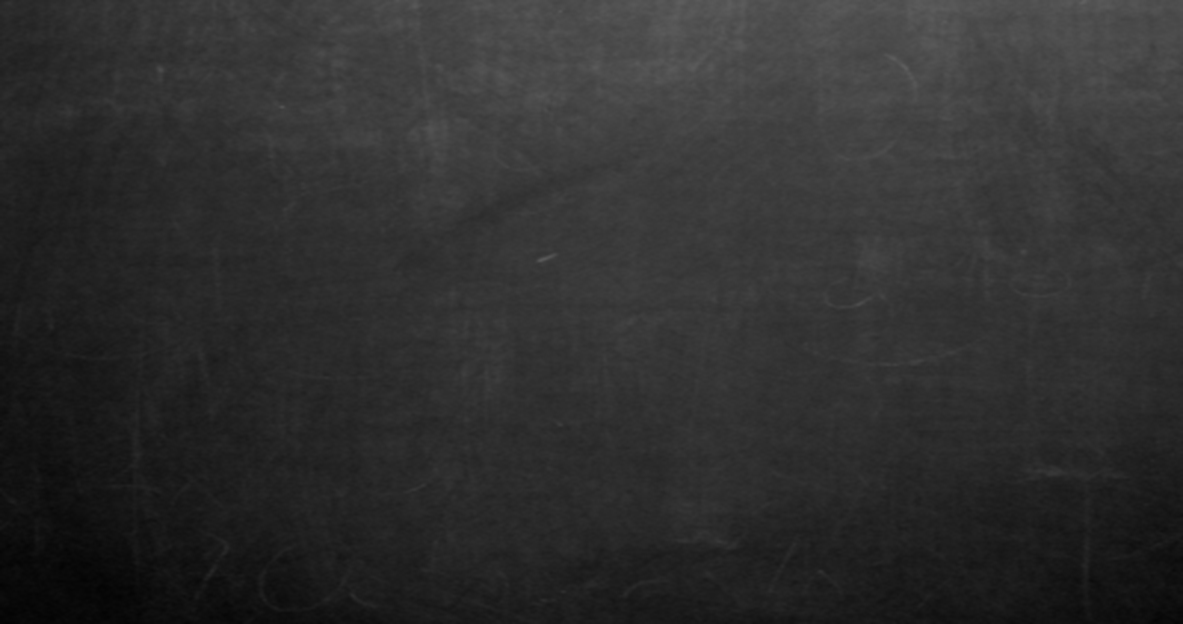 Lexia PowerUp
Lexia PowerUp Reading is a technology-based reading program, much like Lexia Core5, that provides explicit and in-depth instruction in three areas of reading for students in grades 6-12.  

Grammar
Word Study
Comprehension
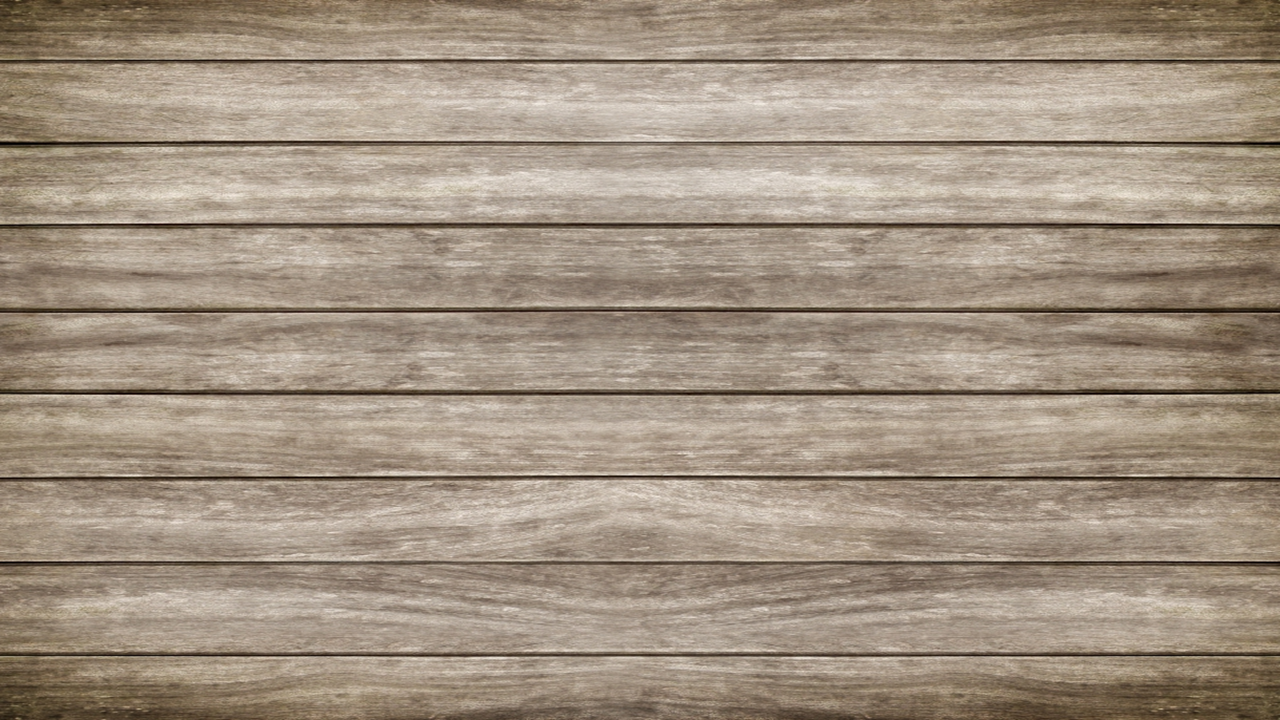 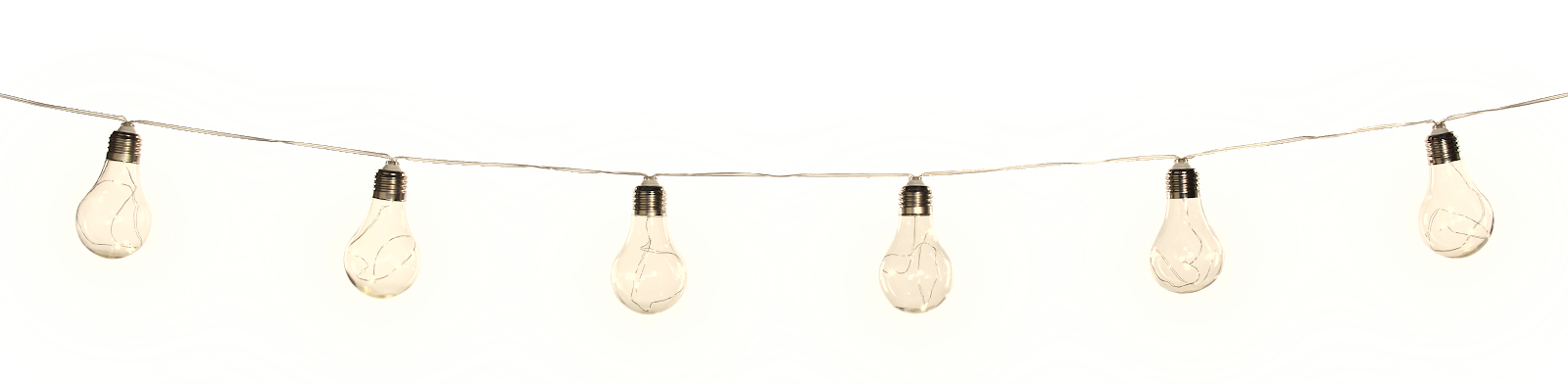 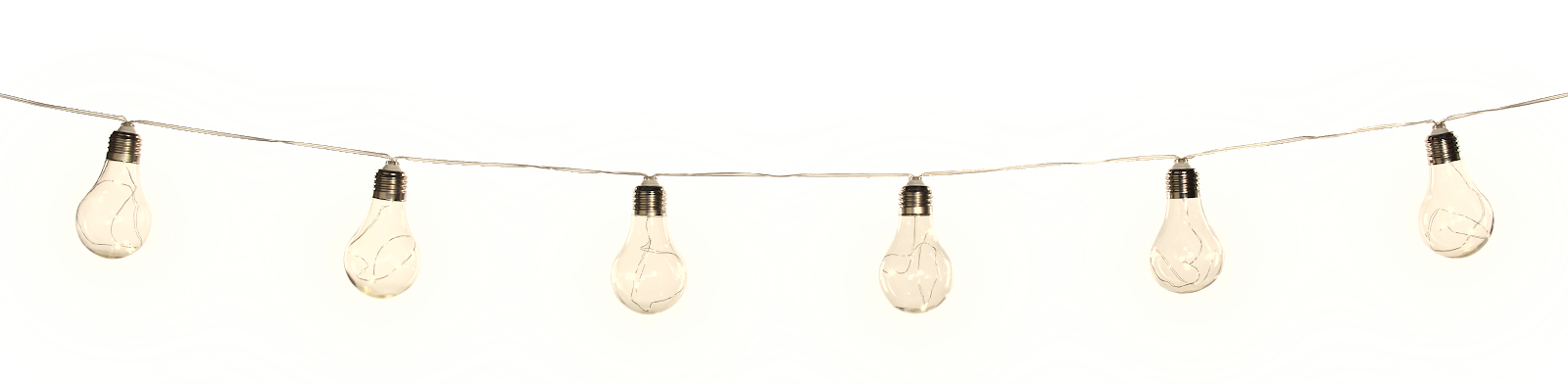 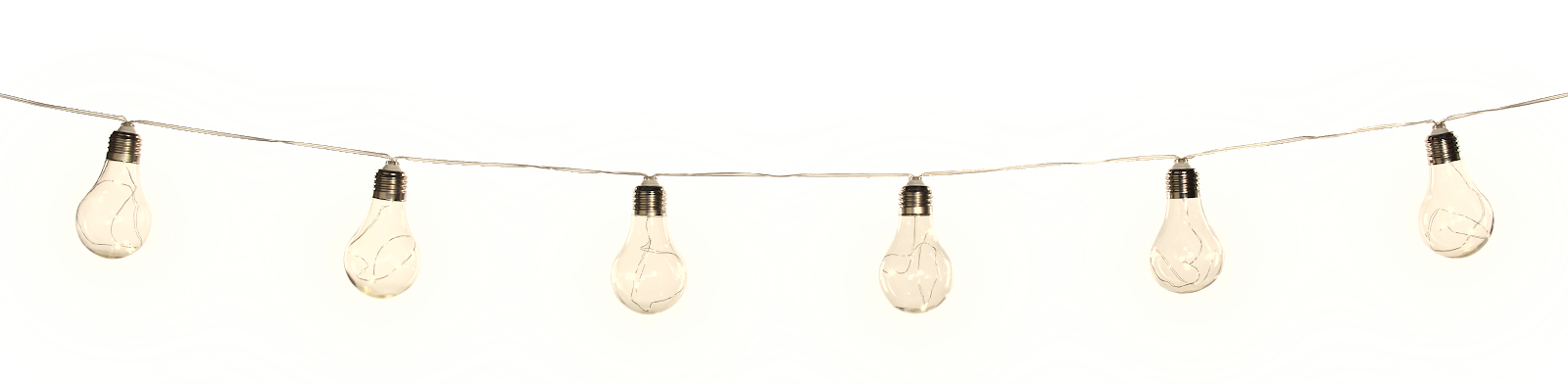 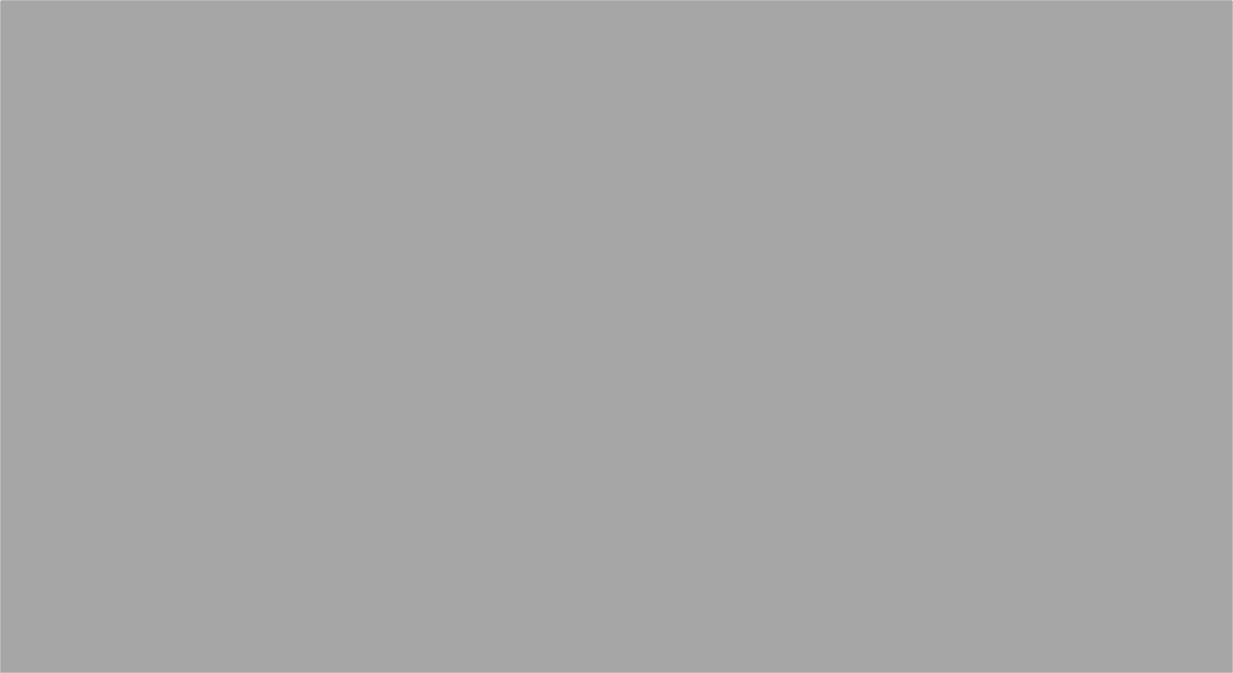 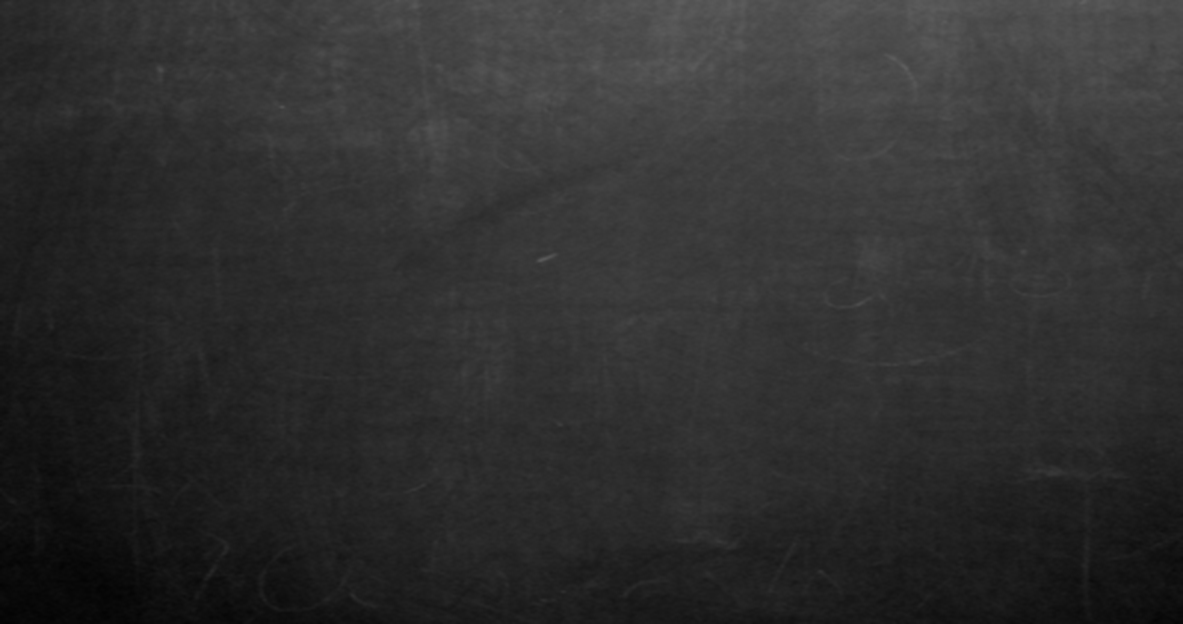 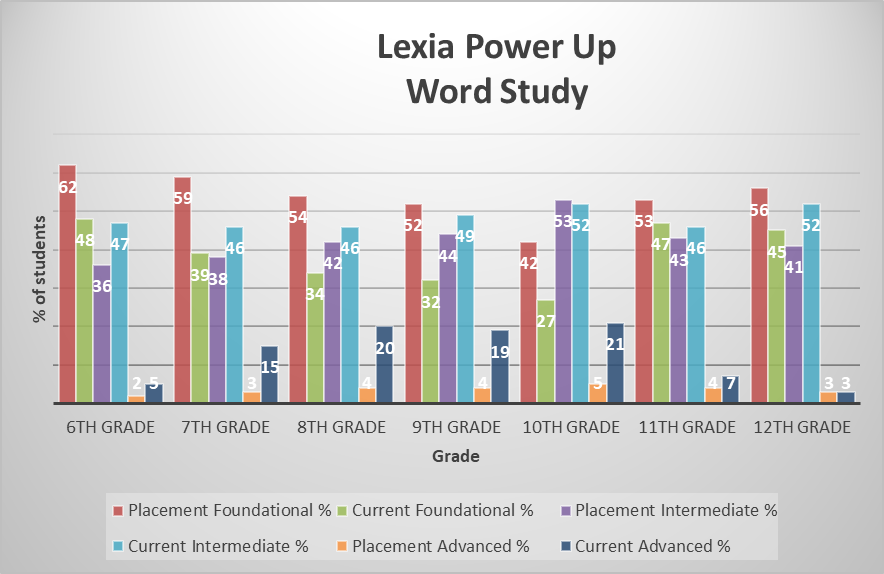 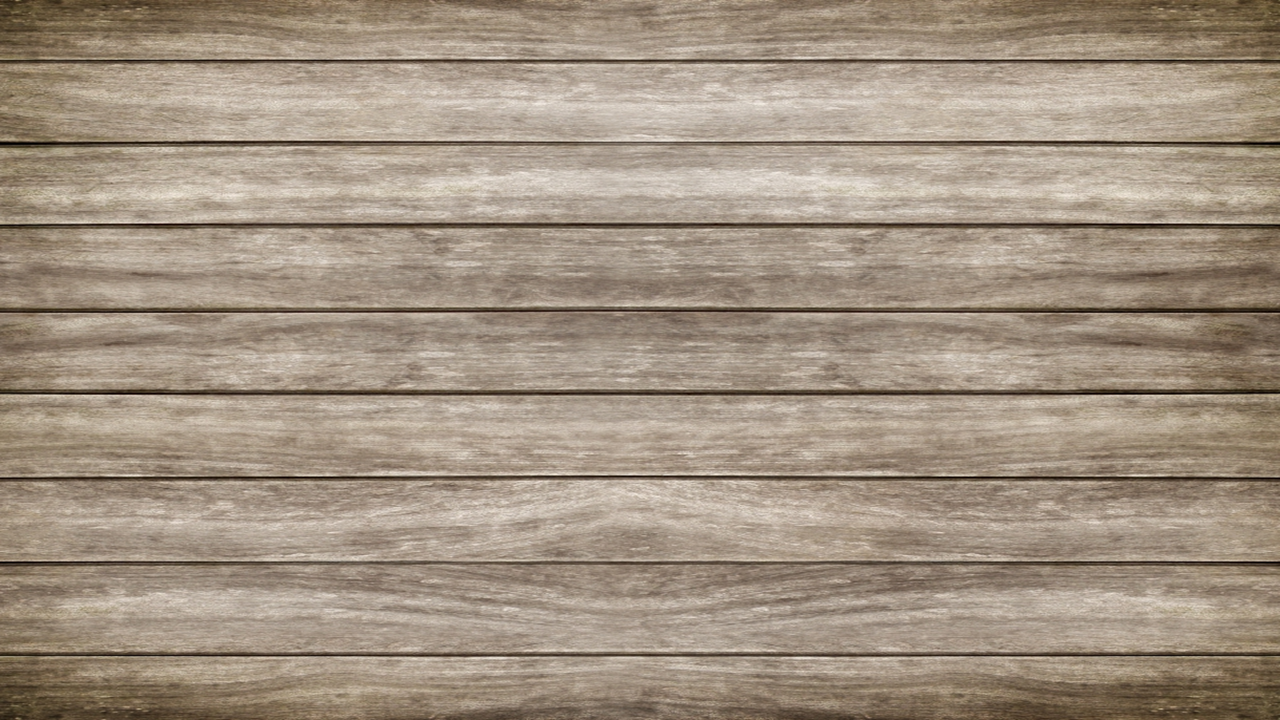 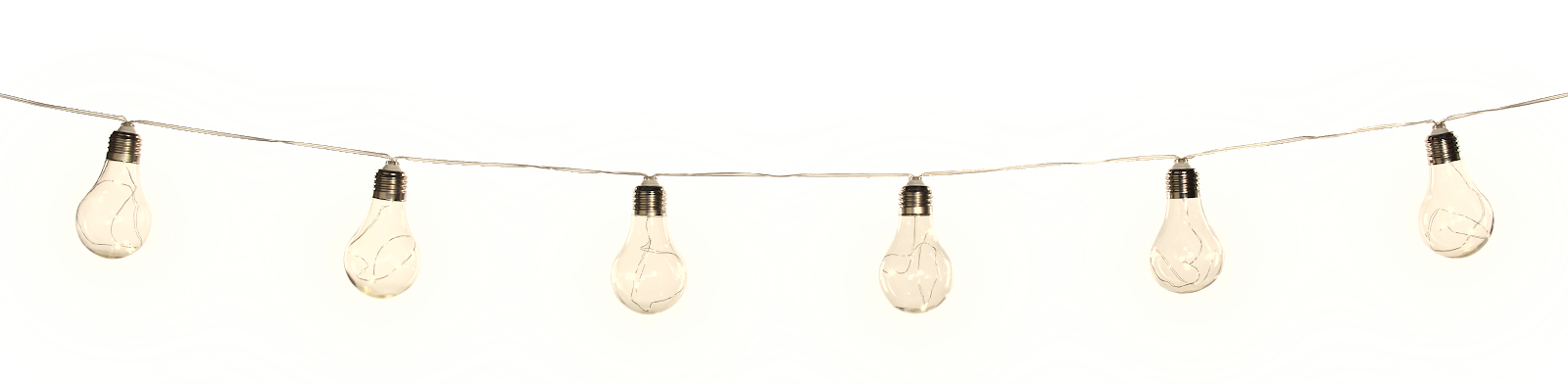 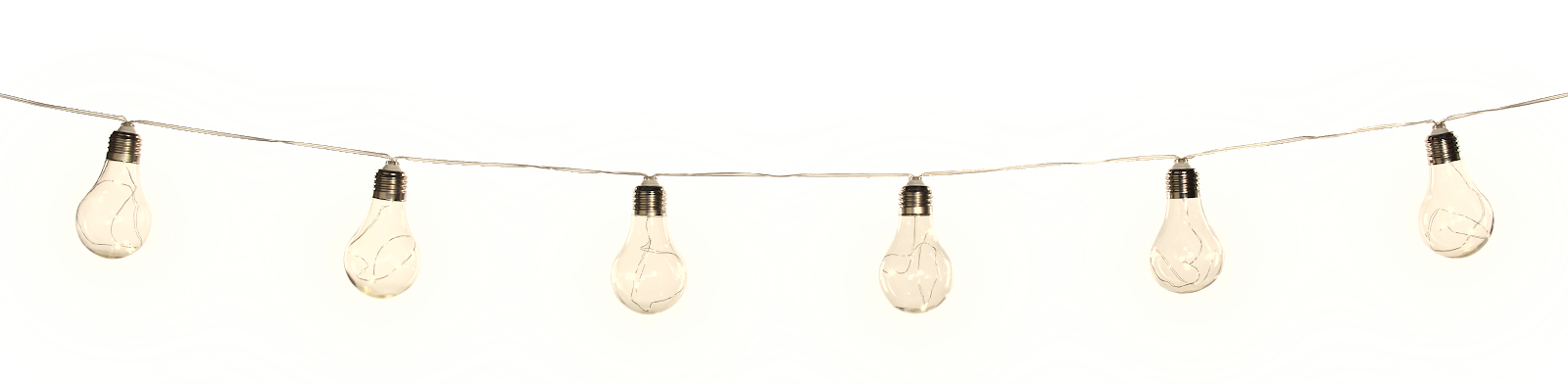 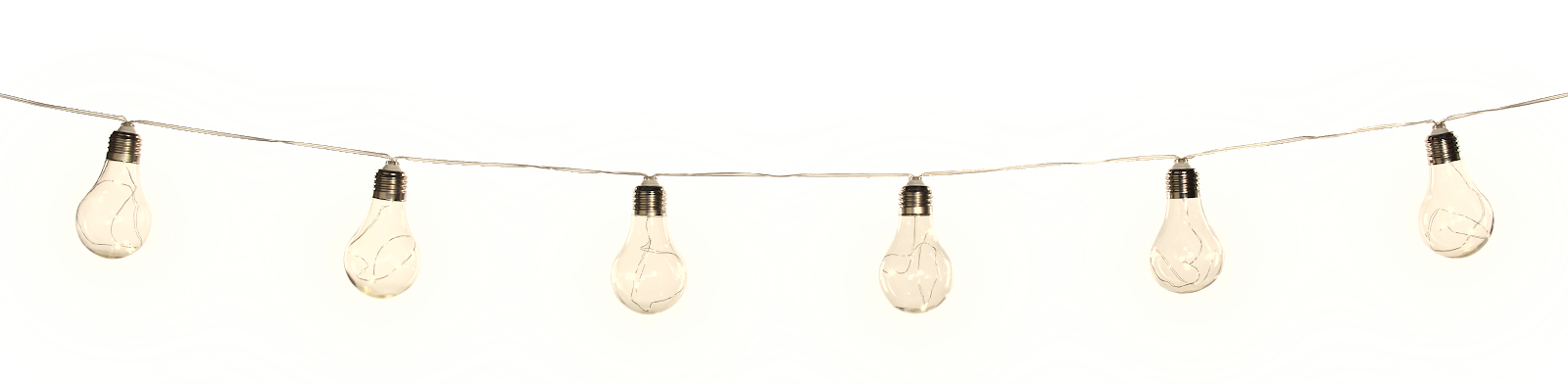 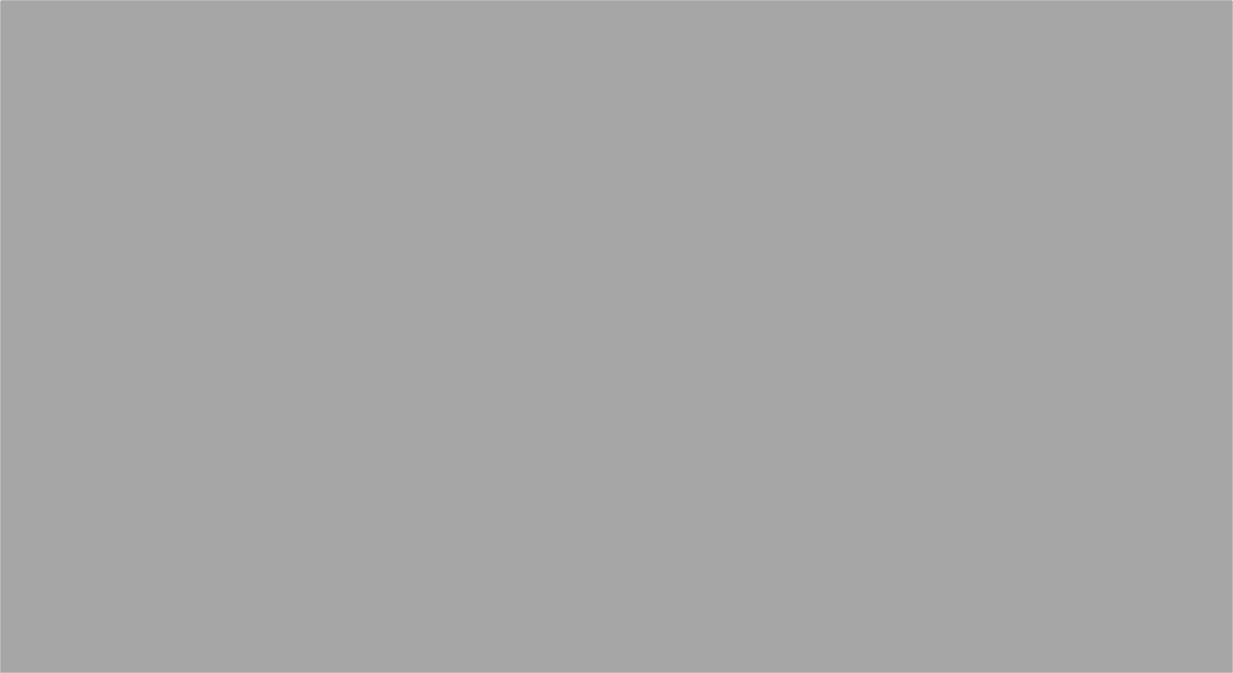 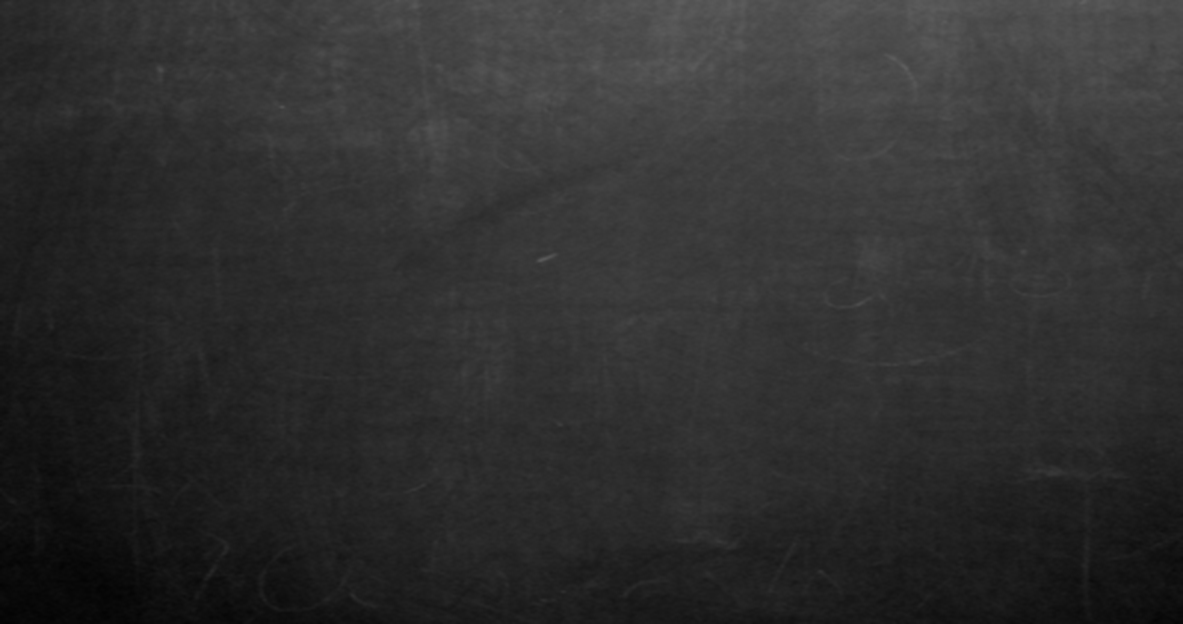 Lexia Power Up - Word Study
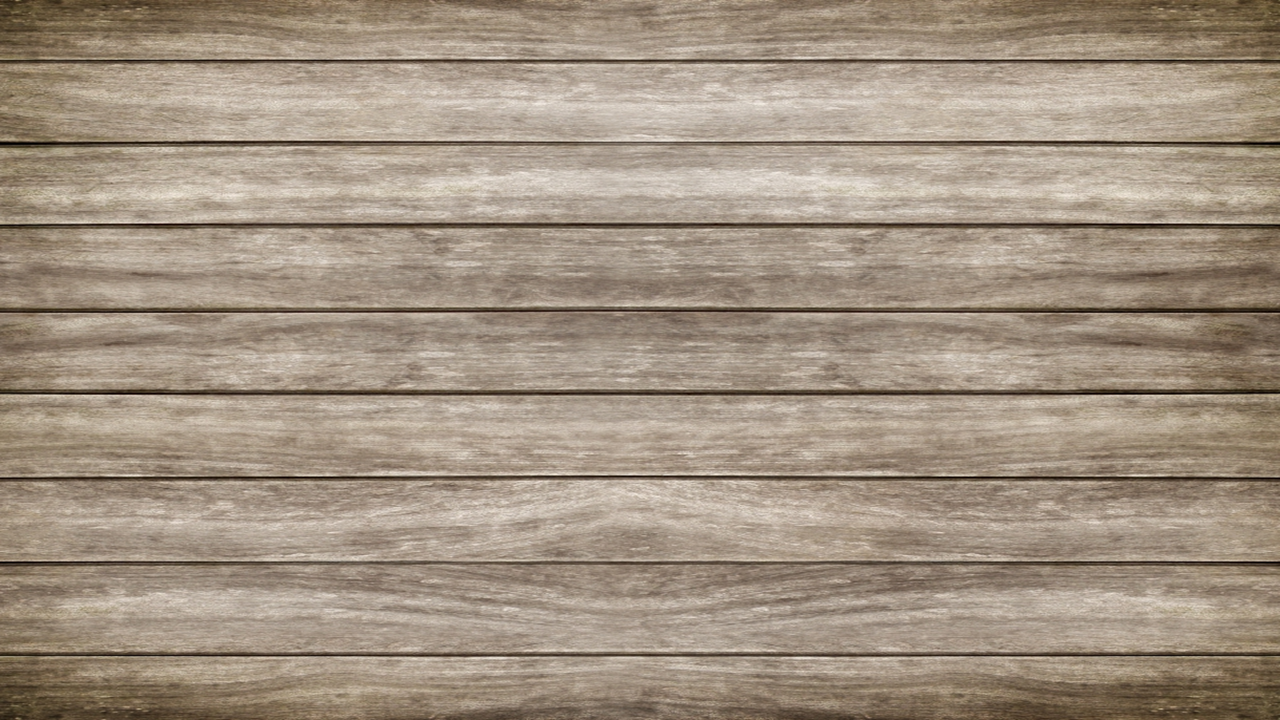 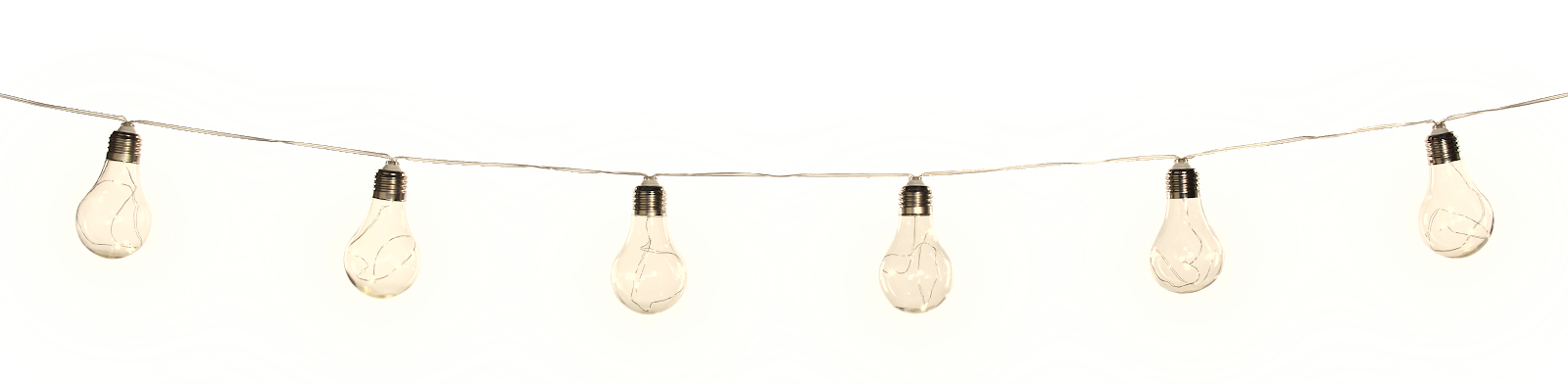 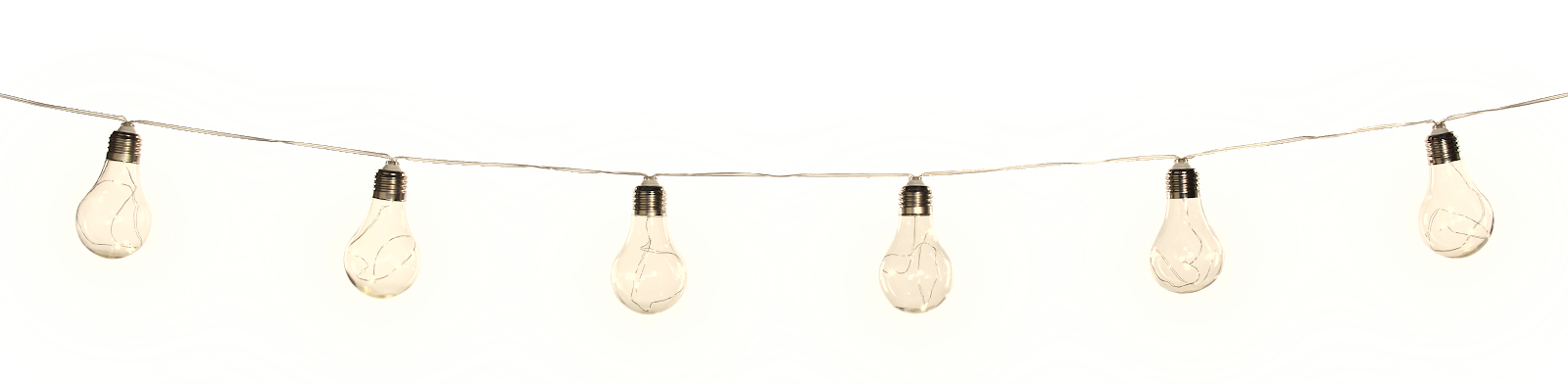 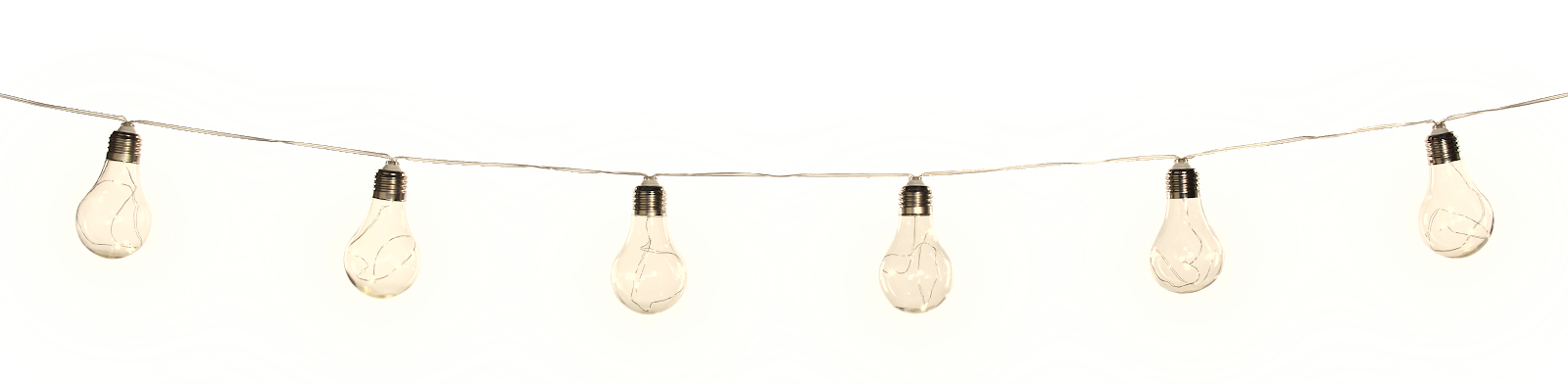 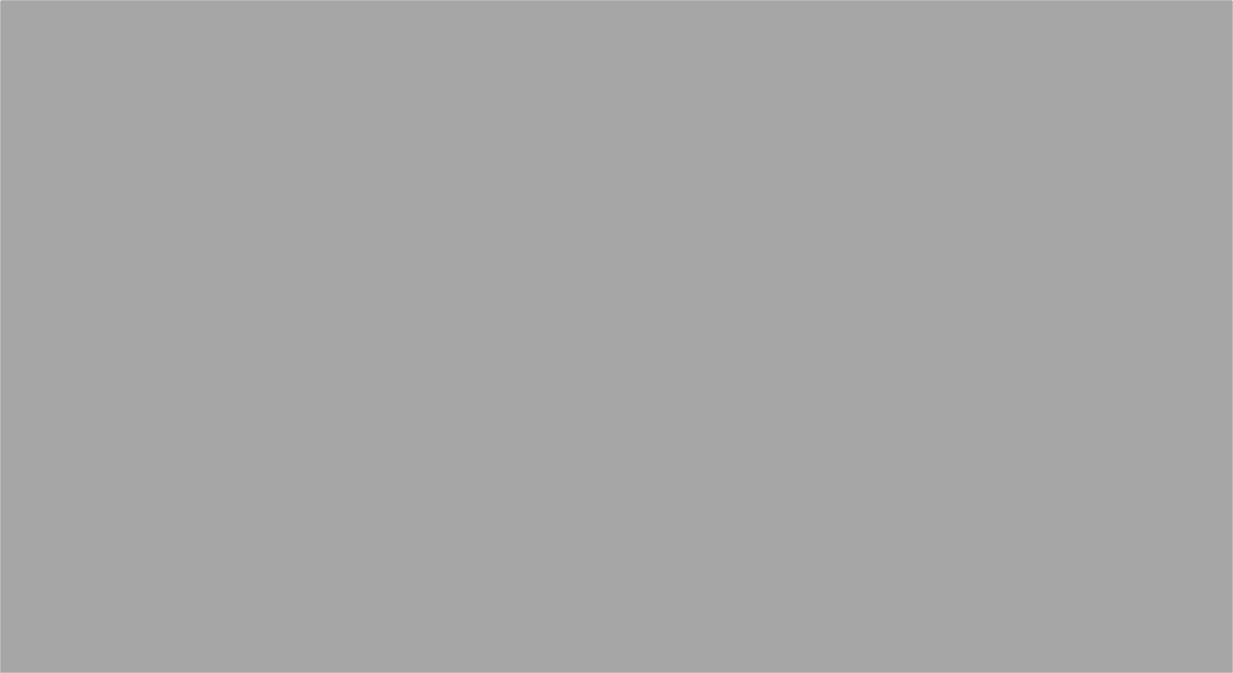 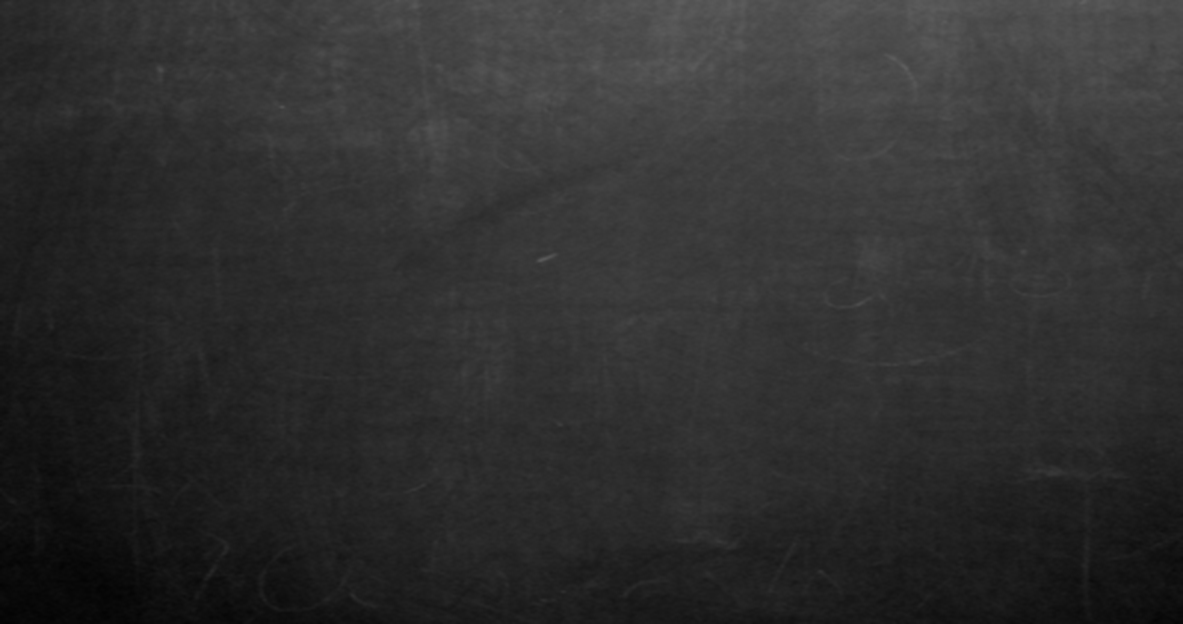 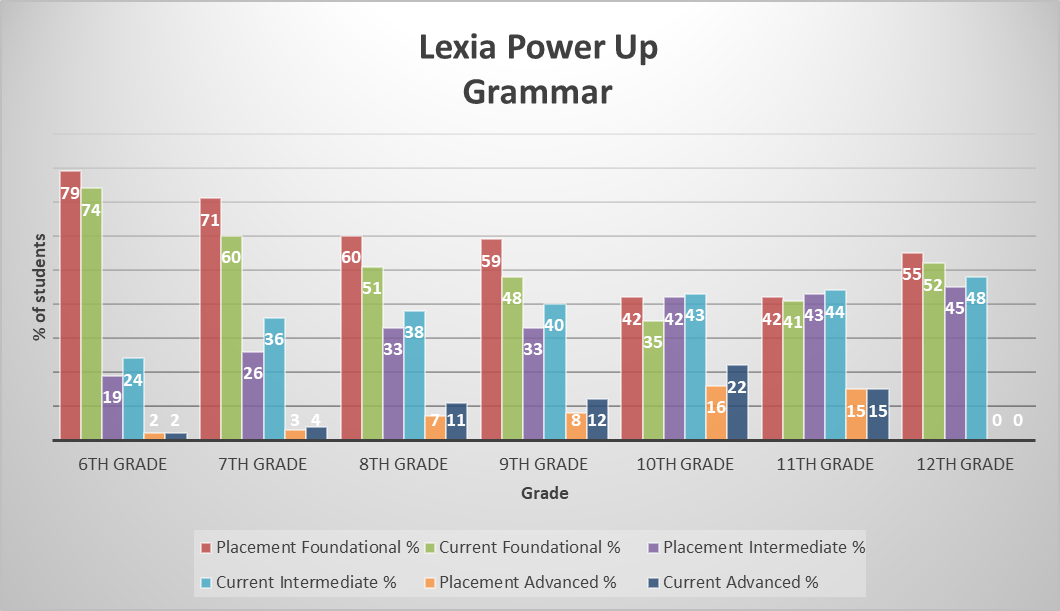 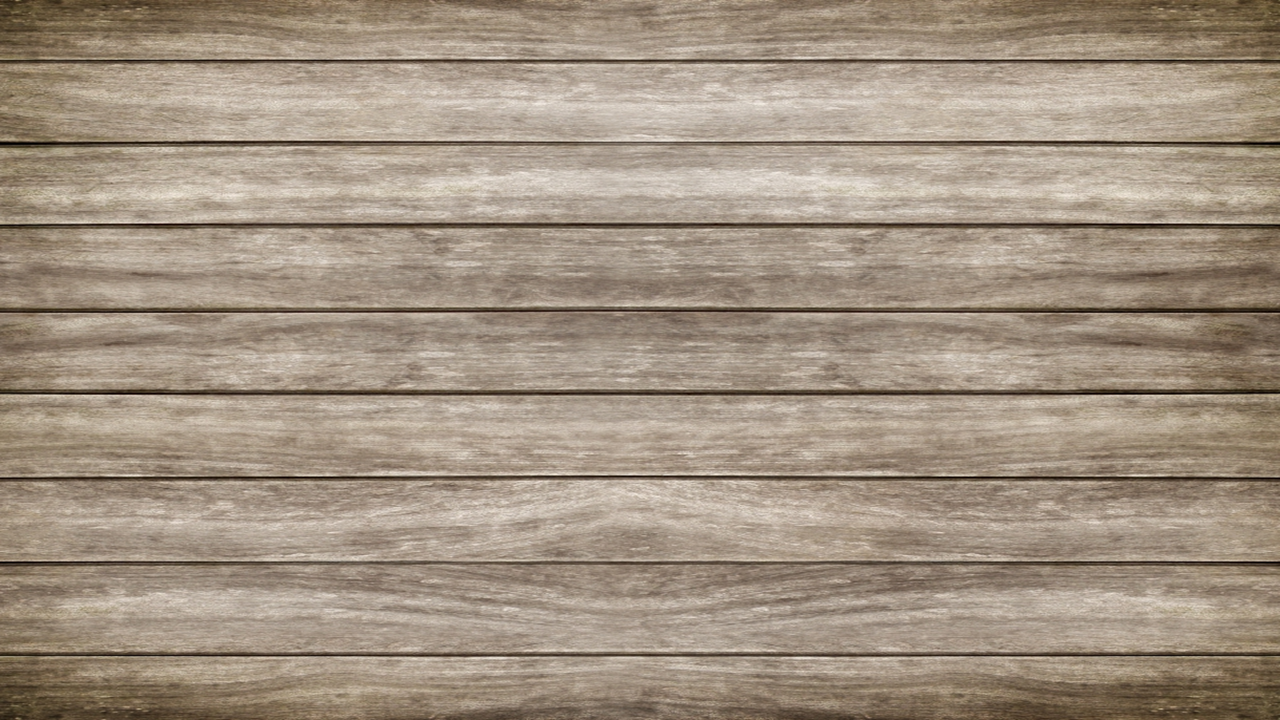 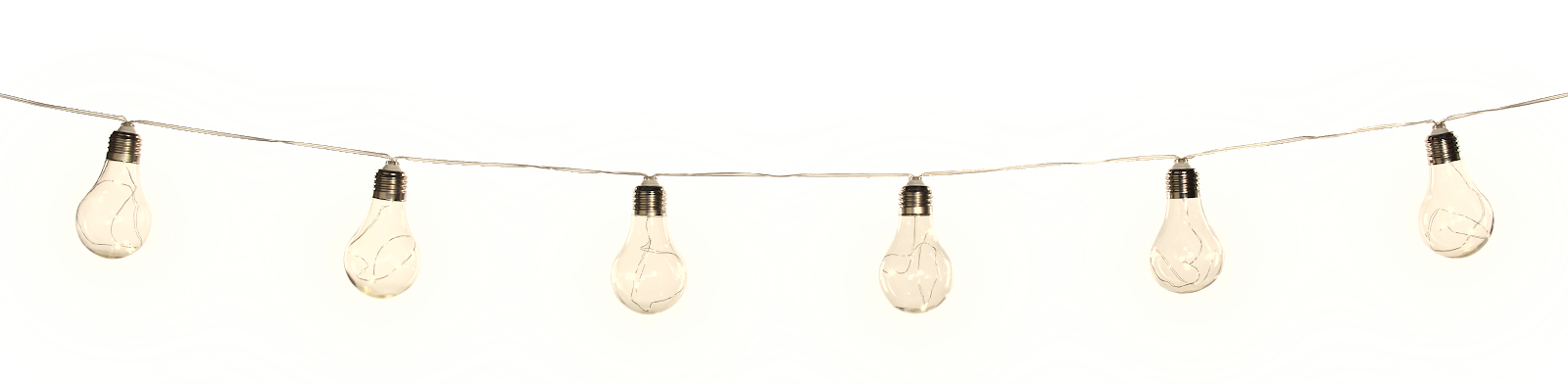 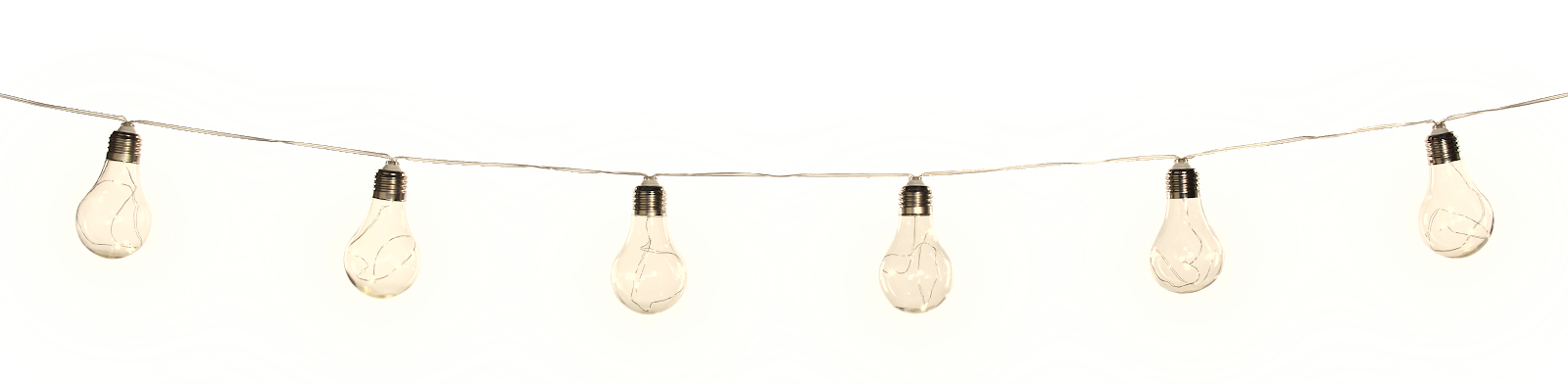 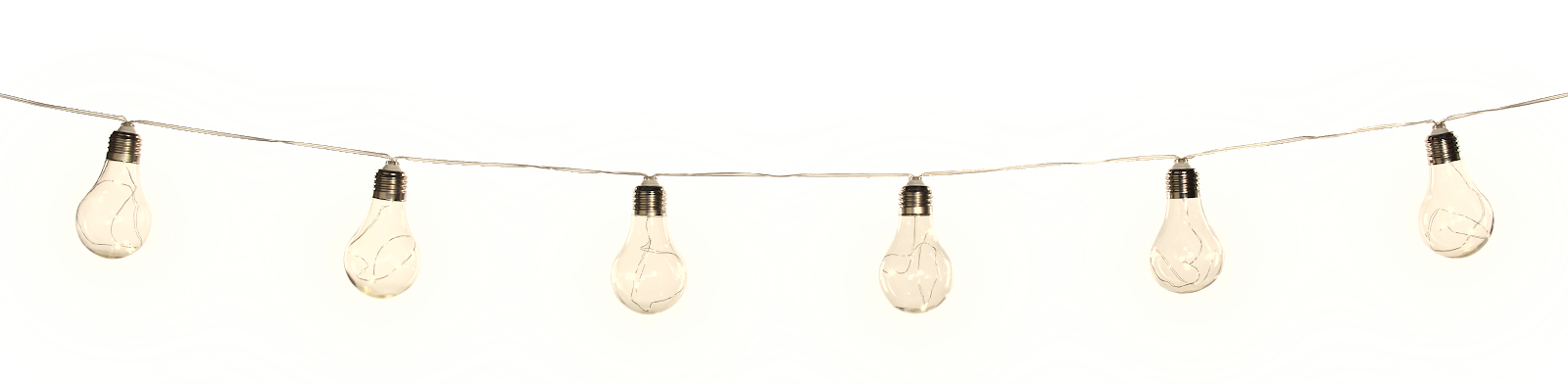 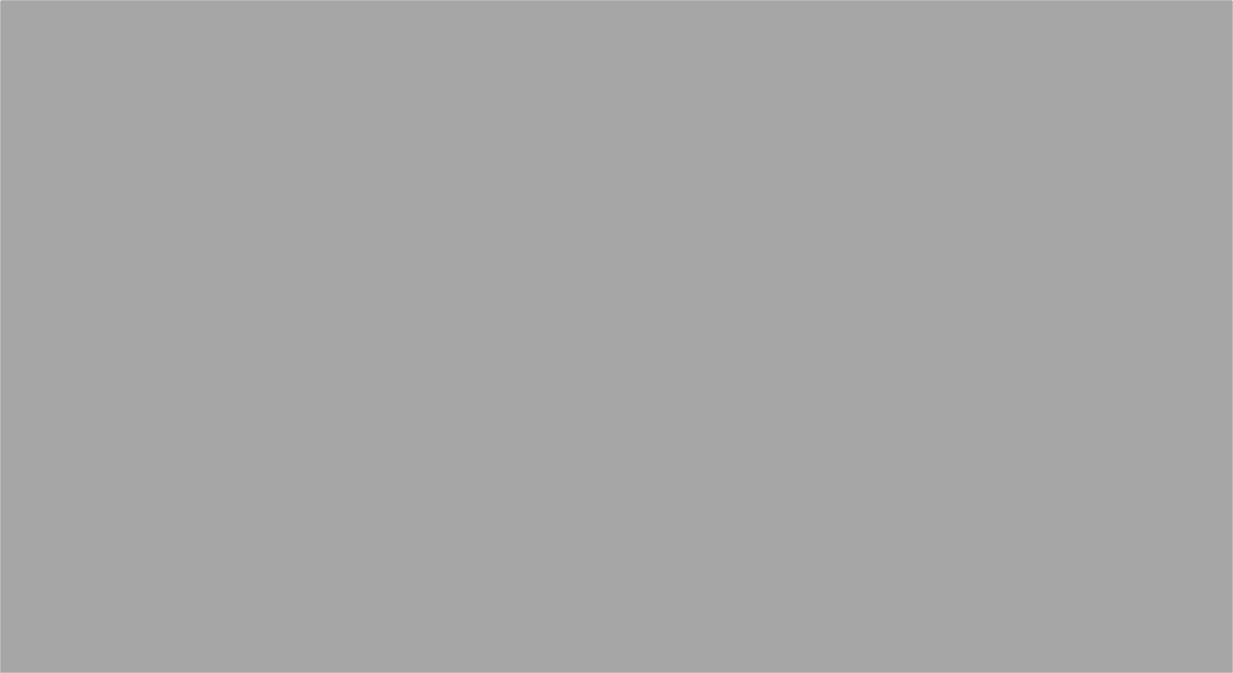 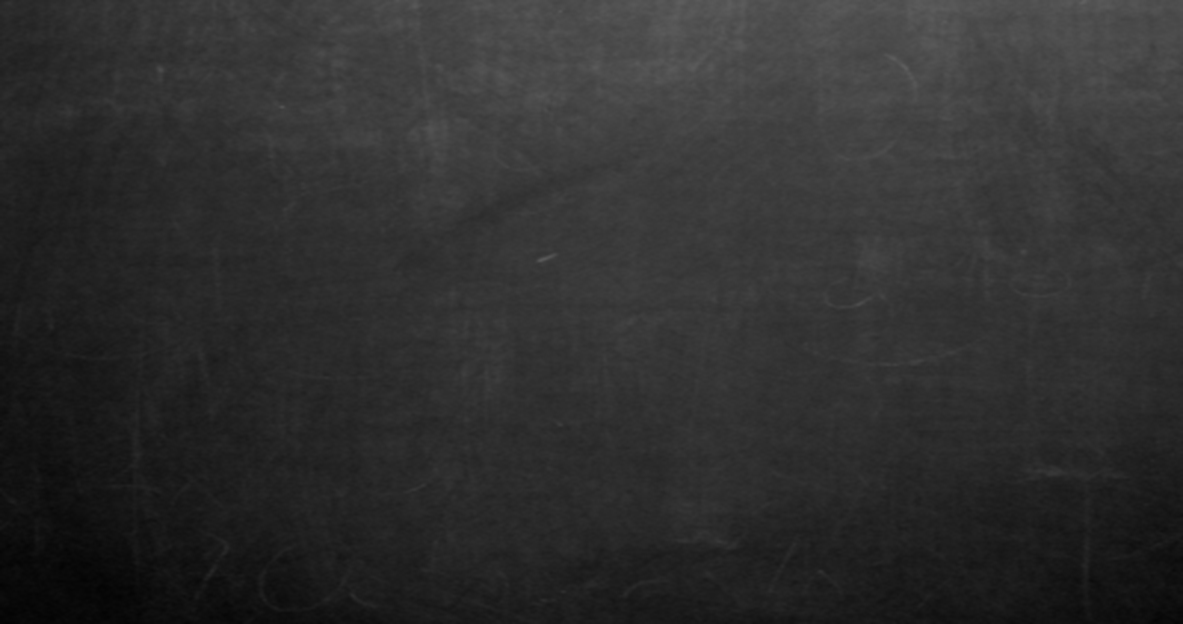 Lexia Power Up - Grammar
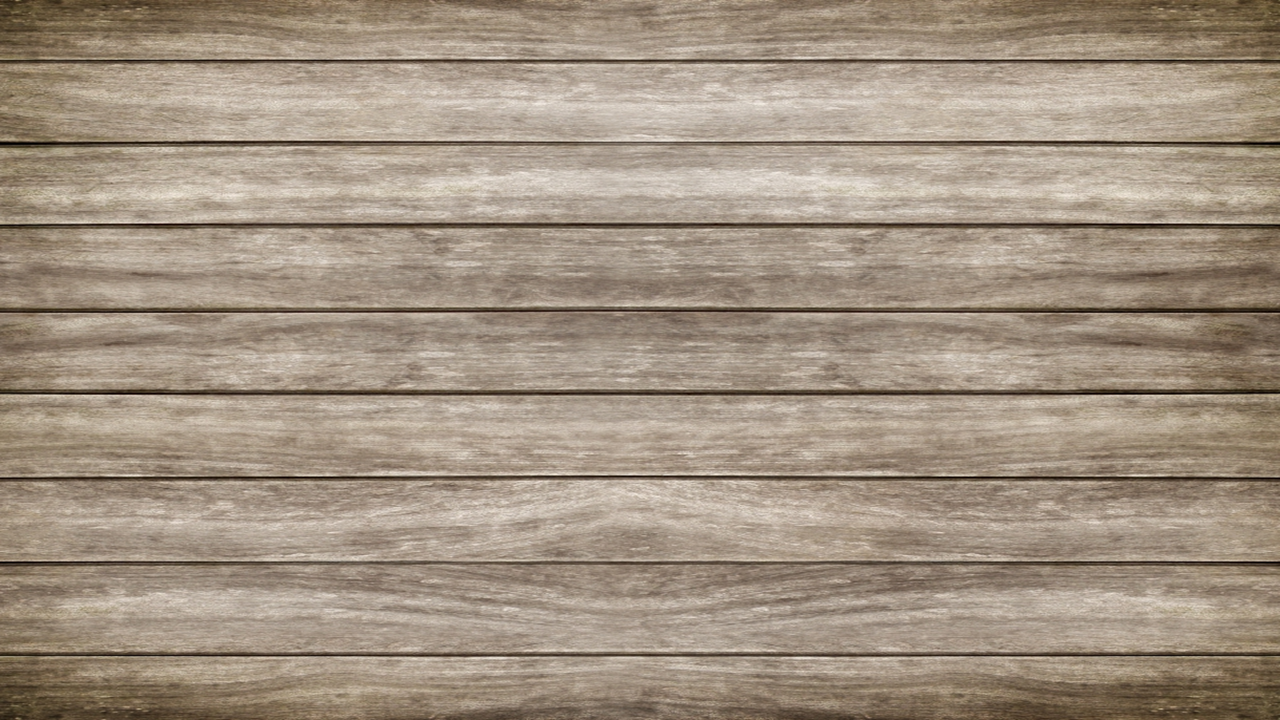 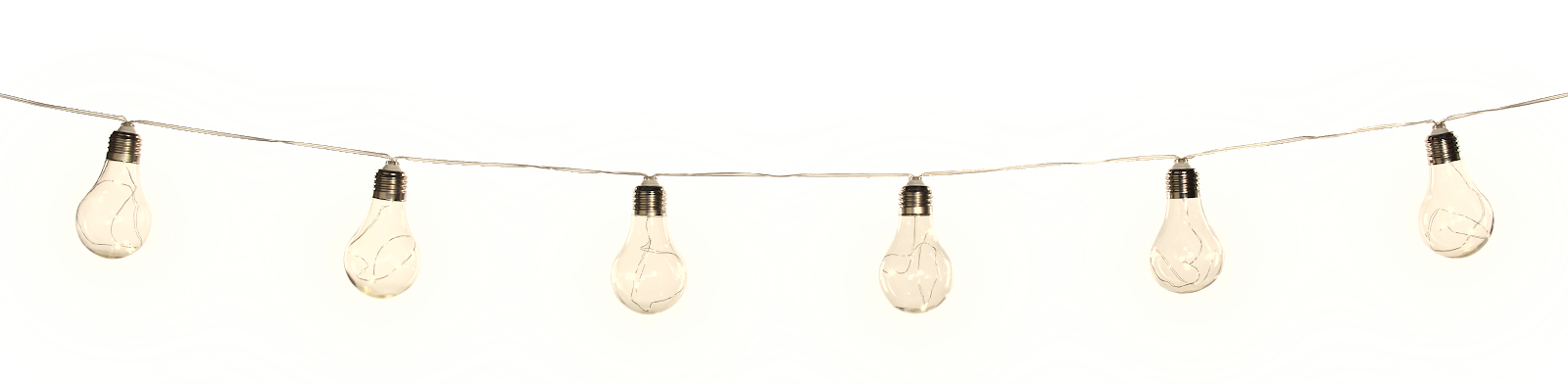 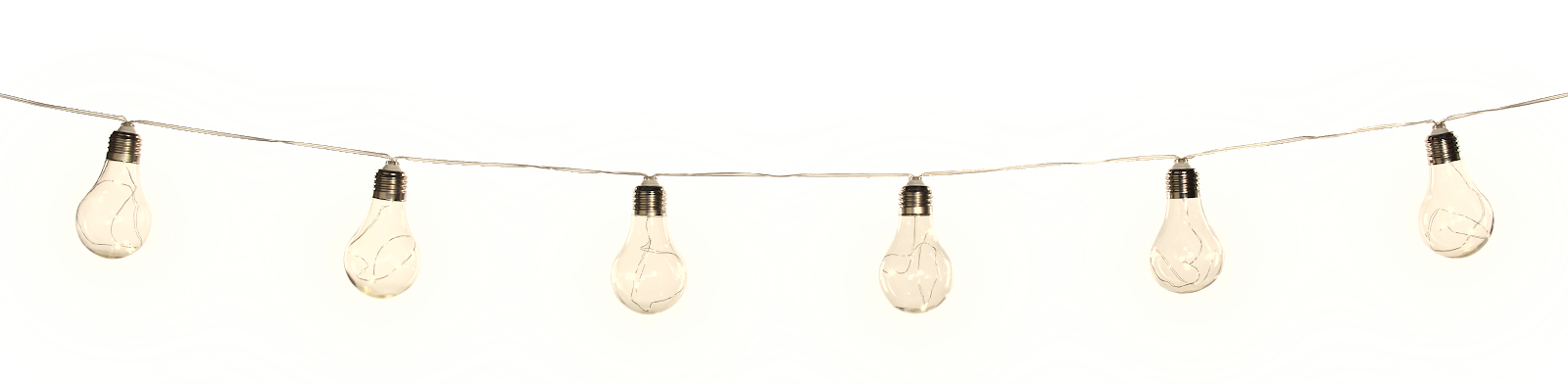 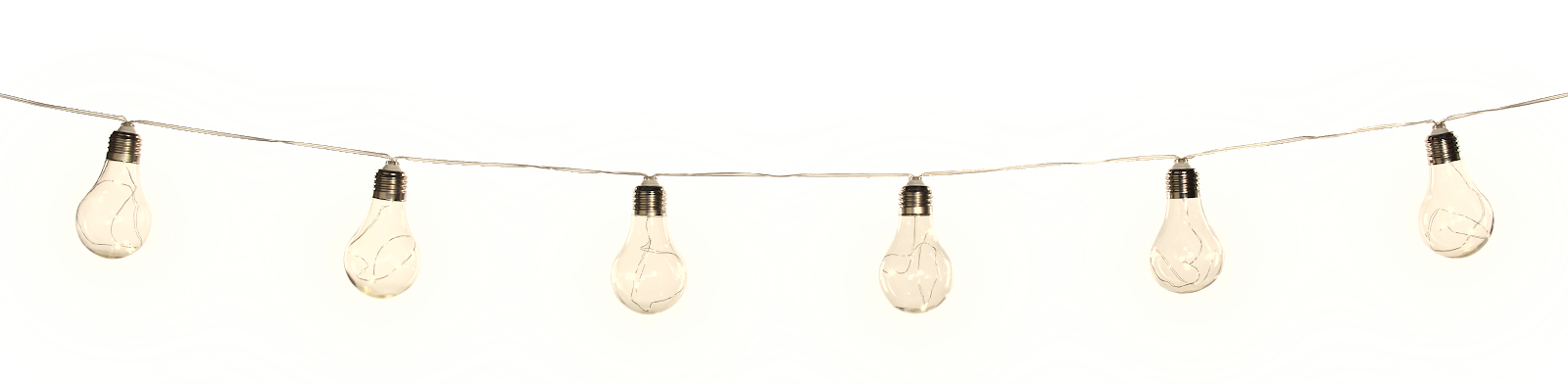 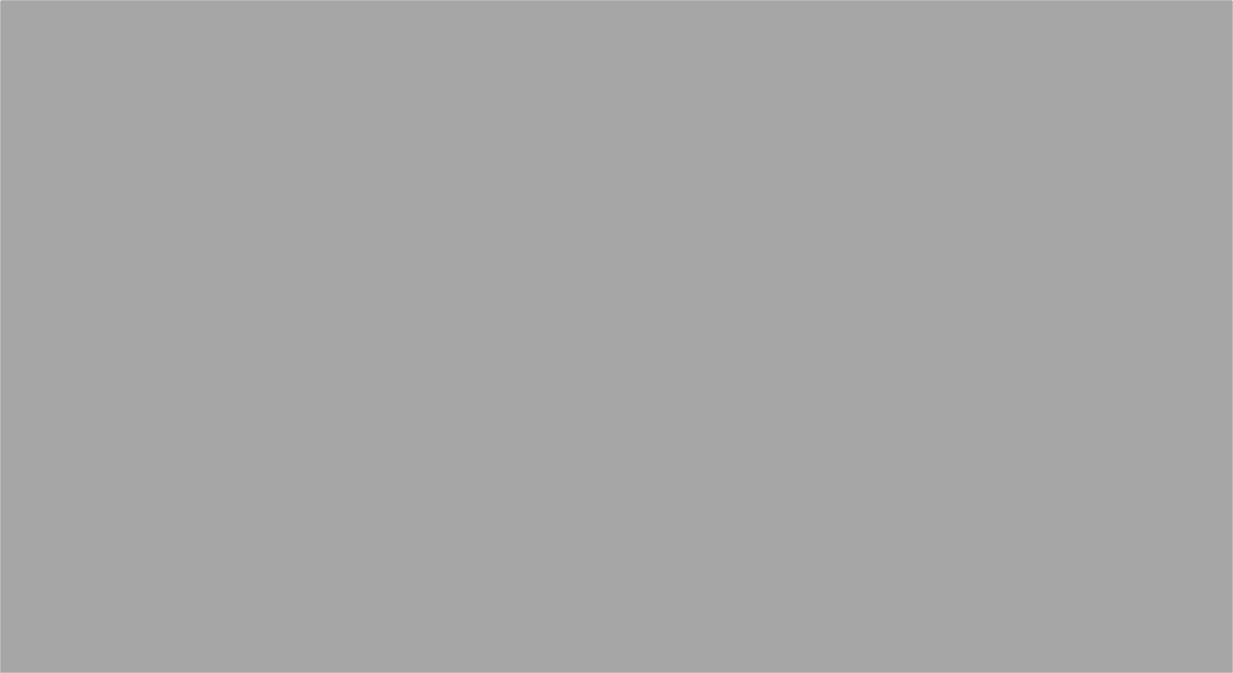 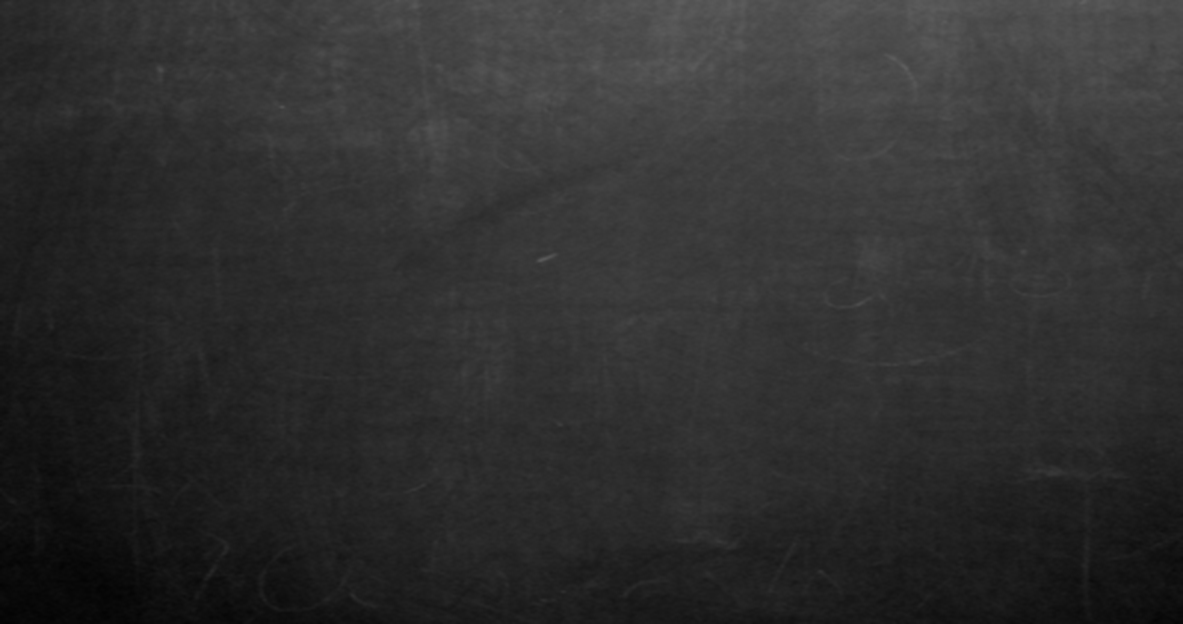 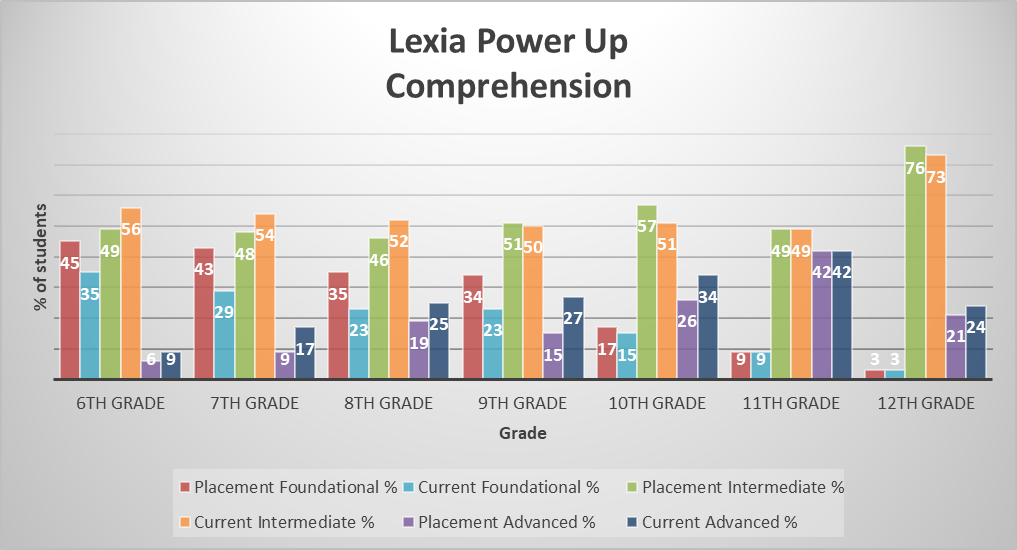 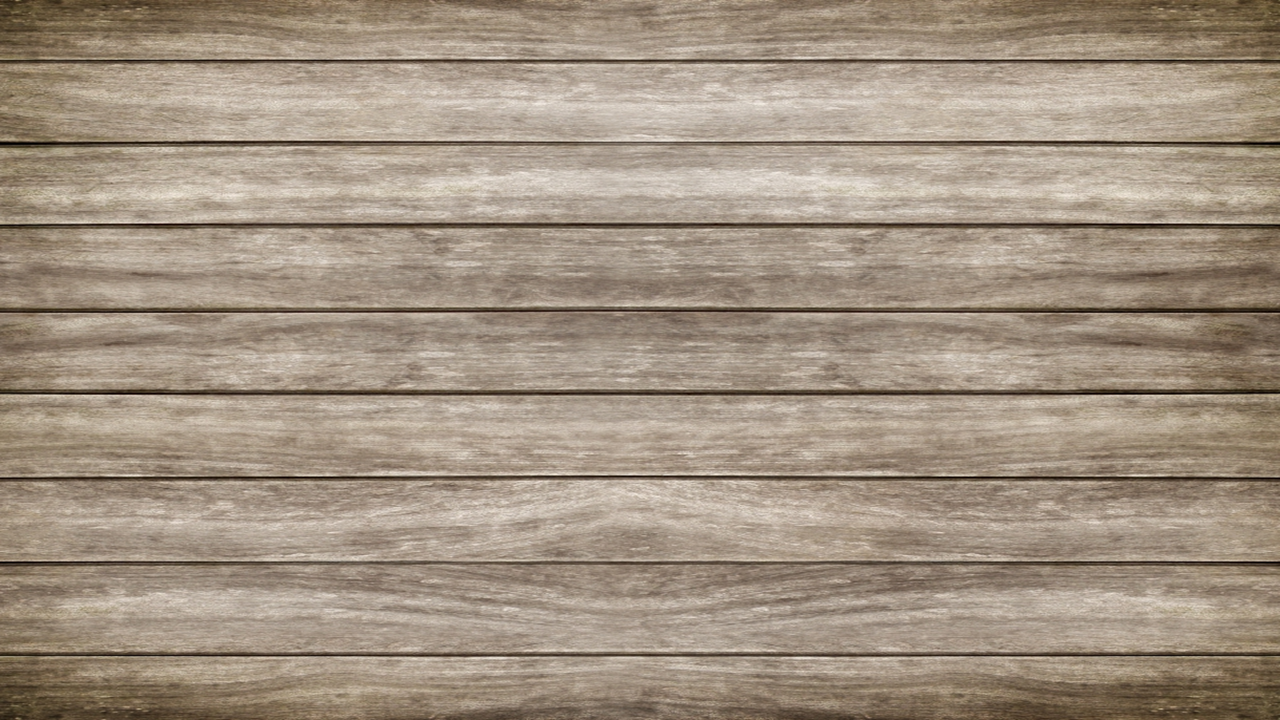 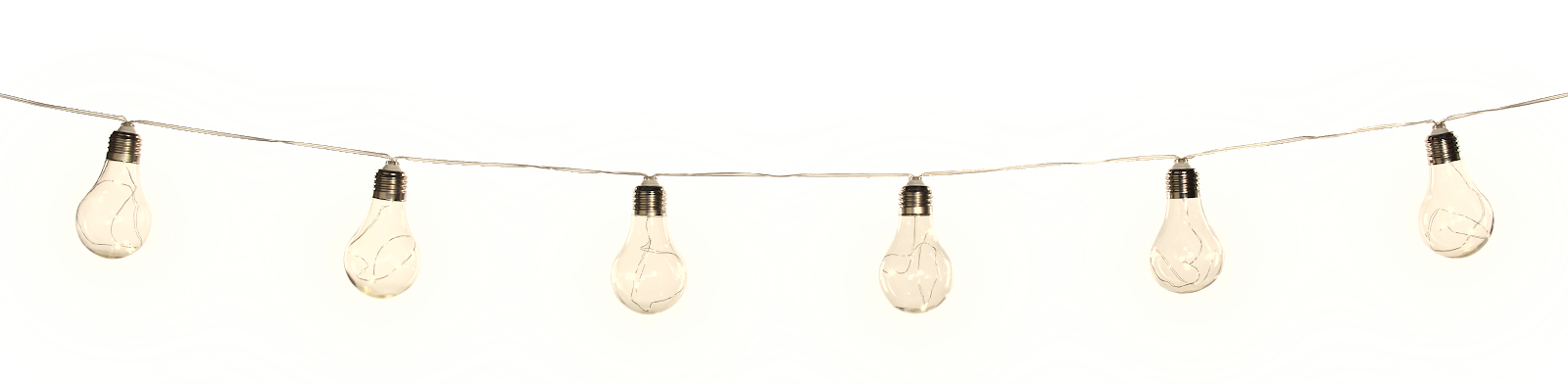 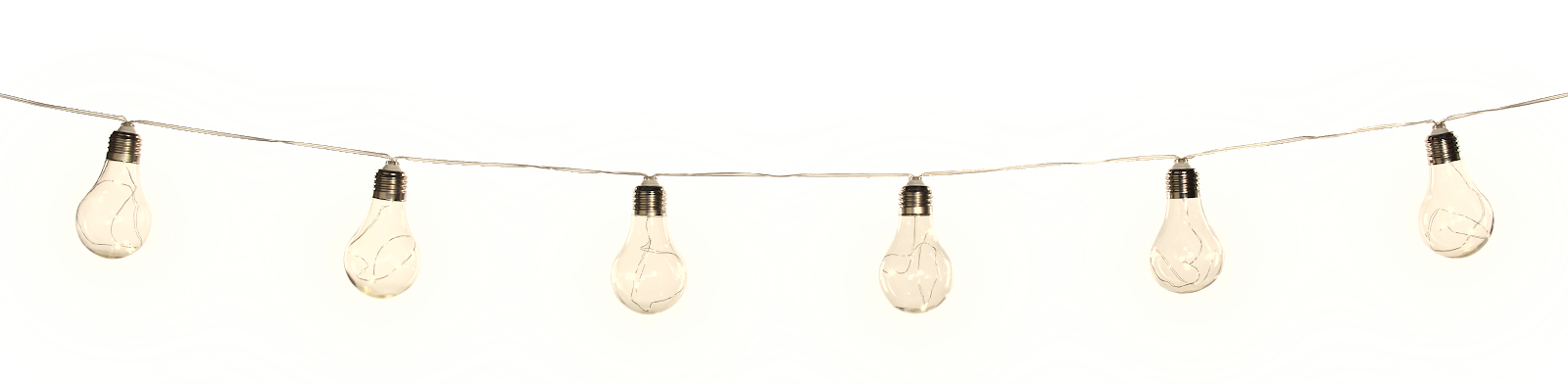 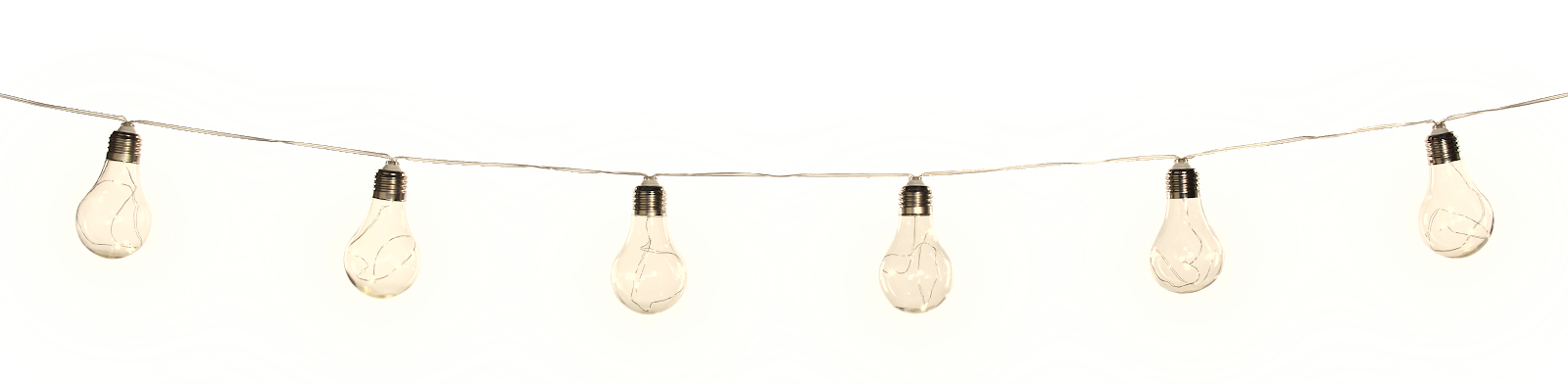 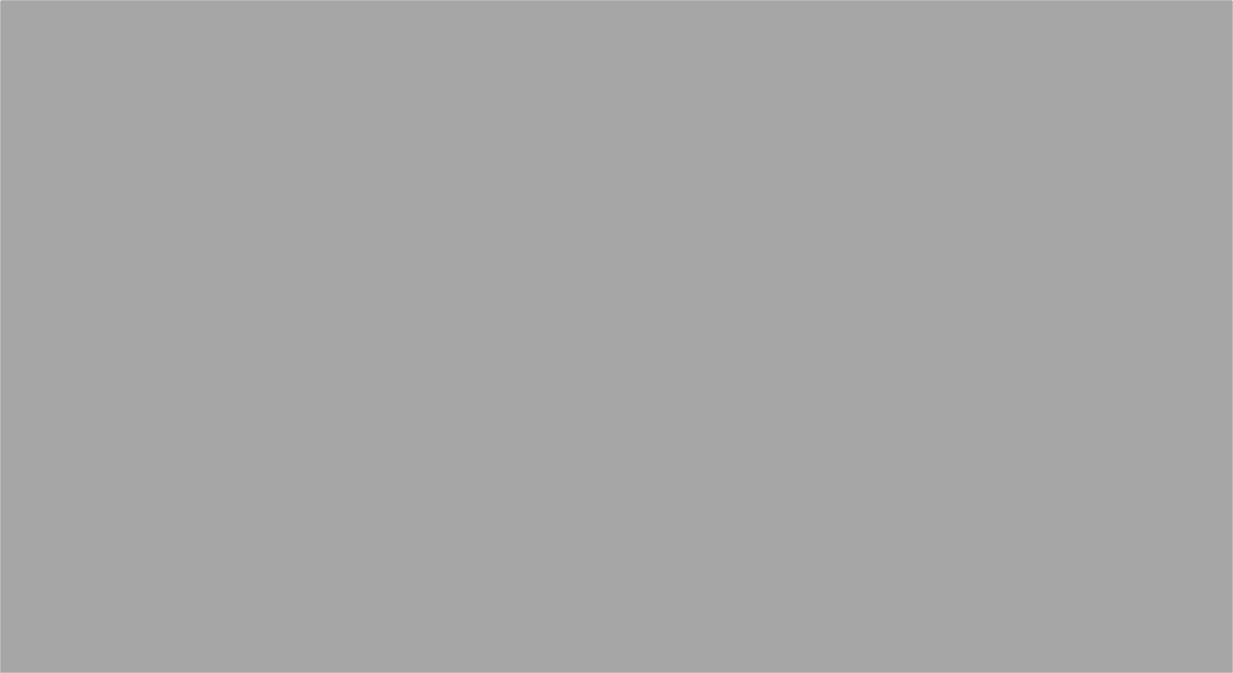 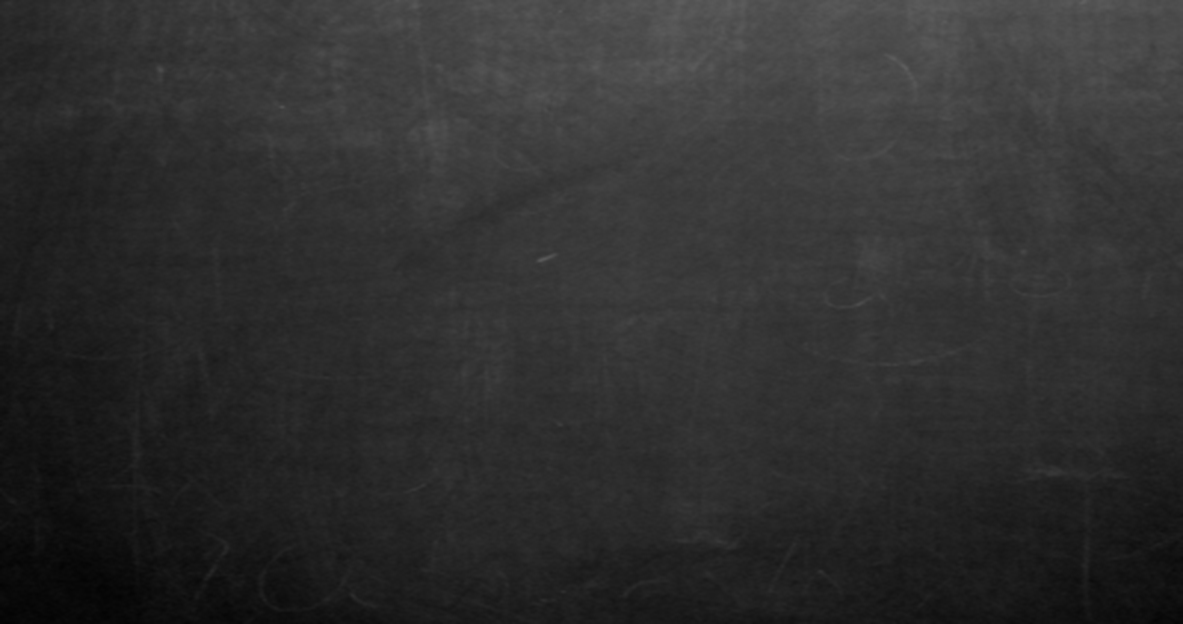 Lexia Power Up - Comprehension
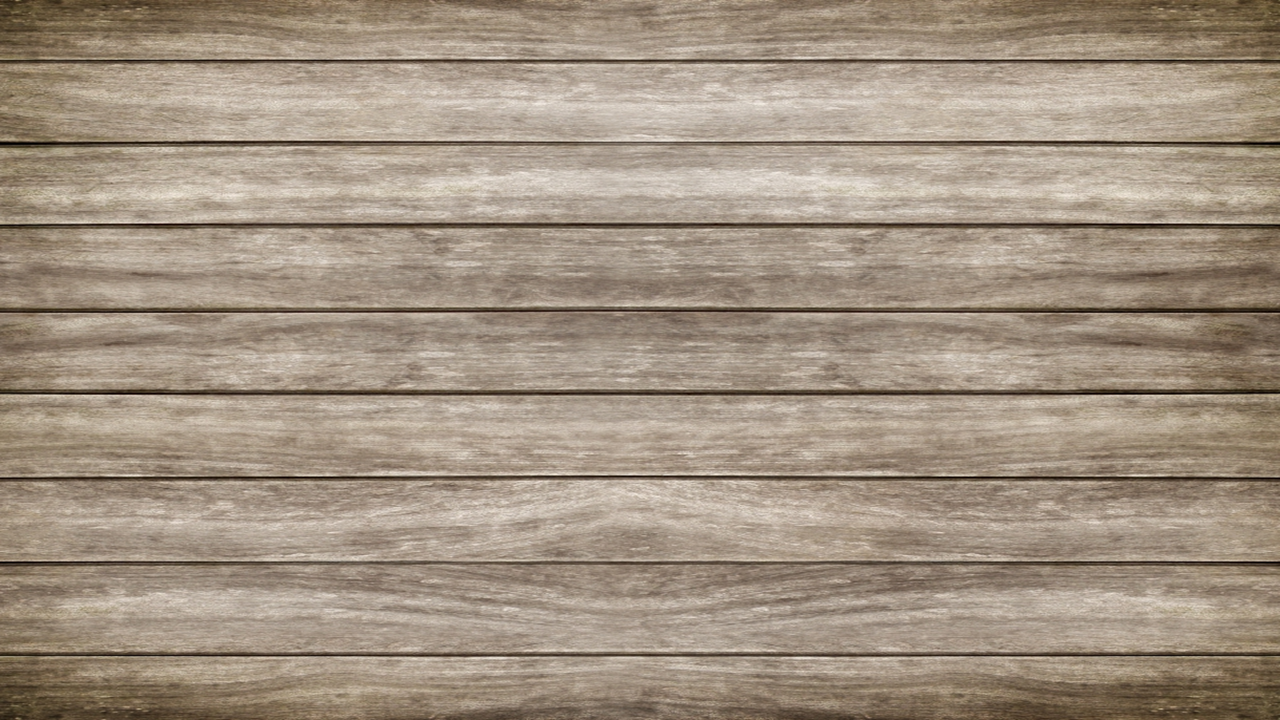 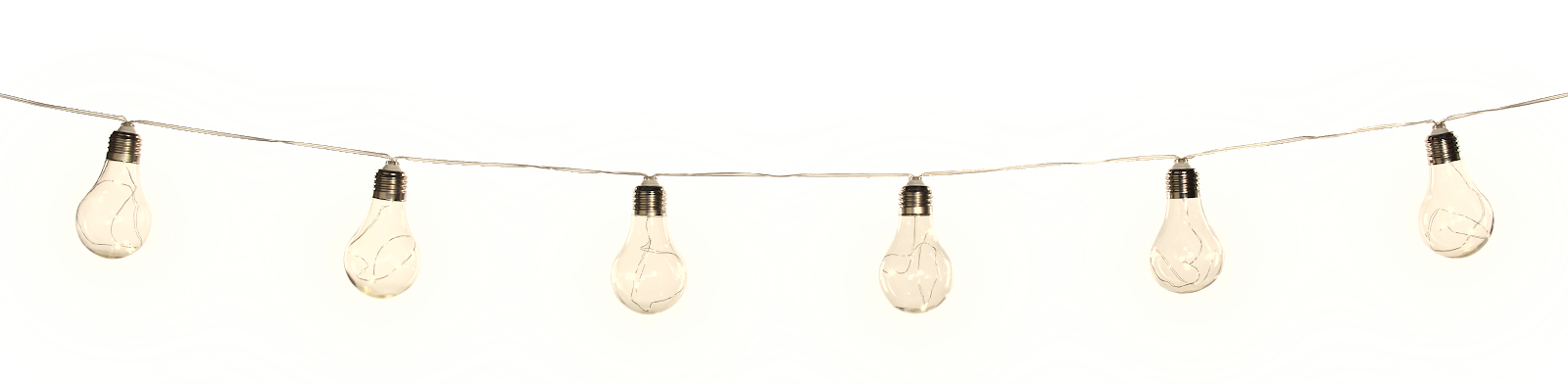 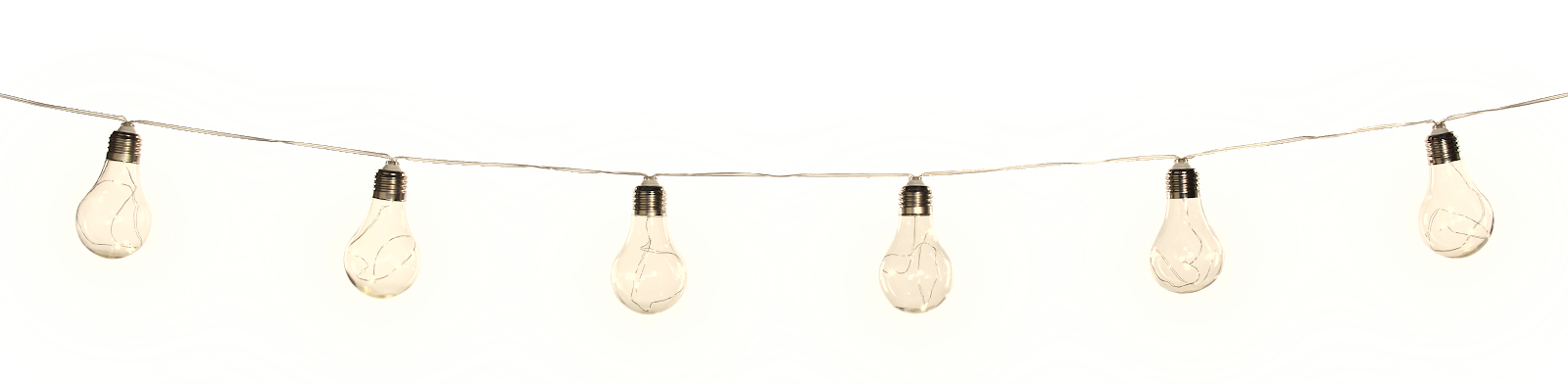 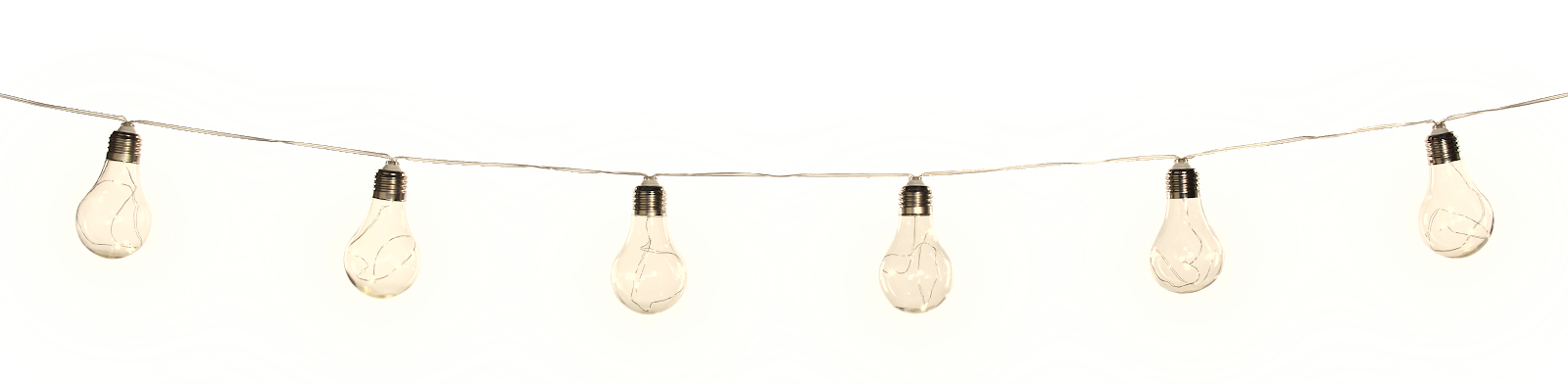 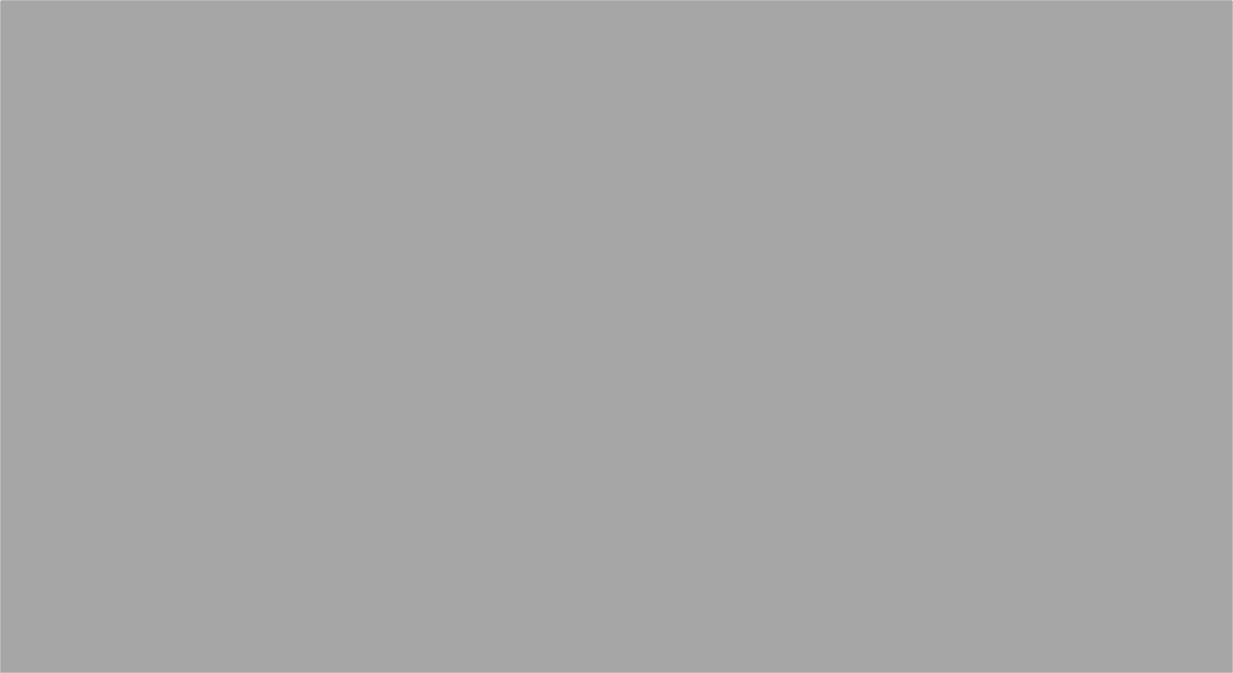 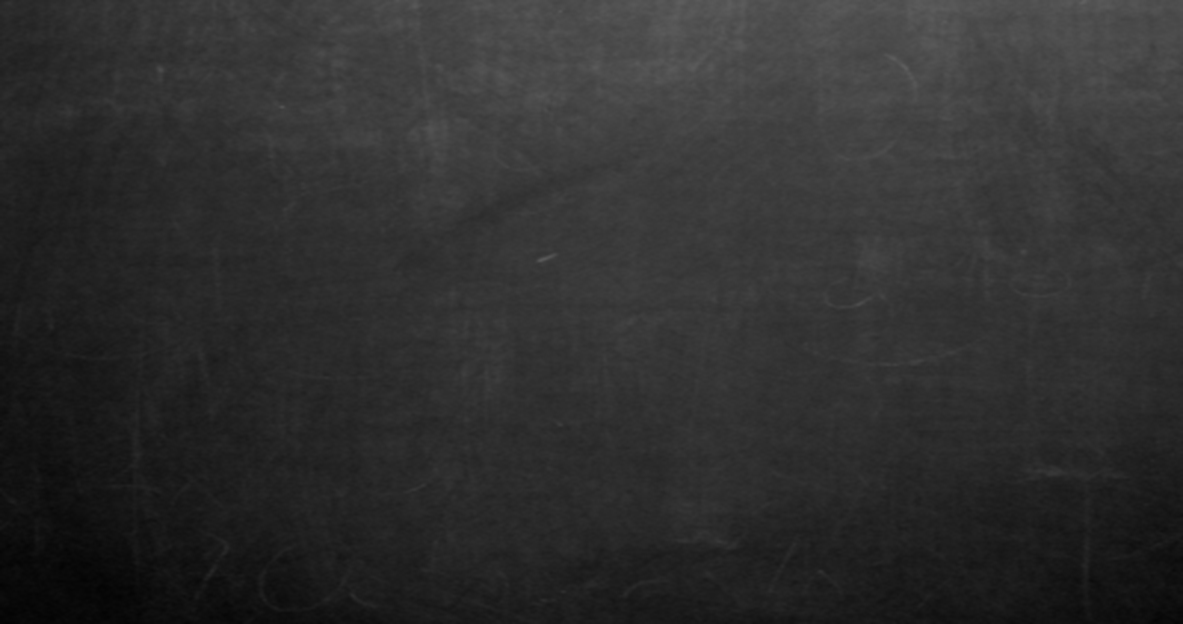 Thank you!
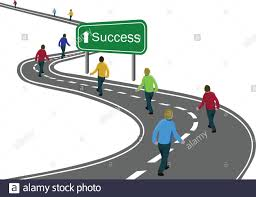 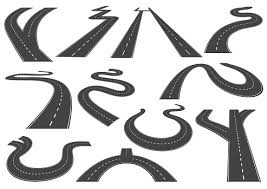 Kirk Howie  
Director of Student Services 
Michael Collins 
Director of Curriculum & Assessment